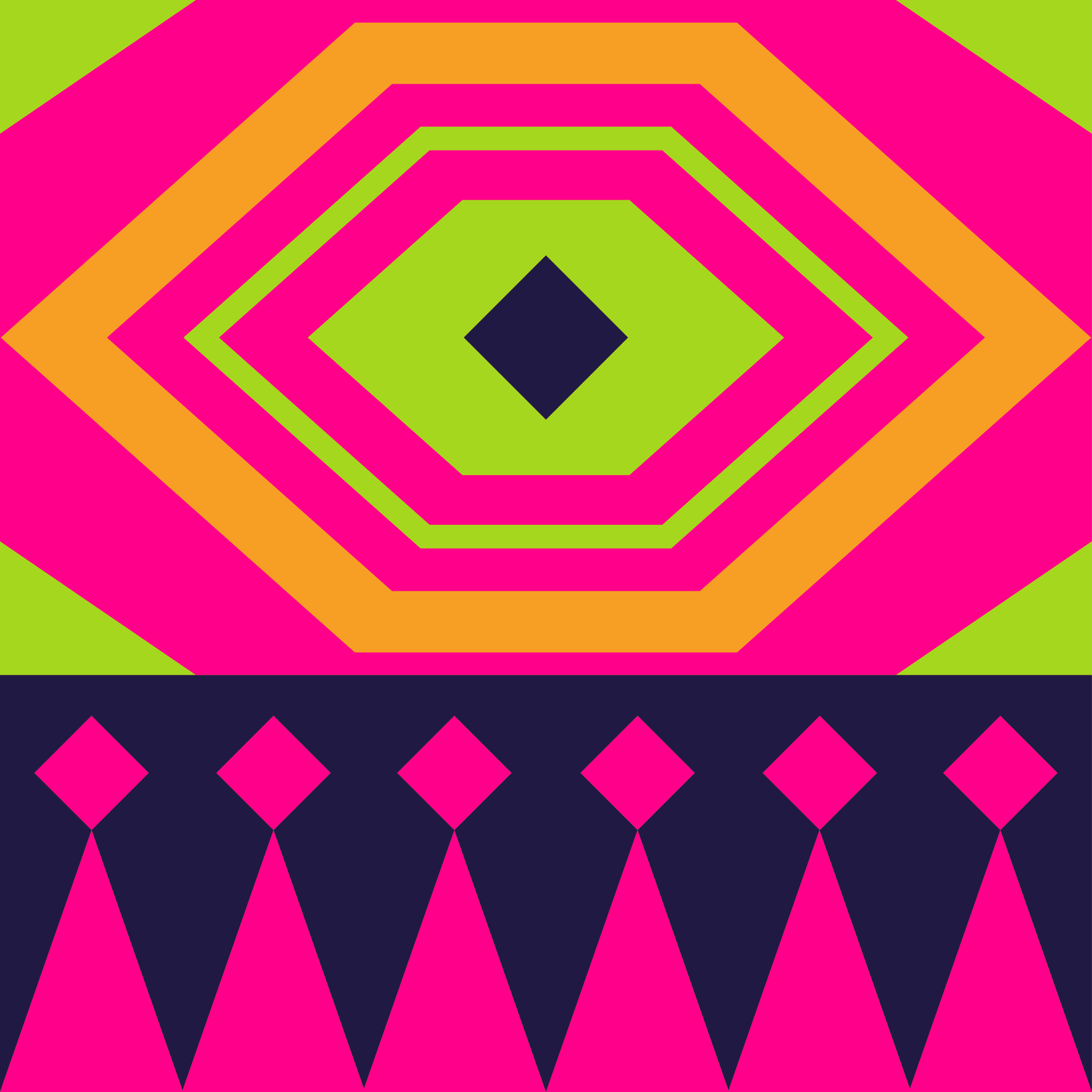 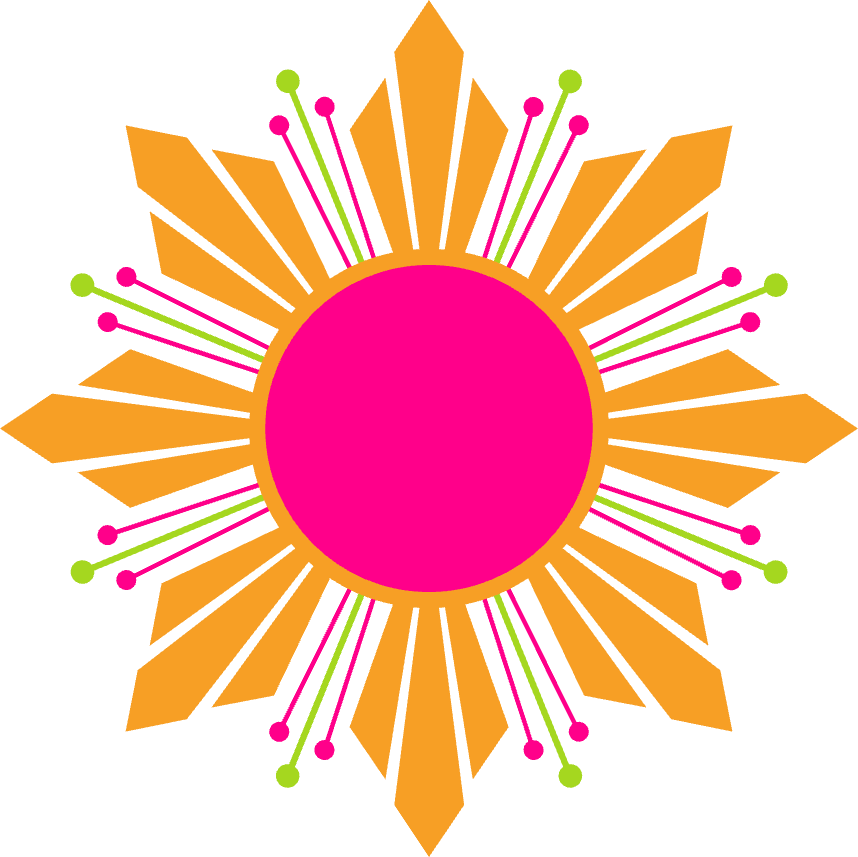 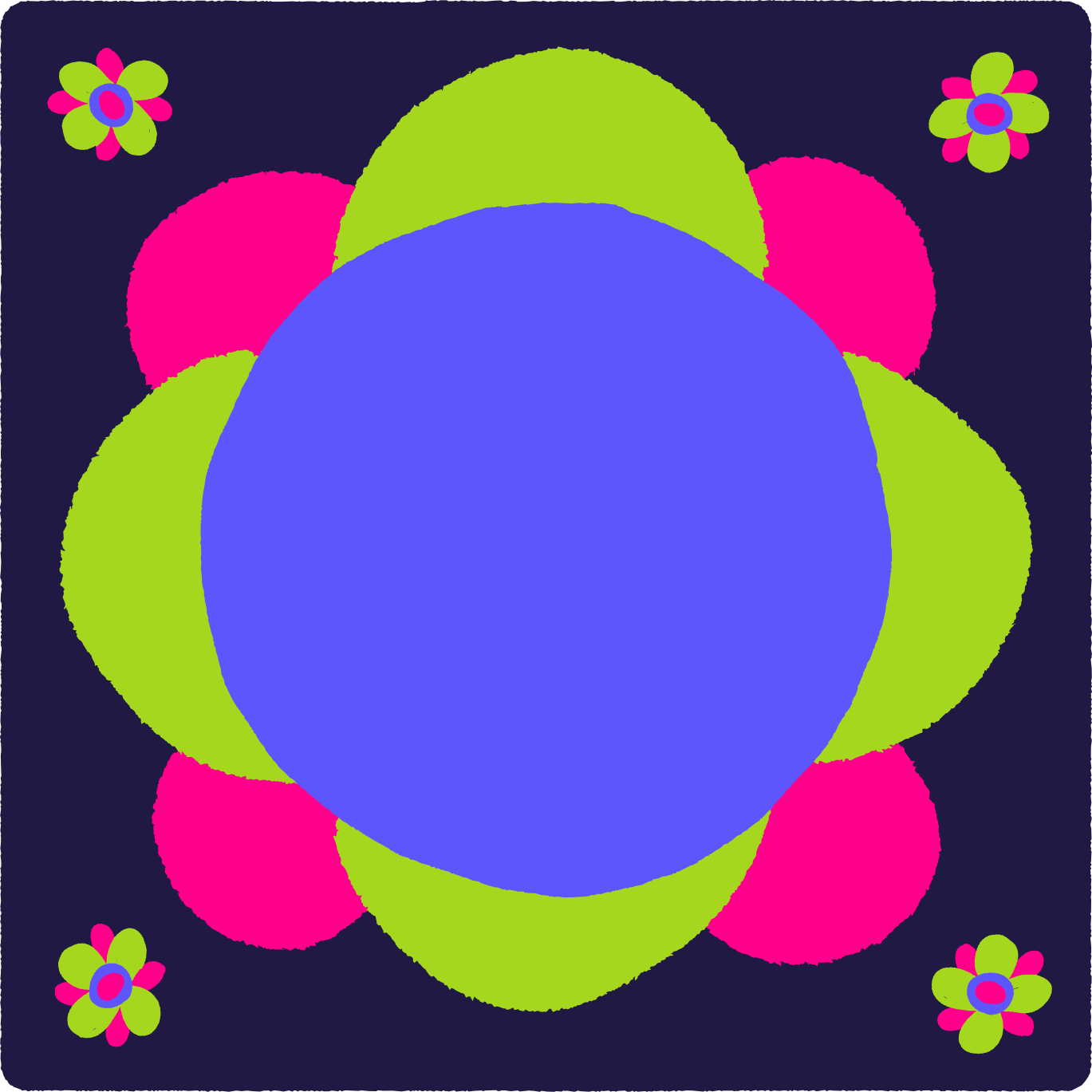 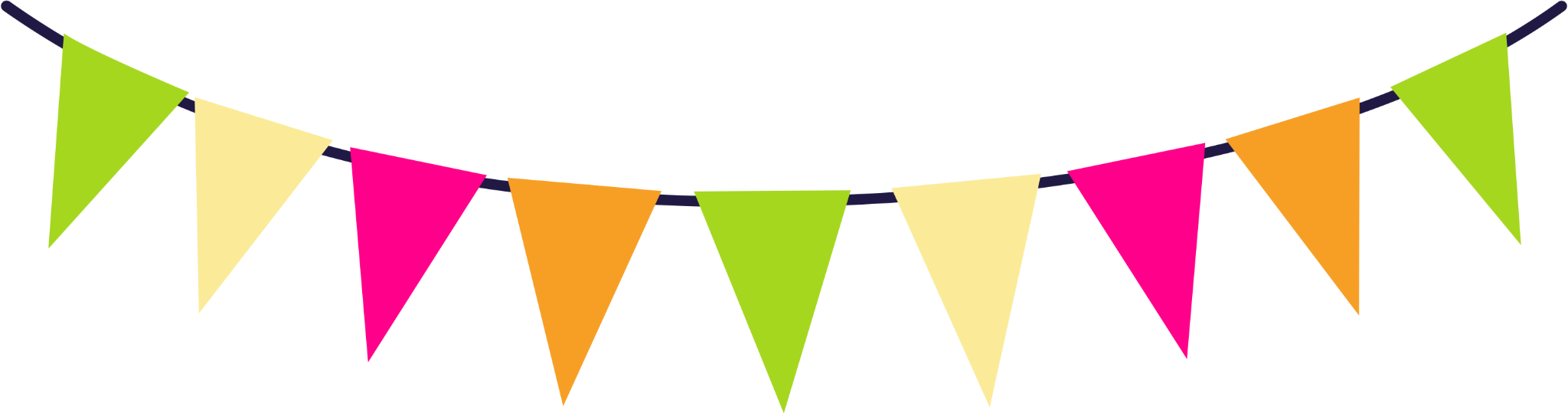 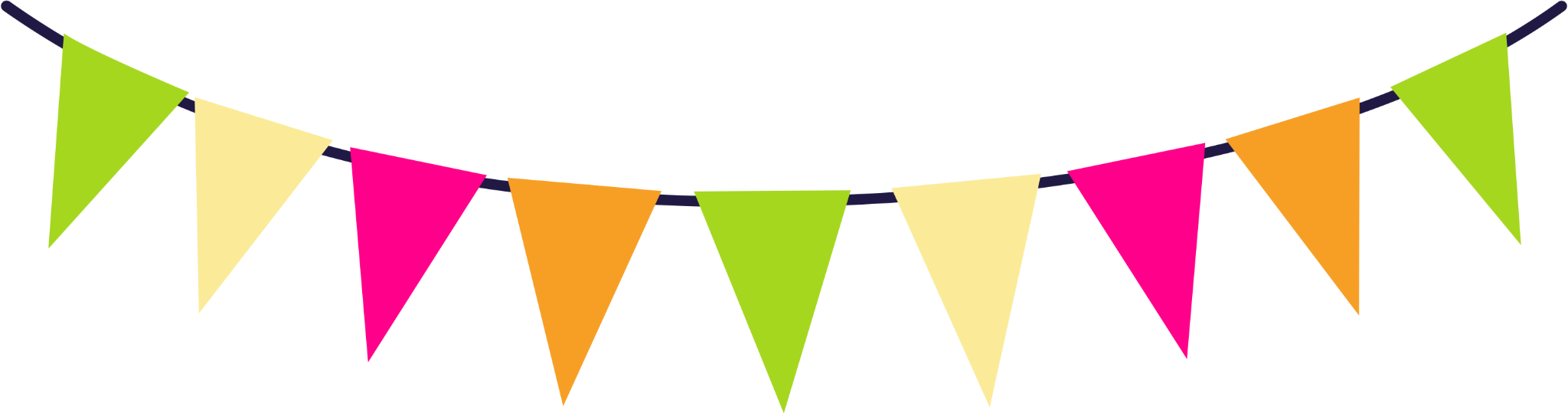 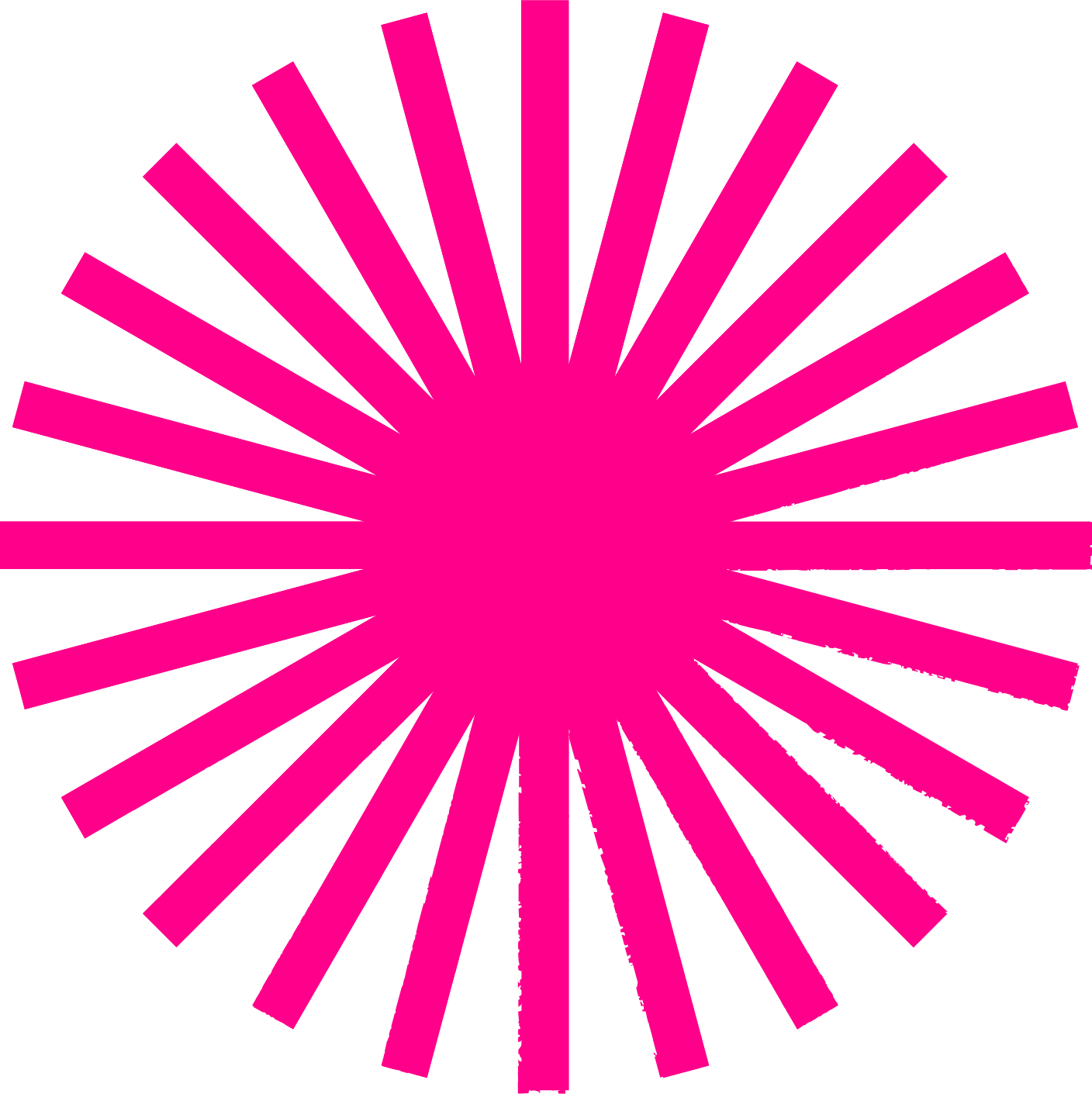 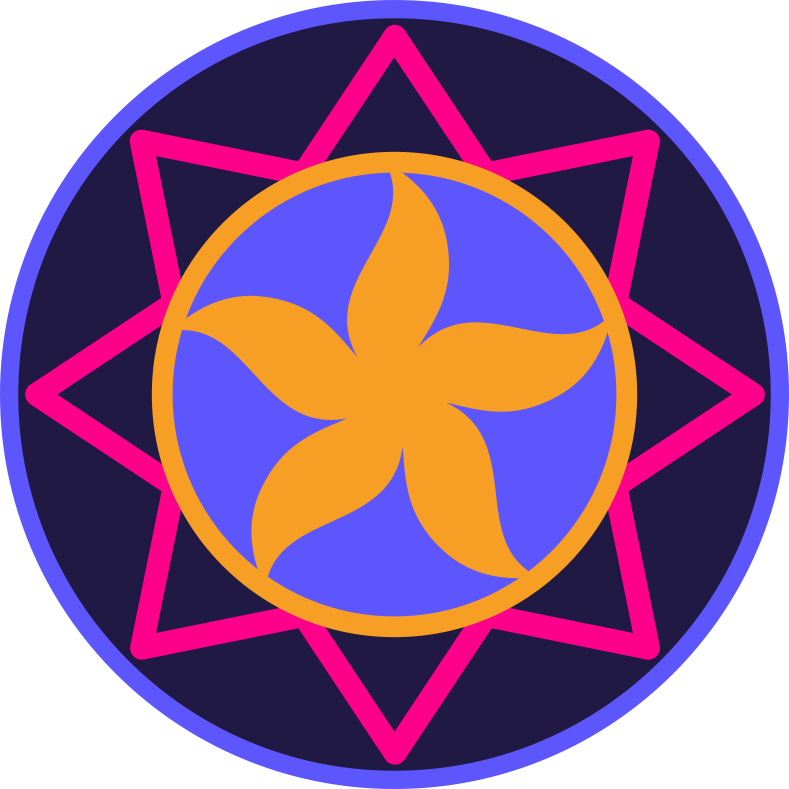 PHILIPPINE
FESTIVALS
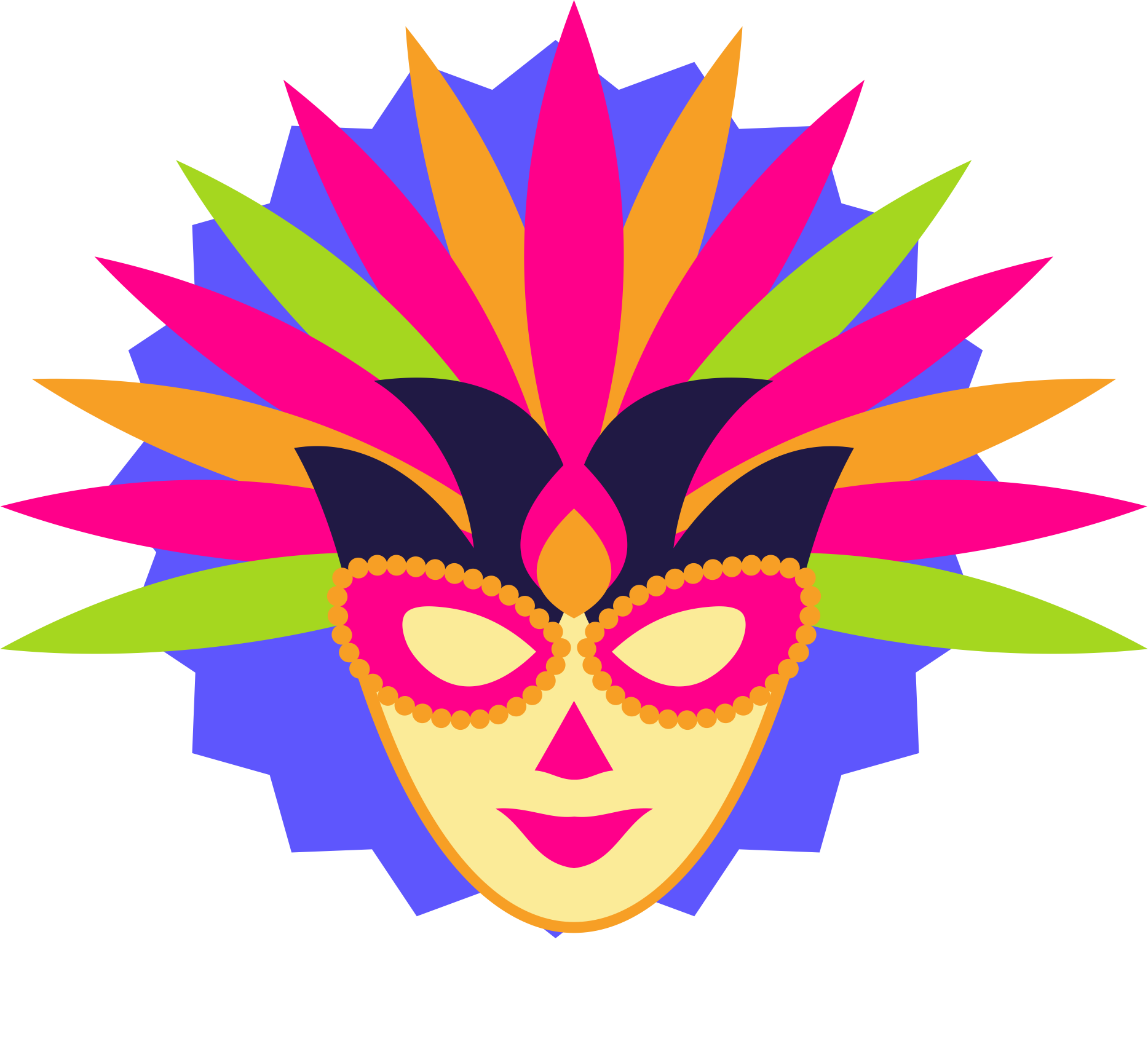 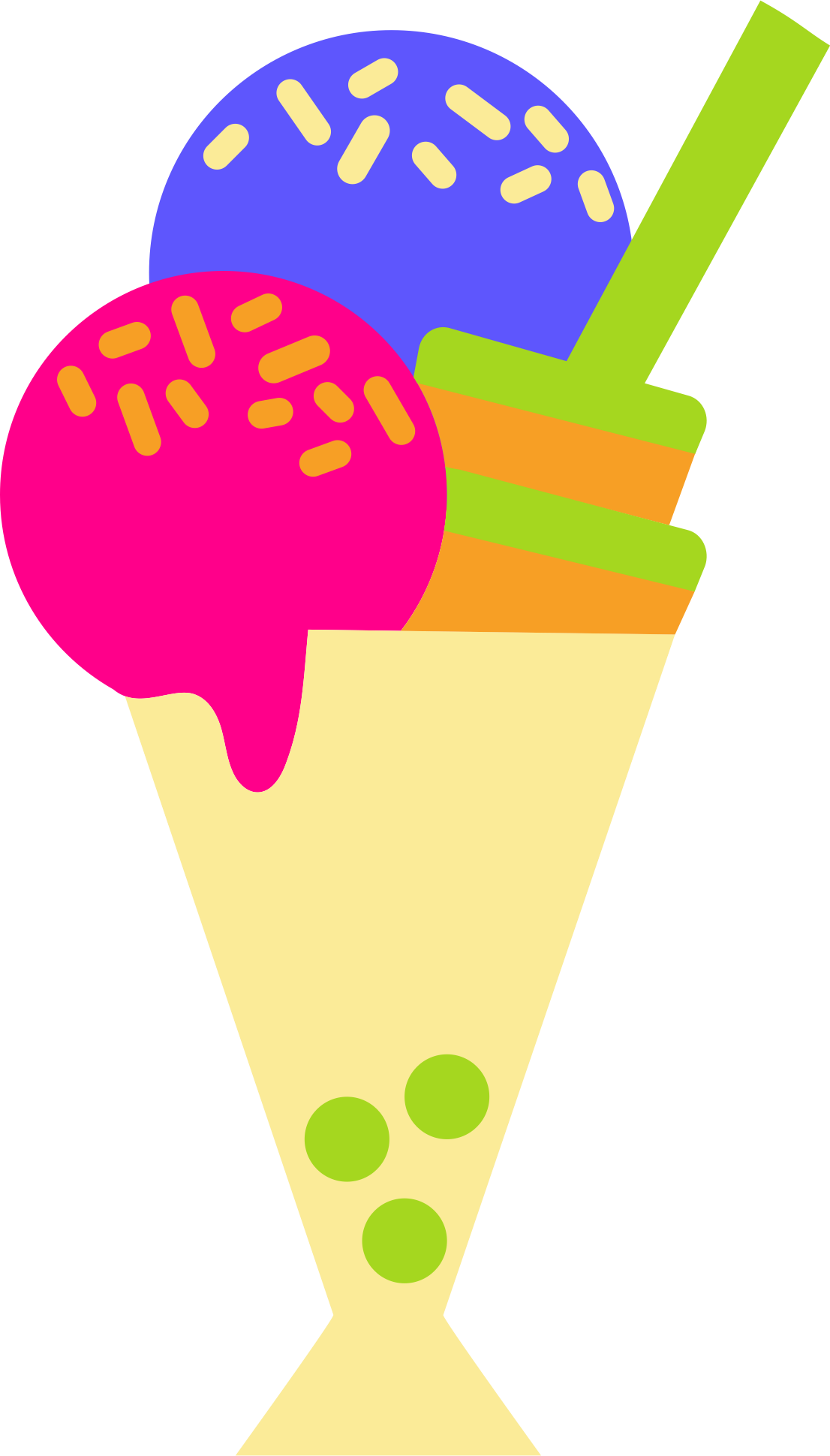 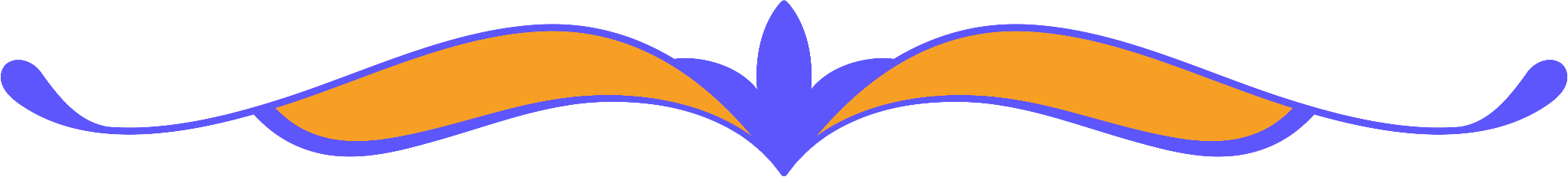 Lesson Background
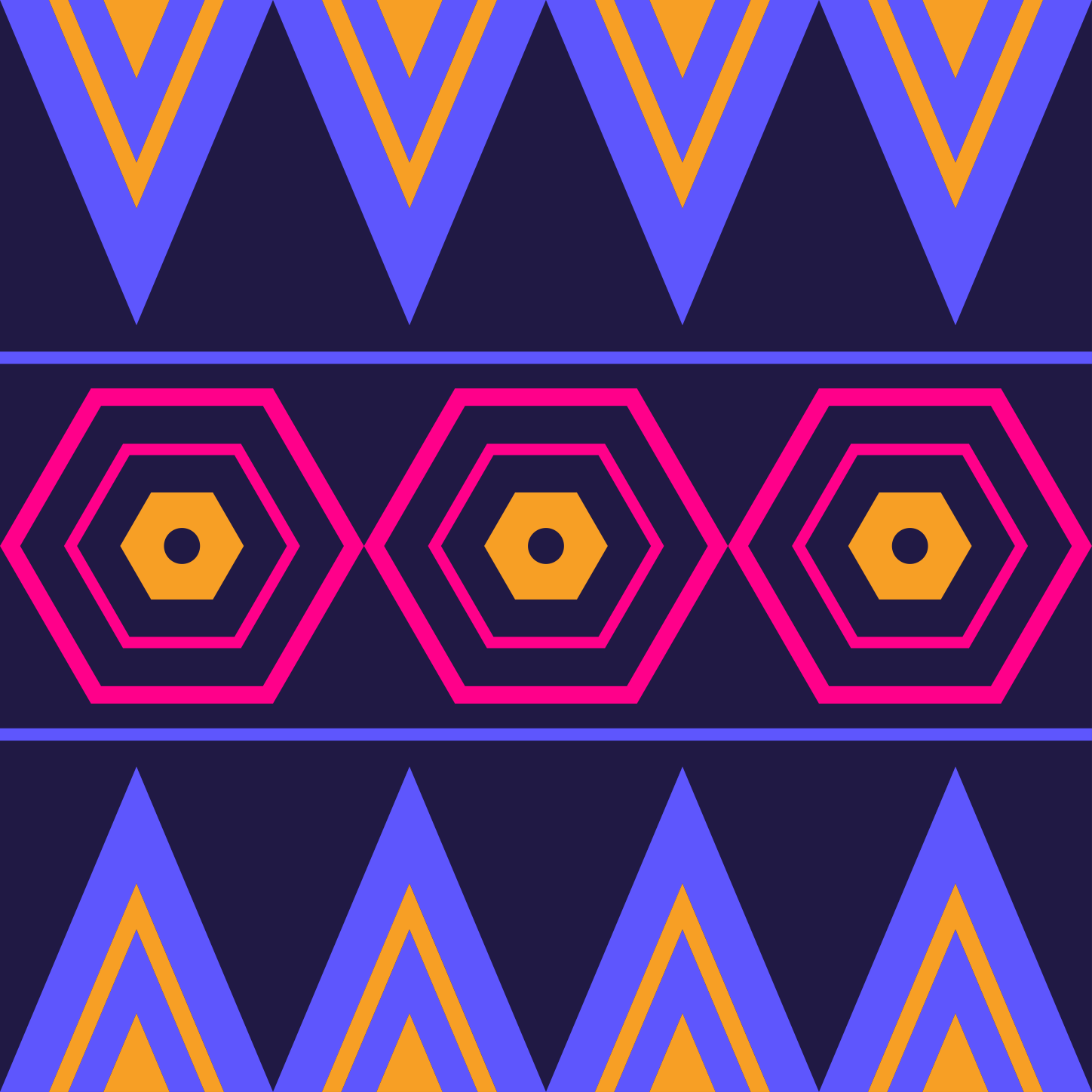 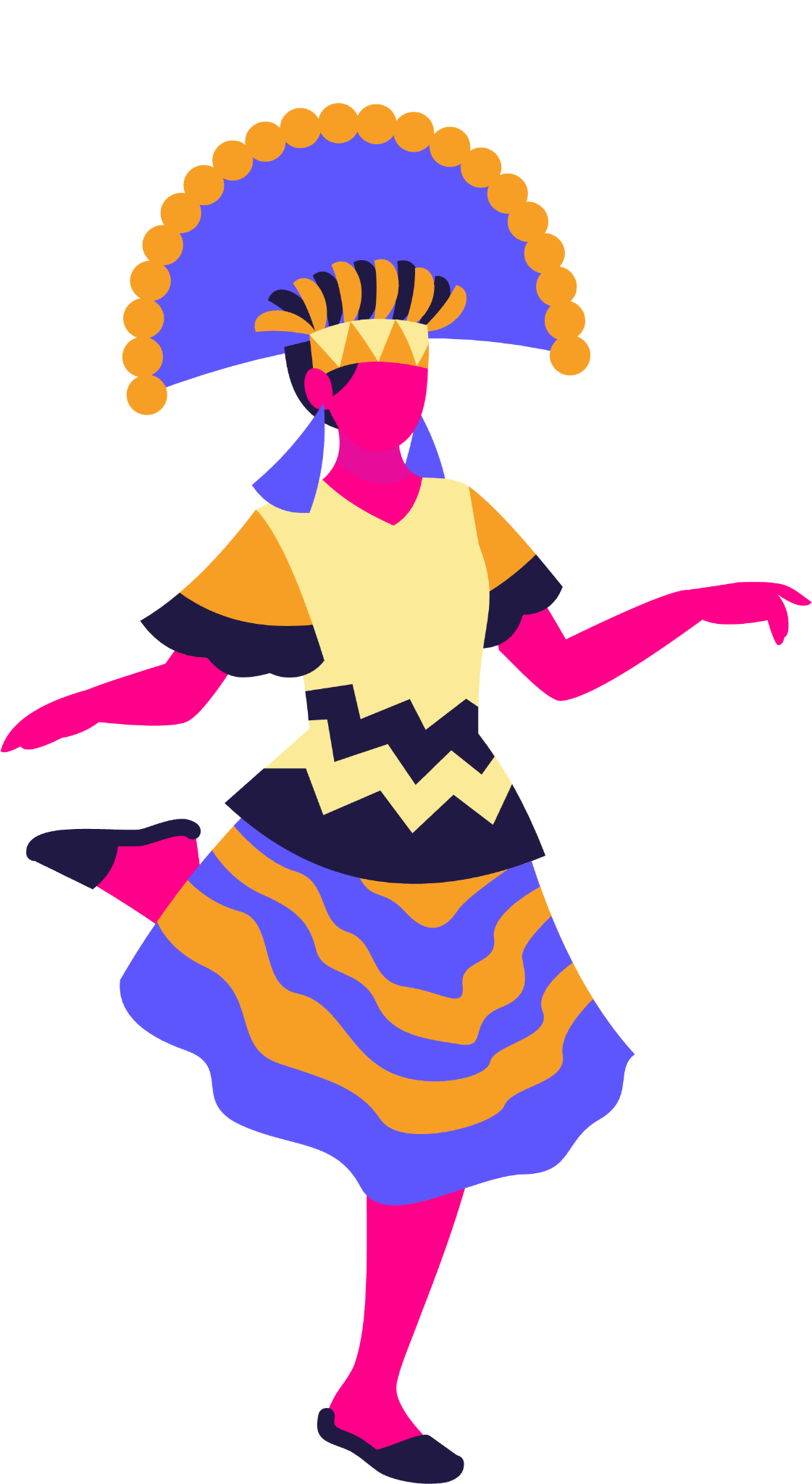 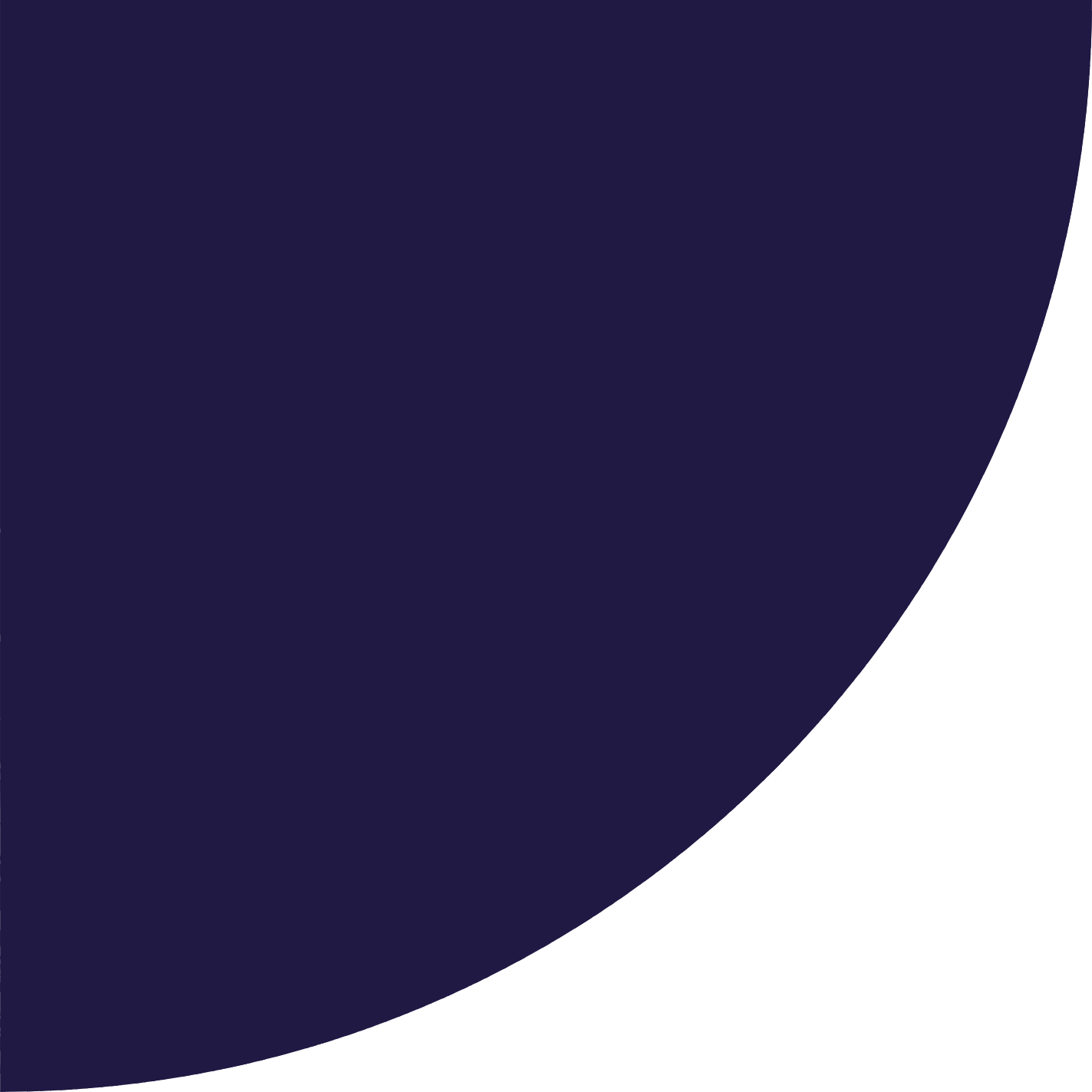 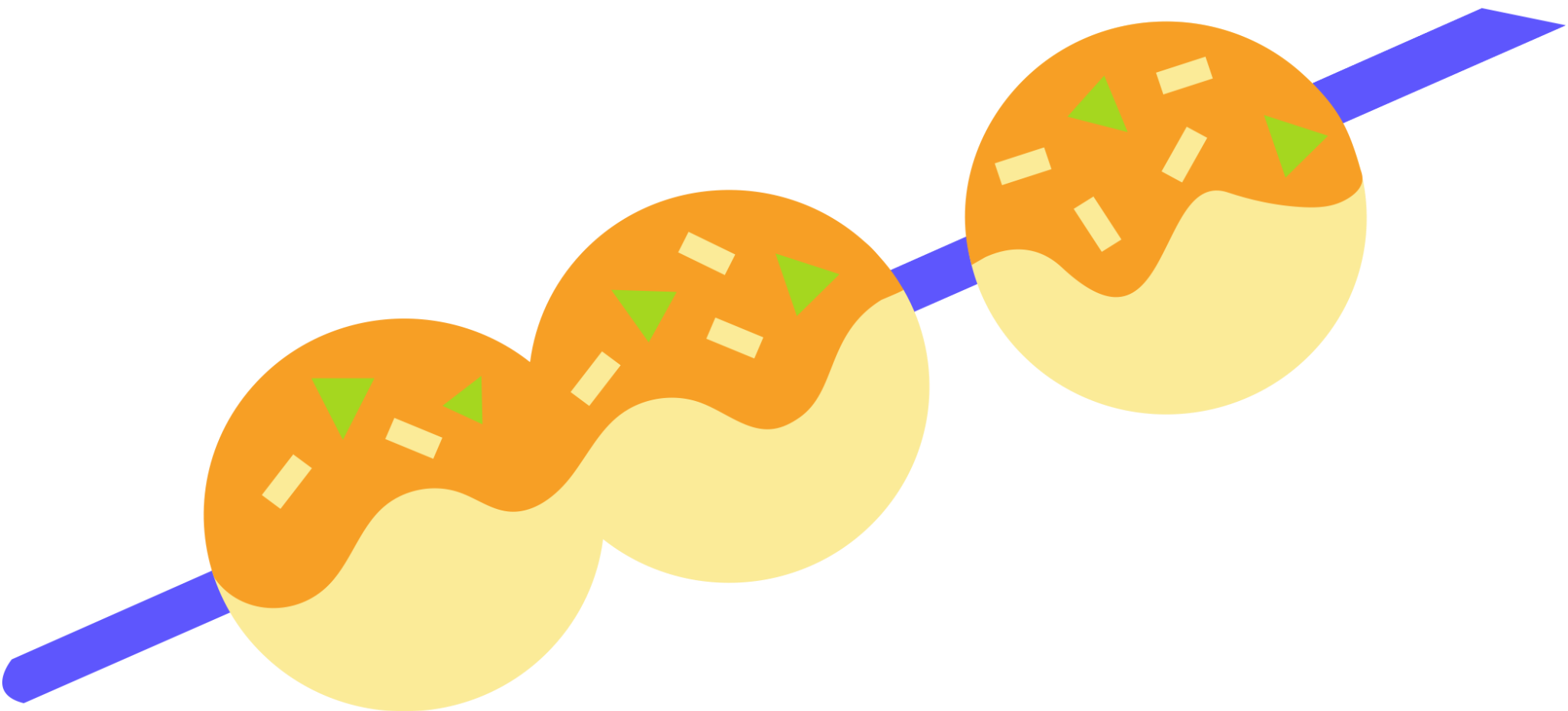 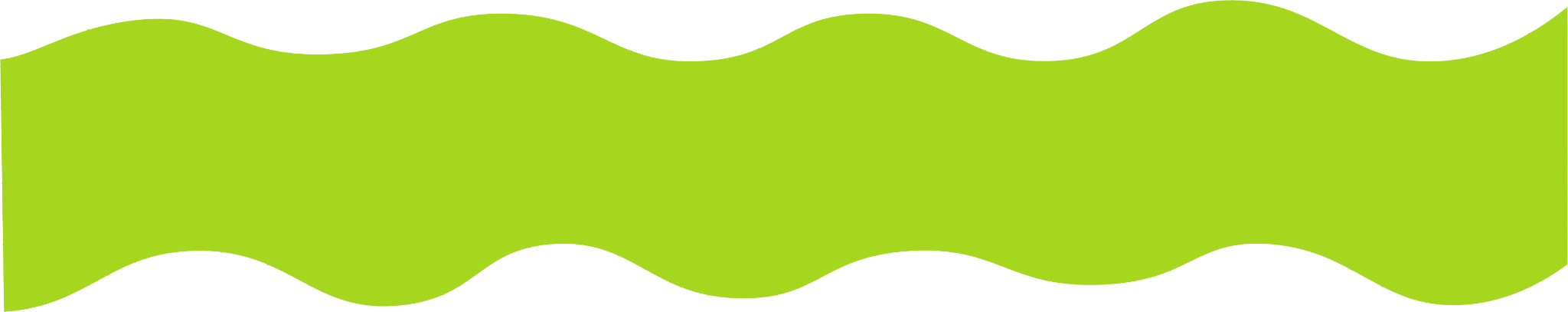 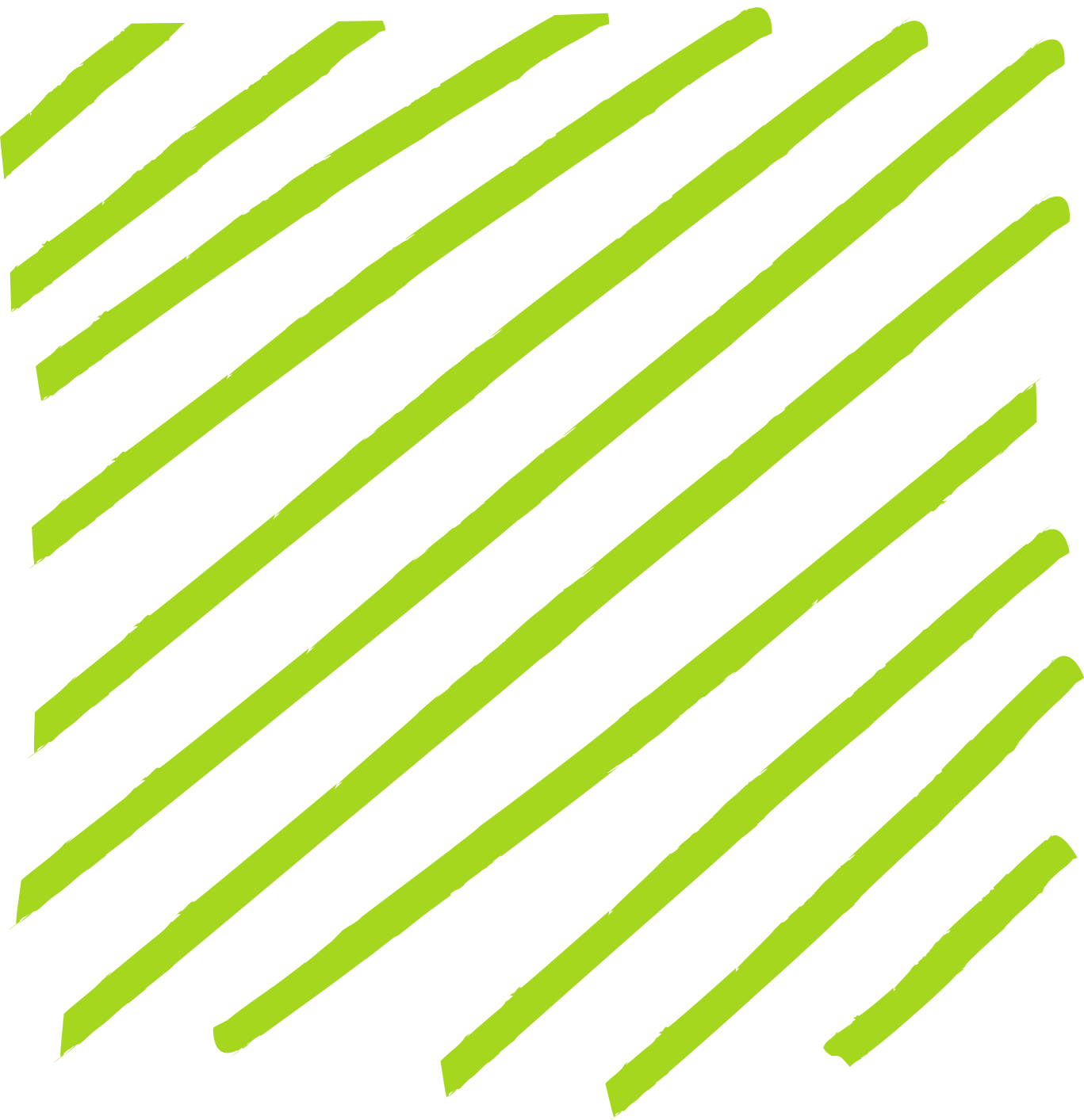 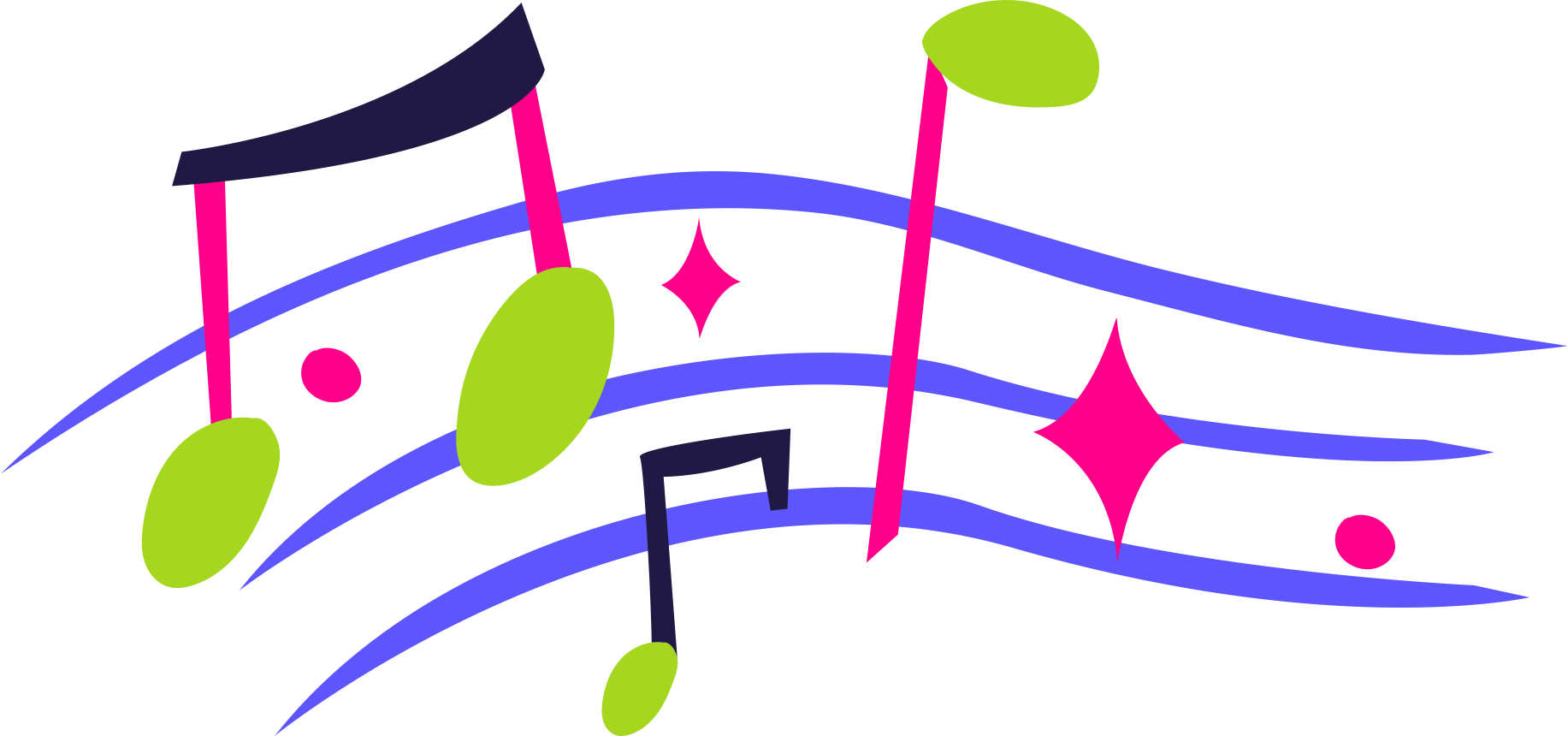 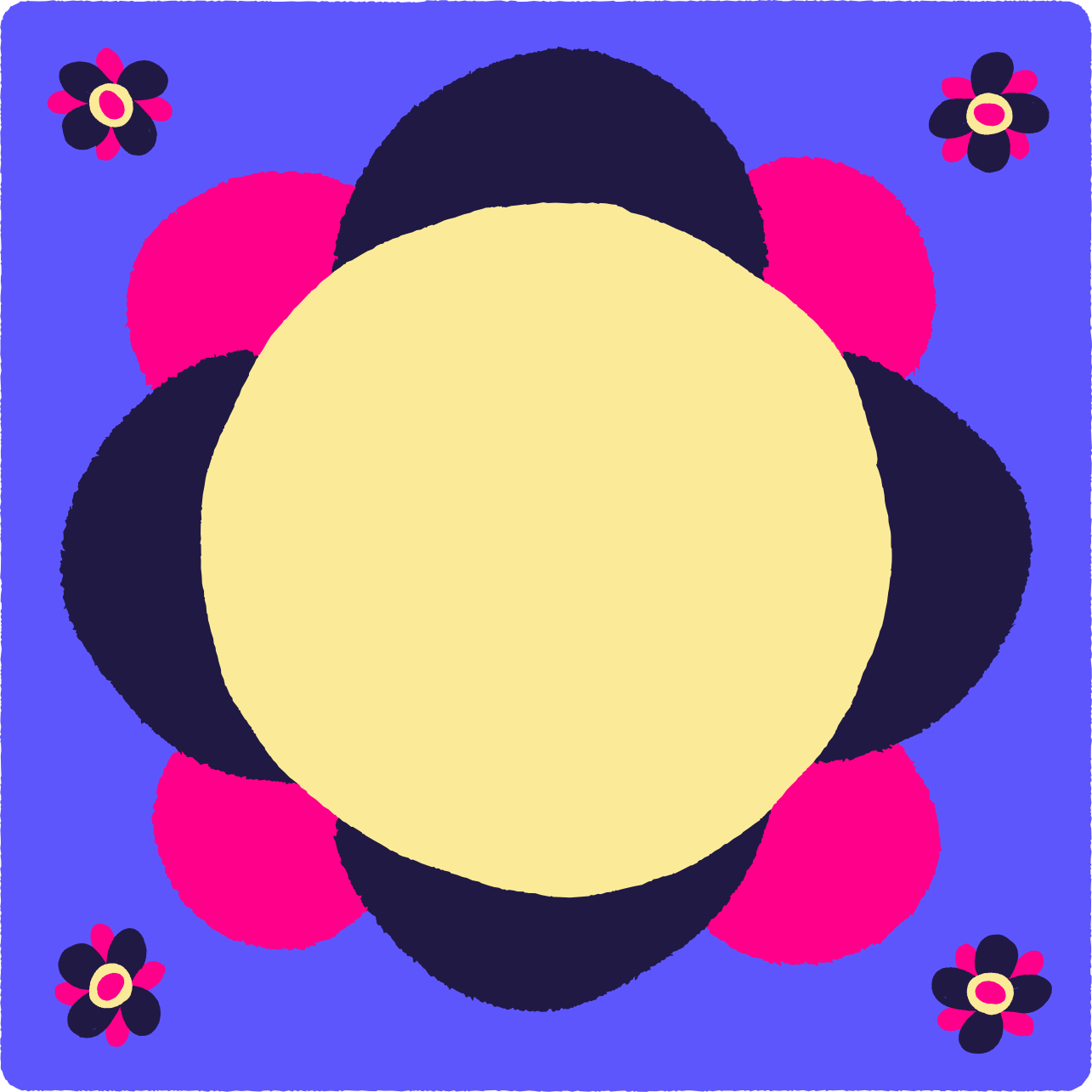 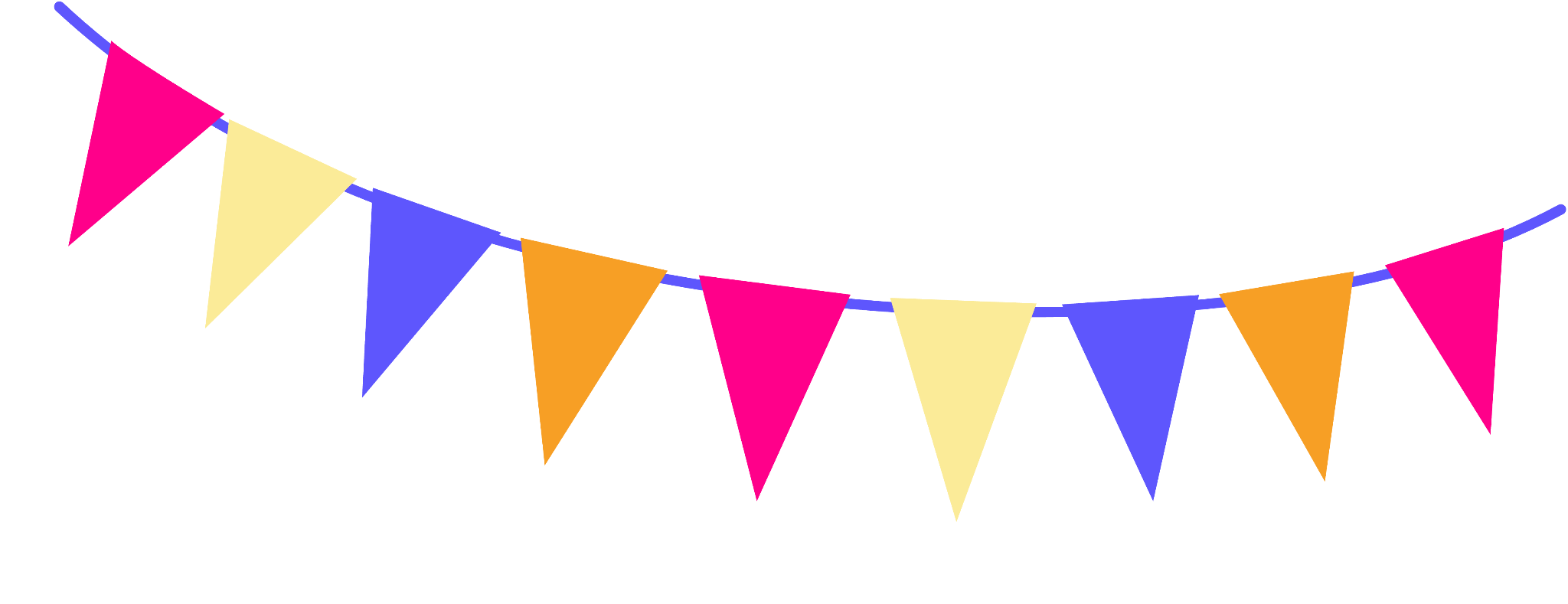 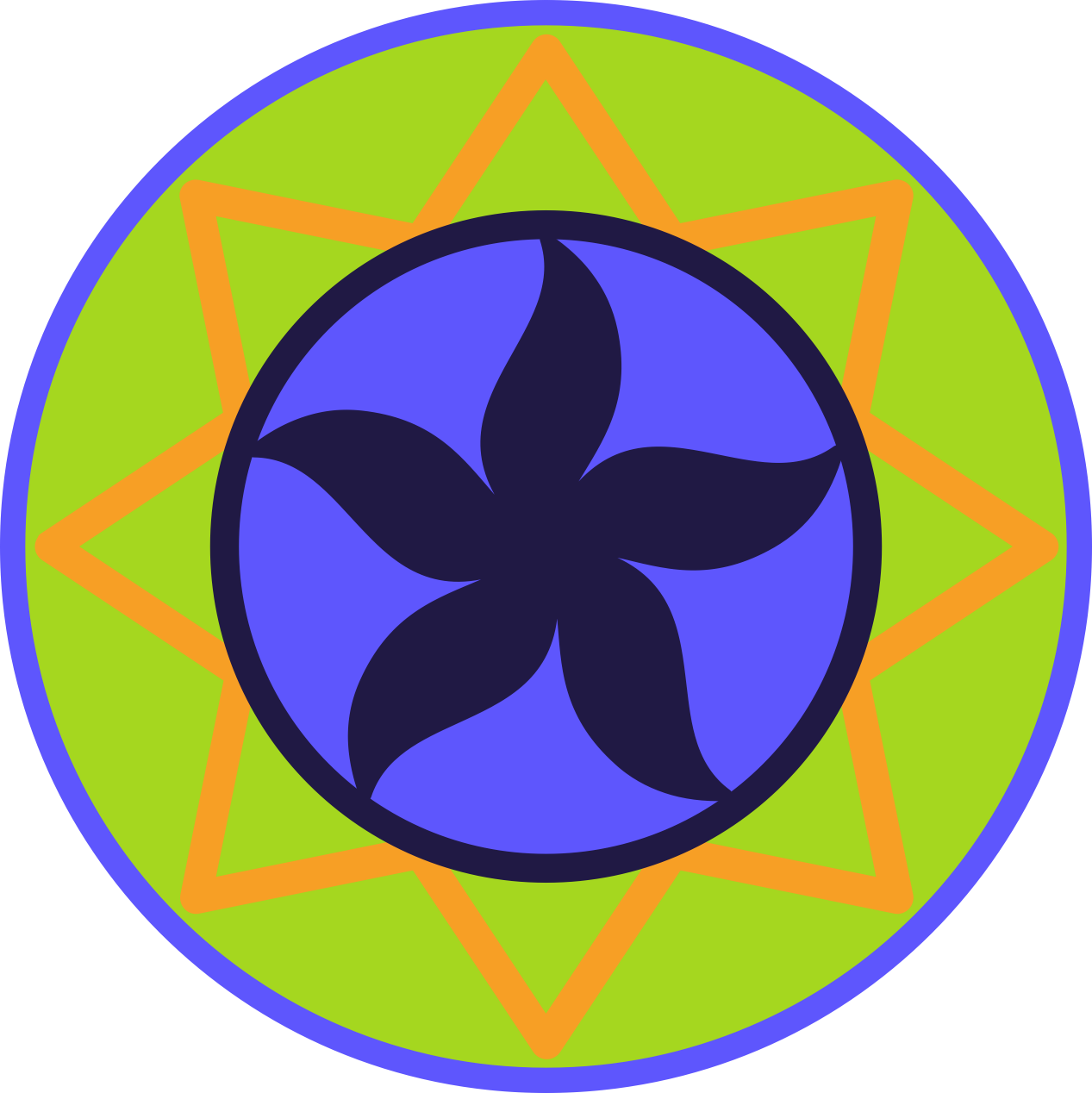 LET’S
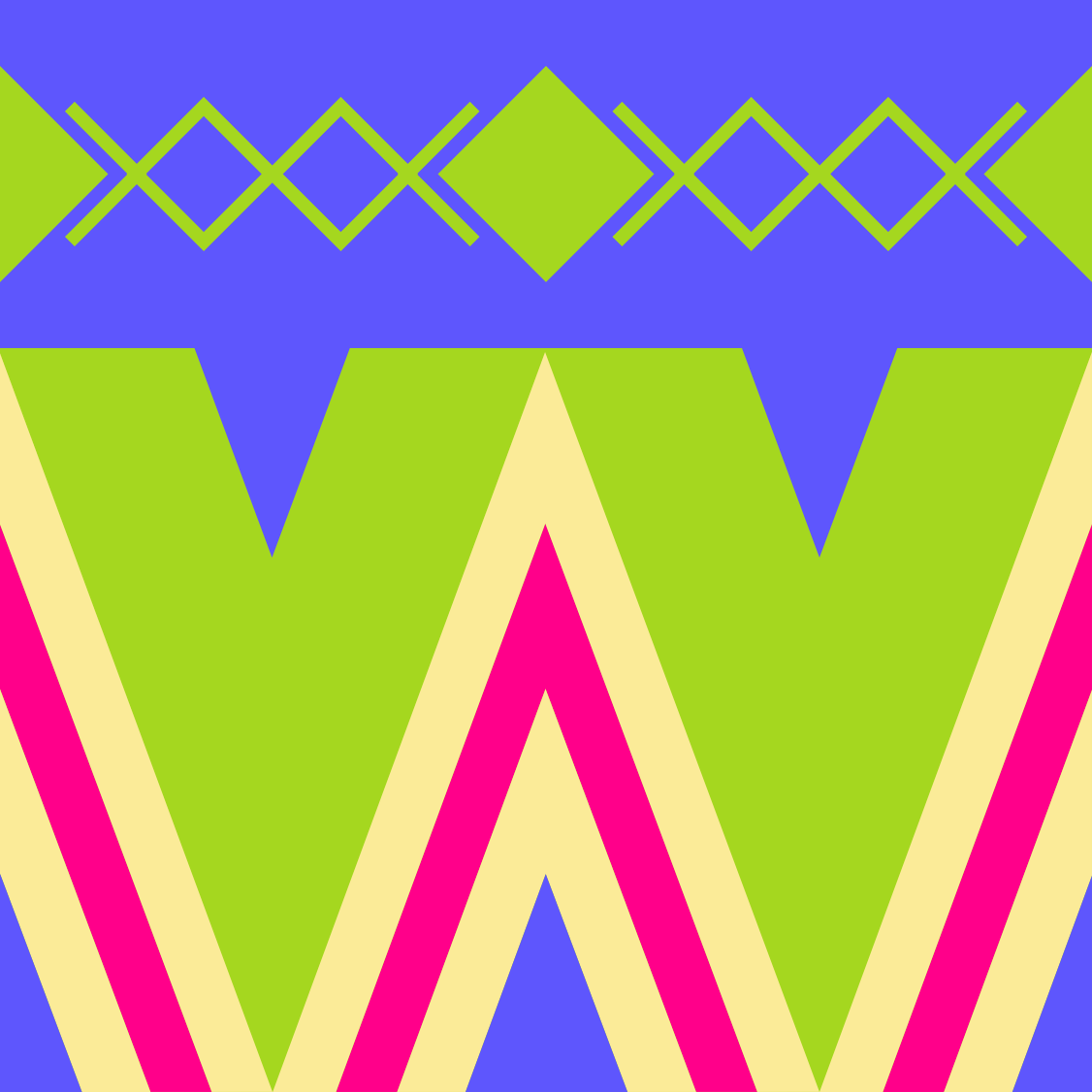 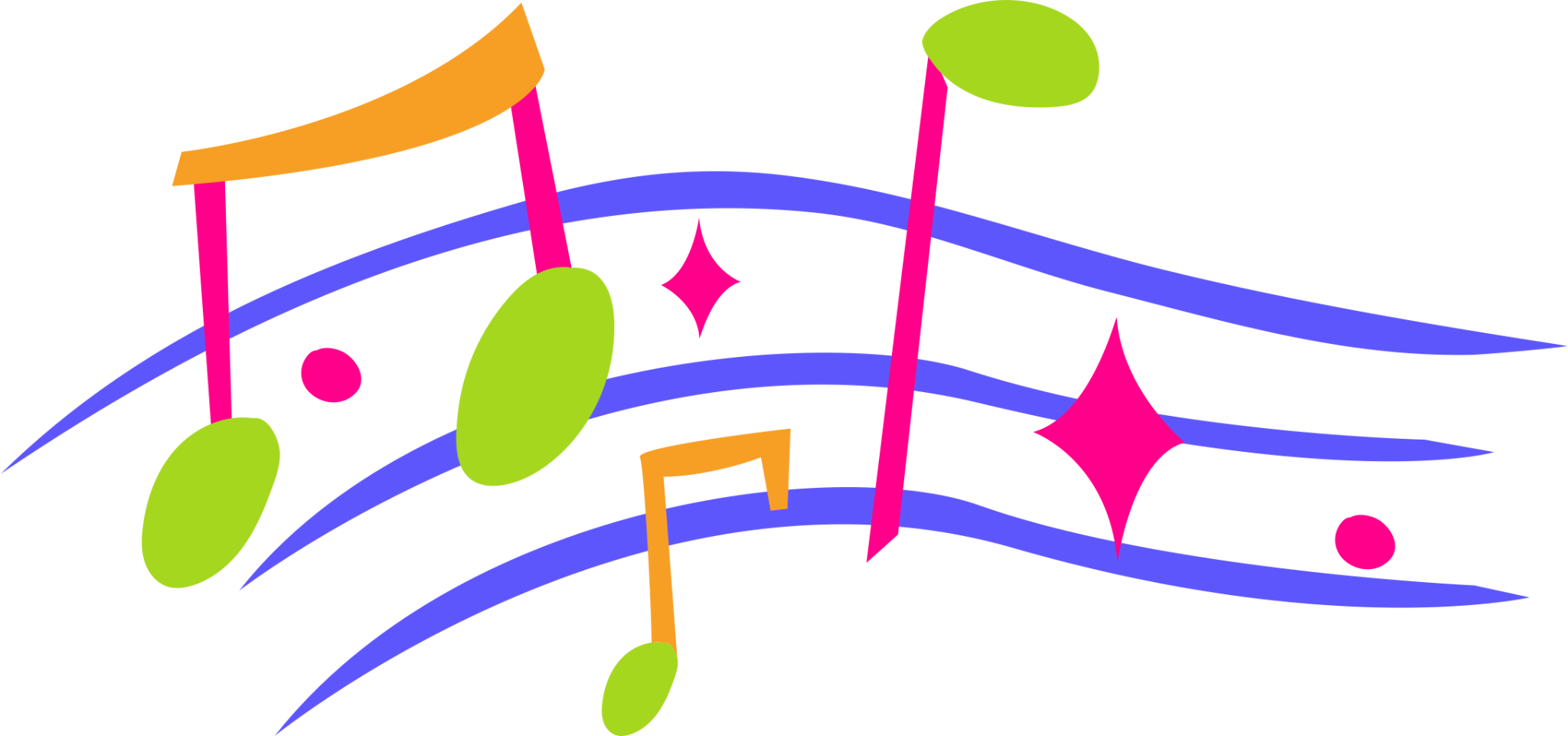 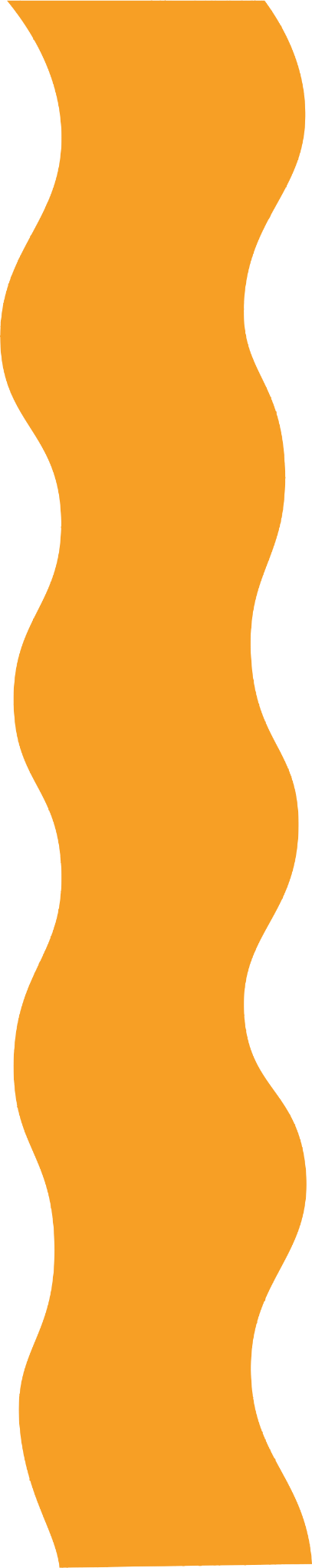 EXPLORE!
Nature of Festival Dances
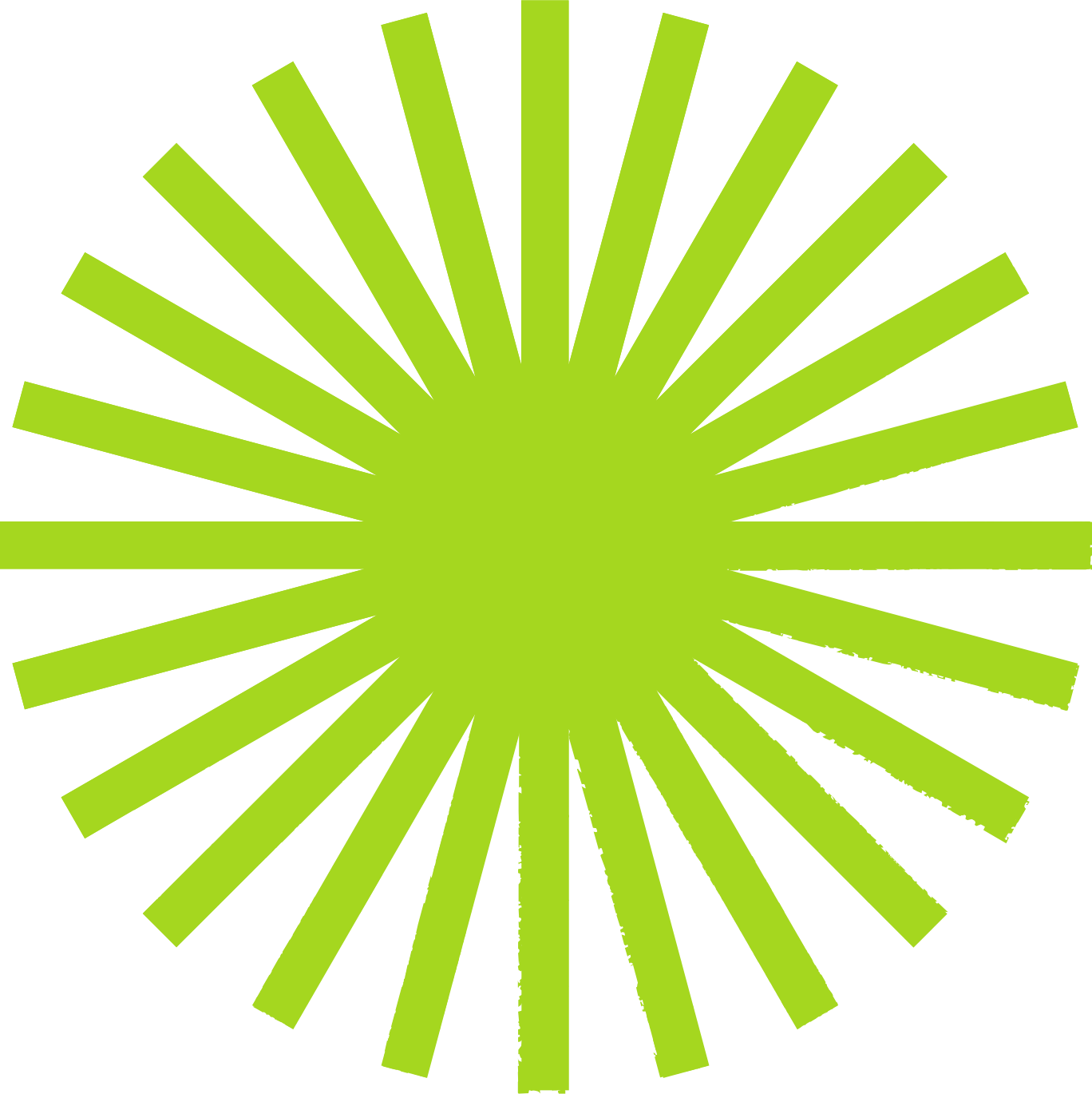 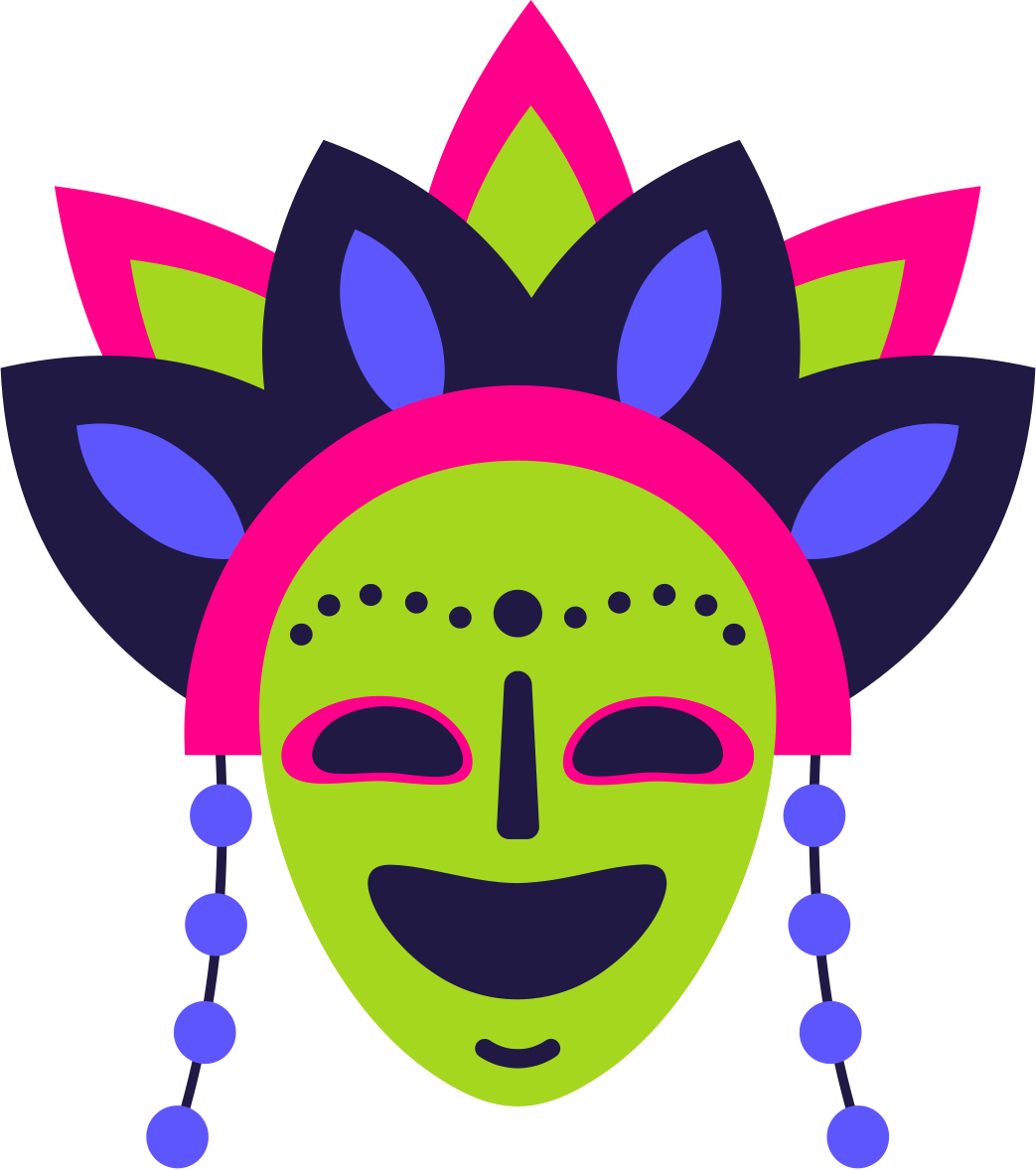 Religious Festivals
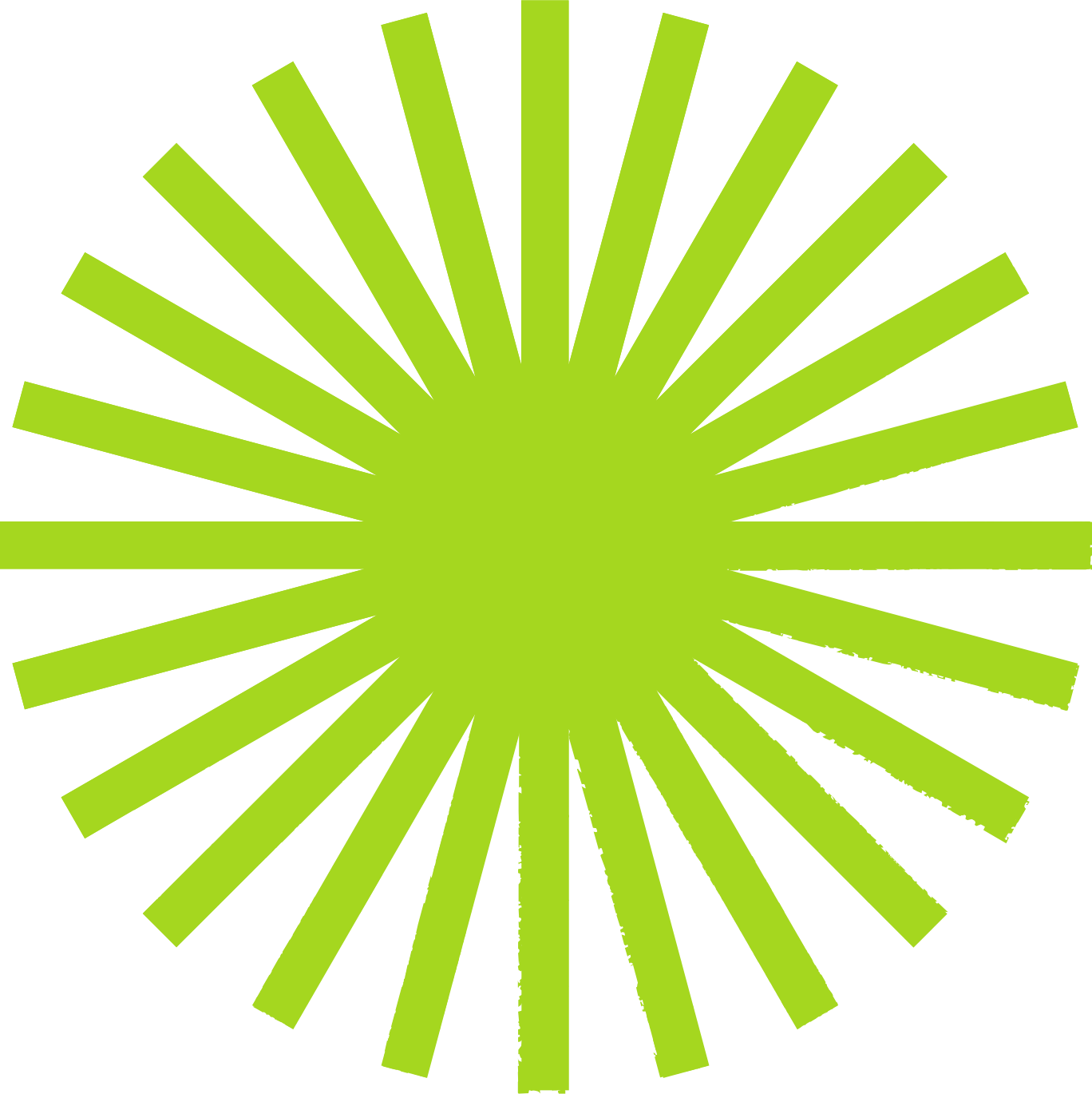 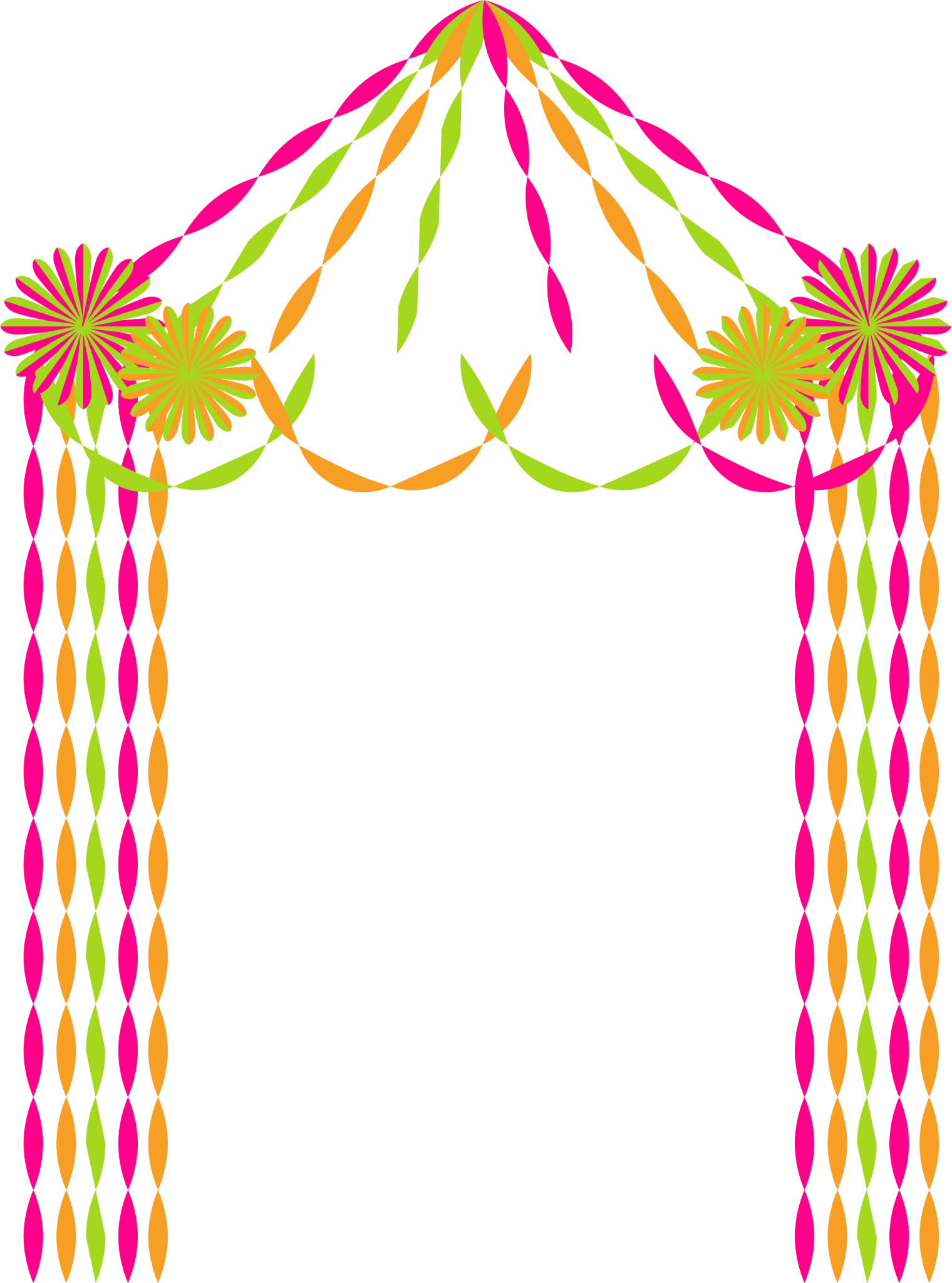 Secular Festivals
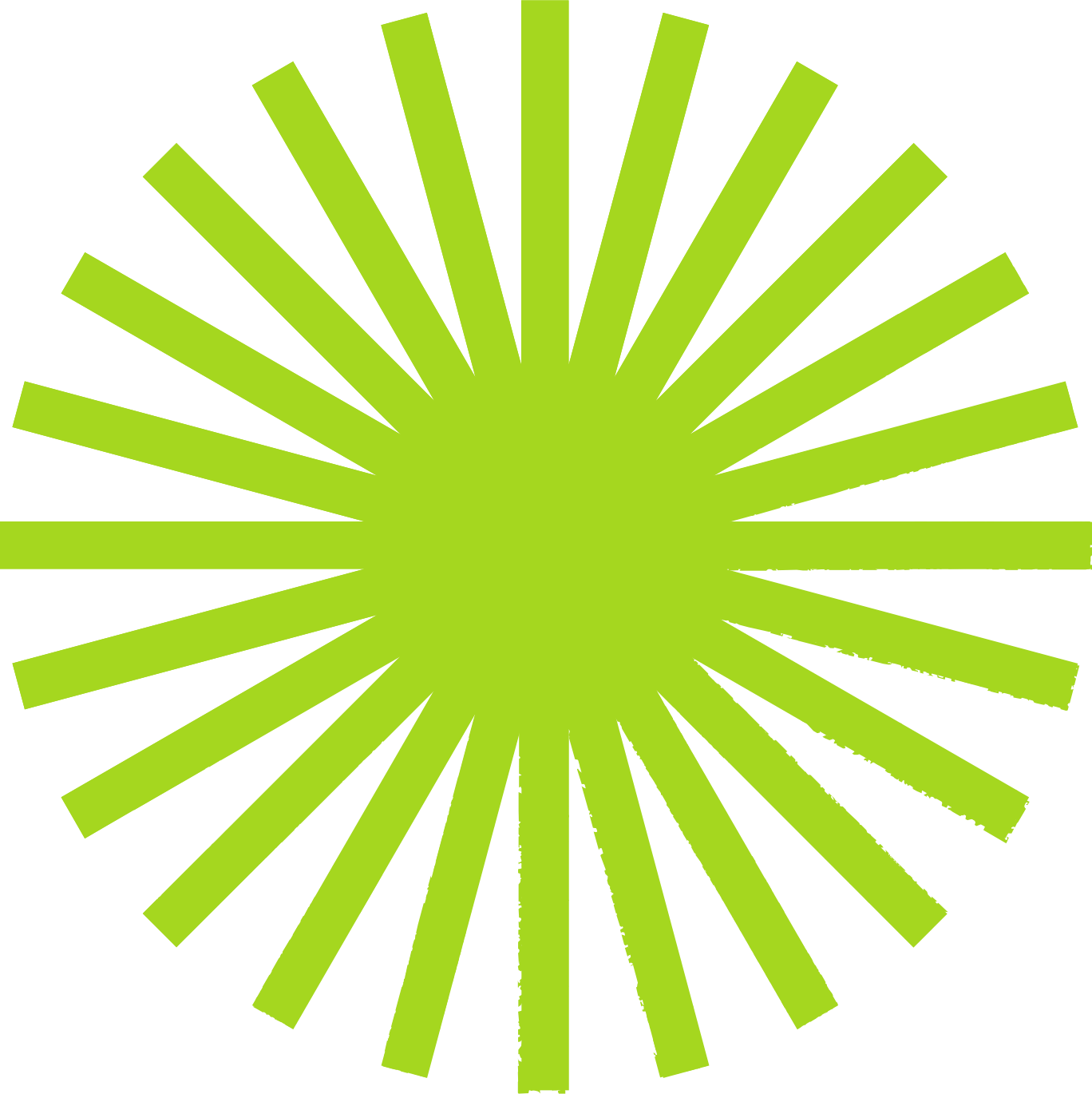 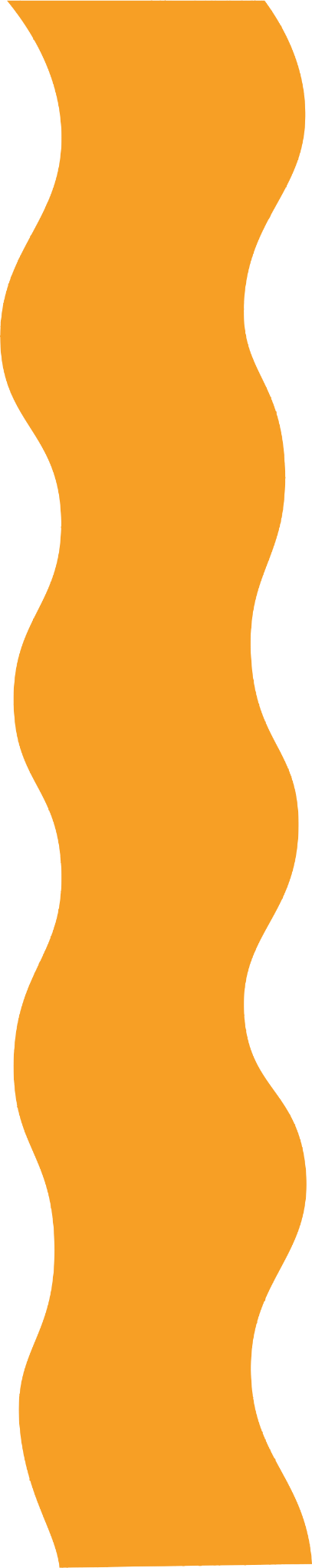 Conclusion
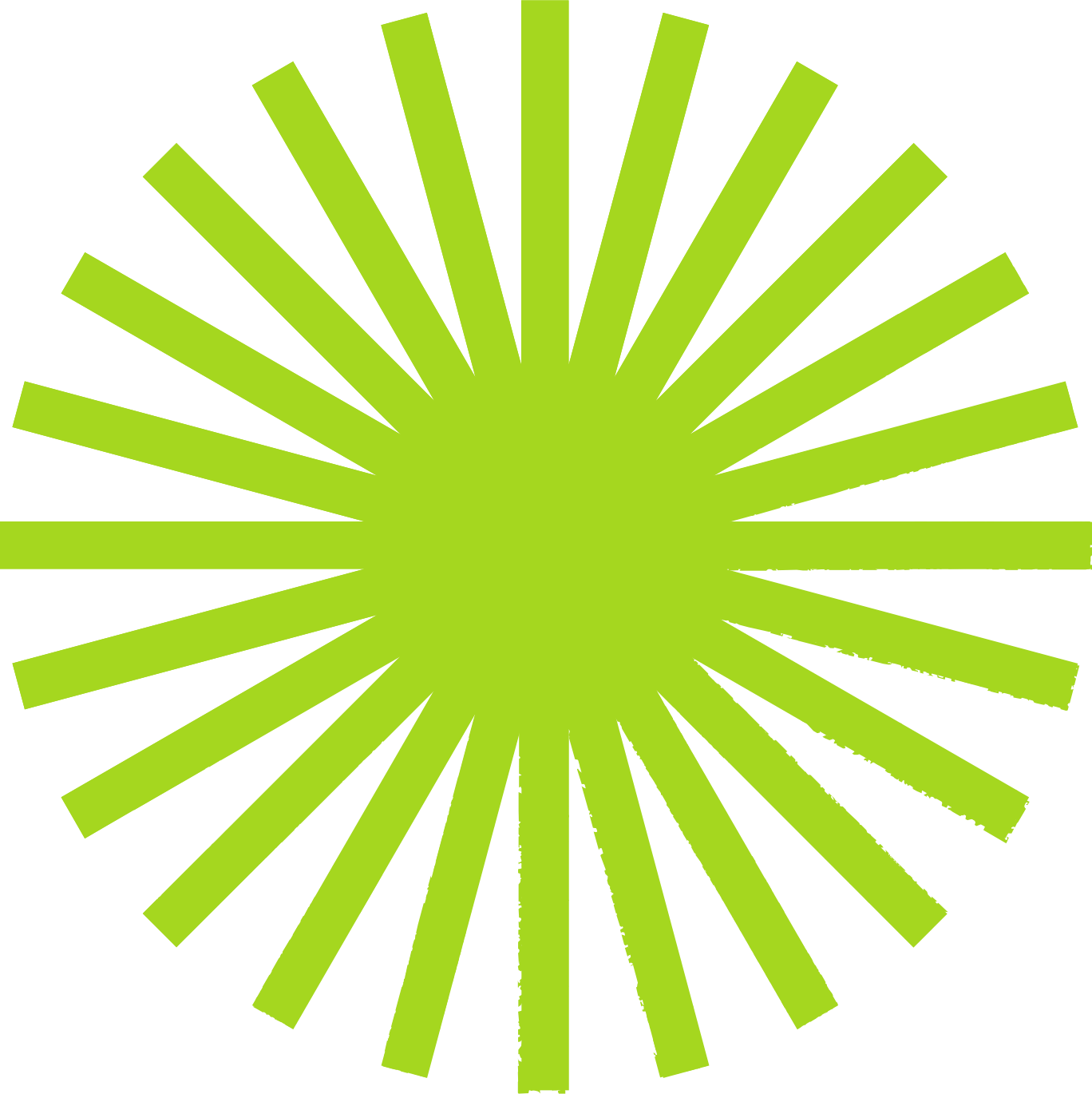 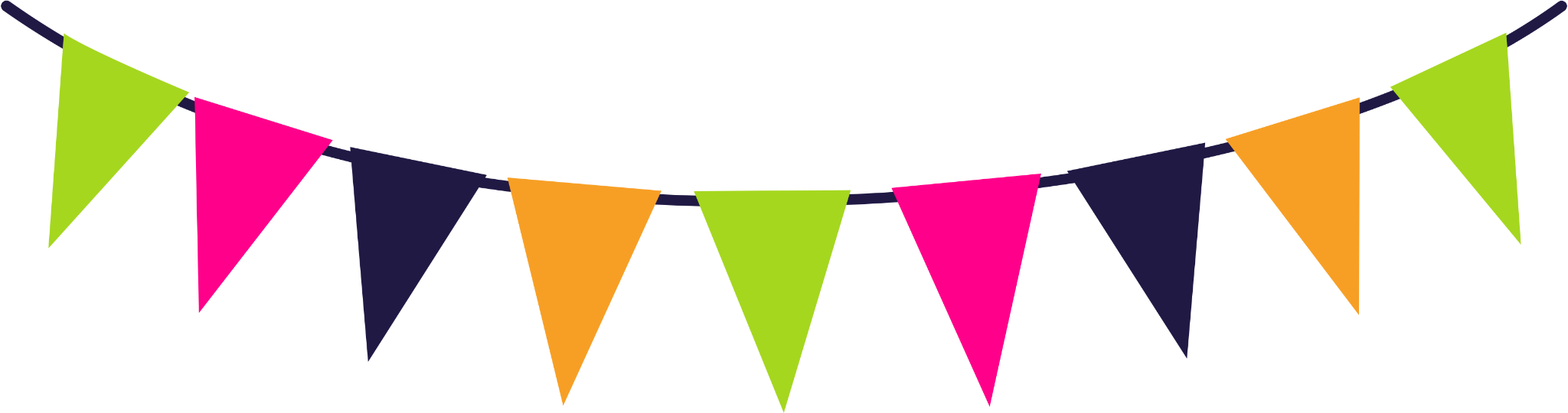 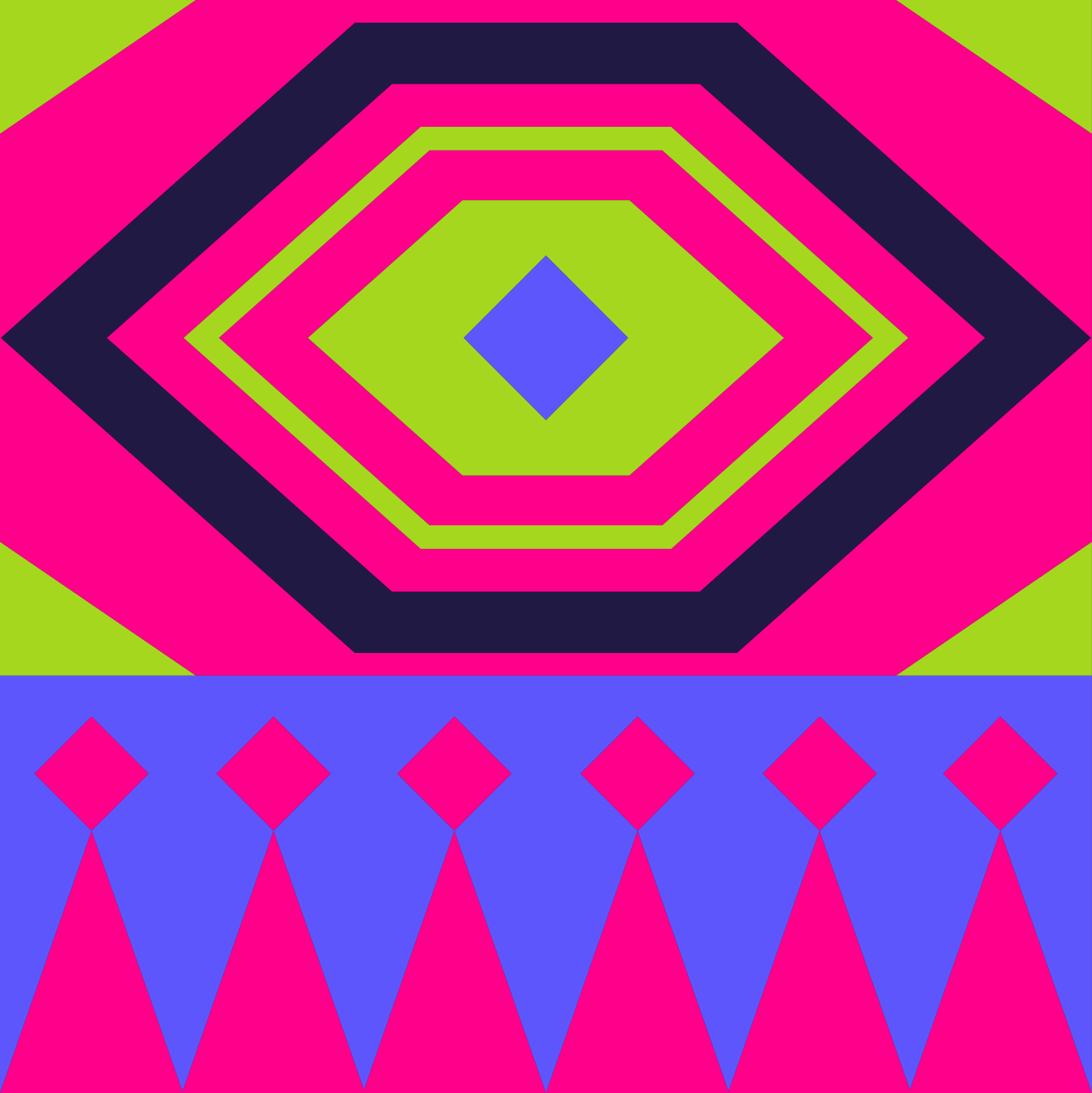 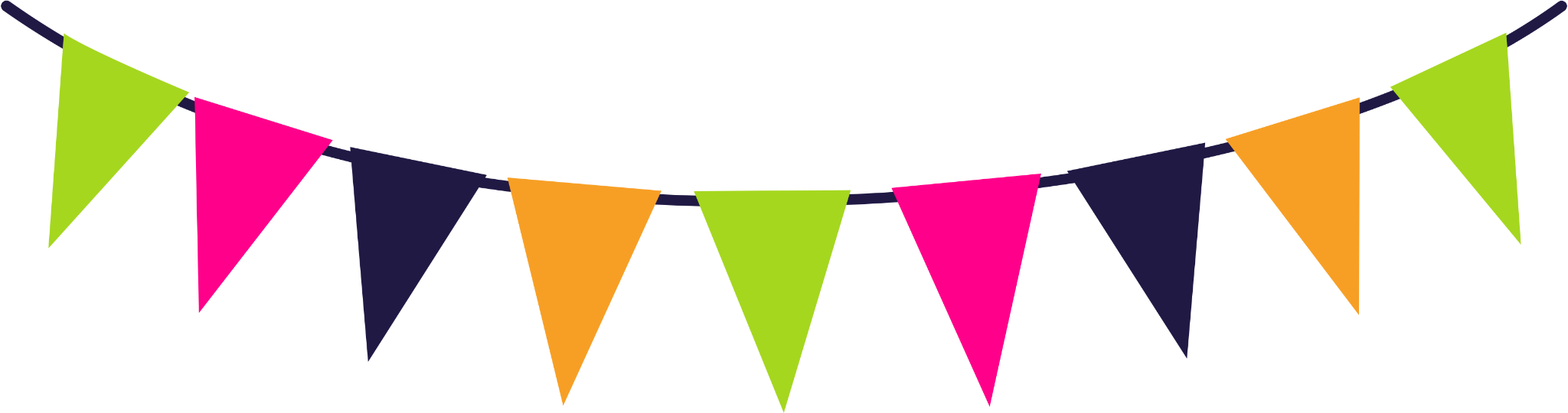 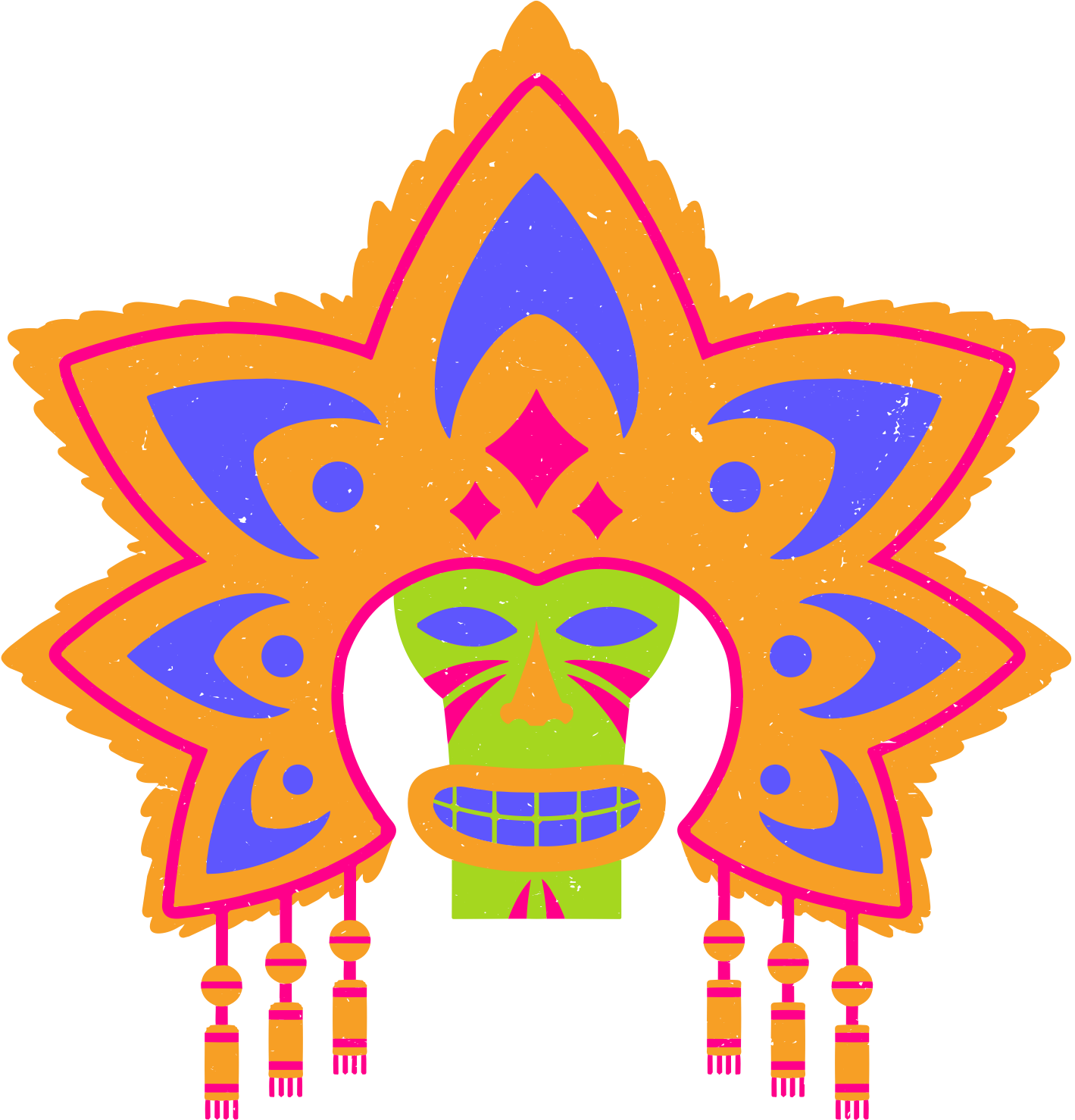 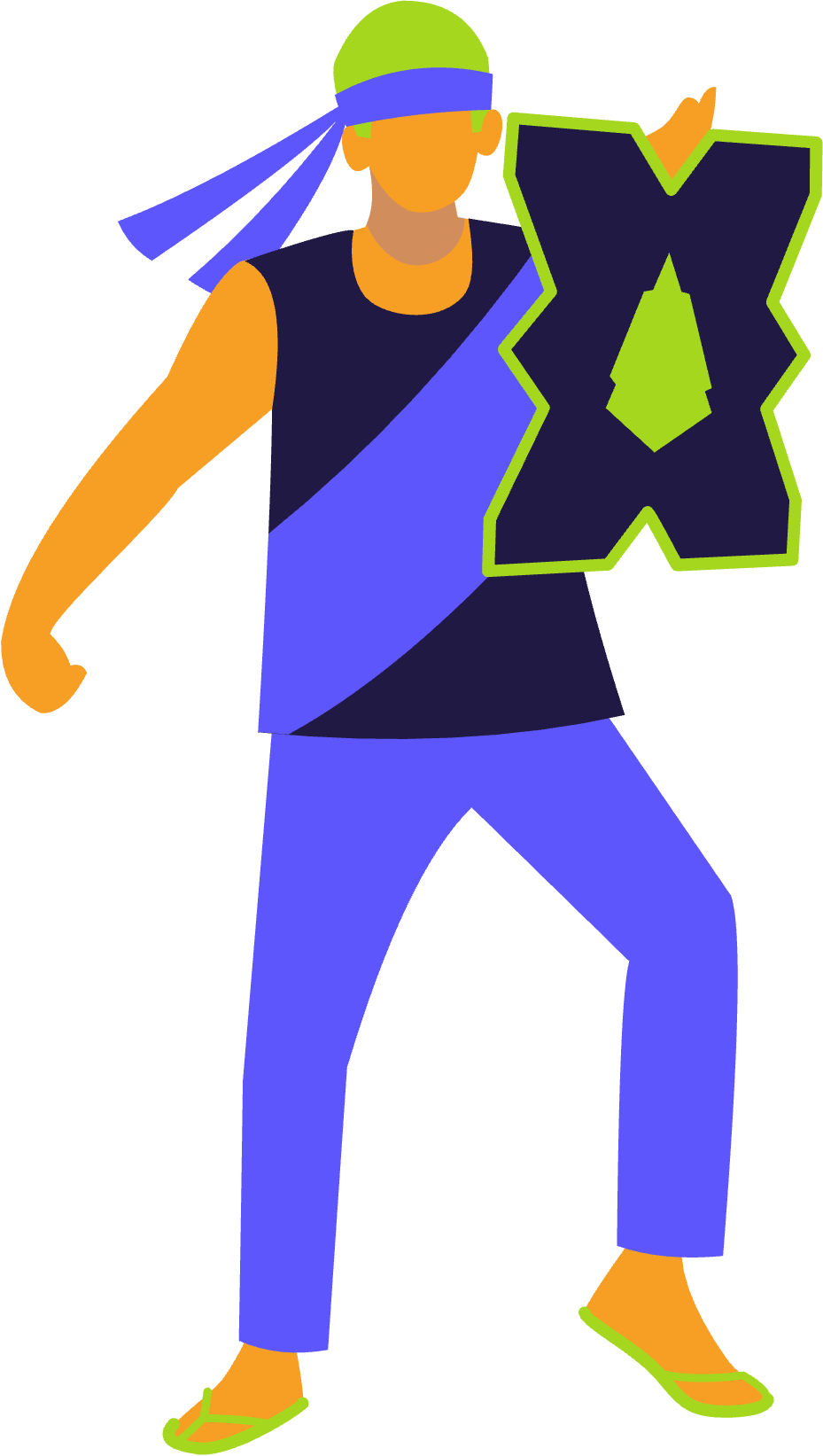 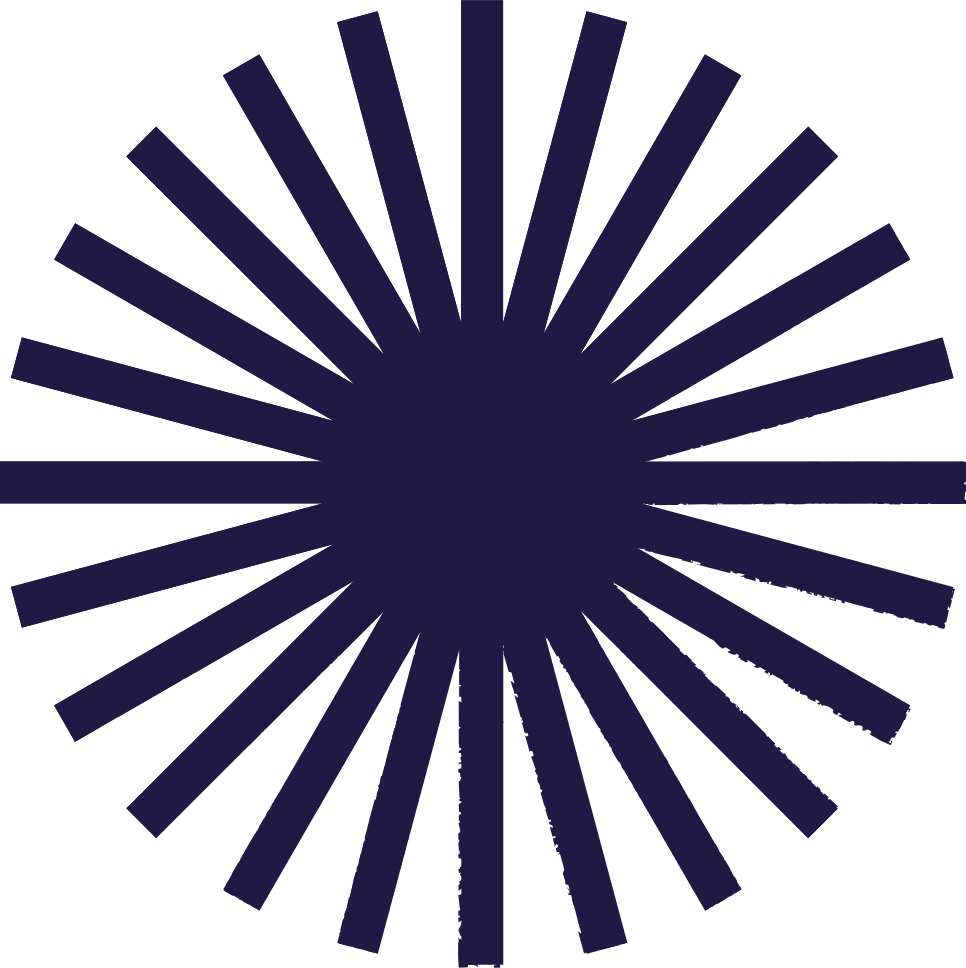 NATURE OF FESTIVAL DANCES
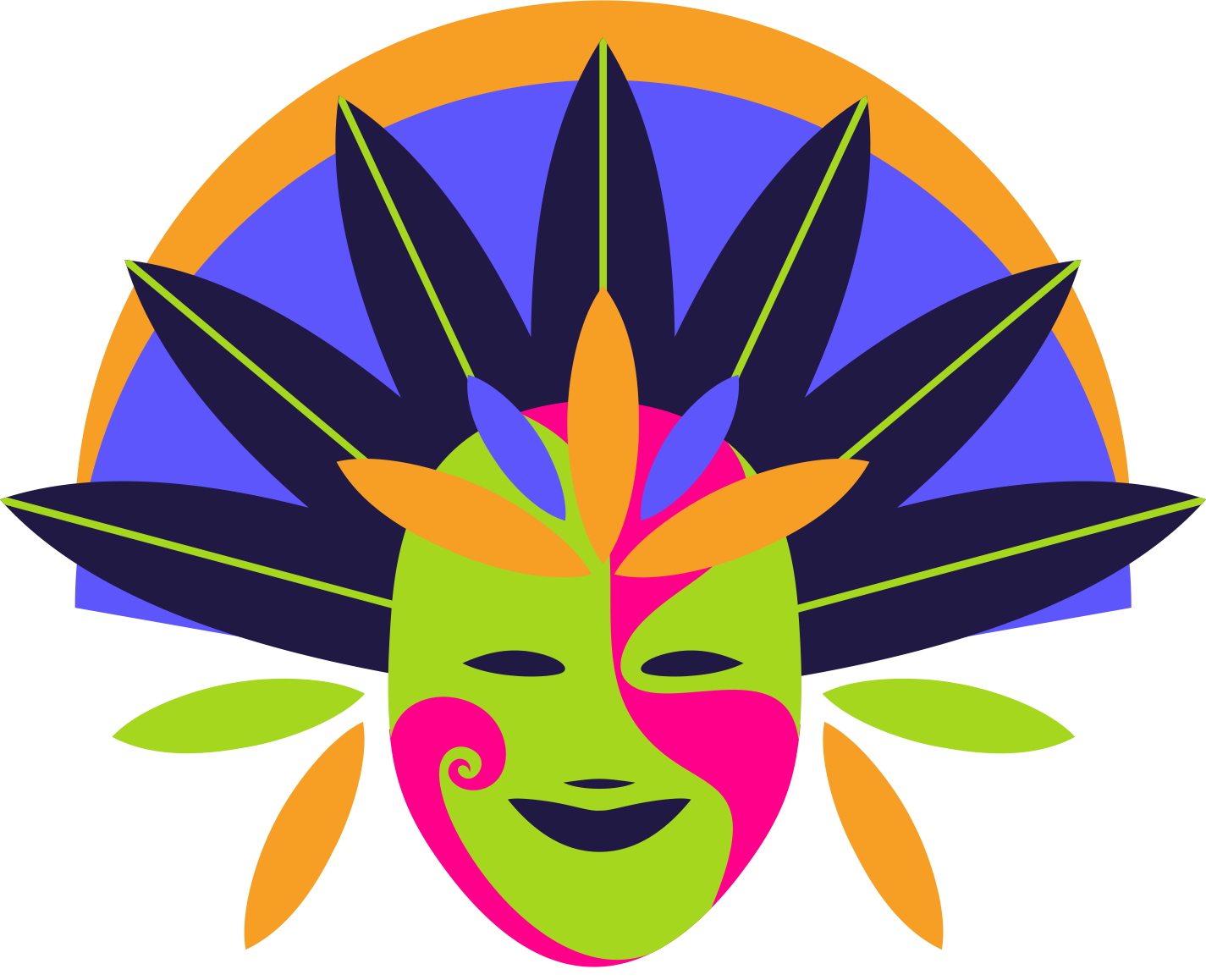 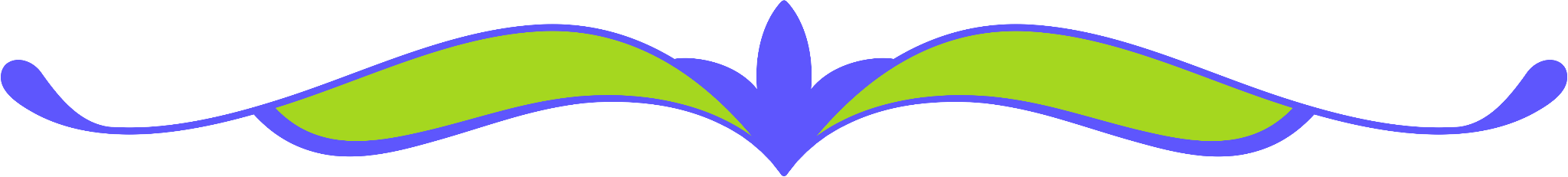 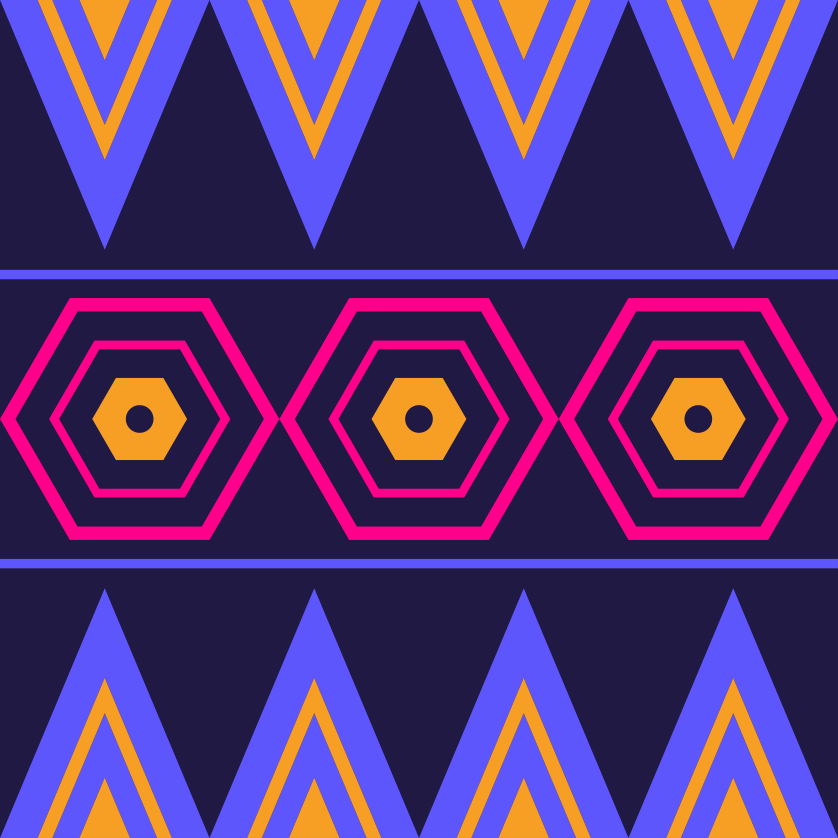 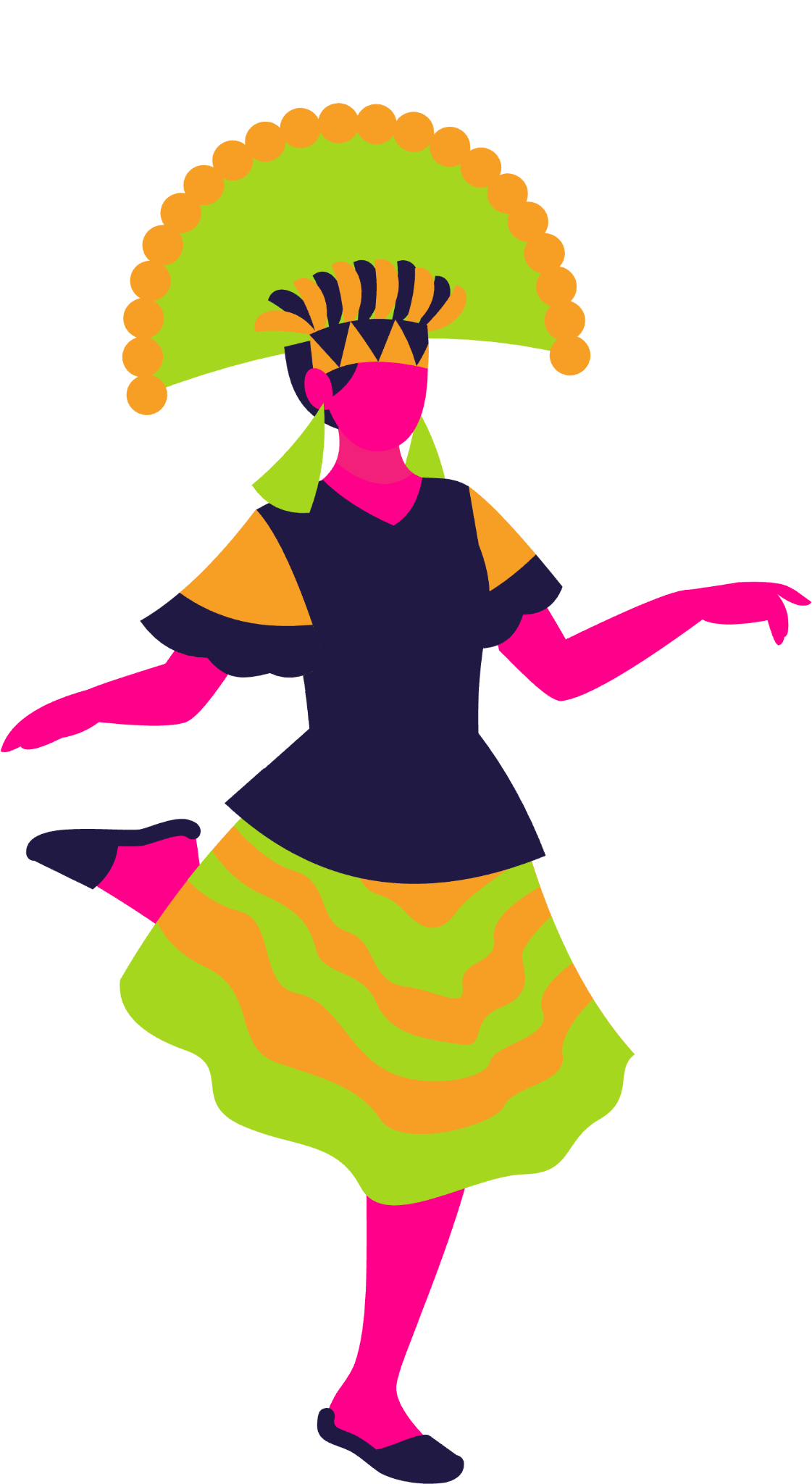 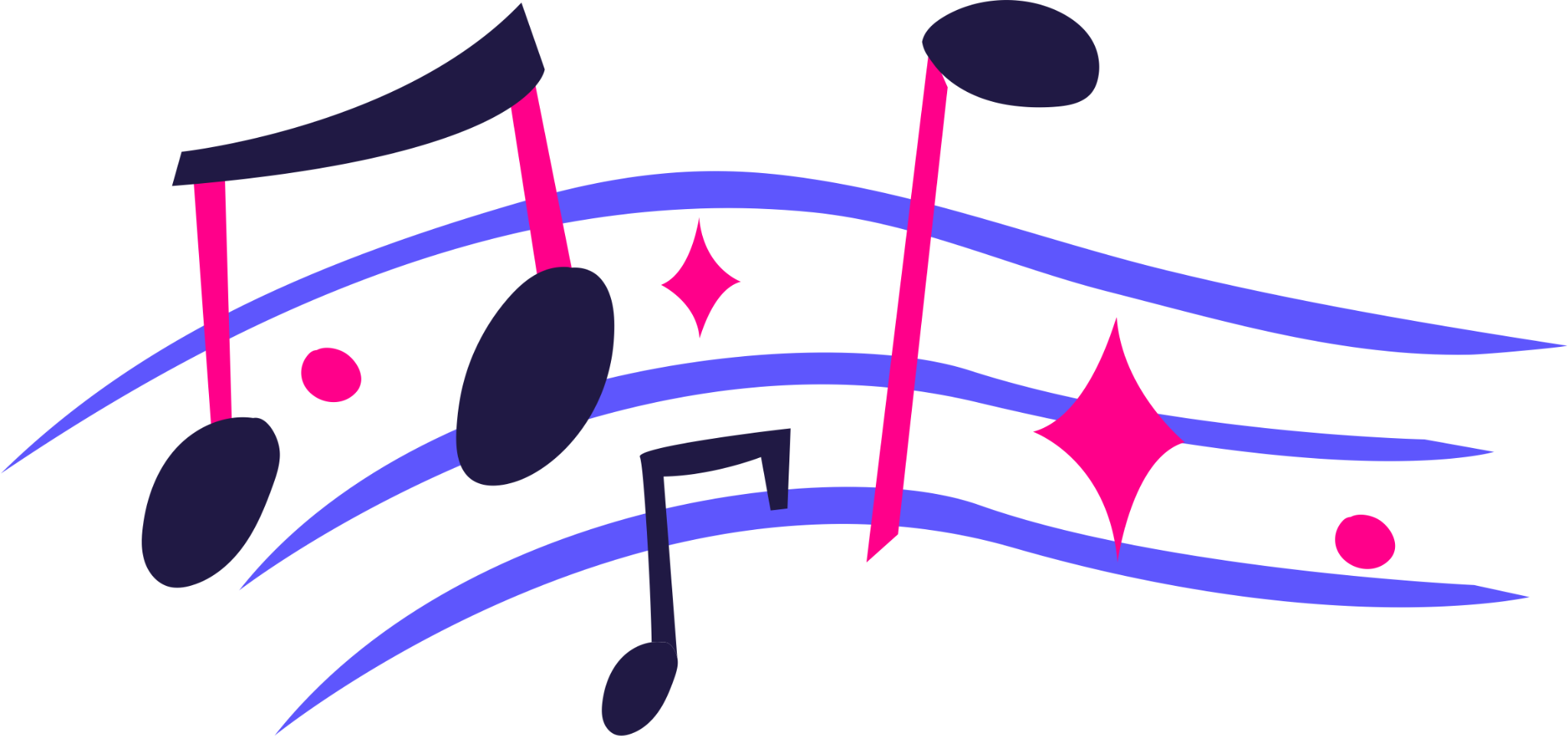 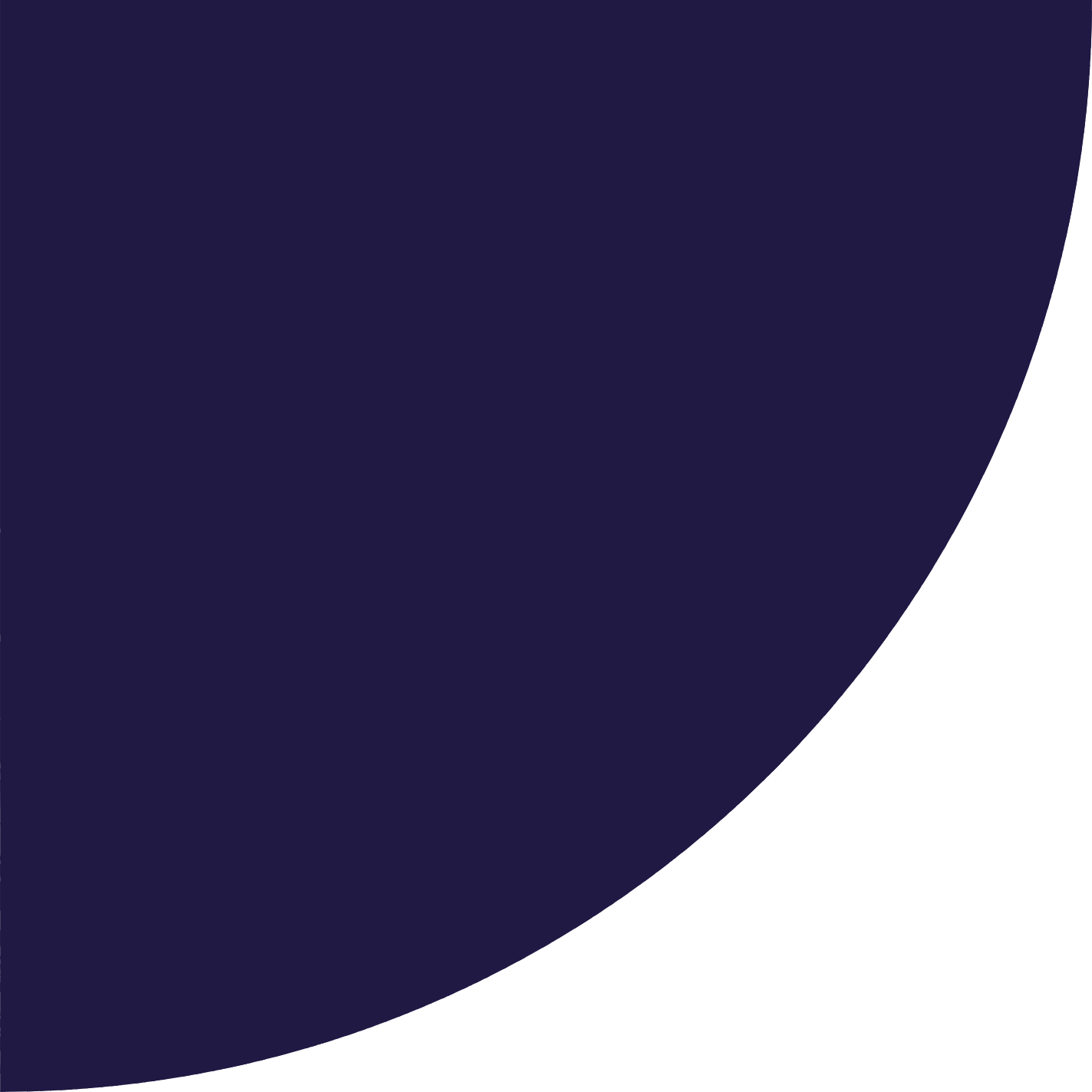 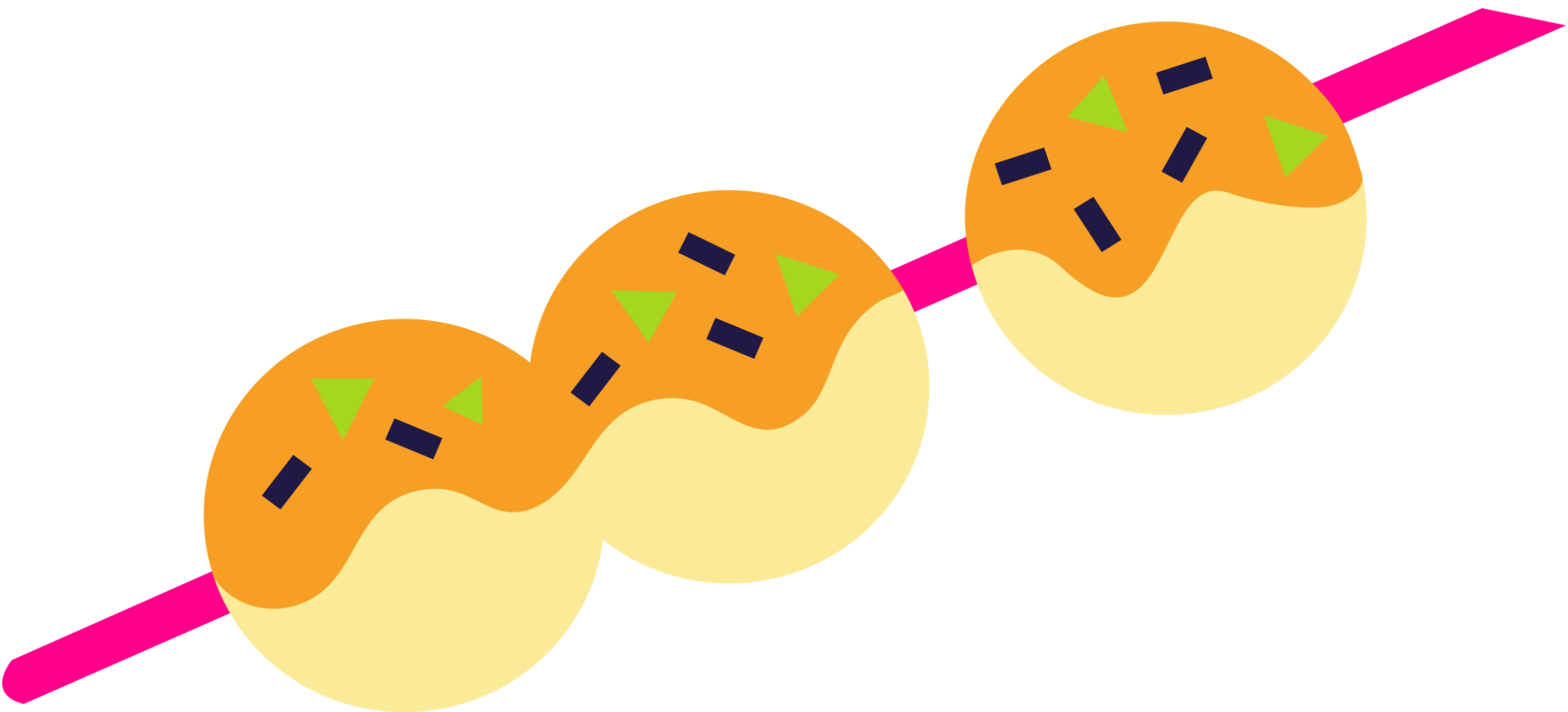 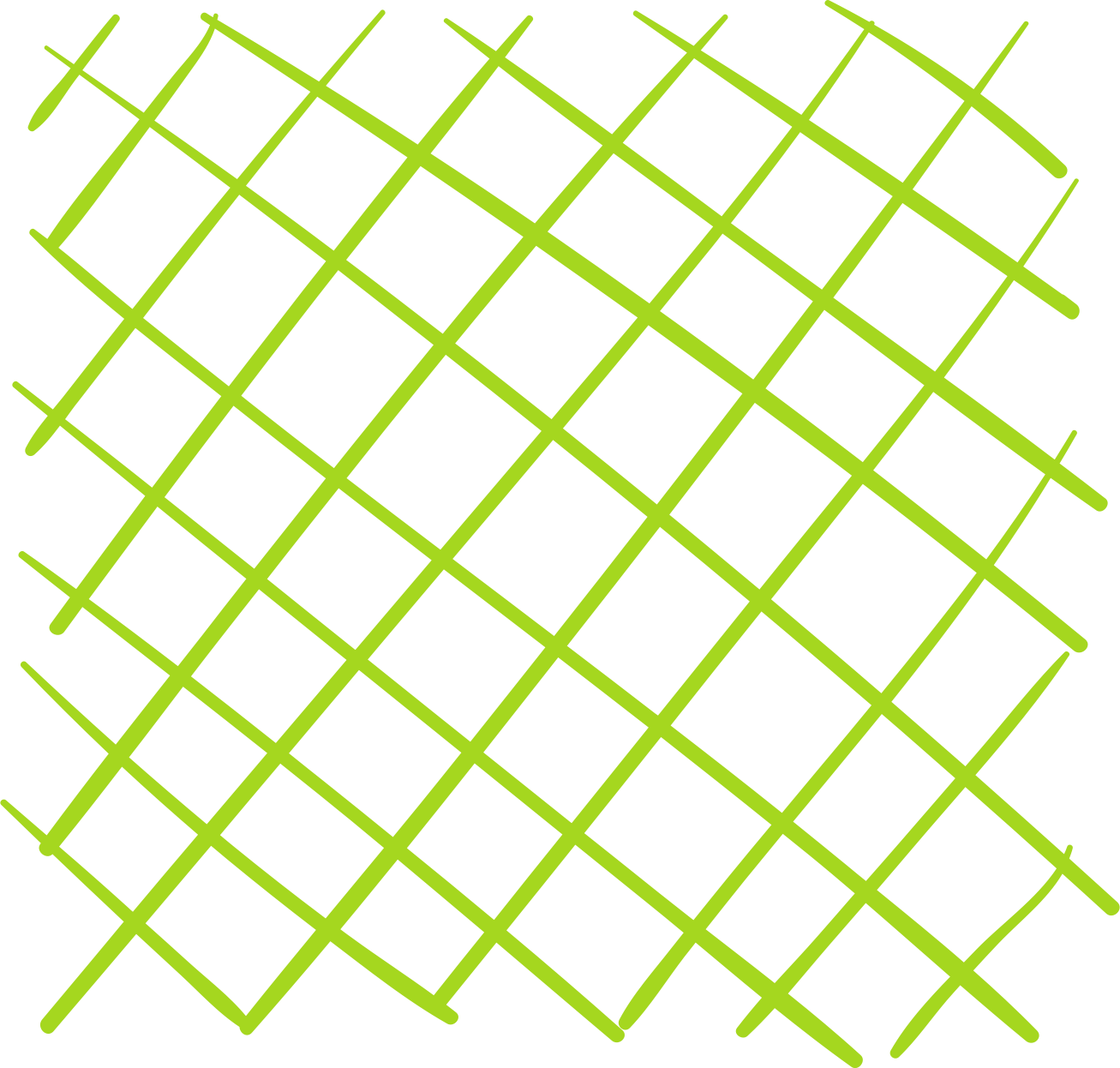 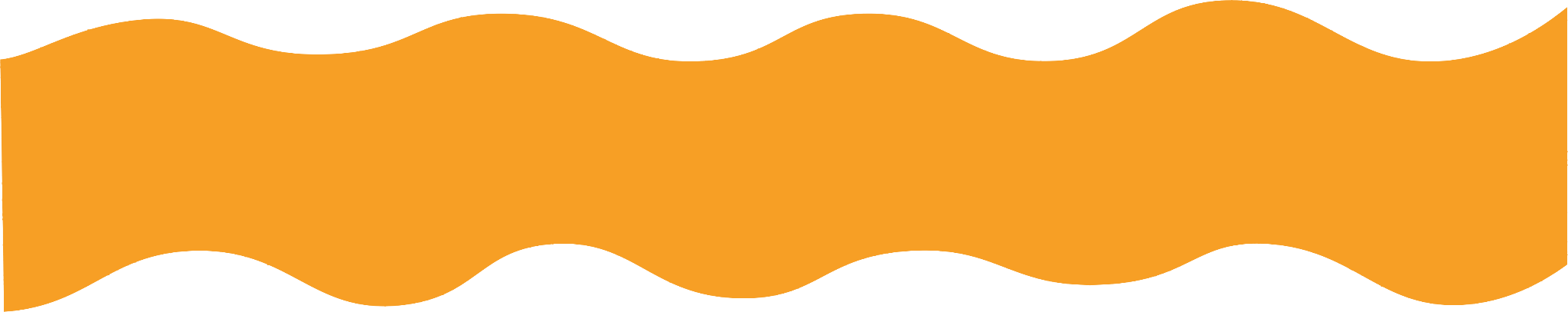 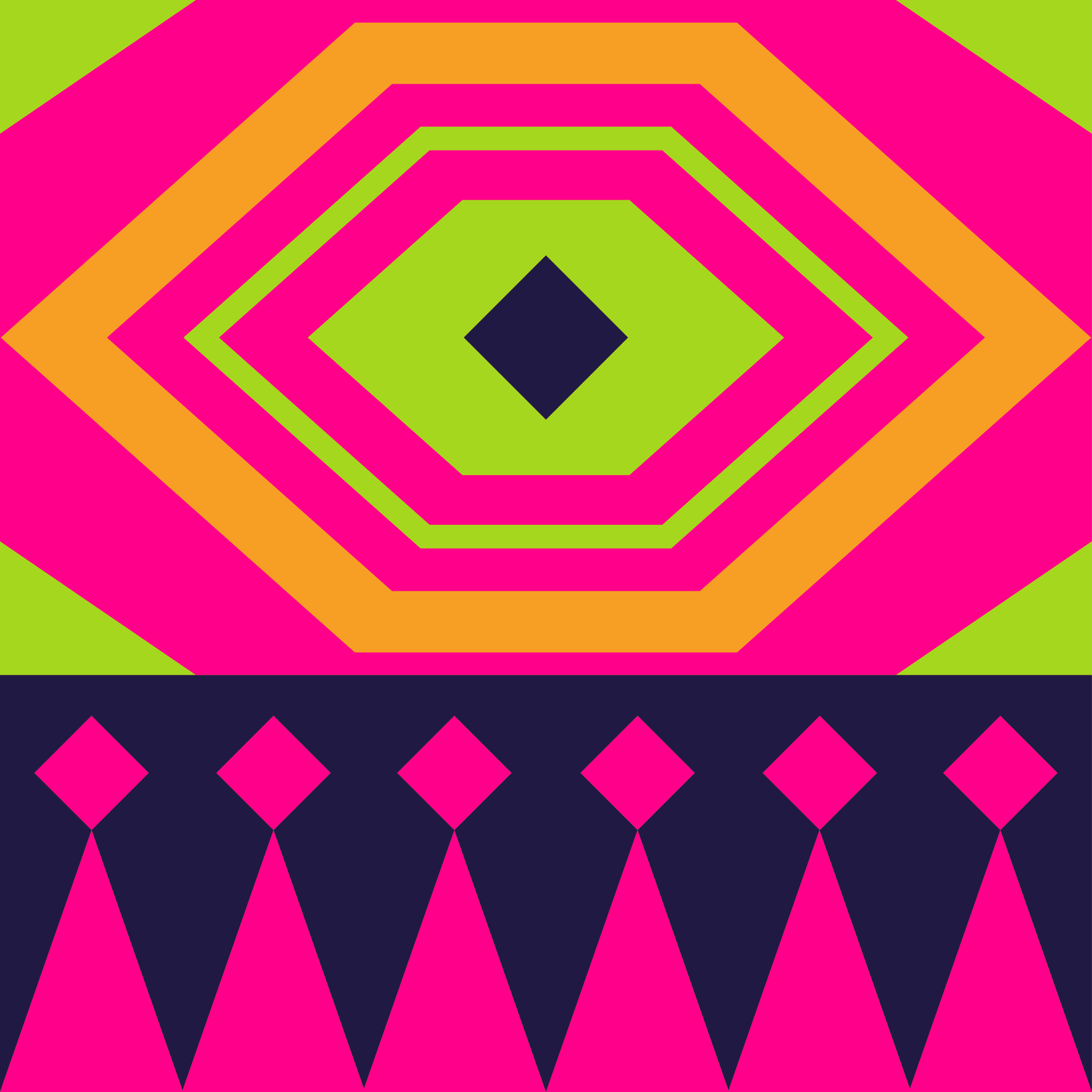 Cultural Understanding
Economic Impact
Community Identity
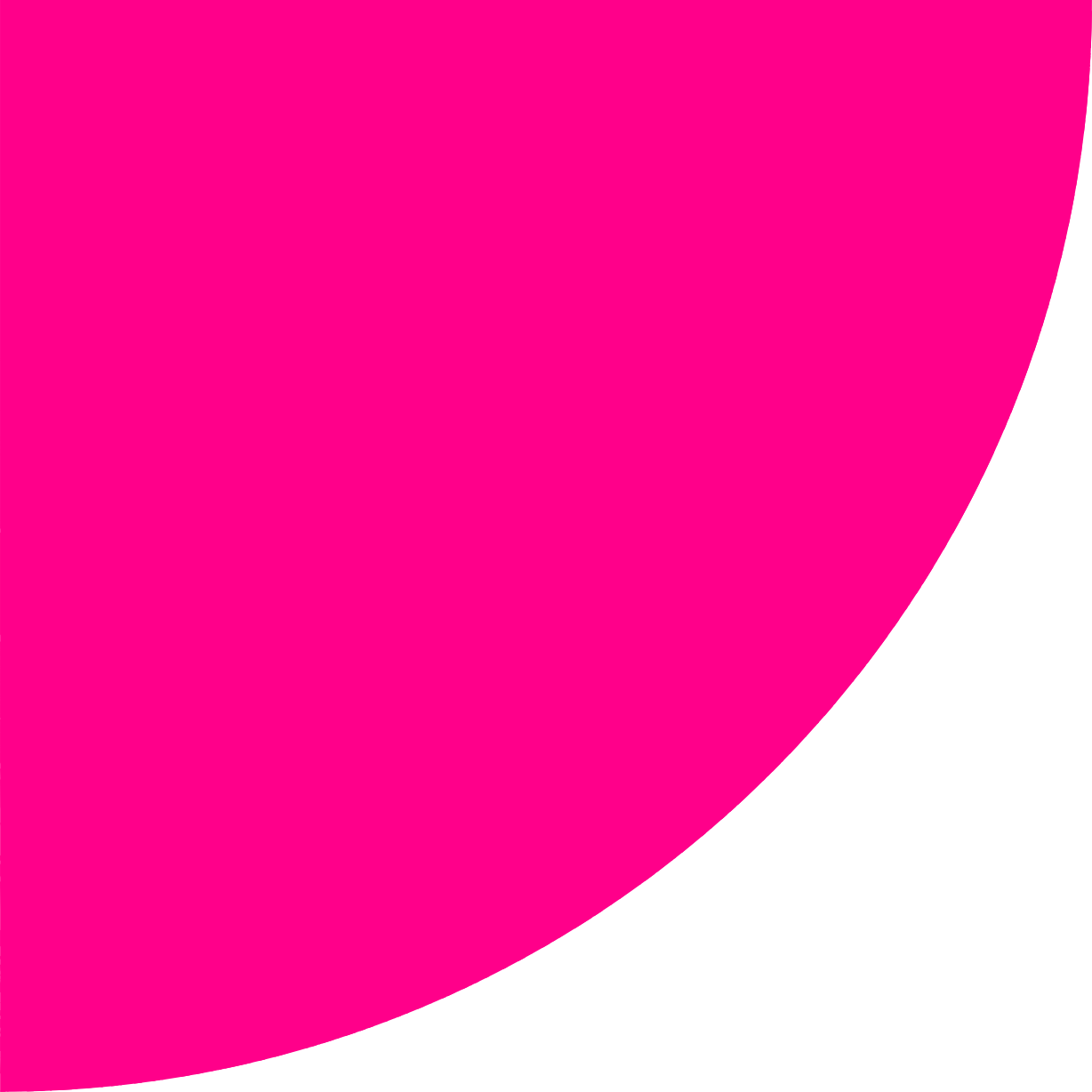 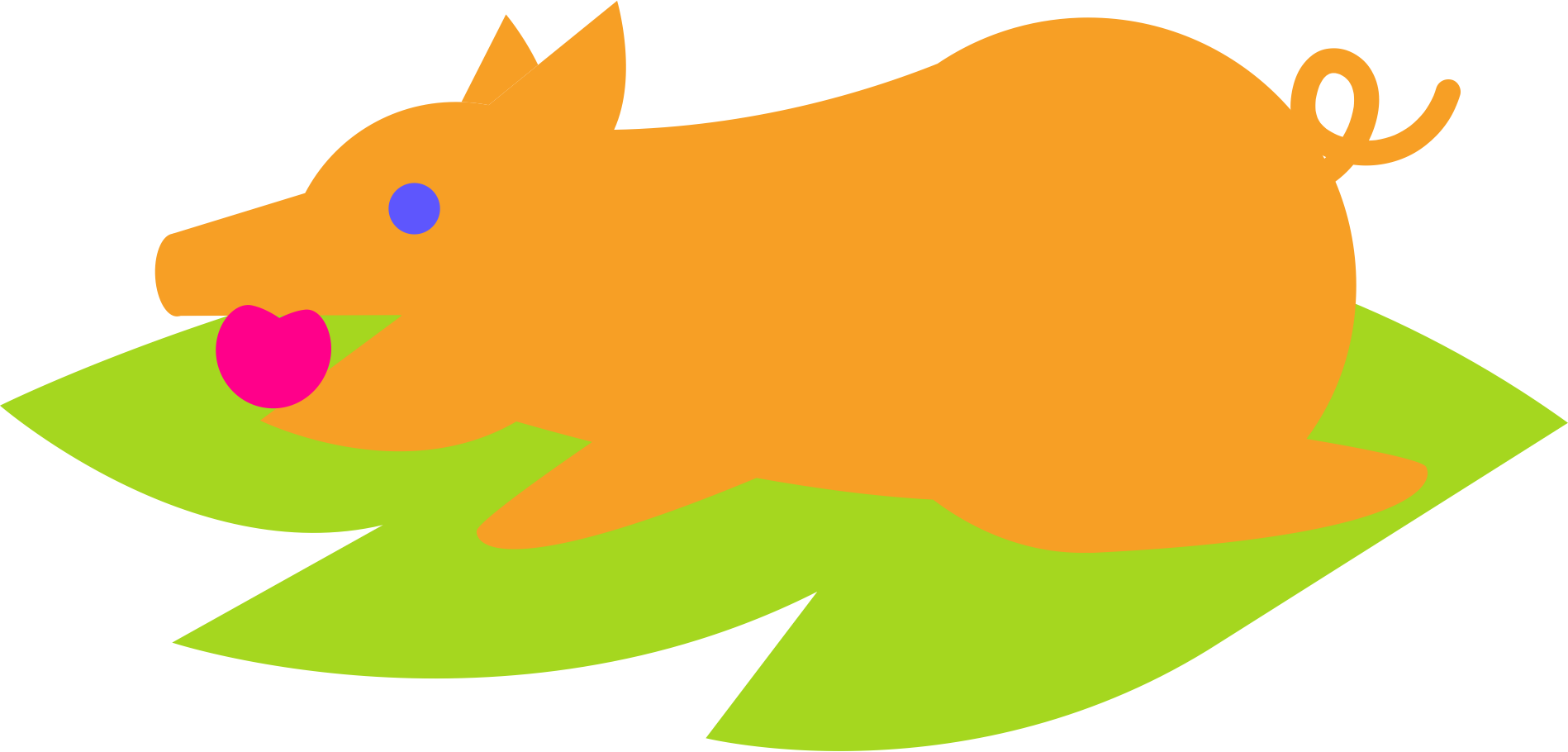 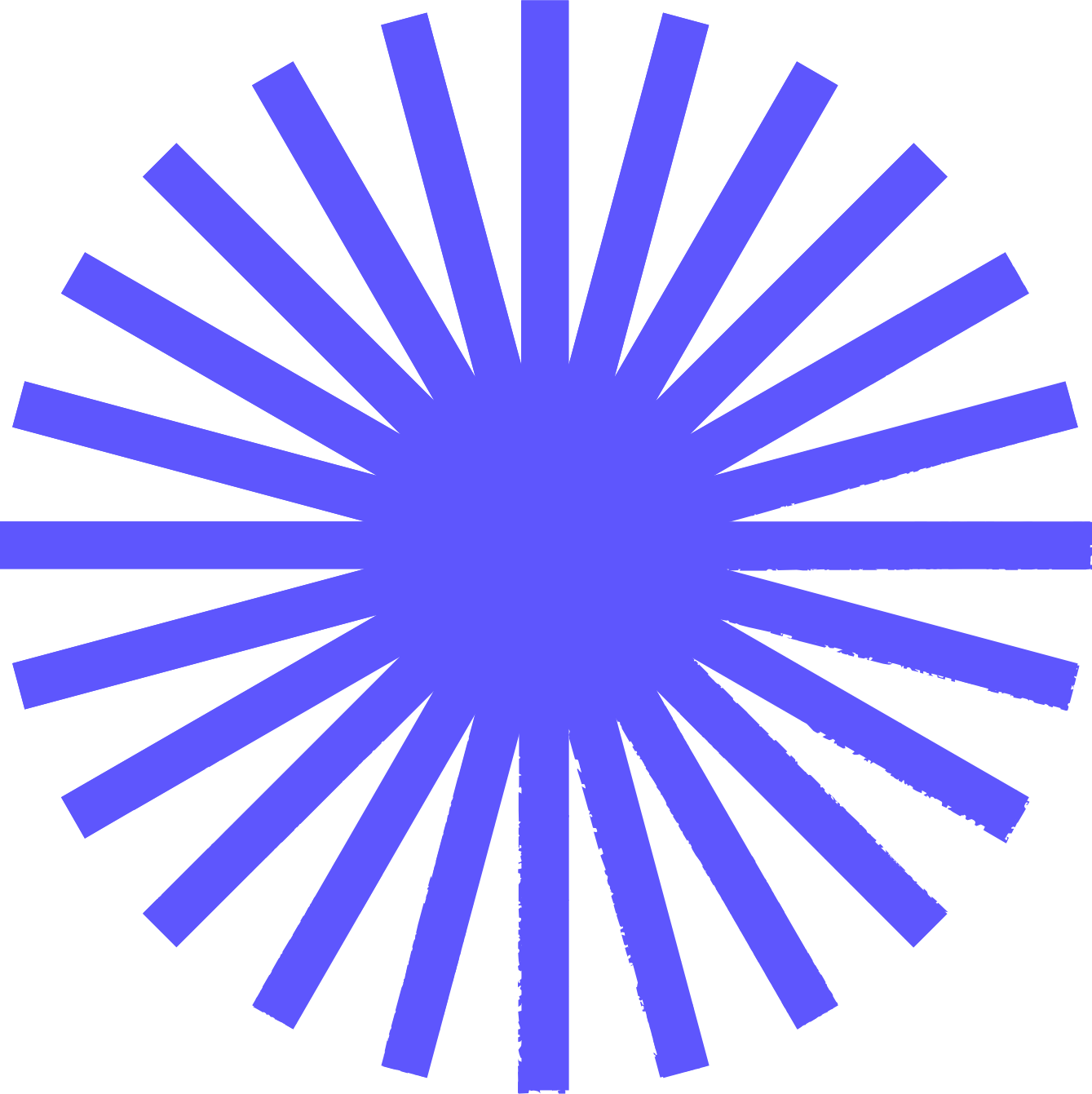 LESSON OBJECTIVES
Explore the origins and cultural heritage of Filipino Festivals.
Understanding the impact of festivals can aid in the development strategies that maximize benefits for local businesses and communities.
Filipinos often celebrate local traditions and achievements, helping people to connect with their roots.
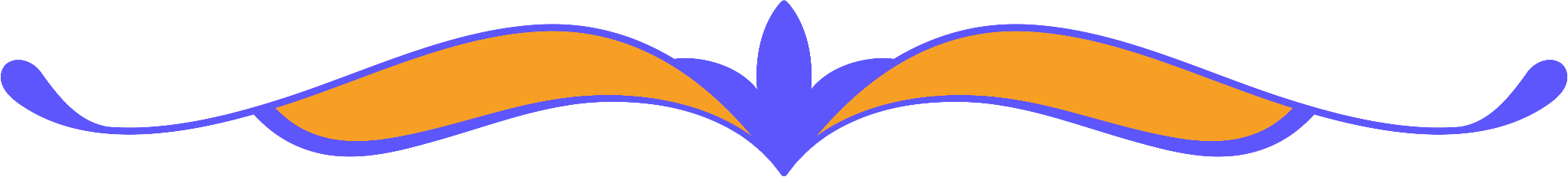 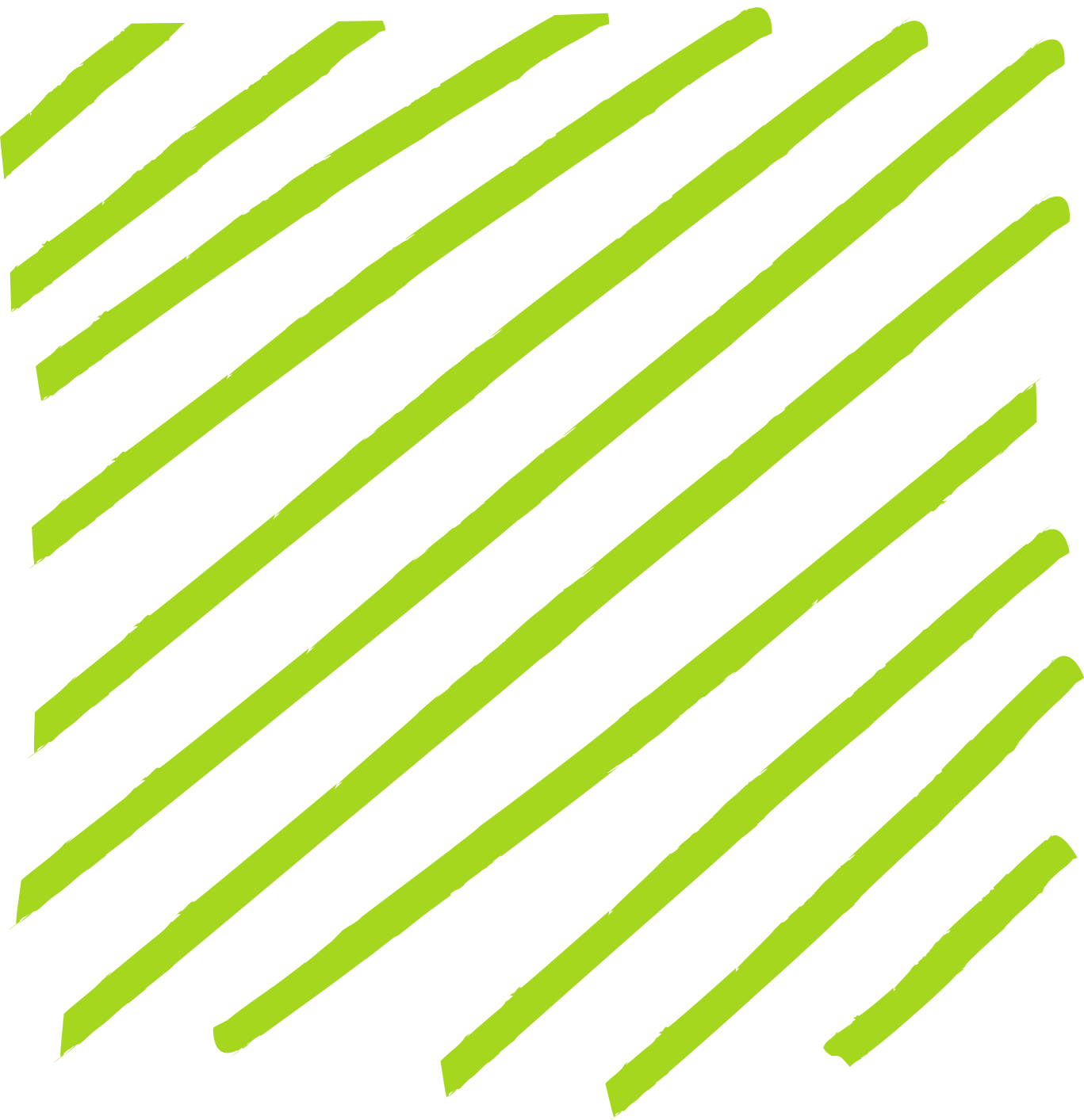 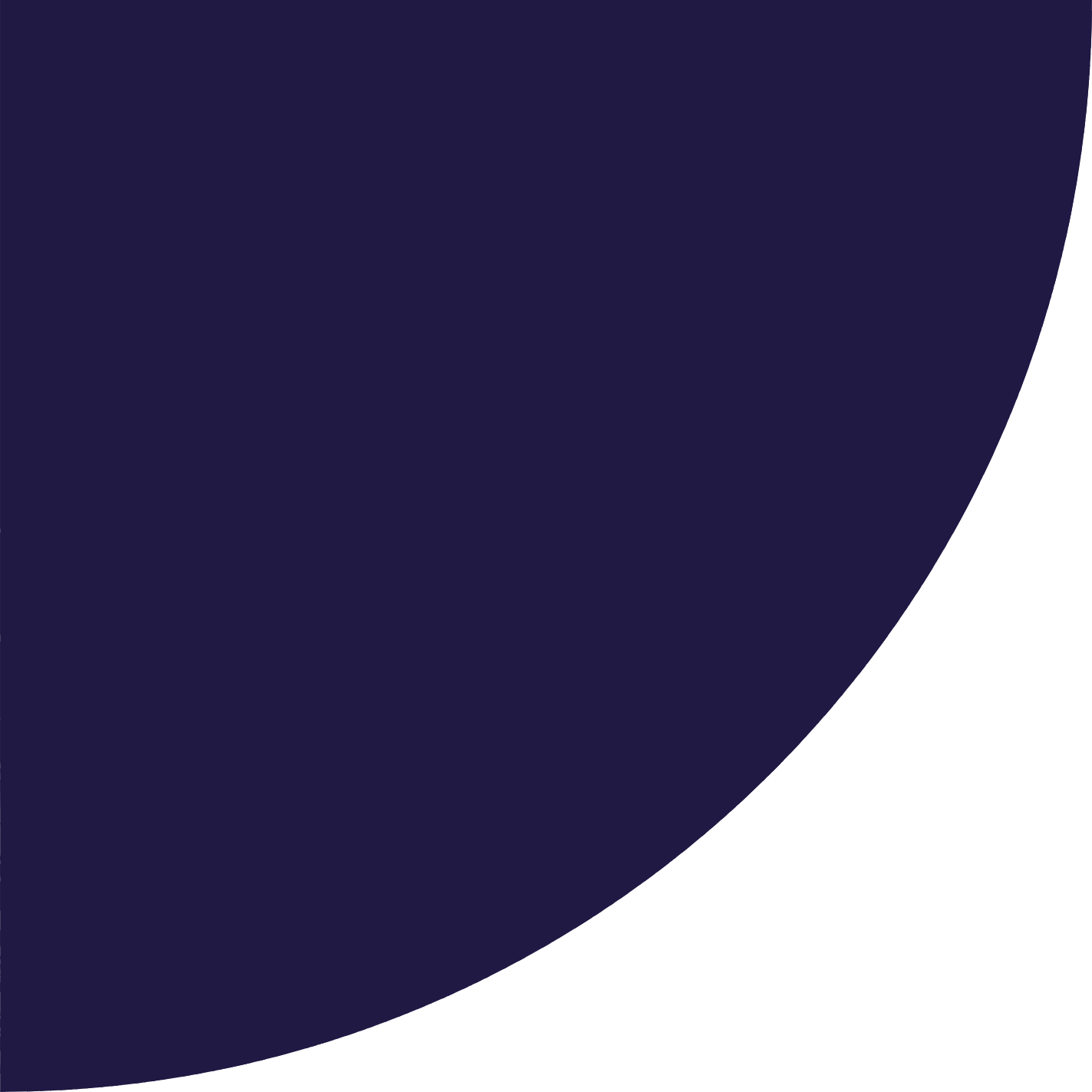 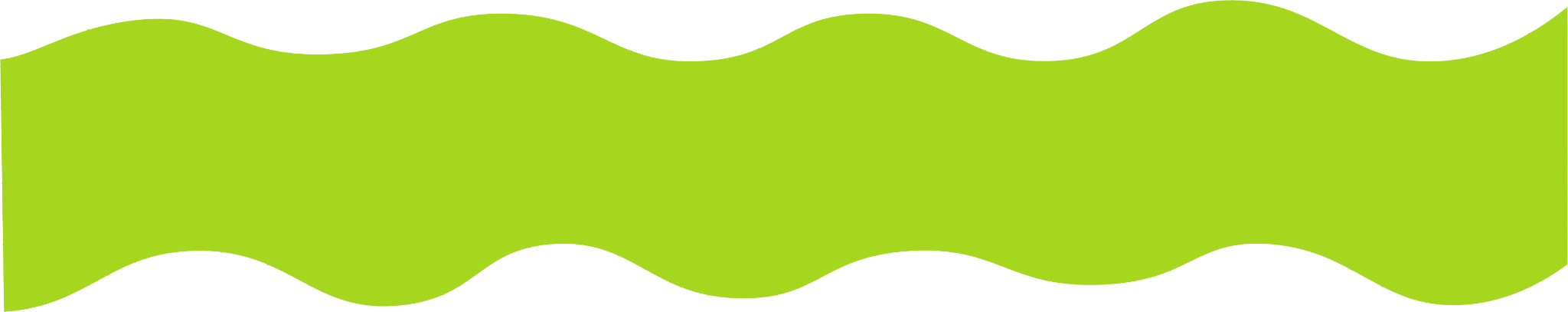 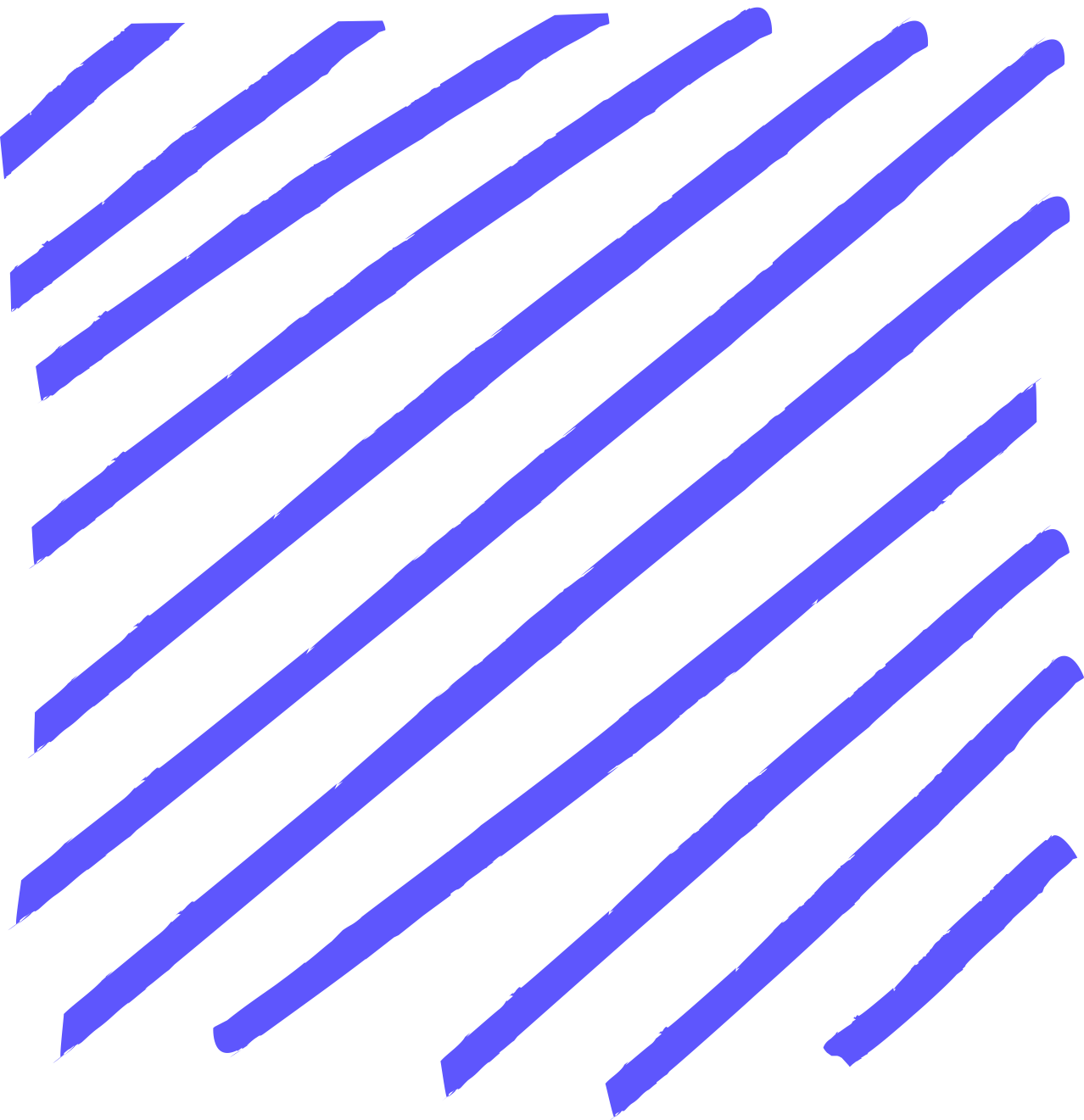 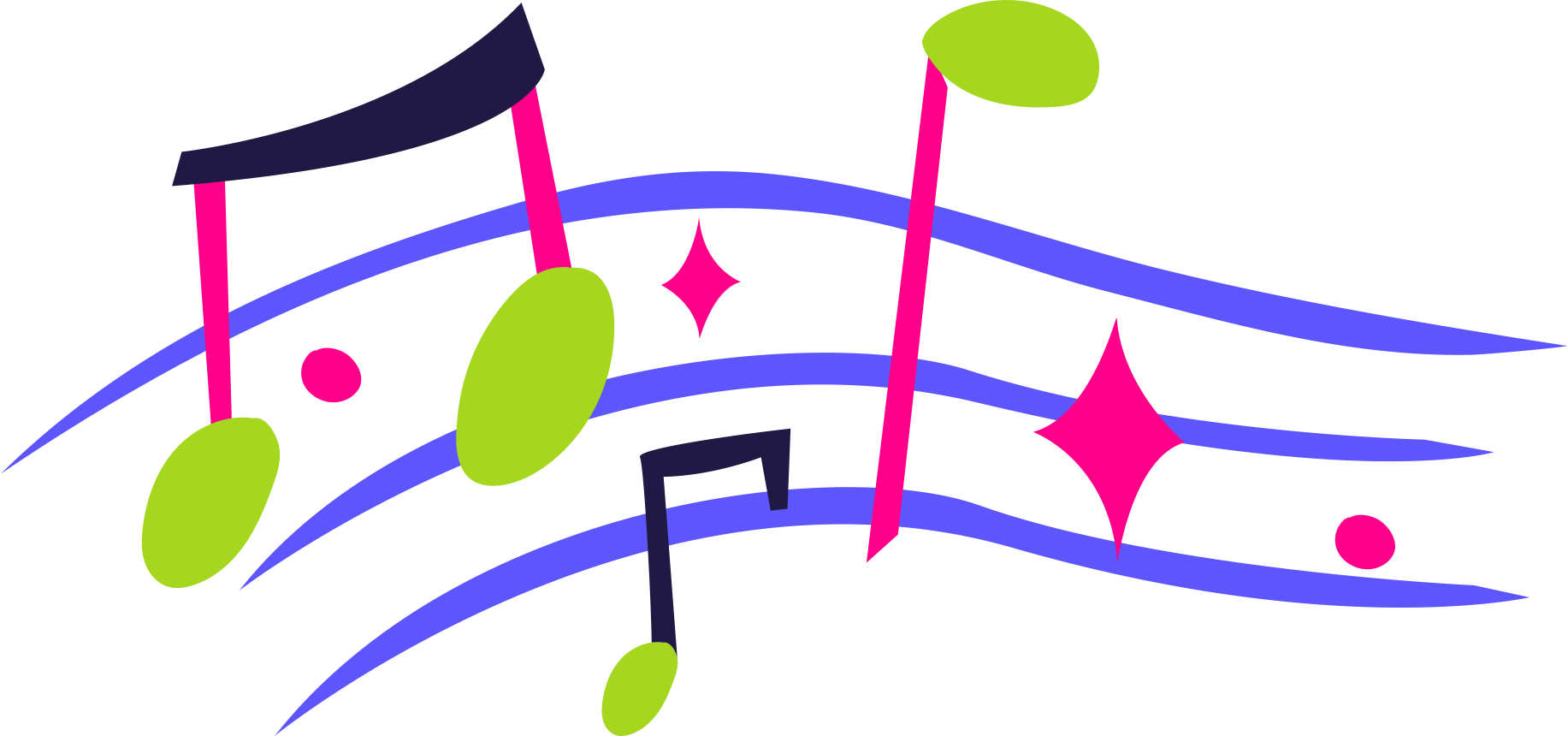 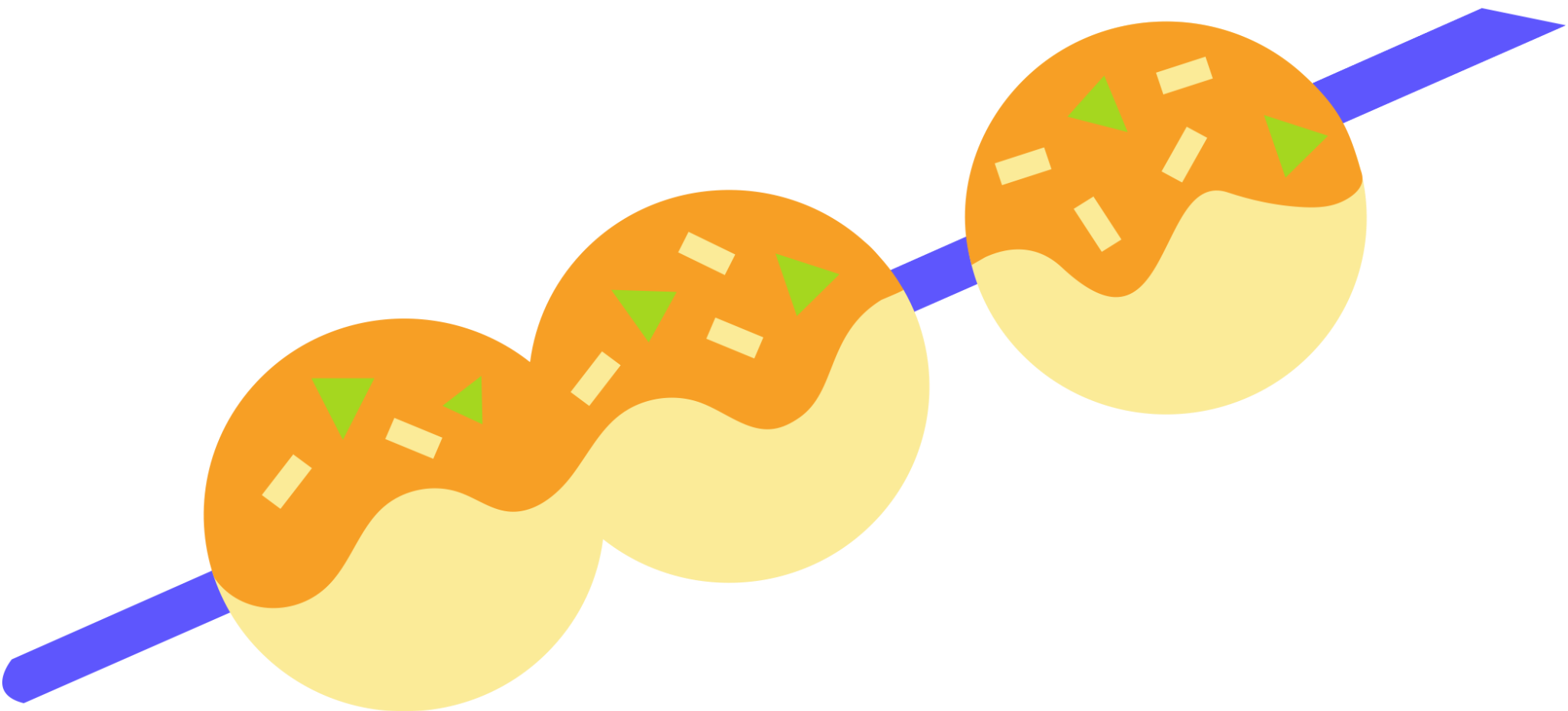 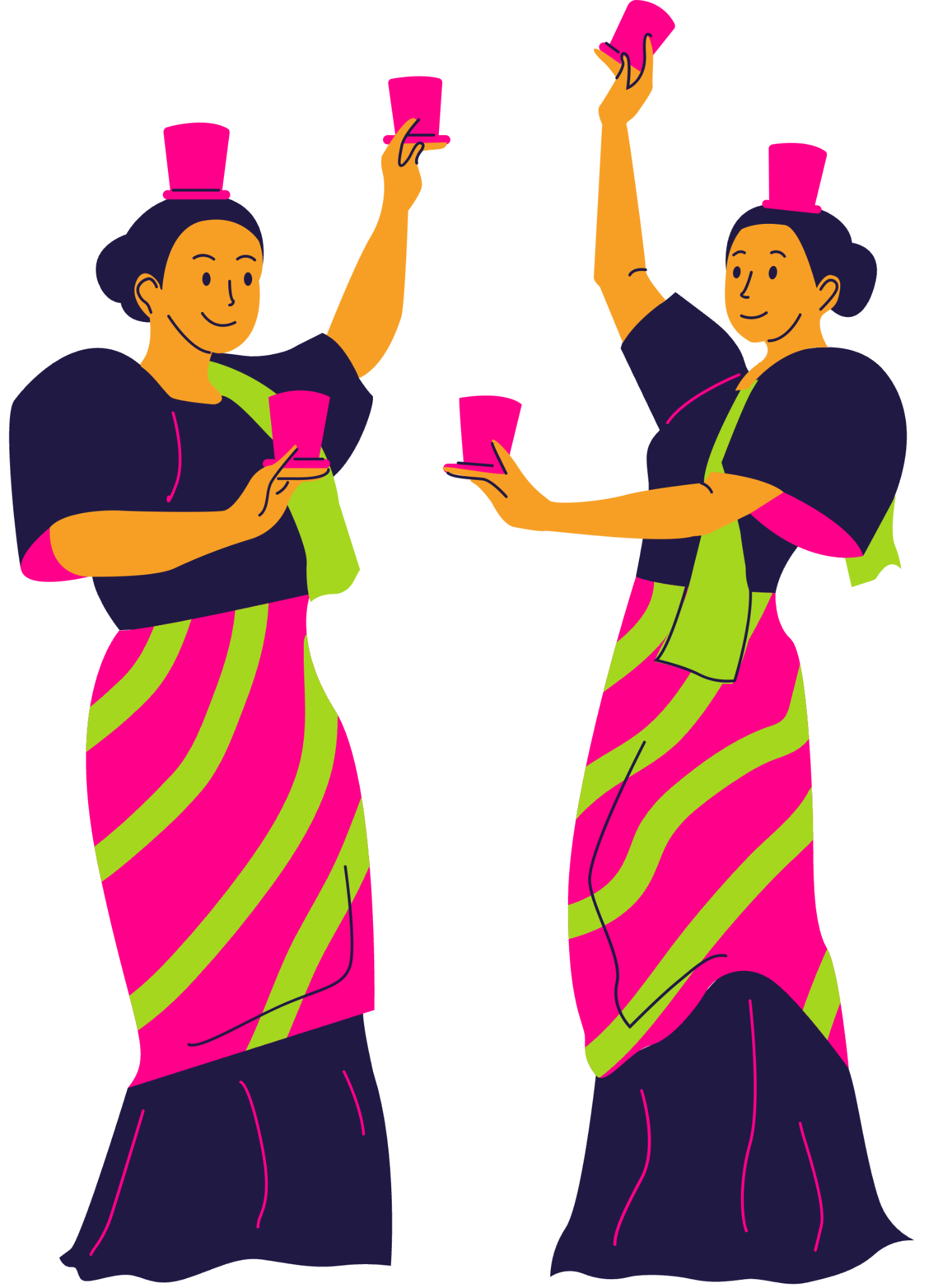 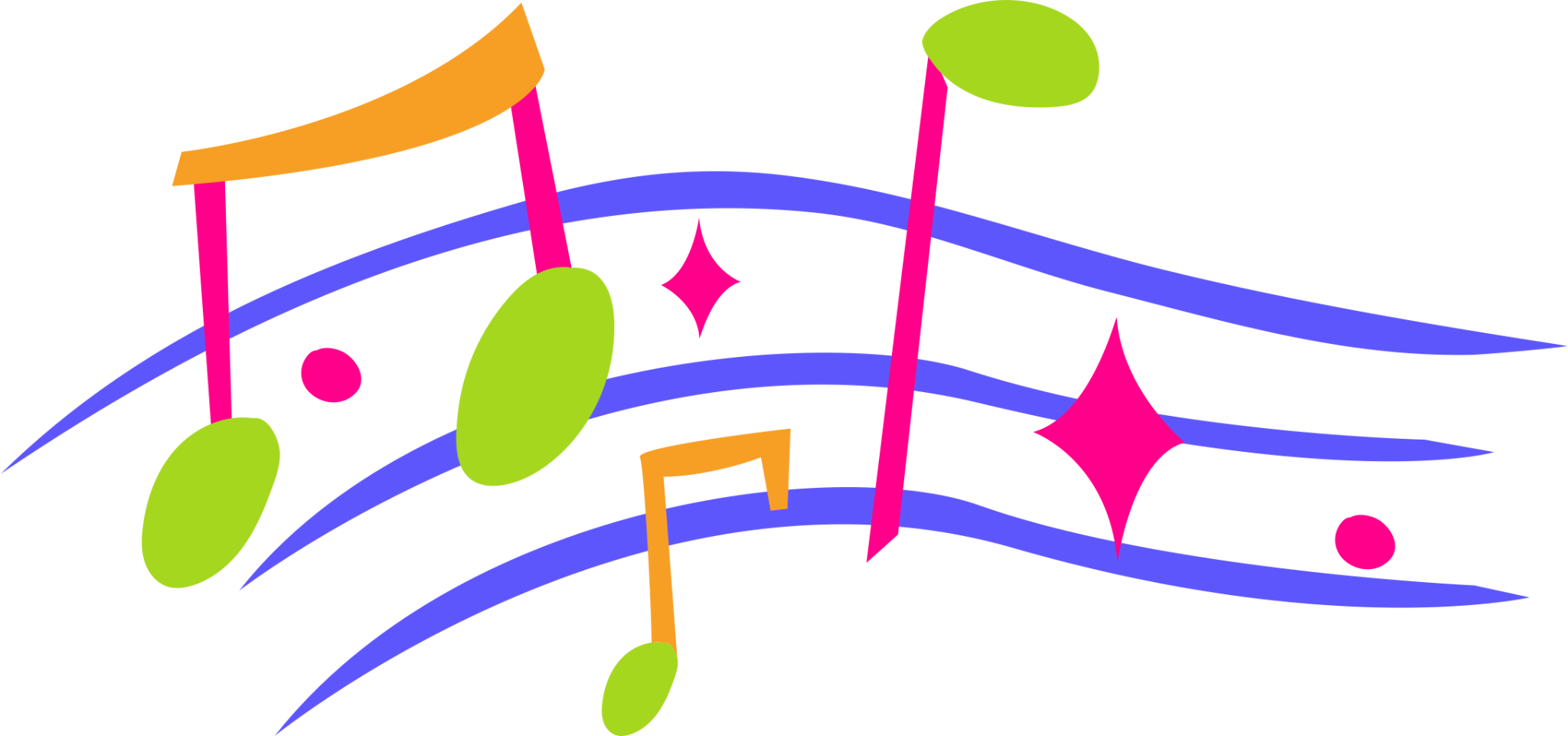 WHAT IS A FESTIVAL DANCE?
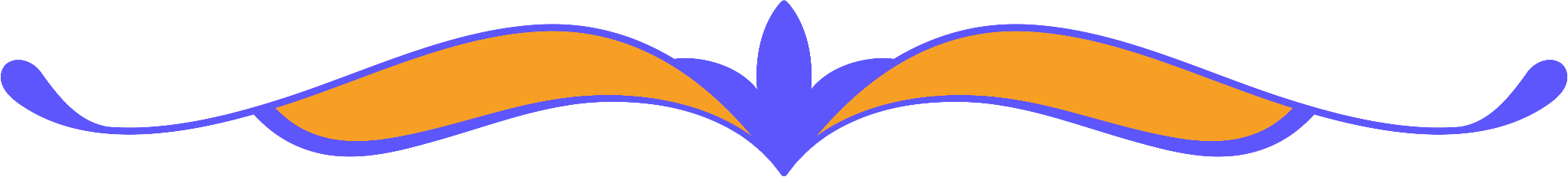 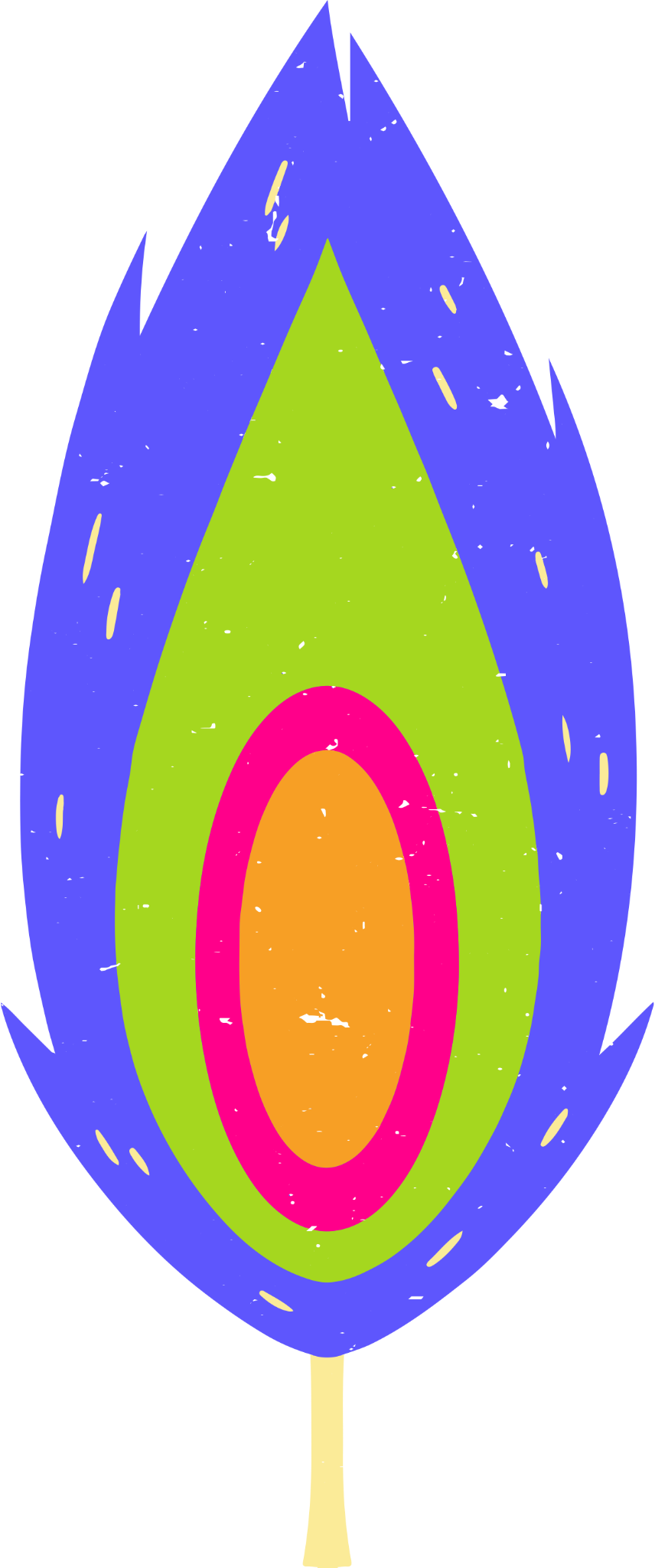 Fiestas are vibrant cultural celebrations that reflect the rich and diverse heritage of the Philippines.
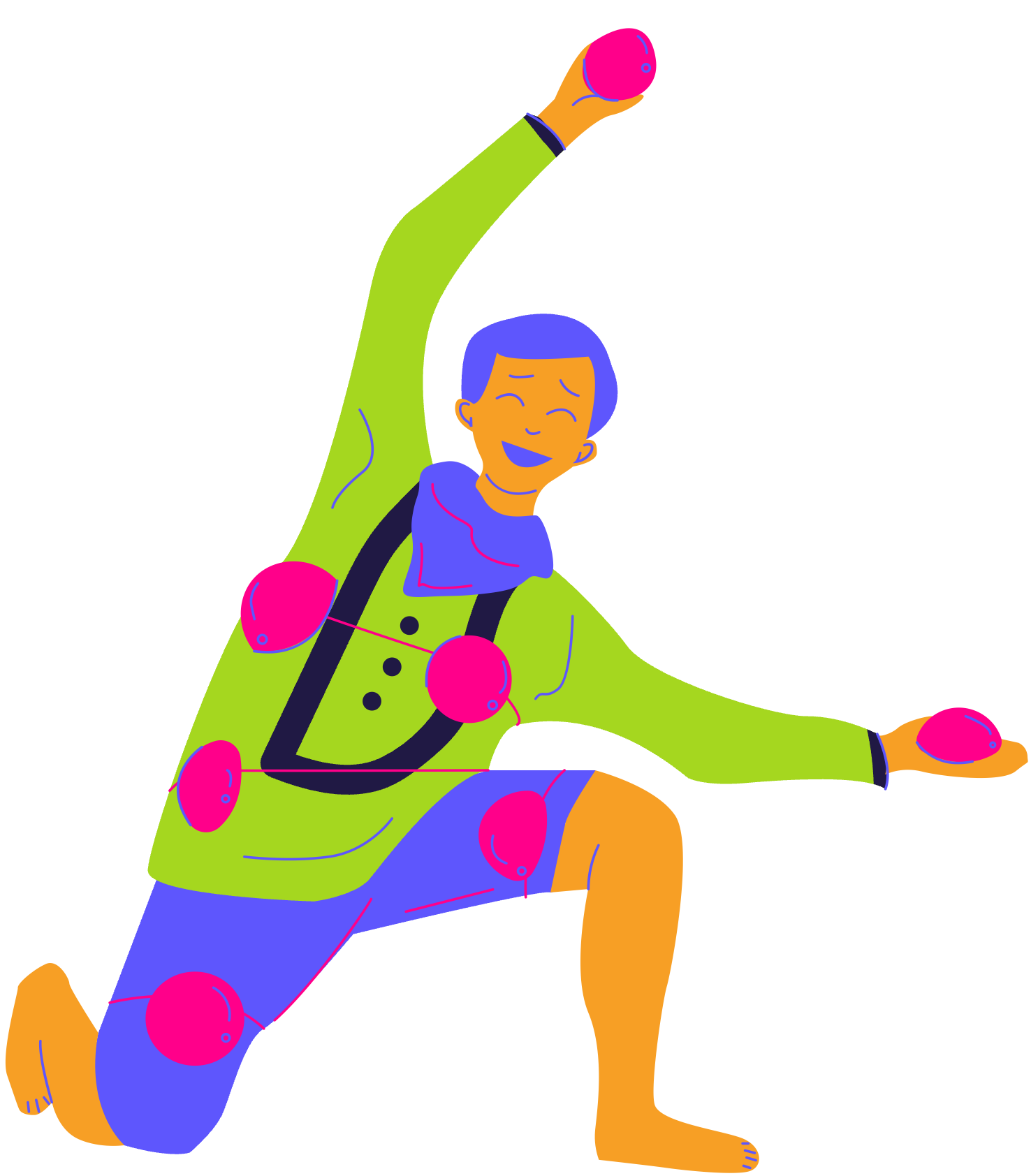 Festival dances are traditional cultural performances set to the rhythmic beats of percussion instruments, celebrated by a community sharing the same cultural heritage. These dances are typically held in honor of a Patron Saint or as a gesture of gratitude for a bountiful harvest.
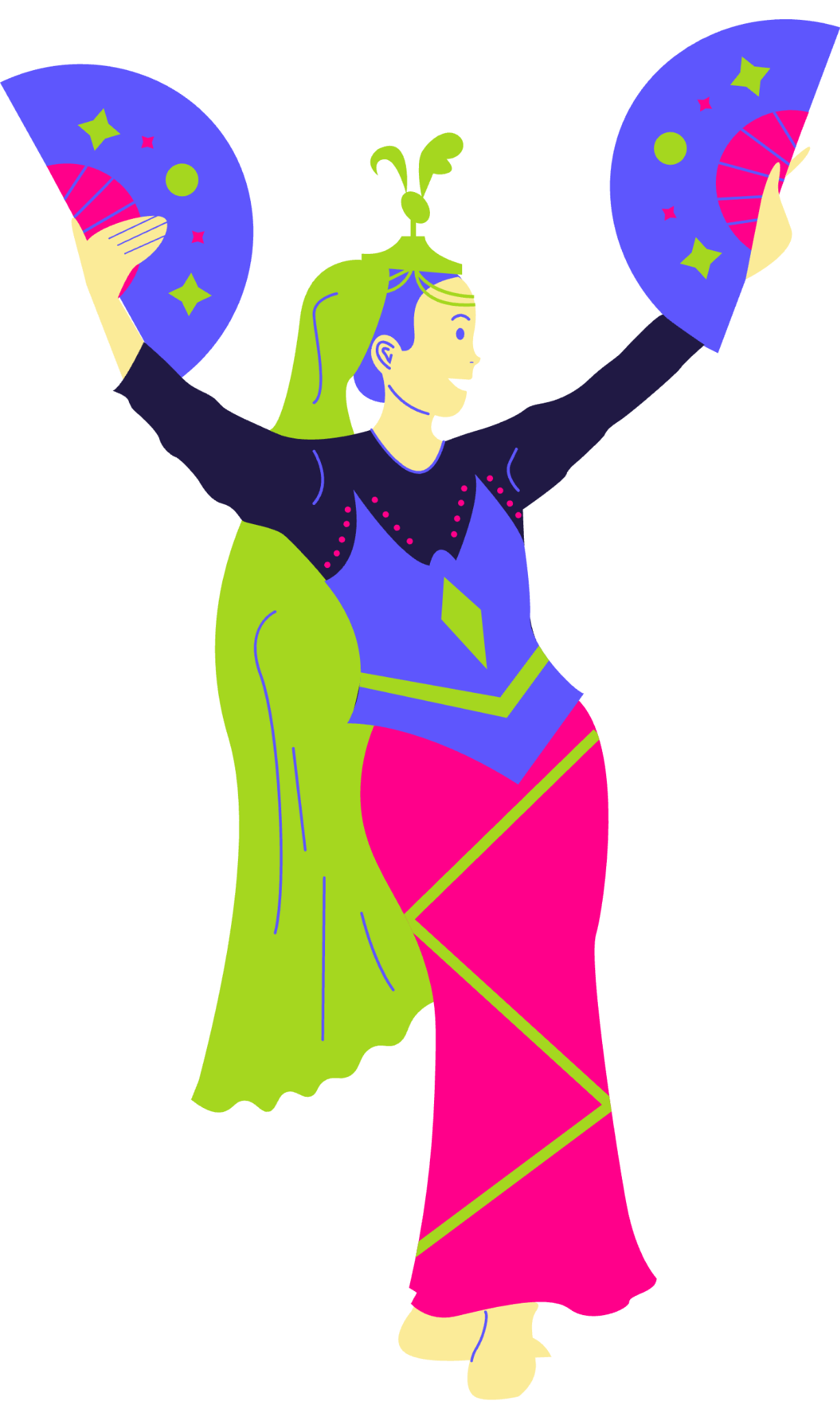 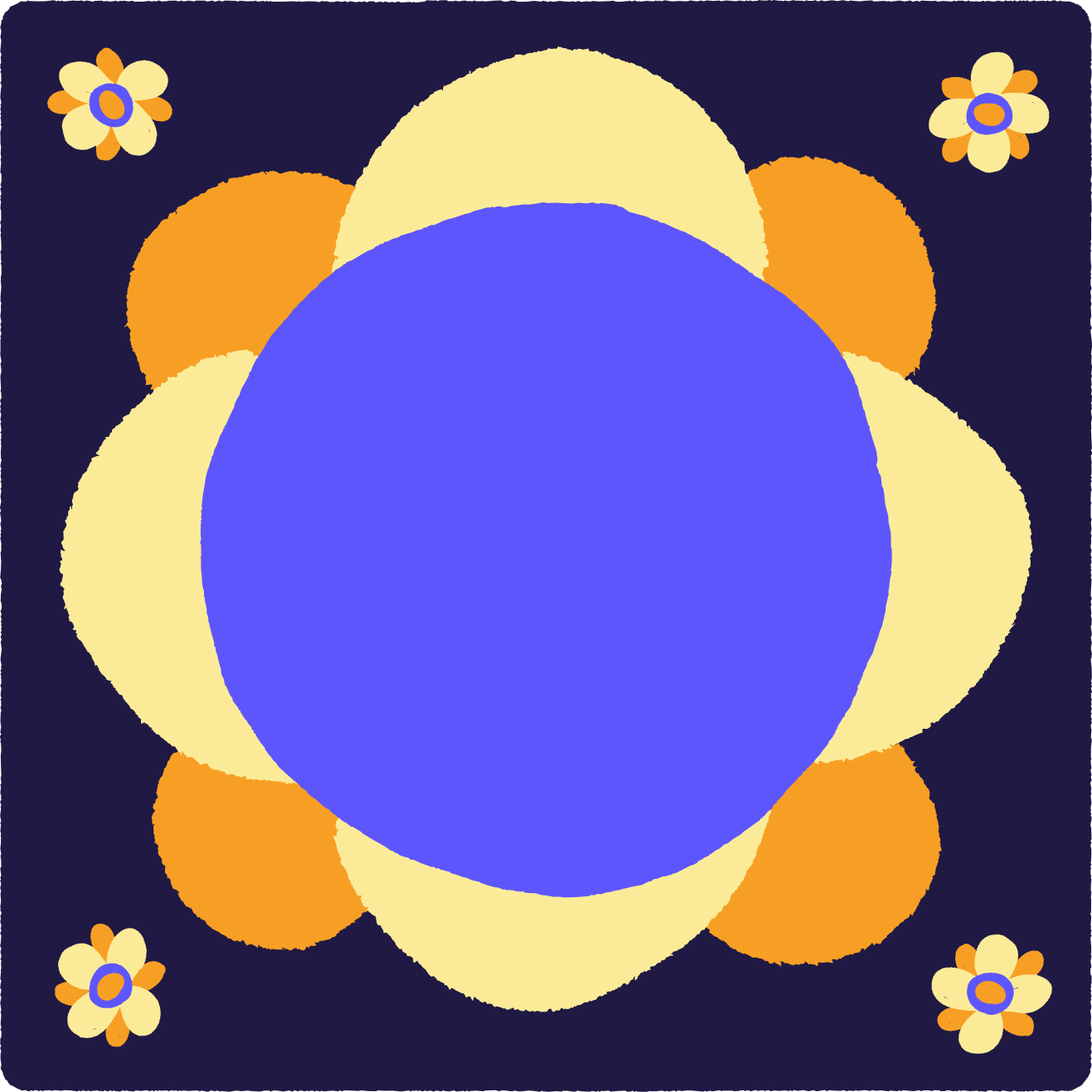 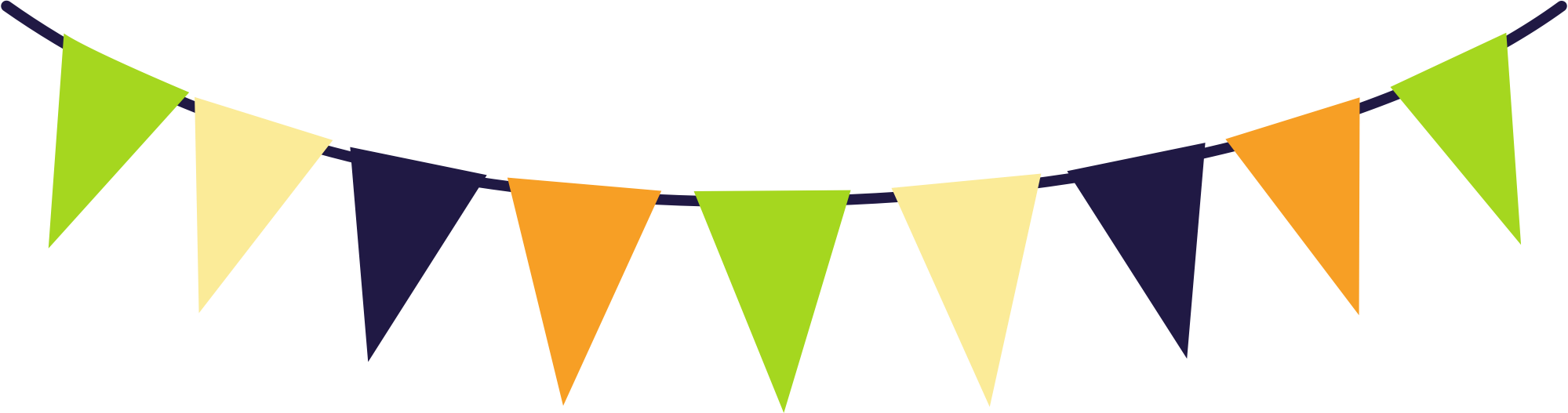 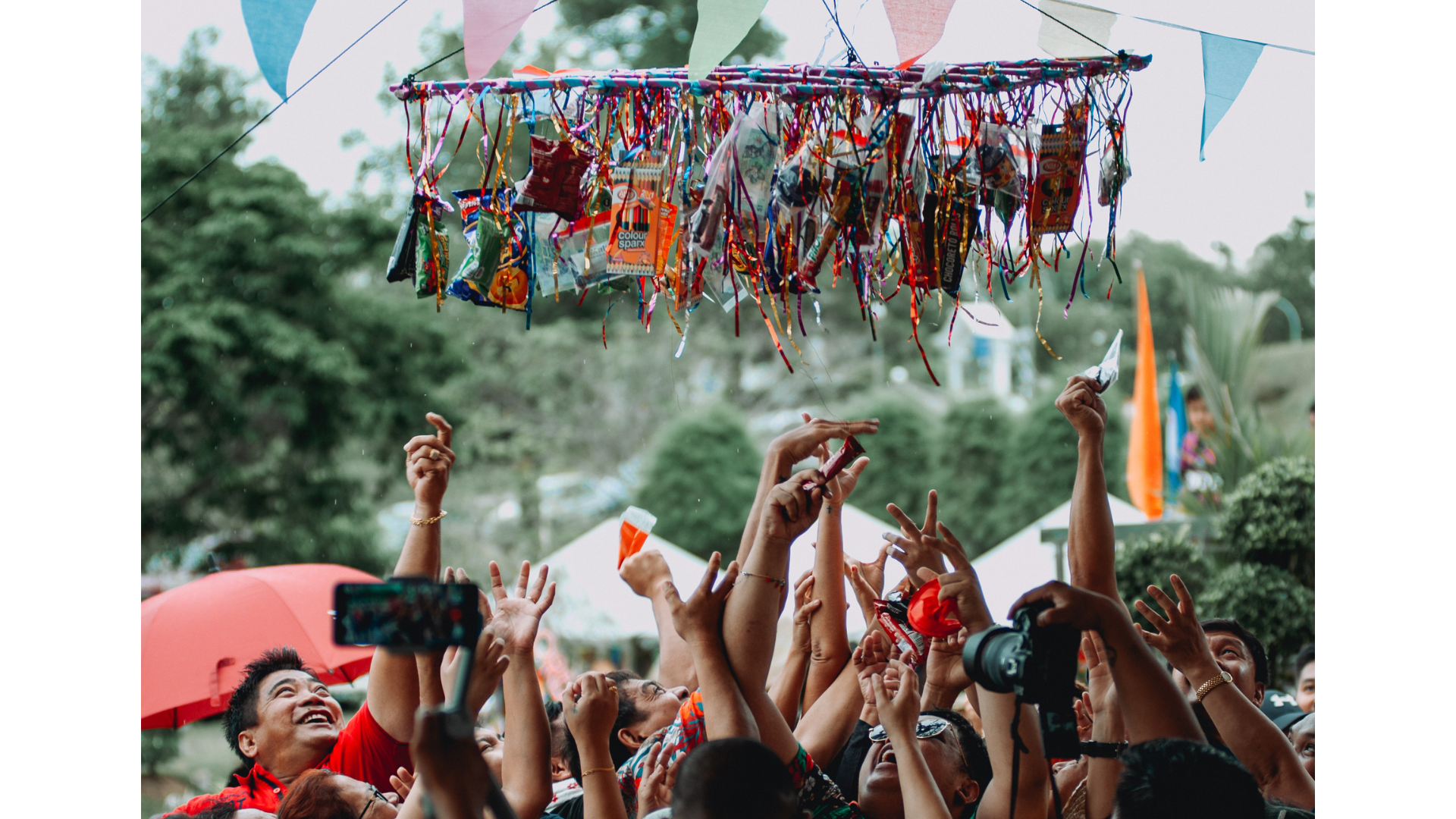 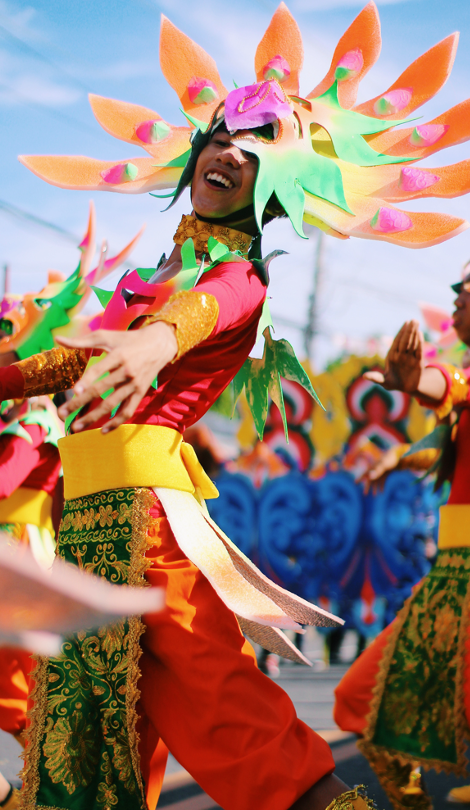 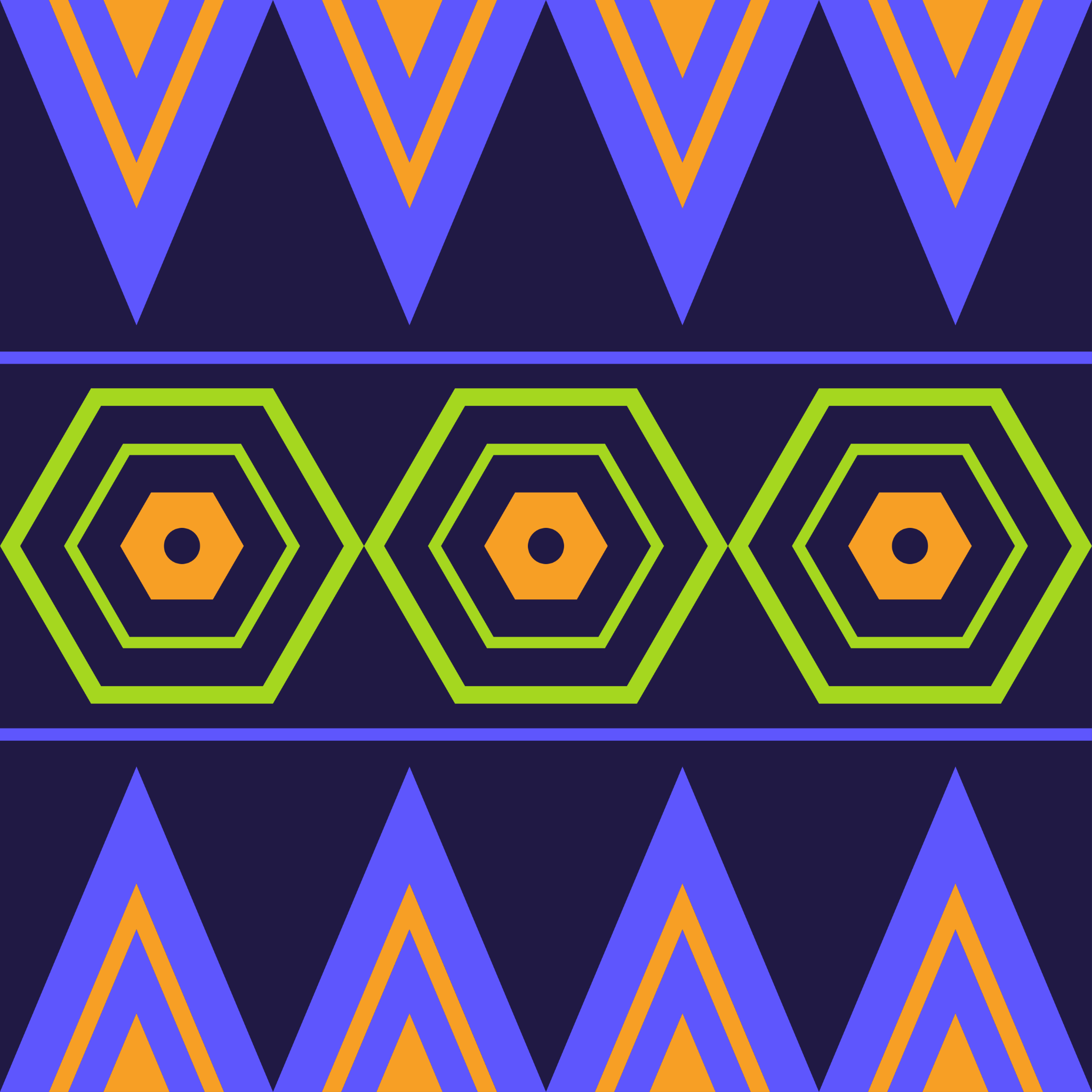 Festival in the Philippines are generally some of the most awaited events of the year.
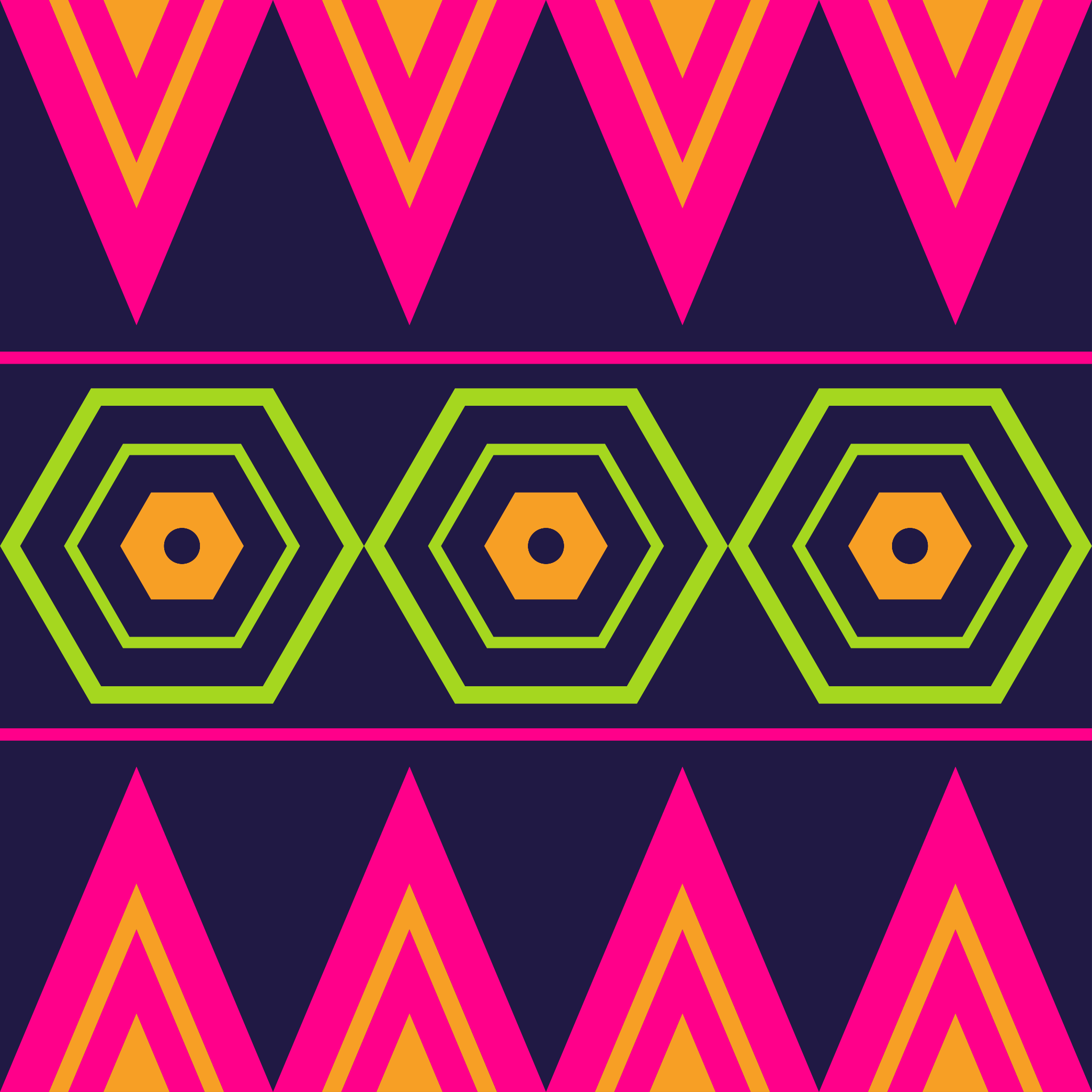 The festival dances in a community help shape its culture by depicting the way people live. Each festival dance narrates a story through its unique movements, costumes, and implements that are specific to its place of origin.
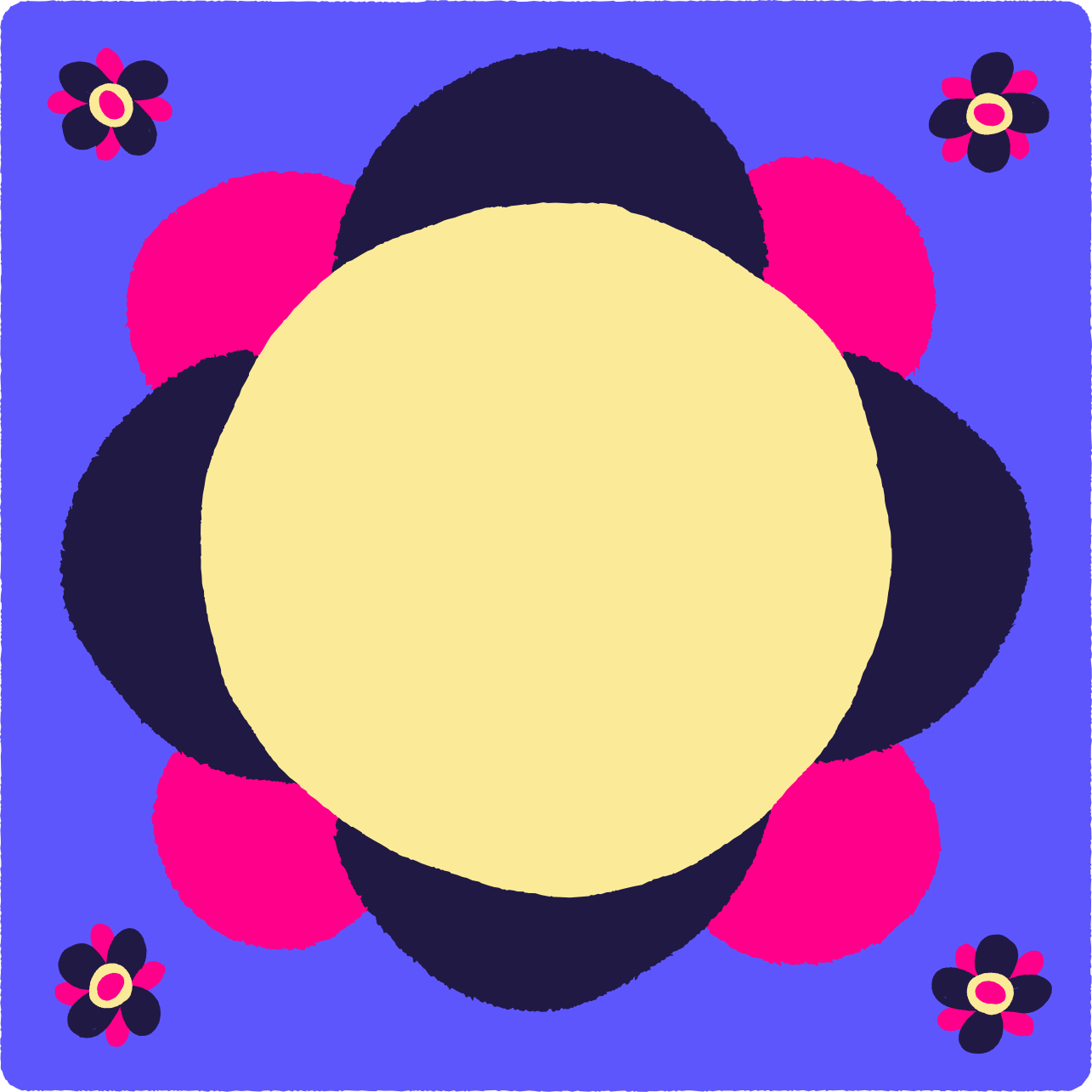 WHAT’S THE PURPOSE?
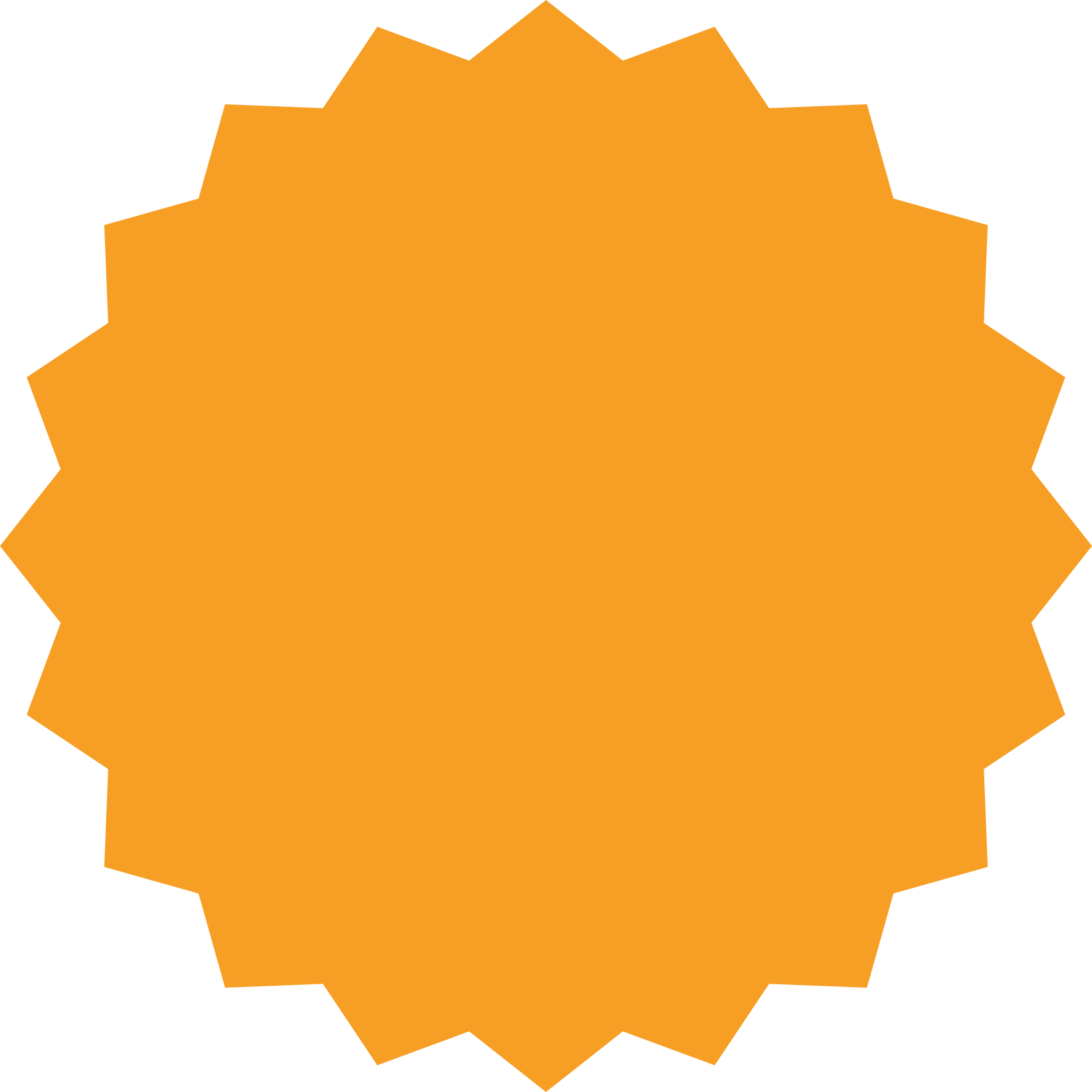 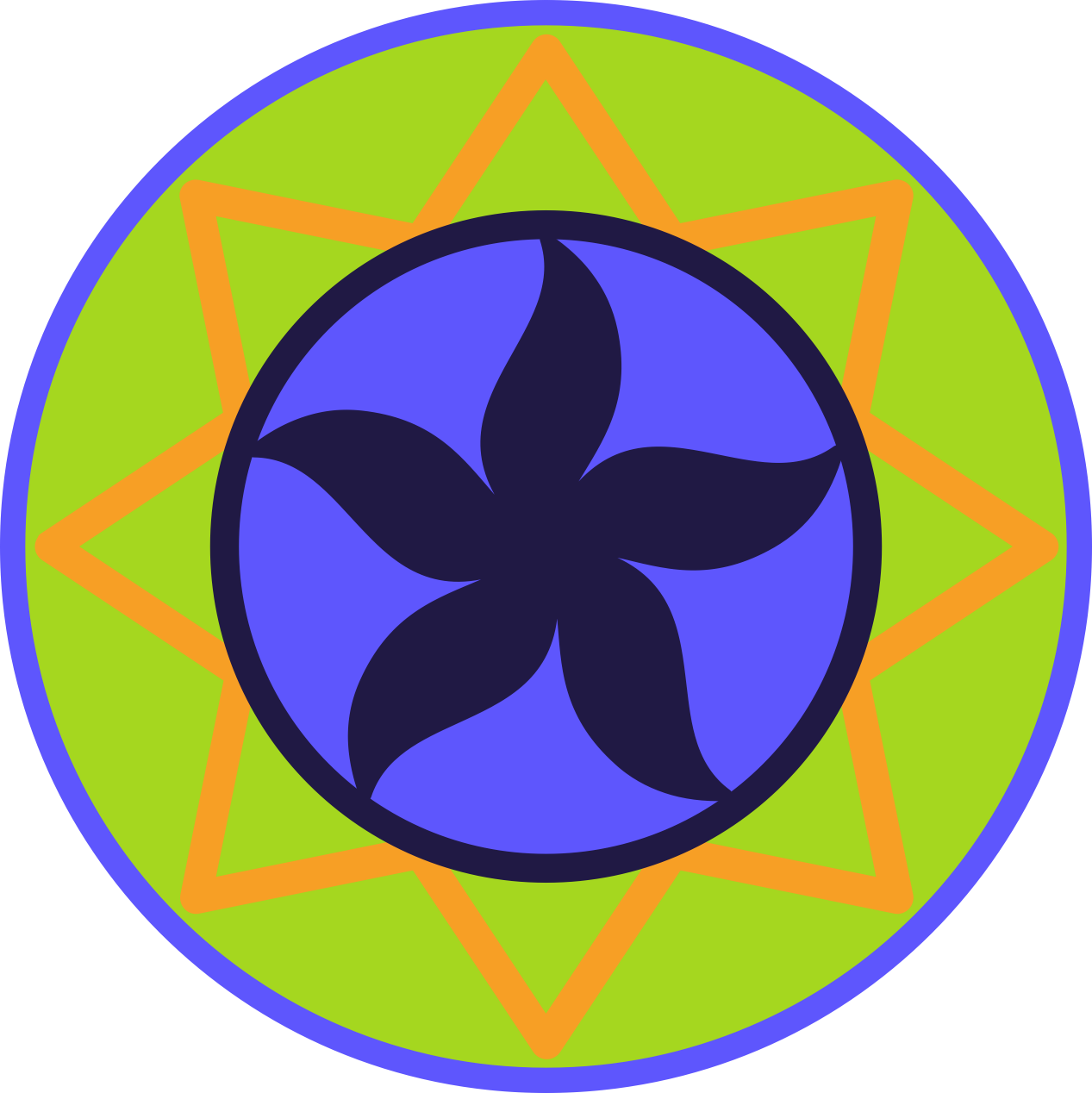 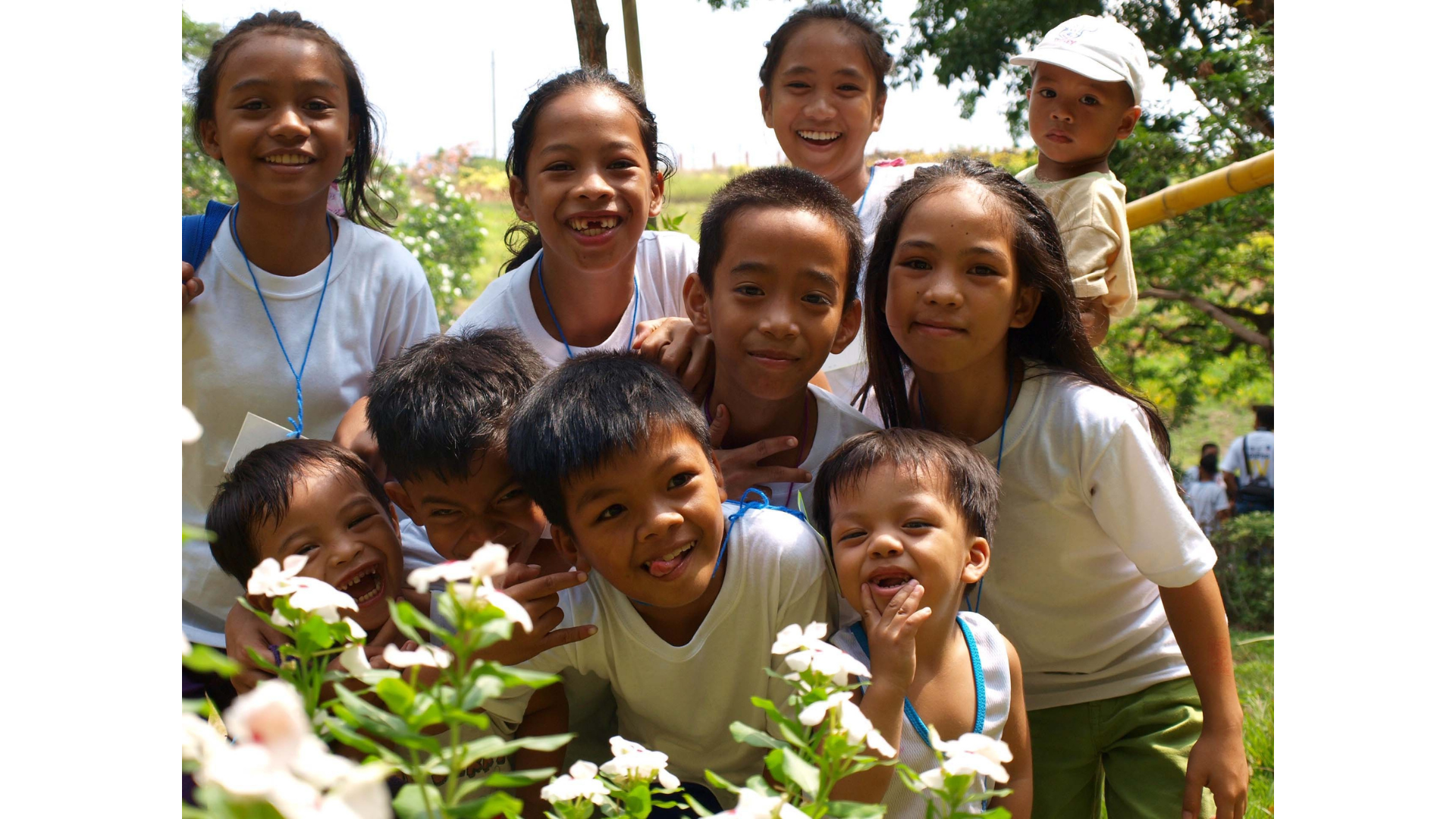 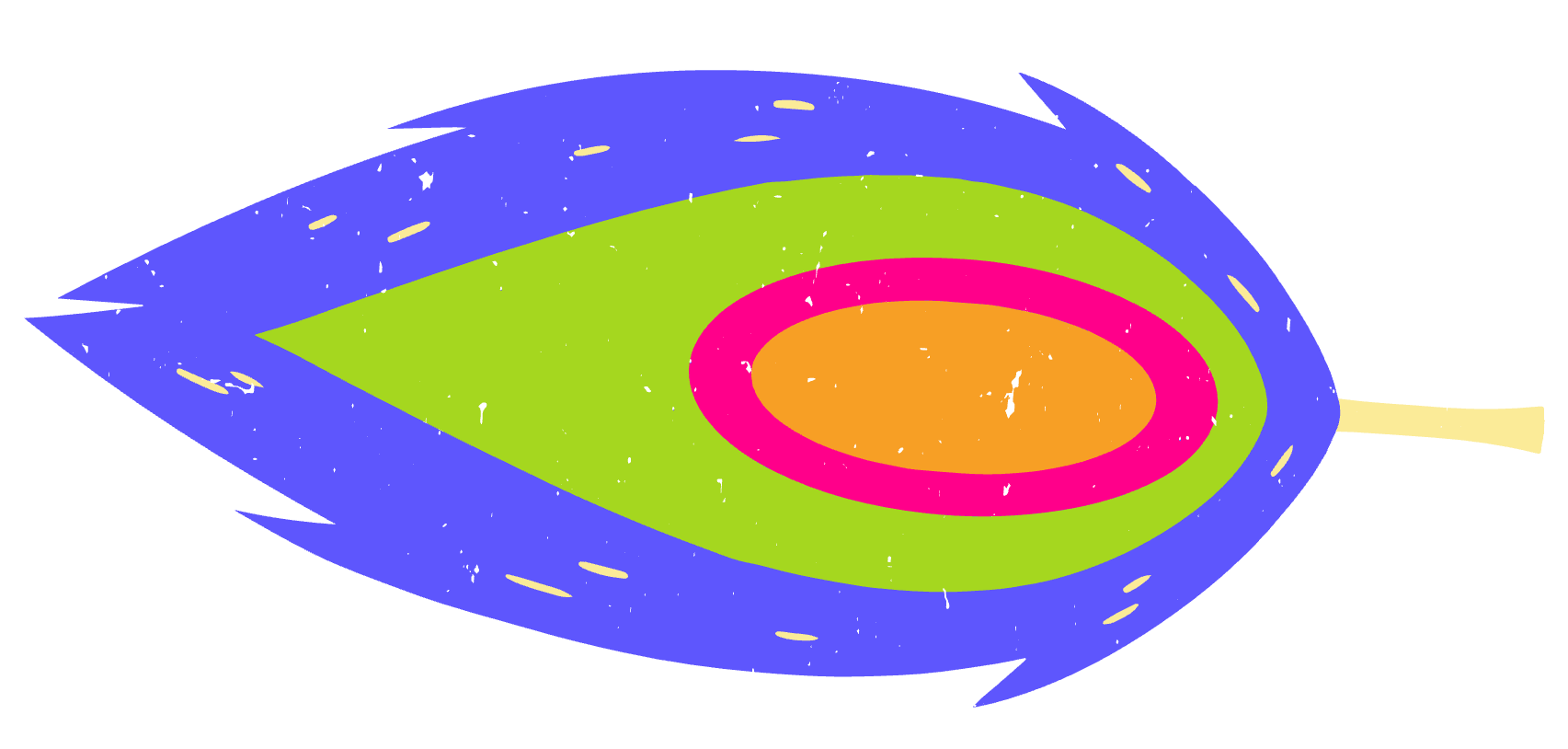 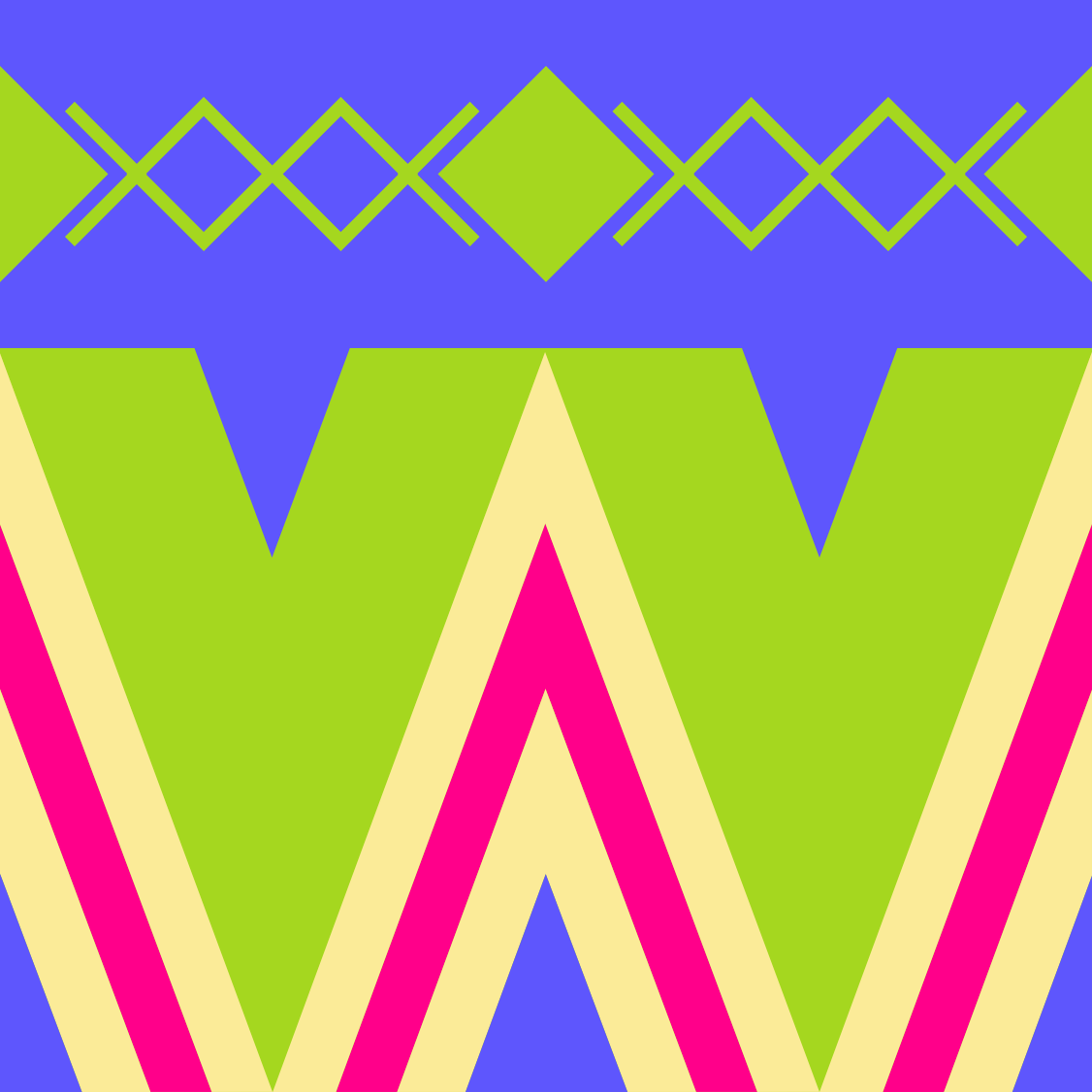 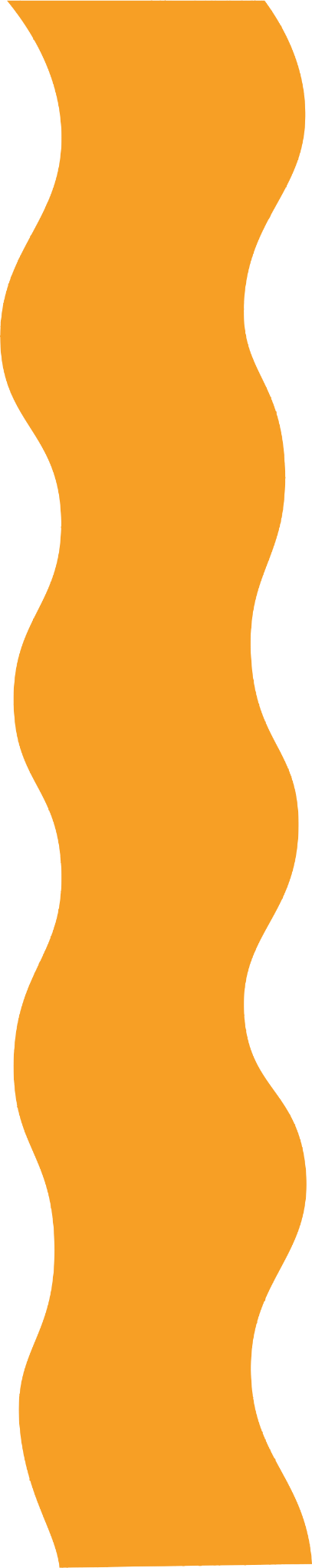 Filipino festivals serve various purposes such as:
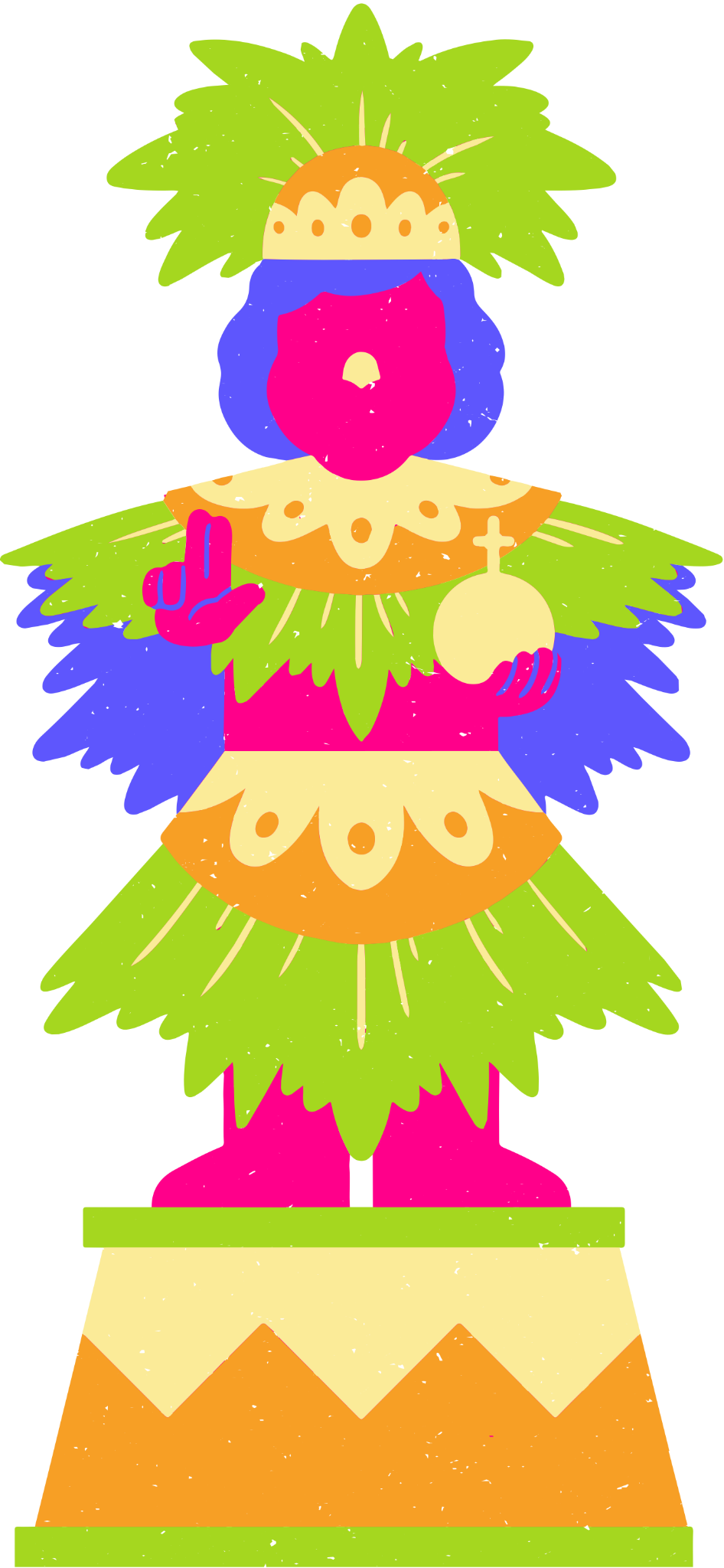 to entertain and have fun
to celebrate important occasions
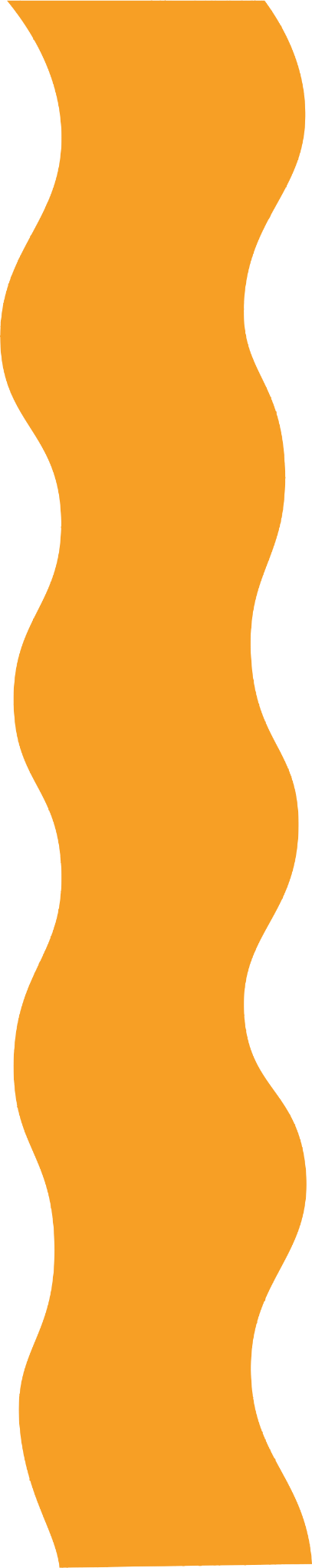 to encourage people to explore the unique culture of the Philippines
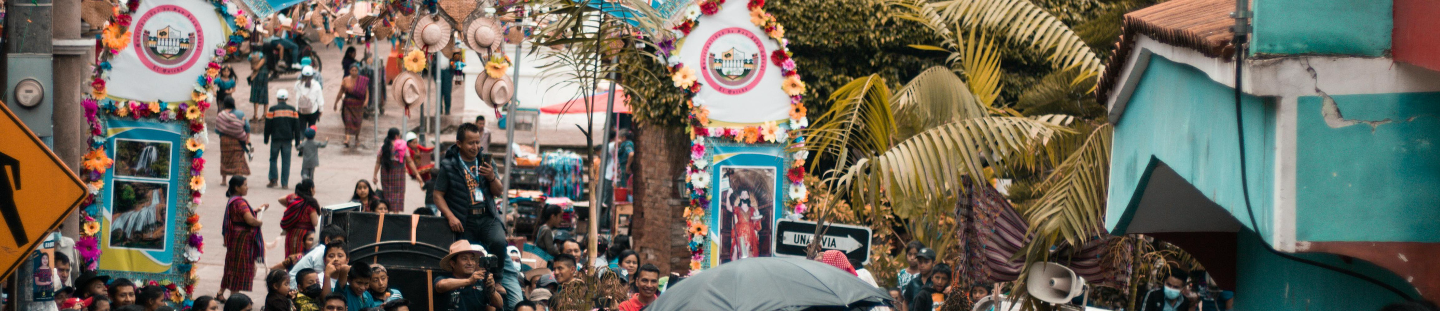 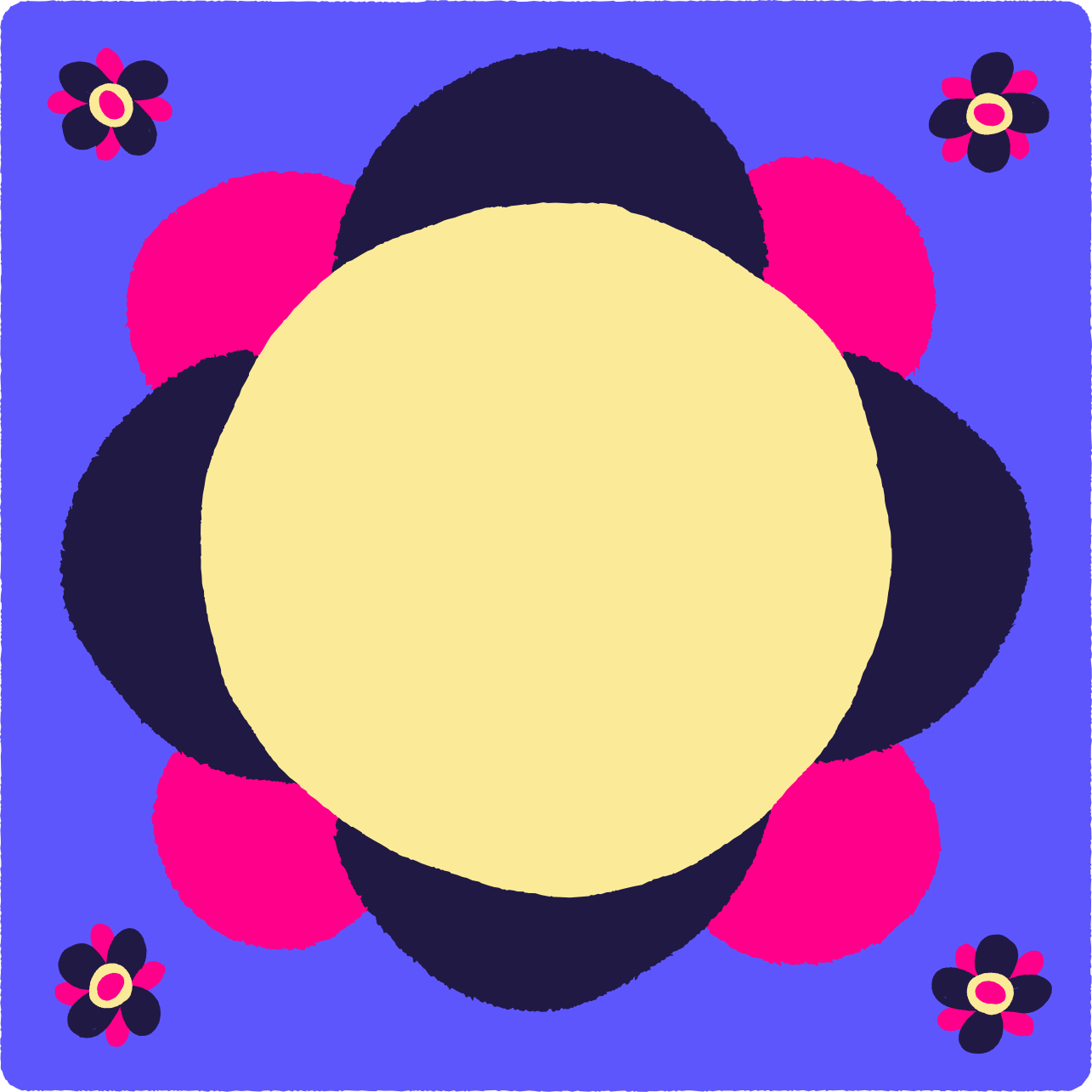 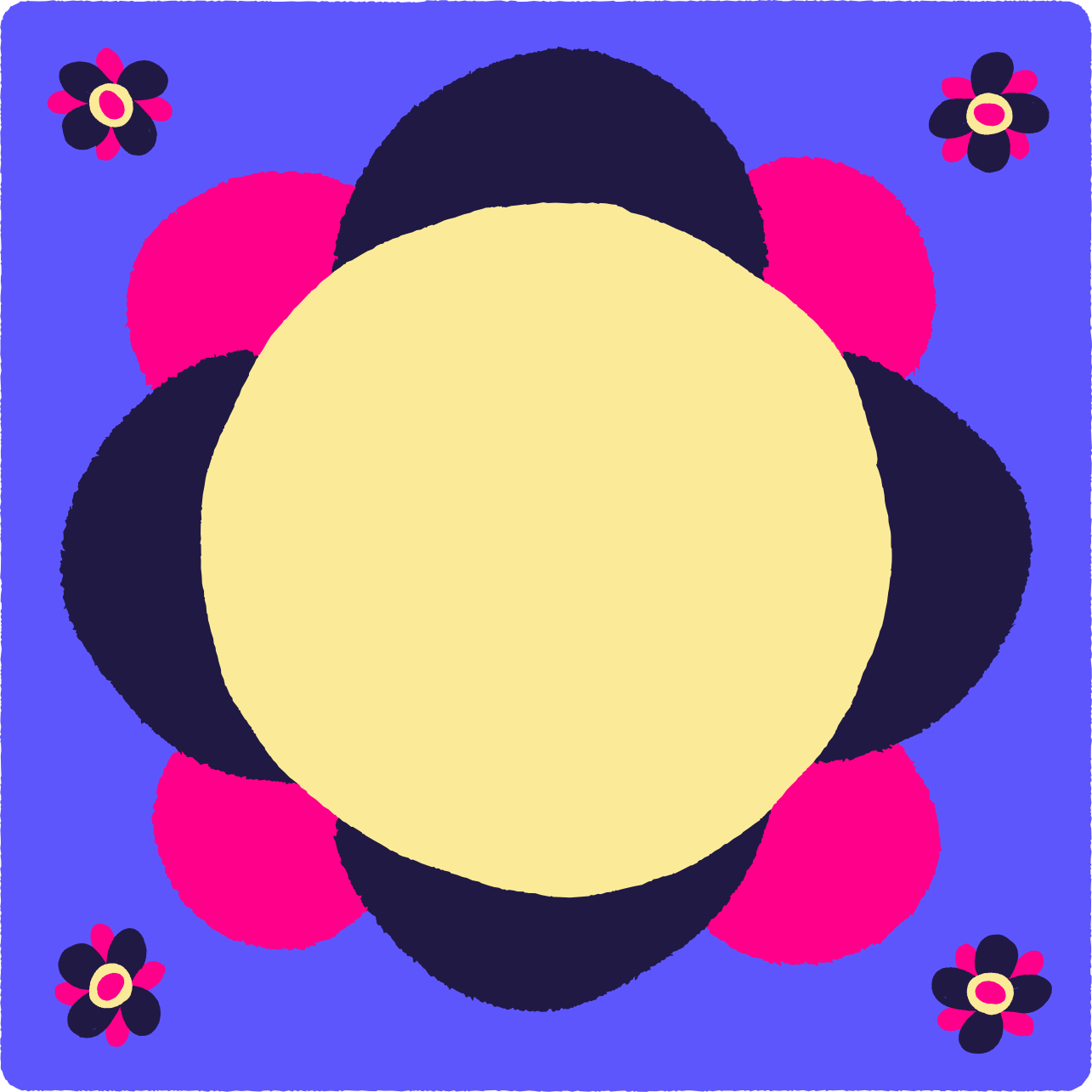 DISTINGUISHING RELIGIOUS AND SECULAR FESTIVALS
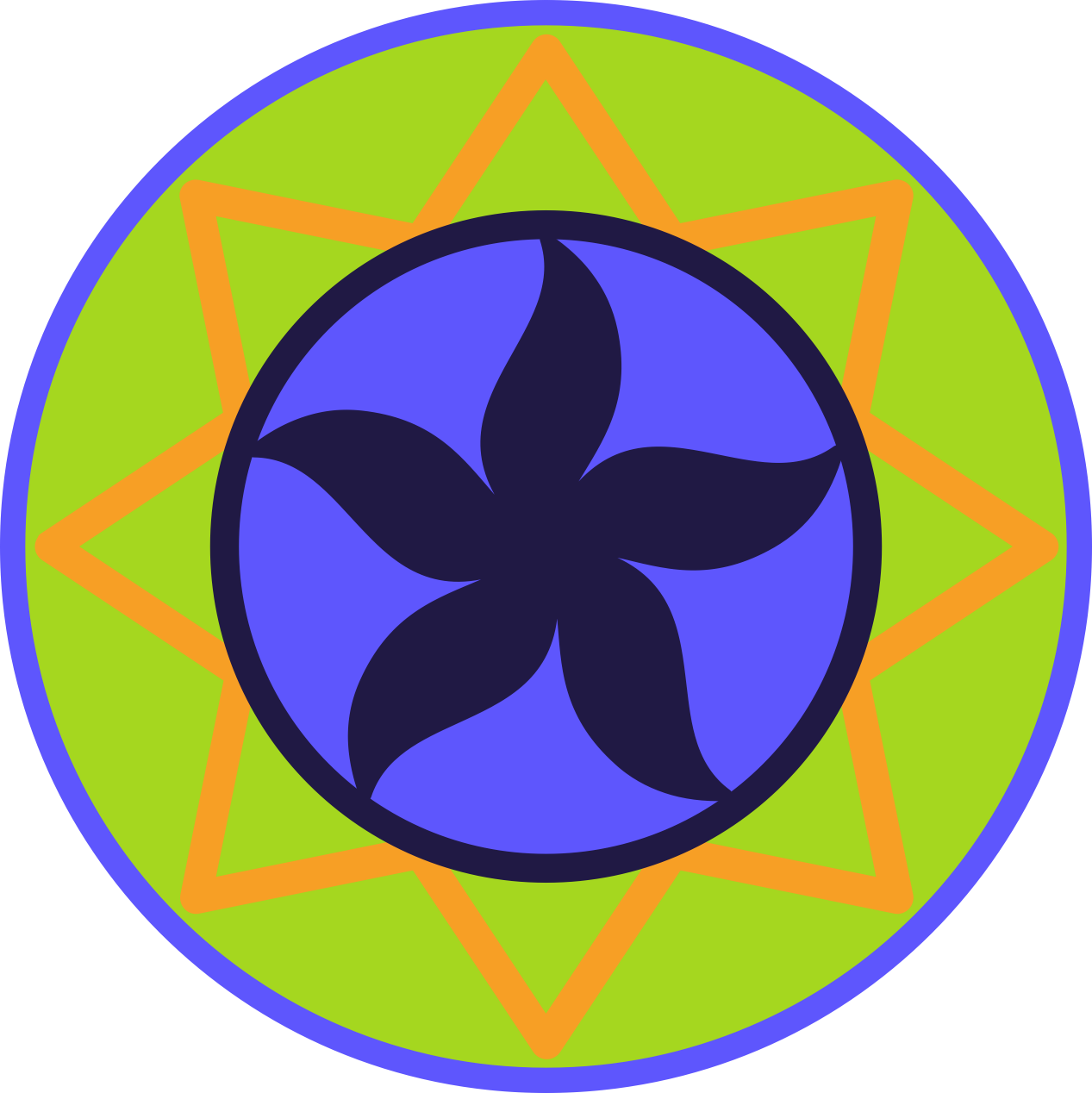 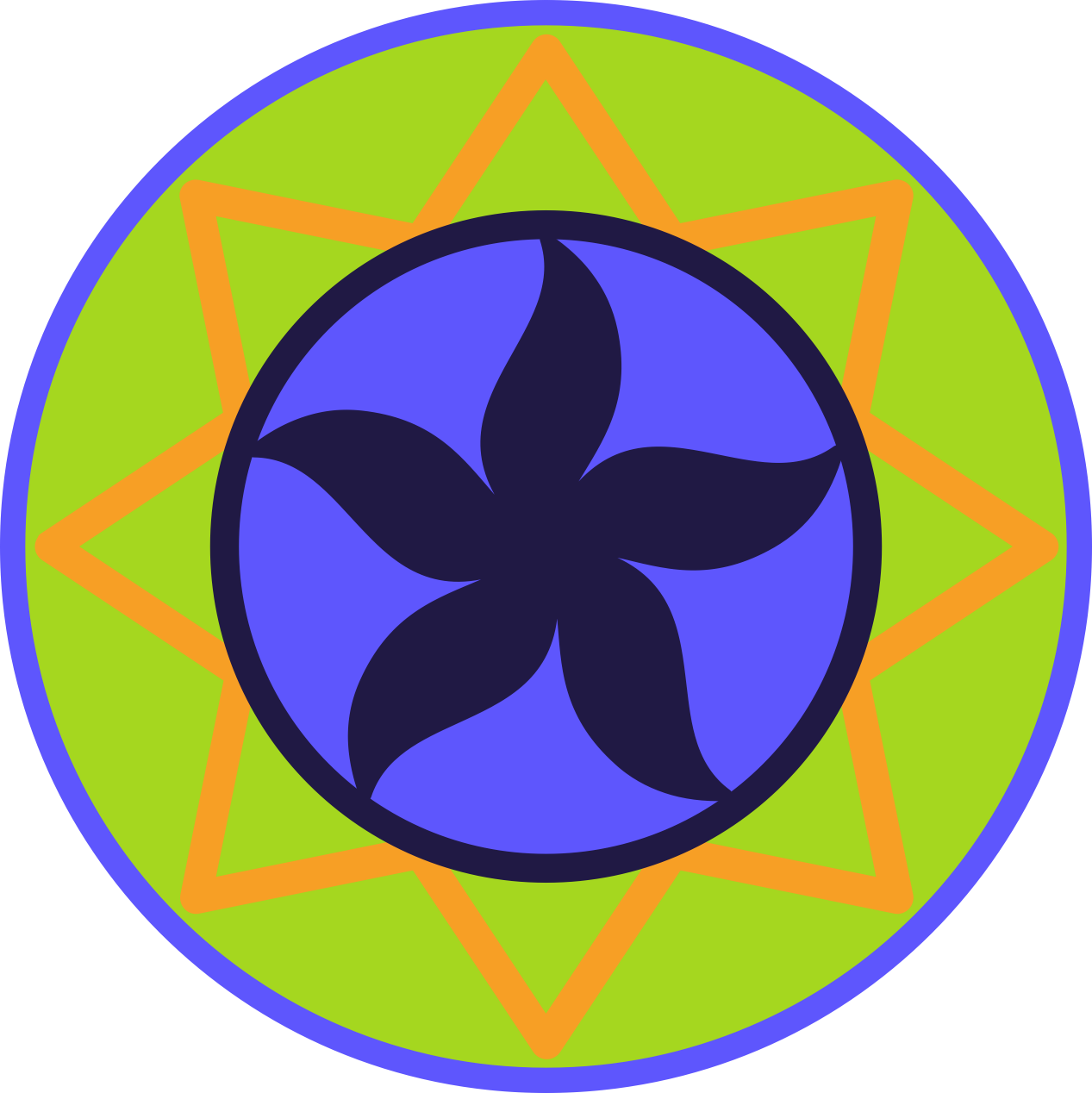 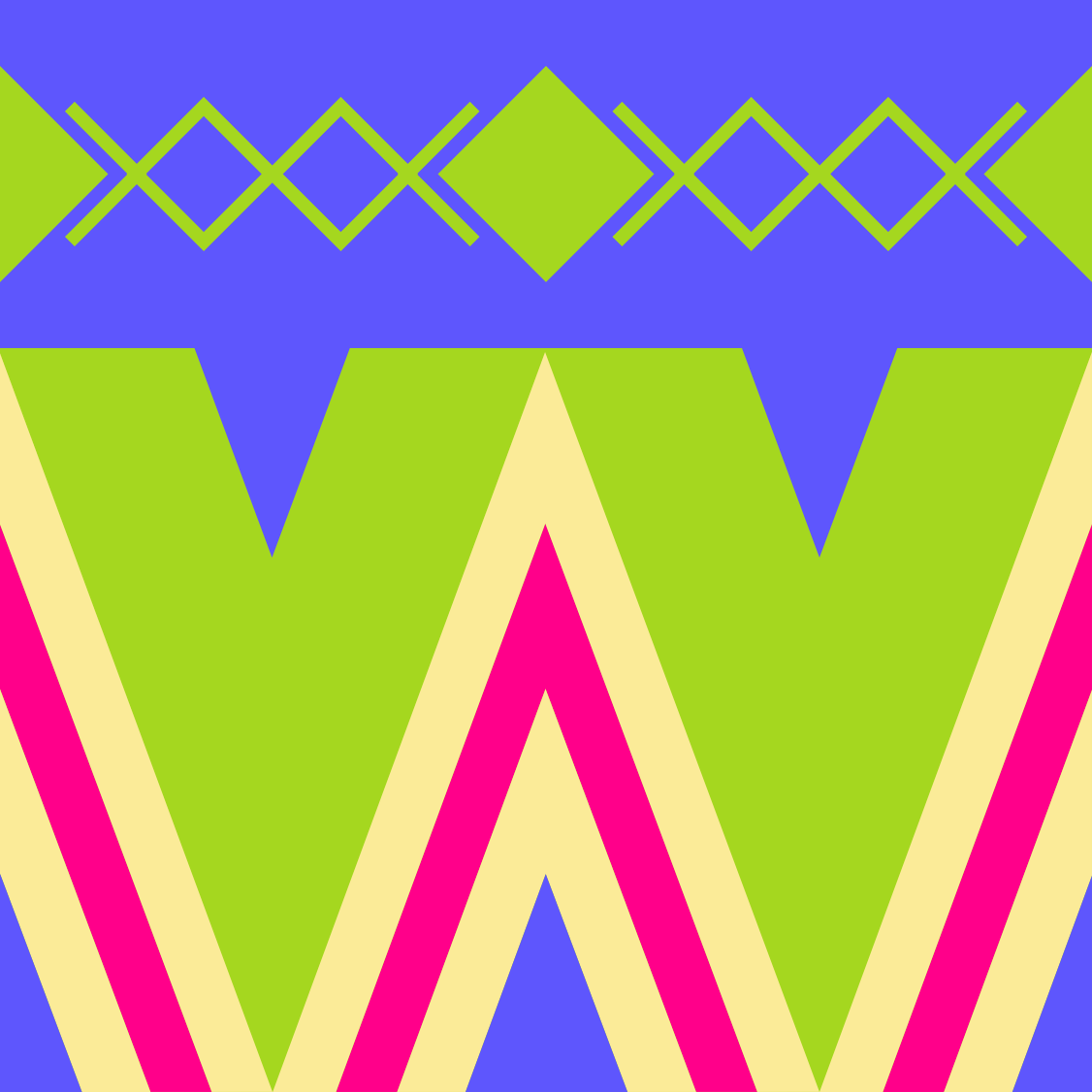 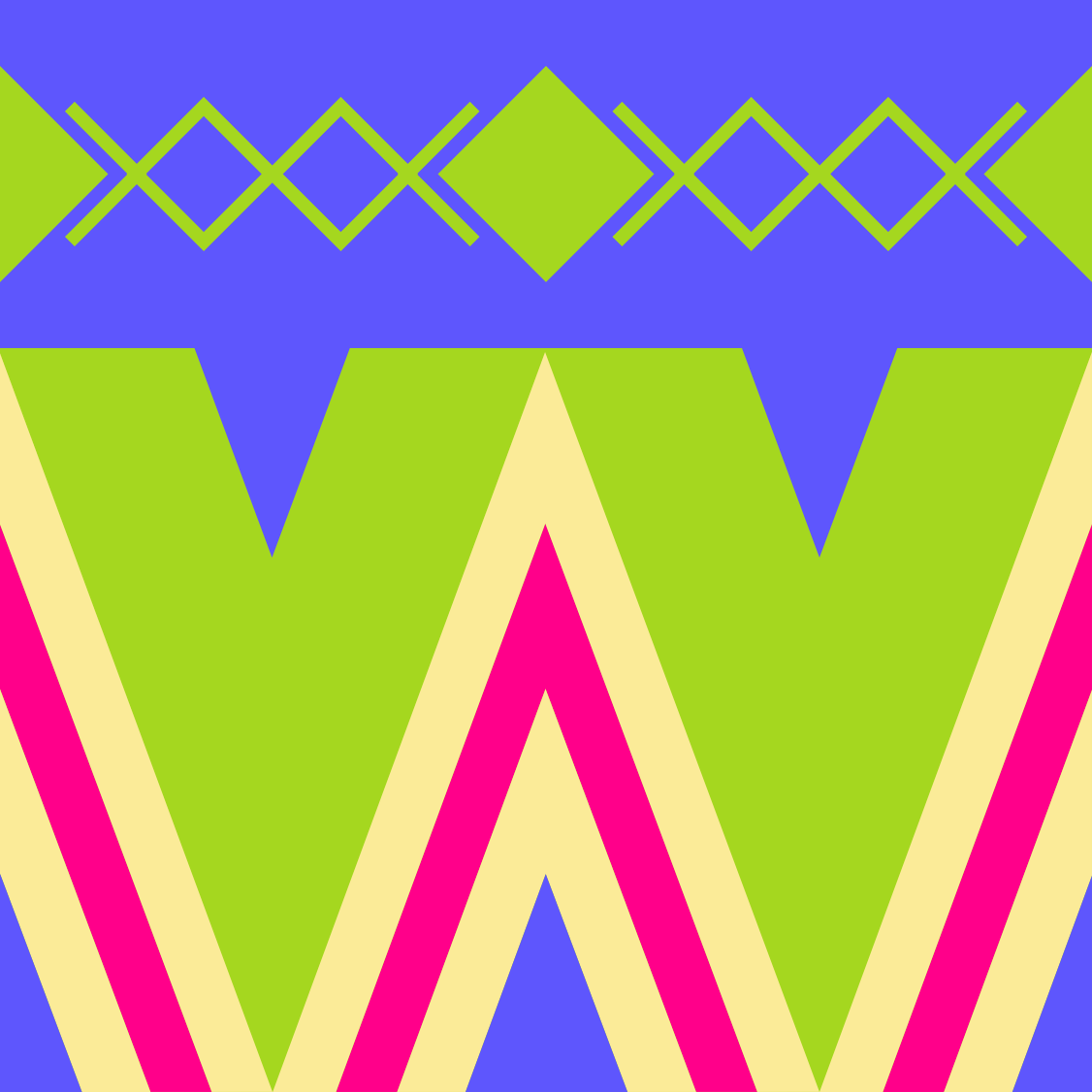 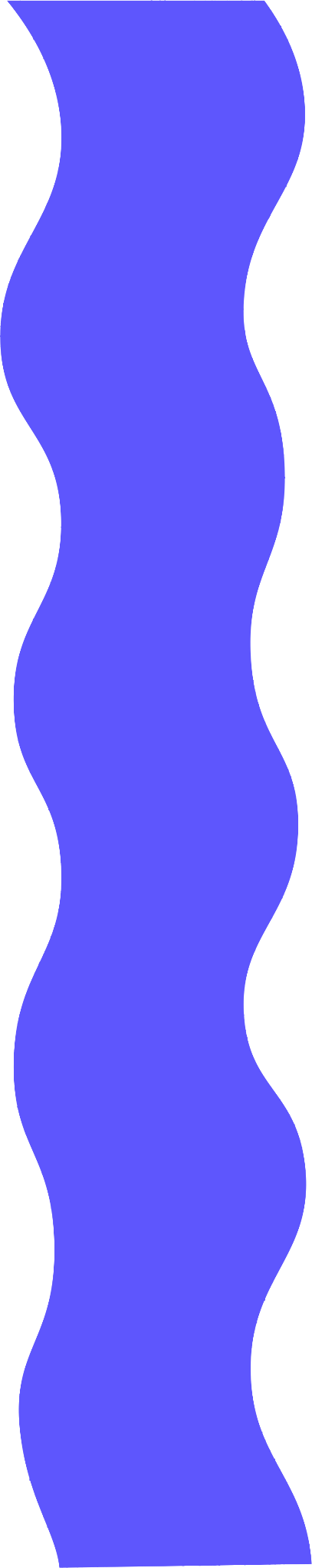 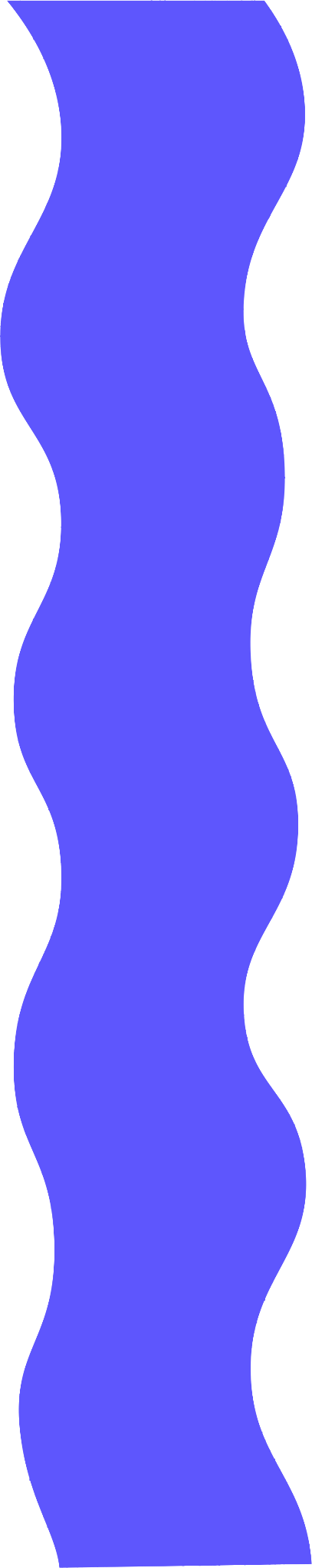 Religious
Secular
These are honored during Thanksgiving or festivities to recognize people's hard work and abundant harvest.
These are done in honor of a religious icon or Saint 
of a particular place.
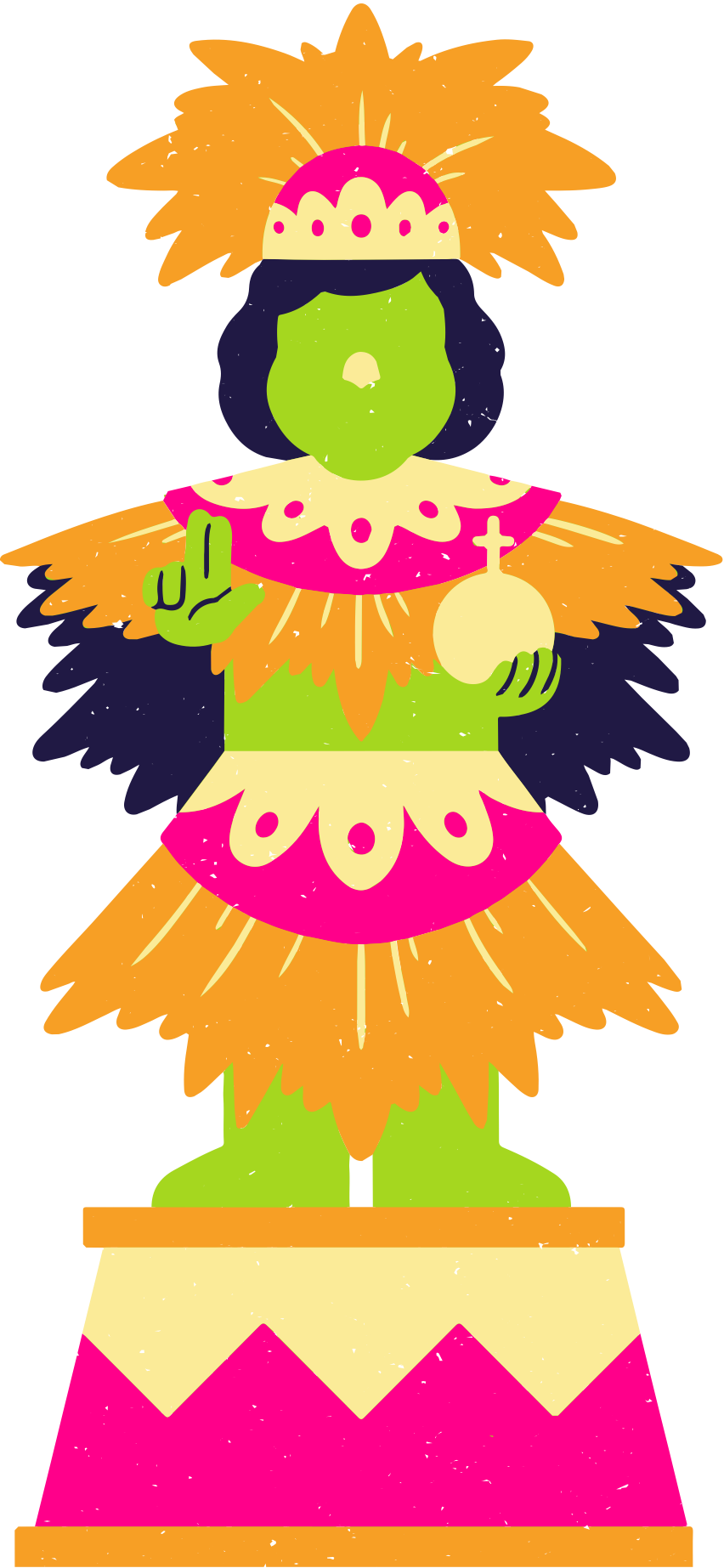 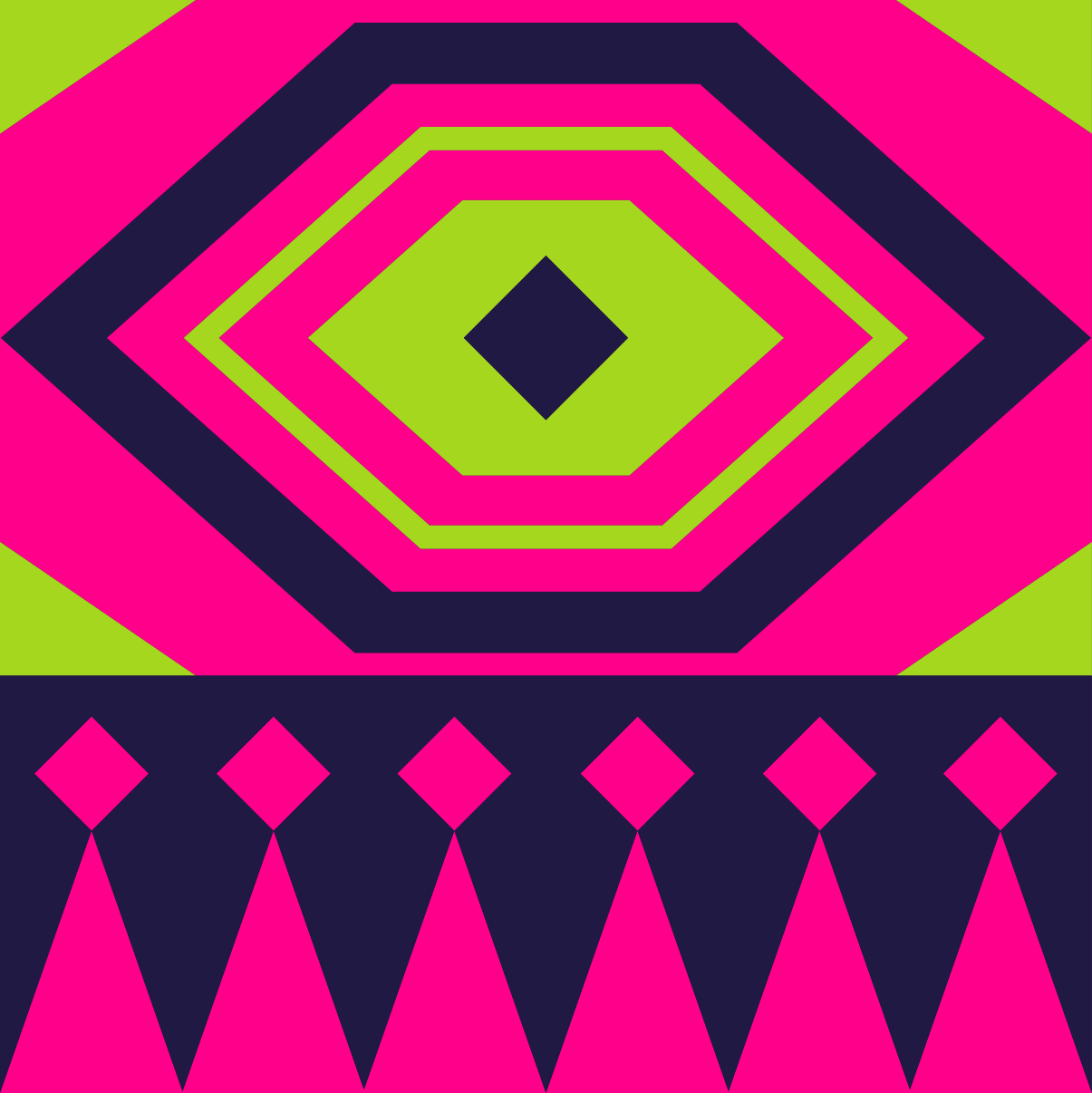 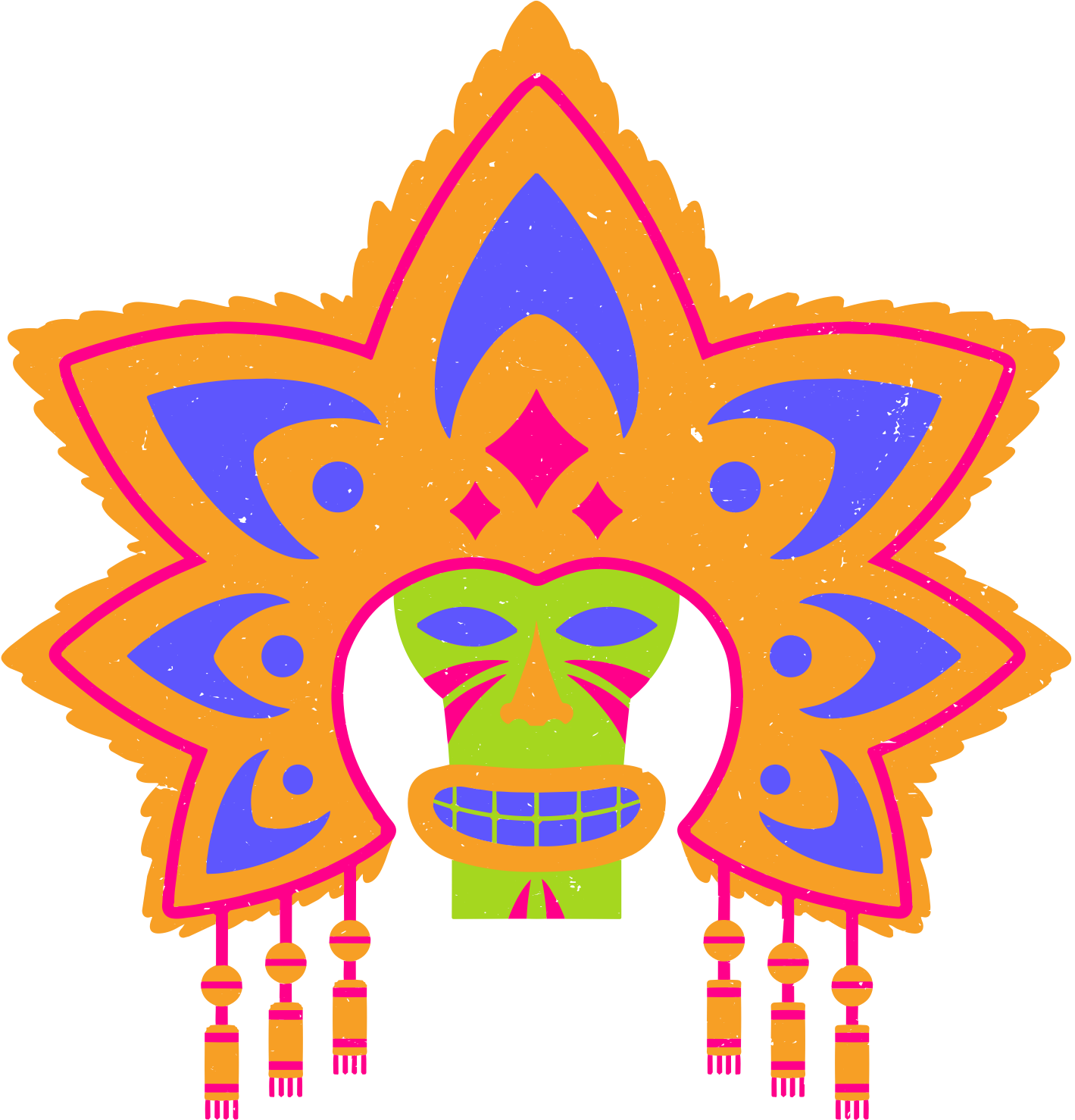 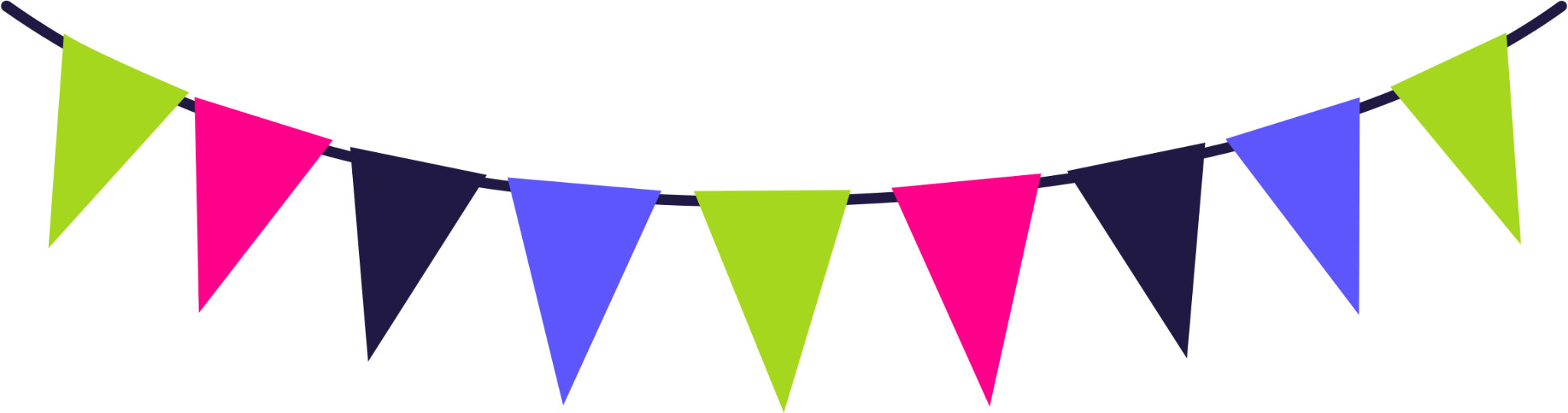 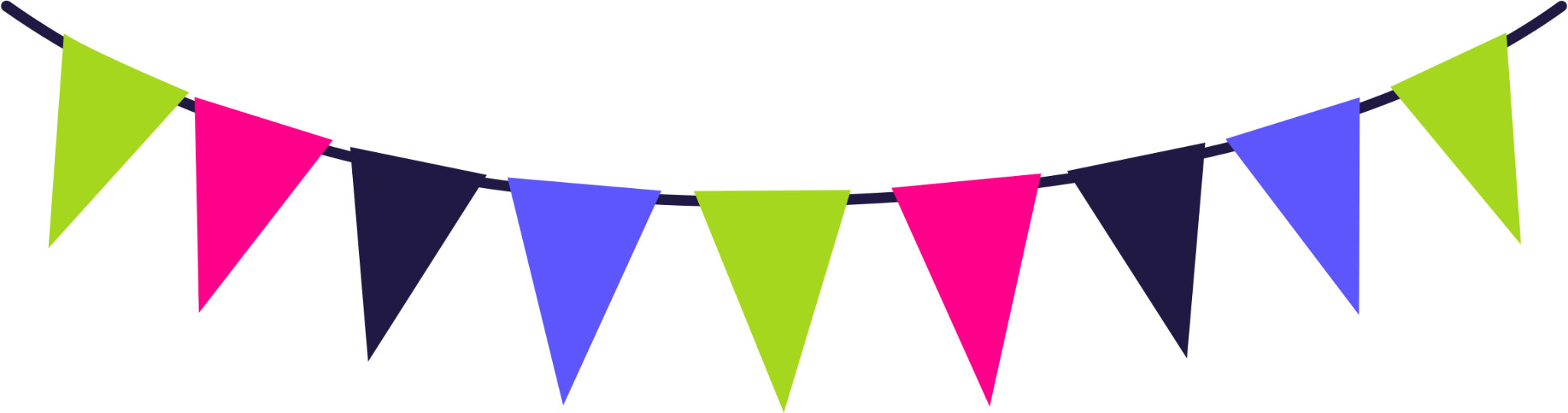 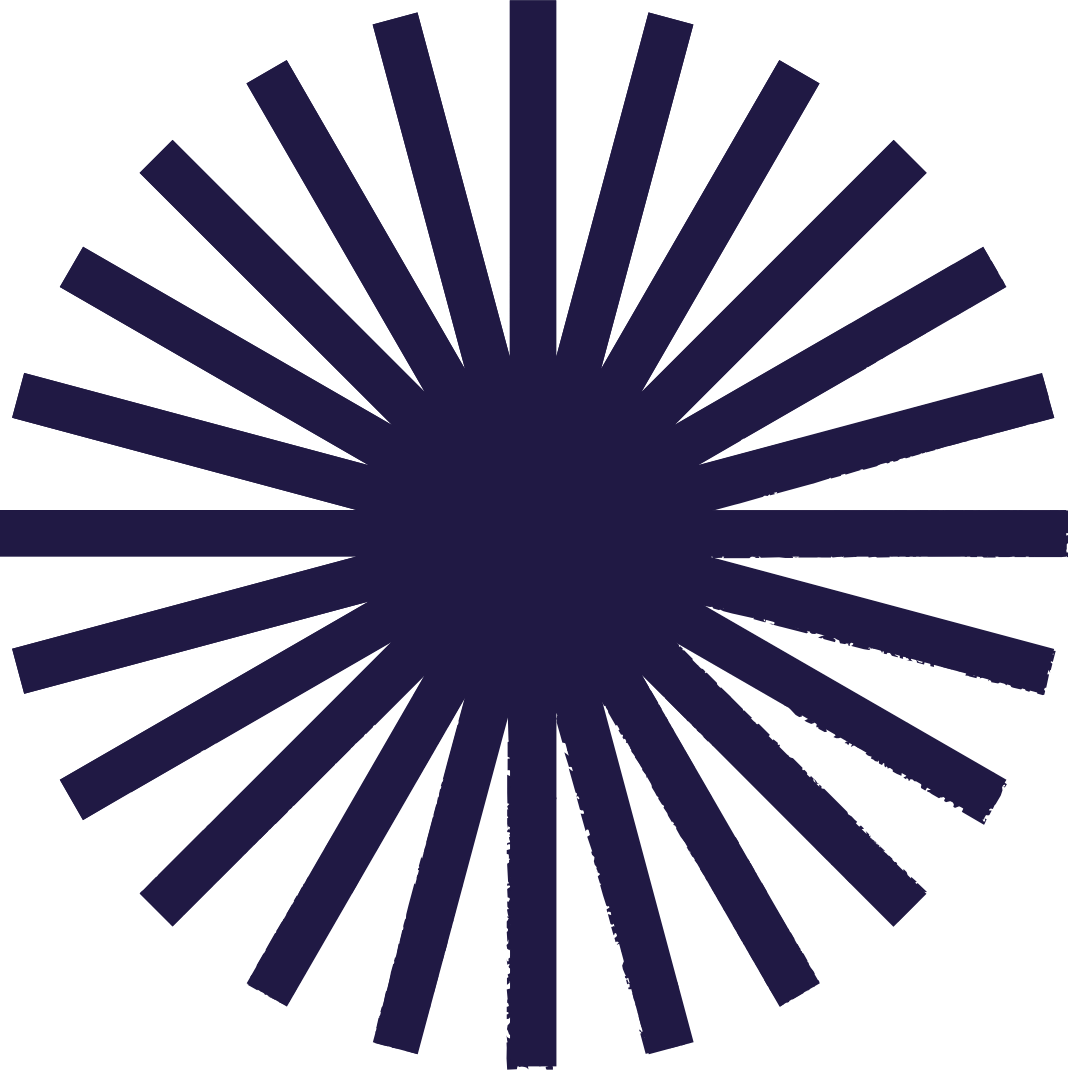 FILIPINO RELIGIOUS FESTIVALS
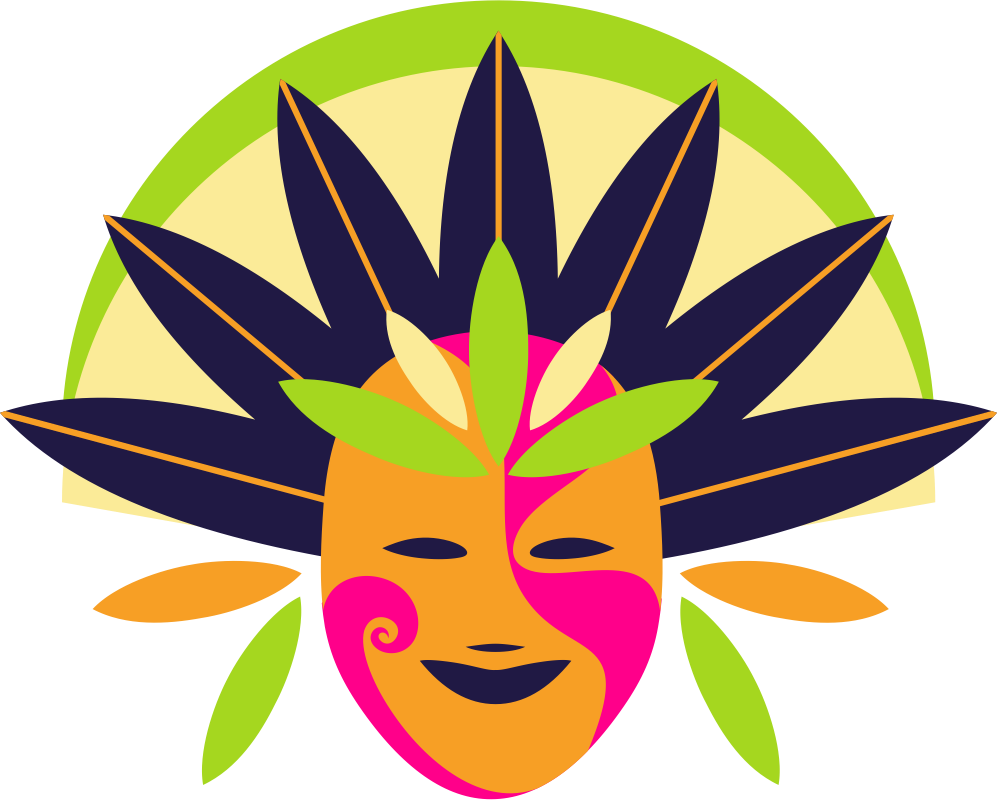 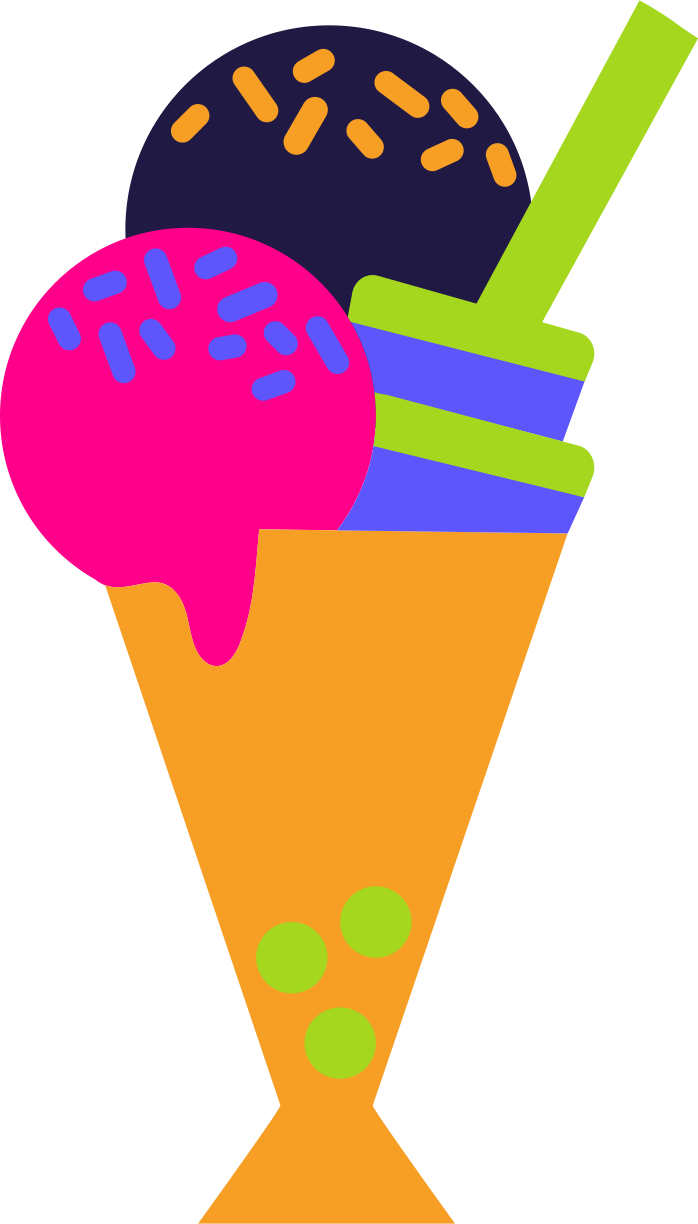 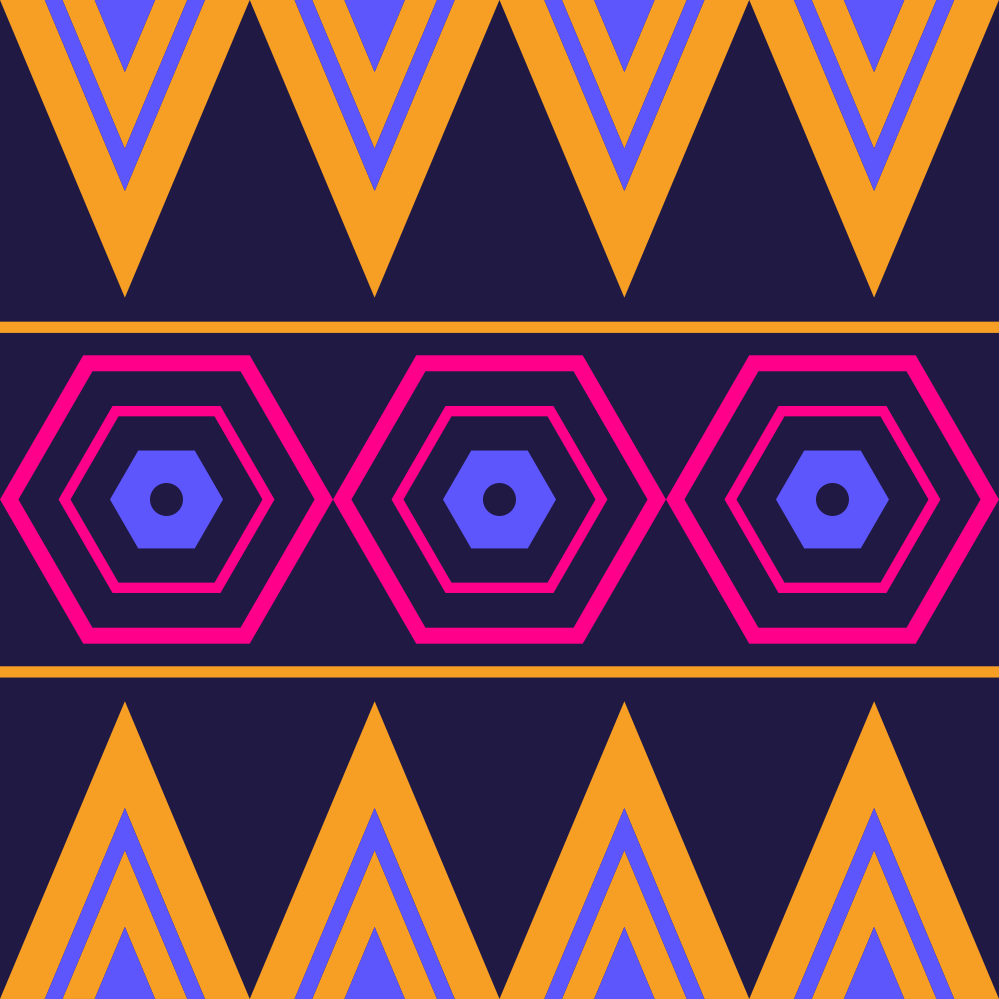 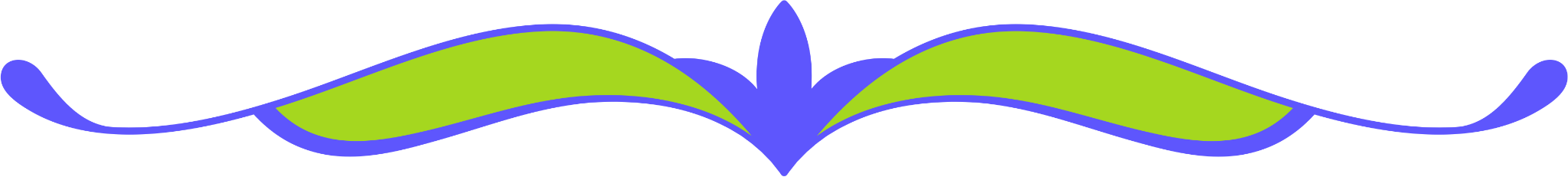 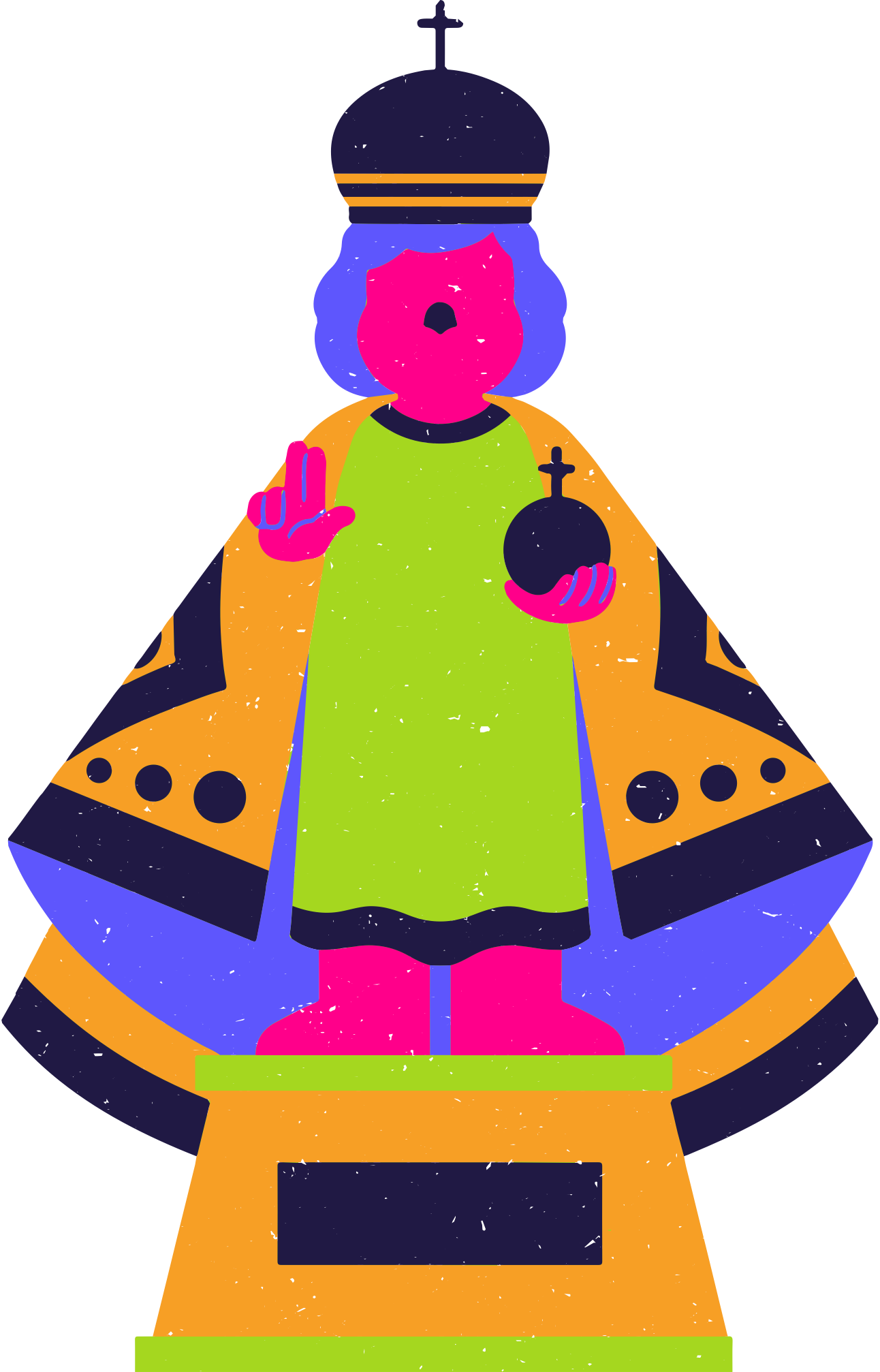 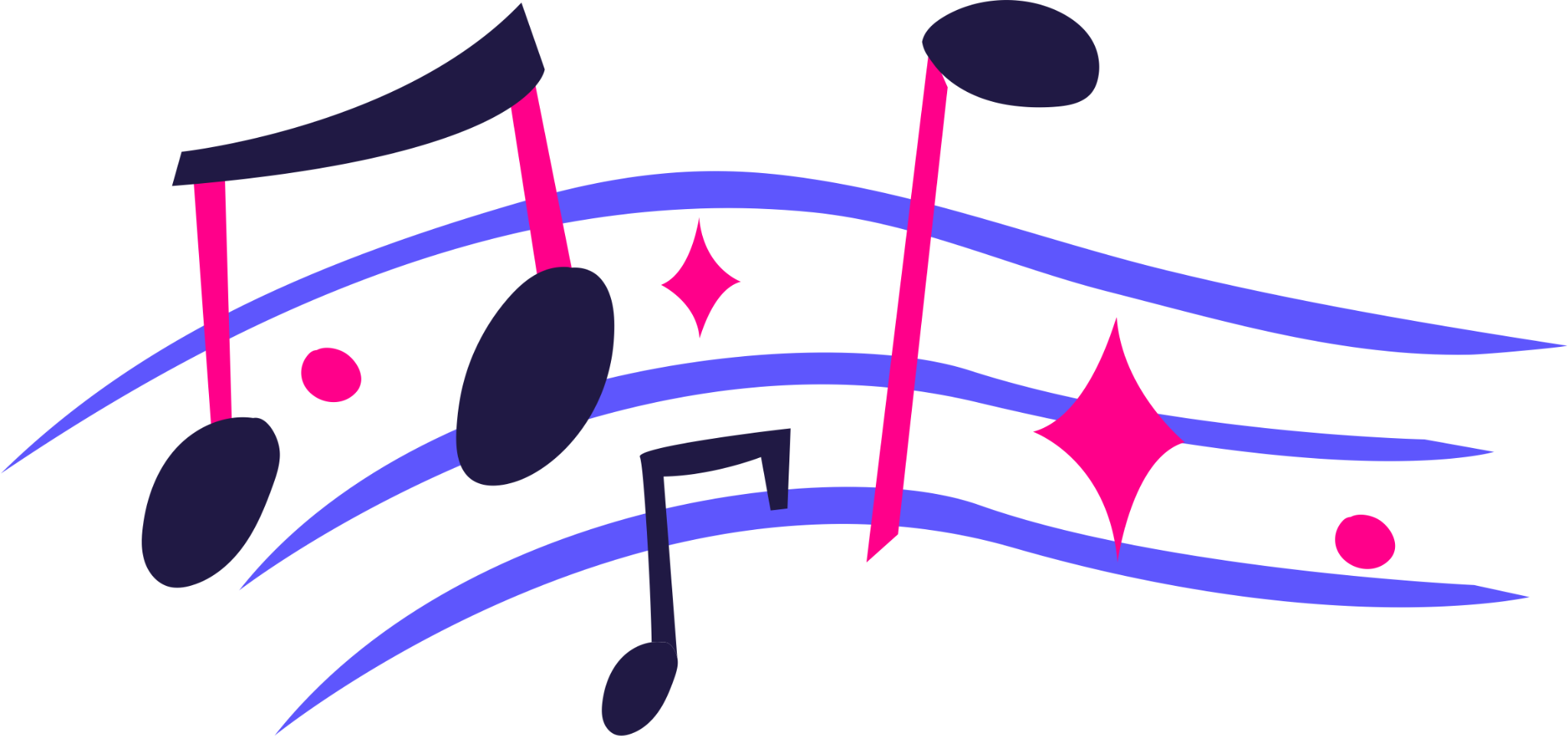 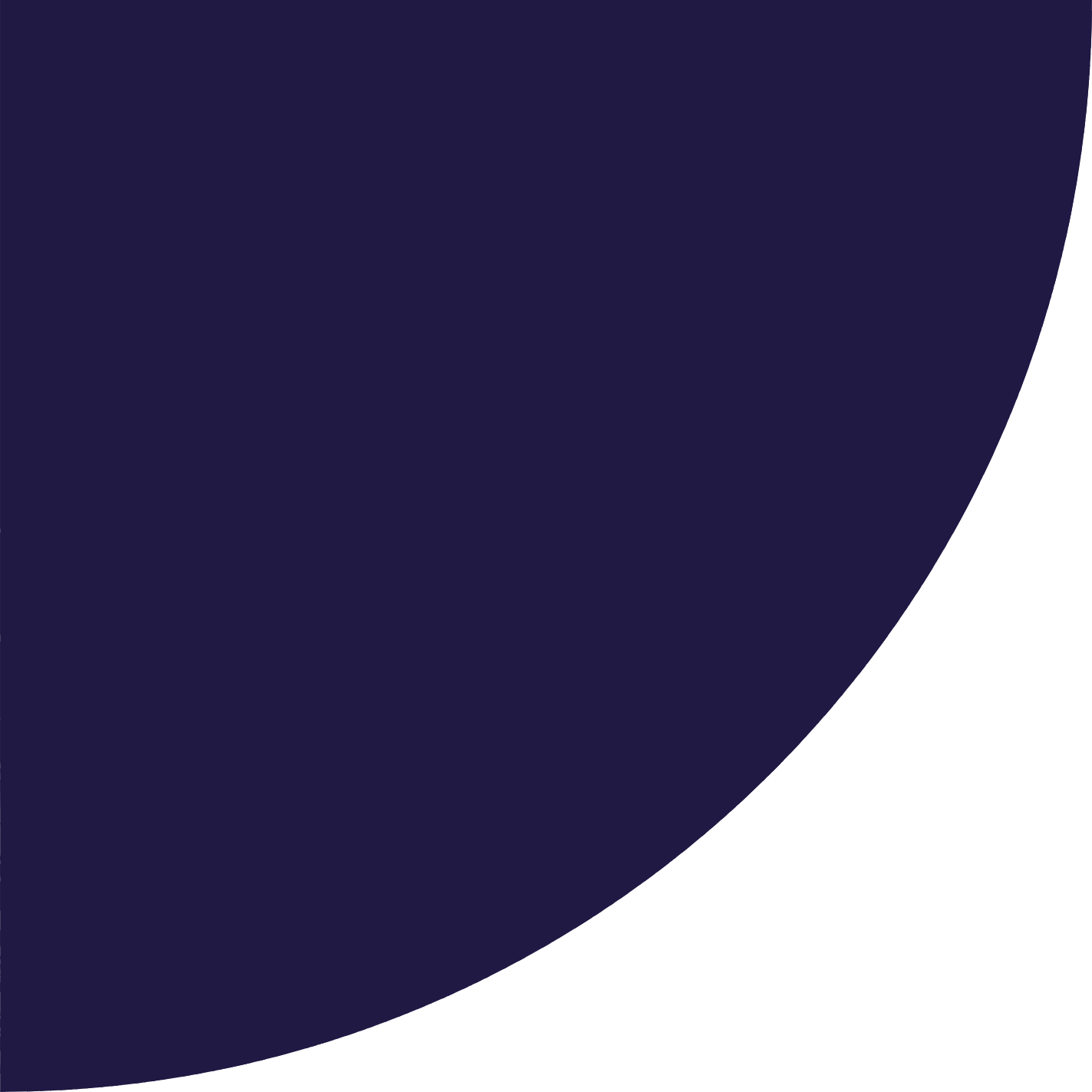 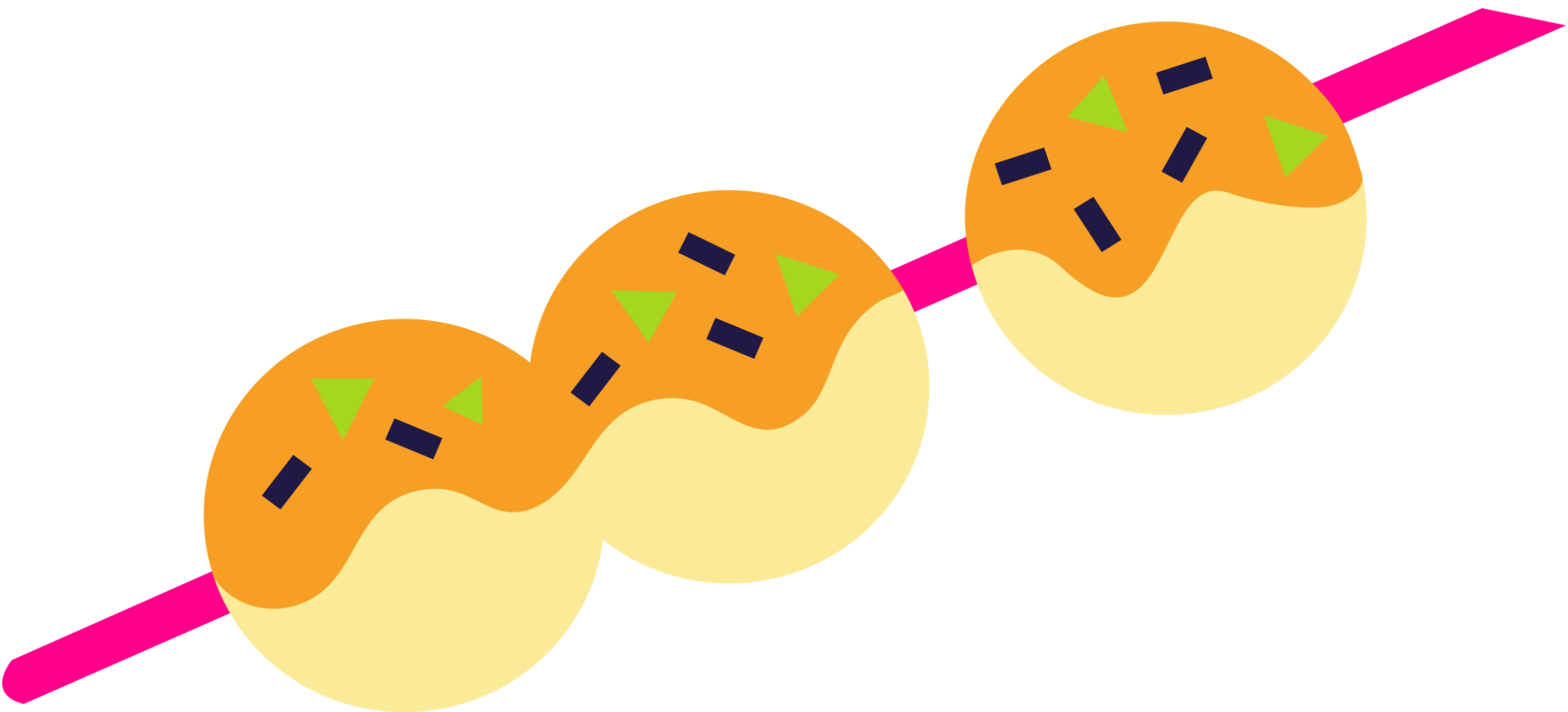 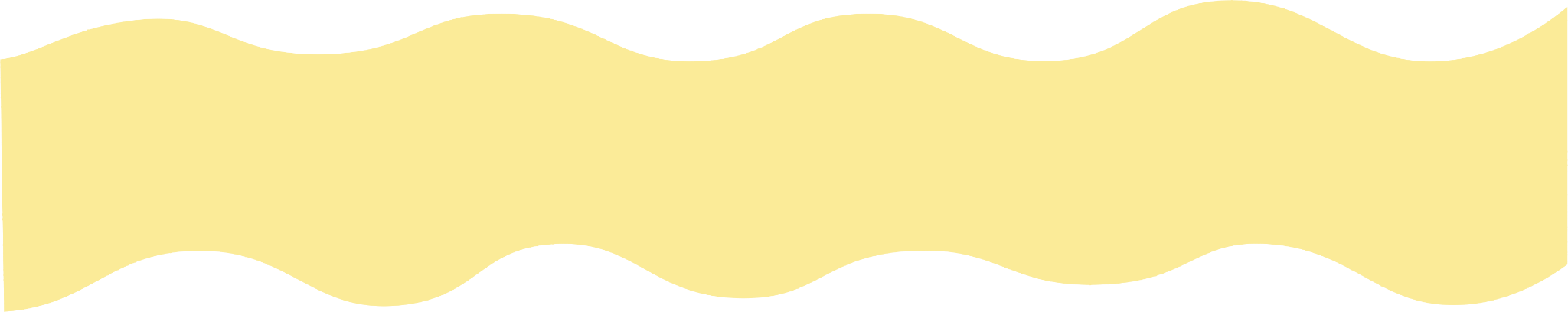 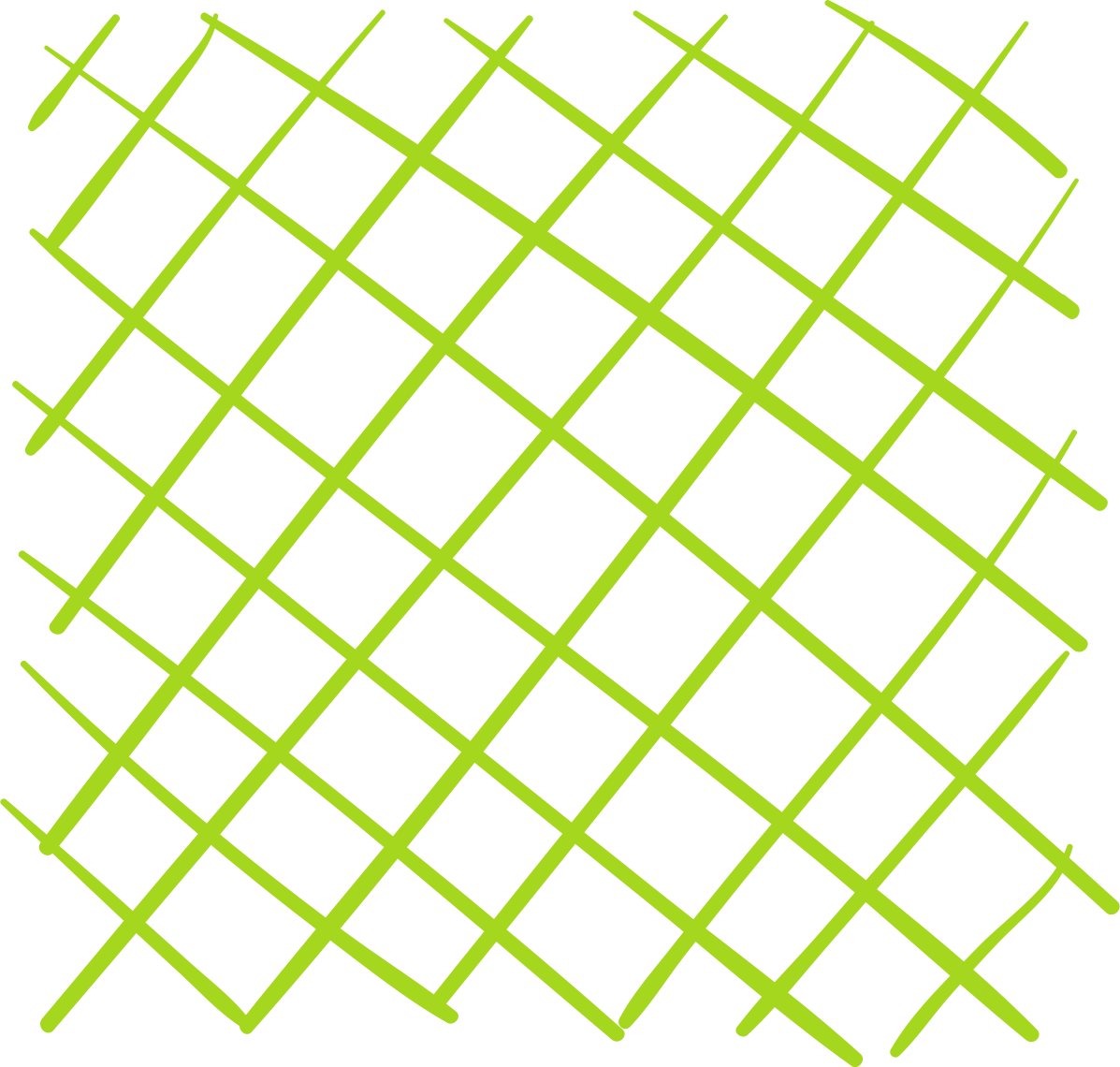 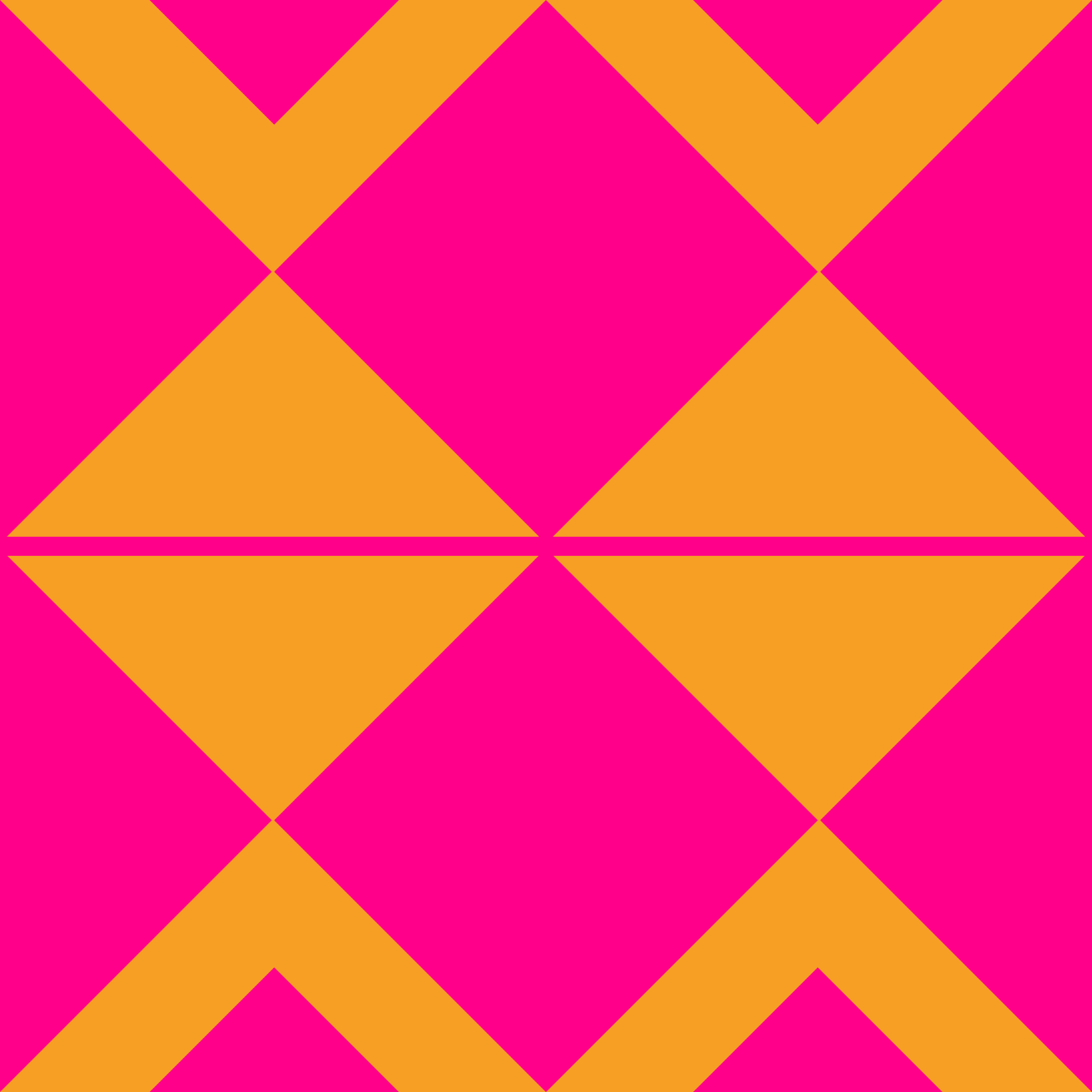 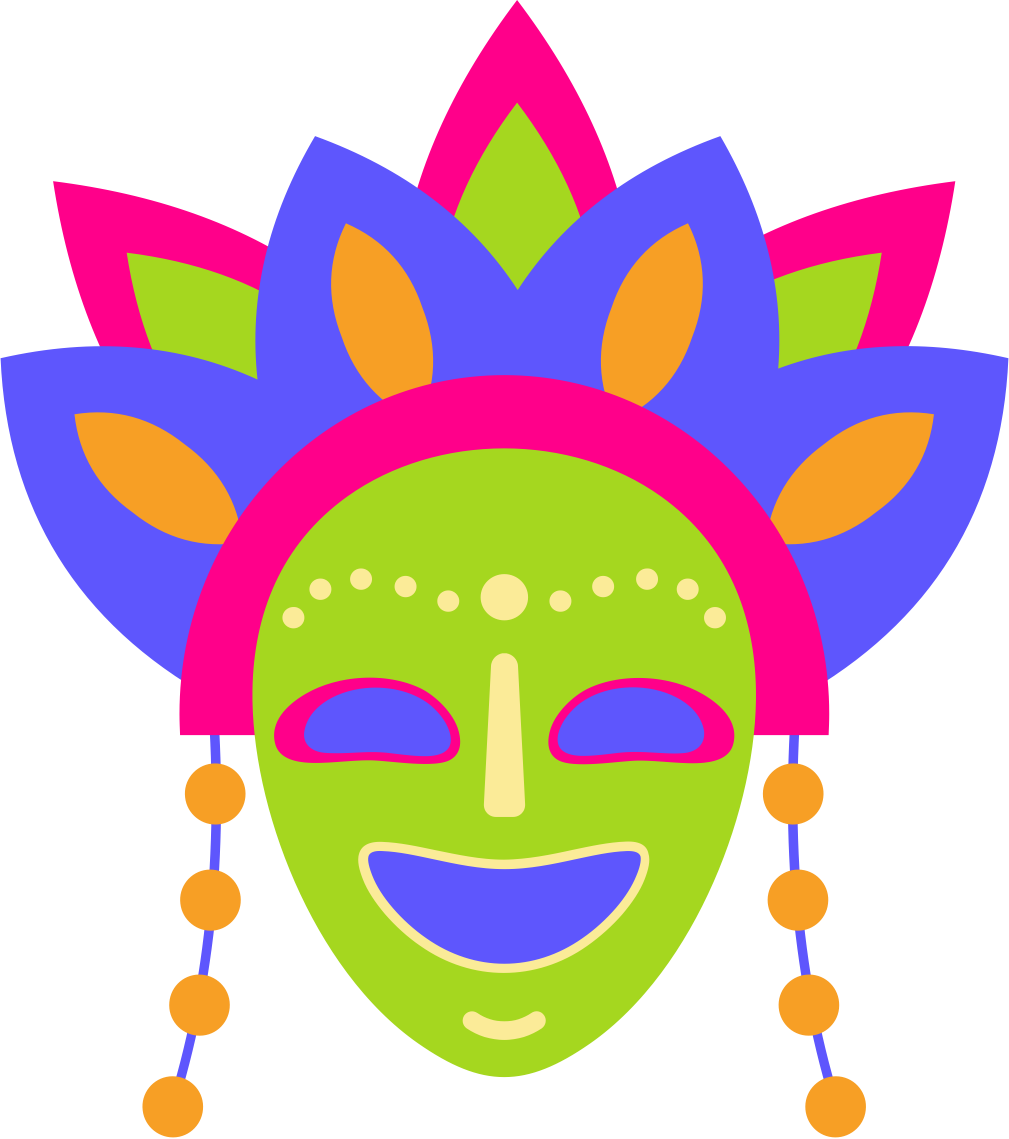 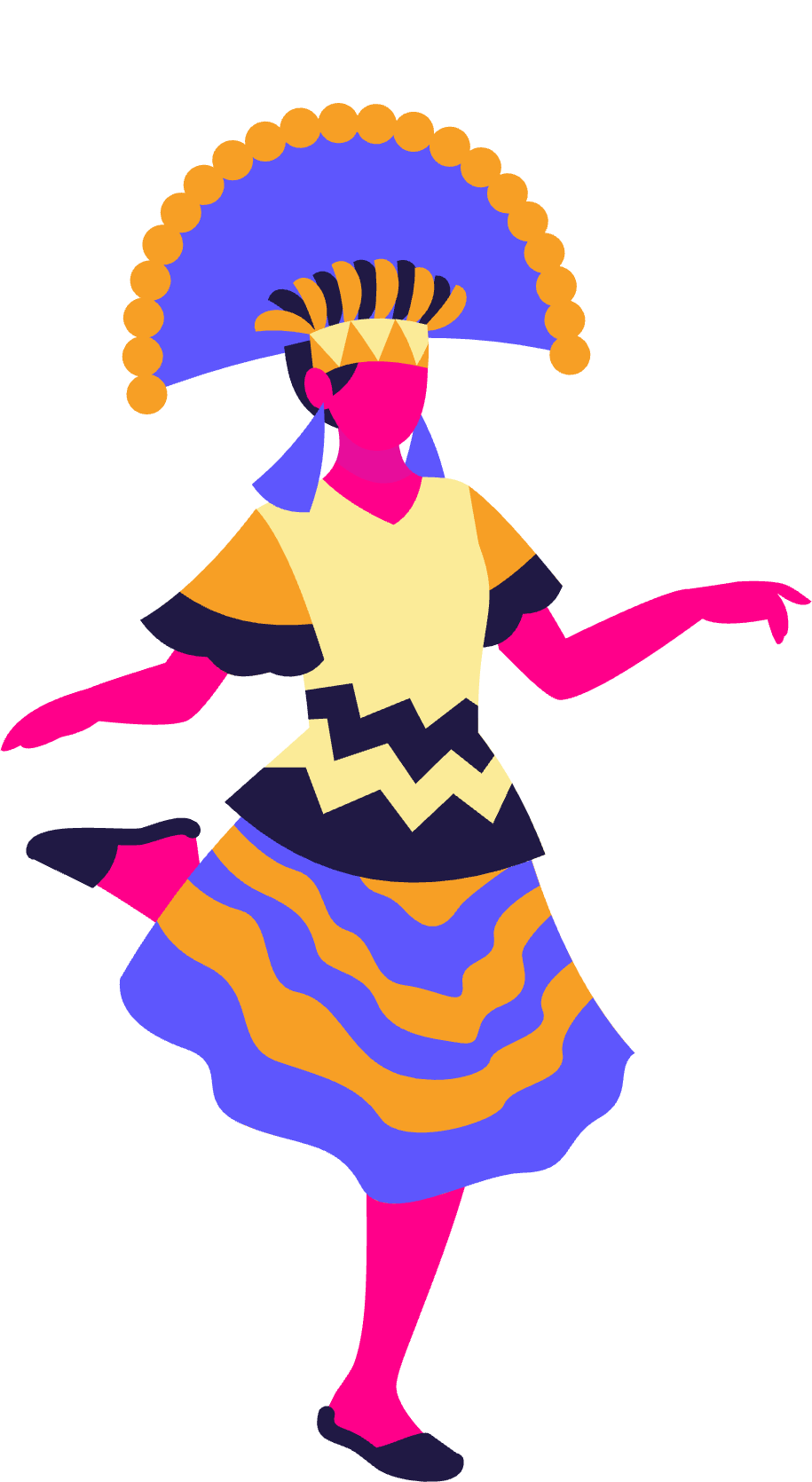 Third Sunday of January
Cebu City, Central Visayas
SINULOG FESTIVAL
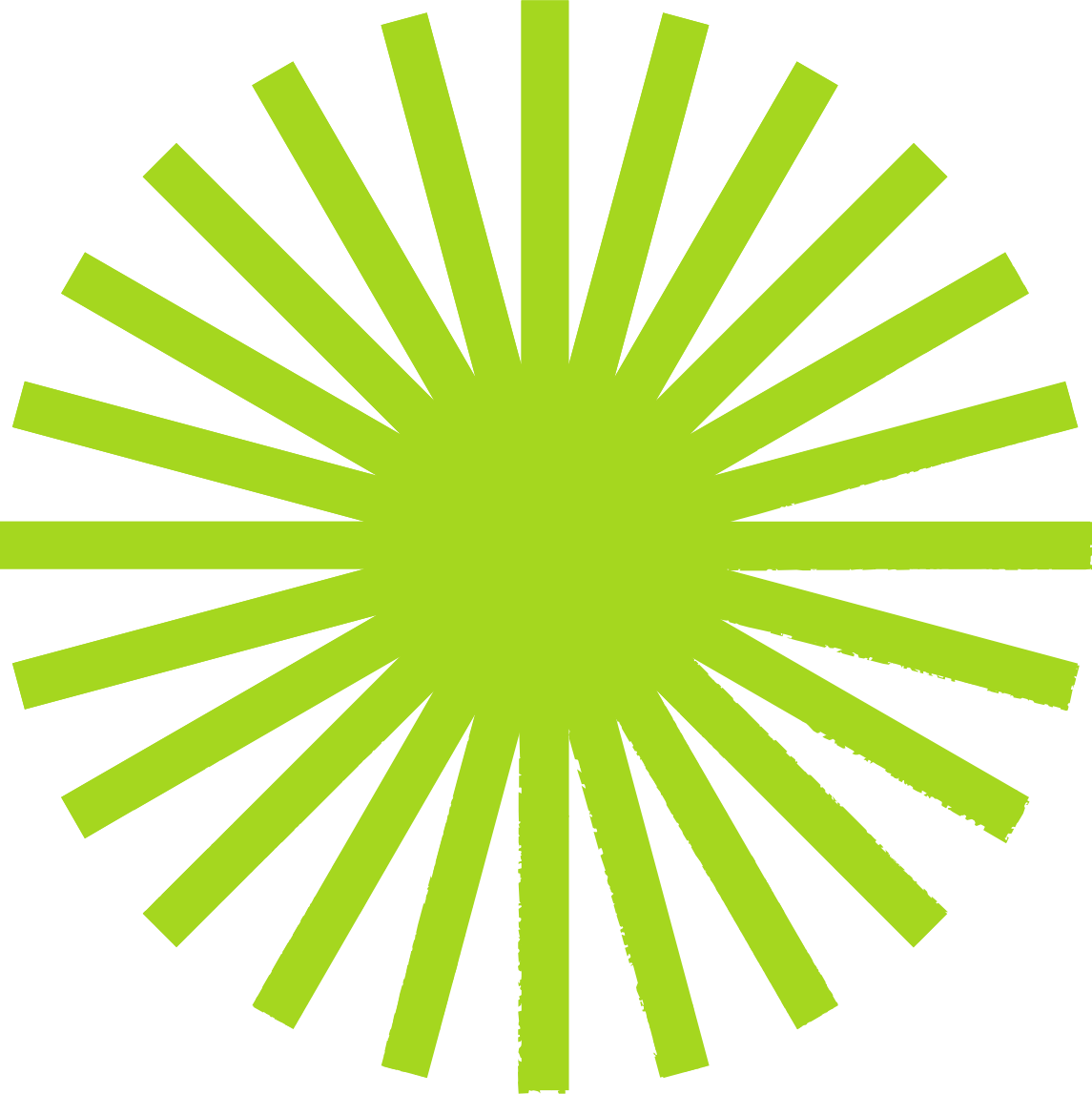 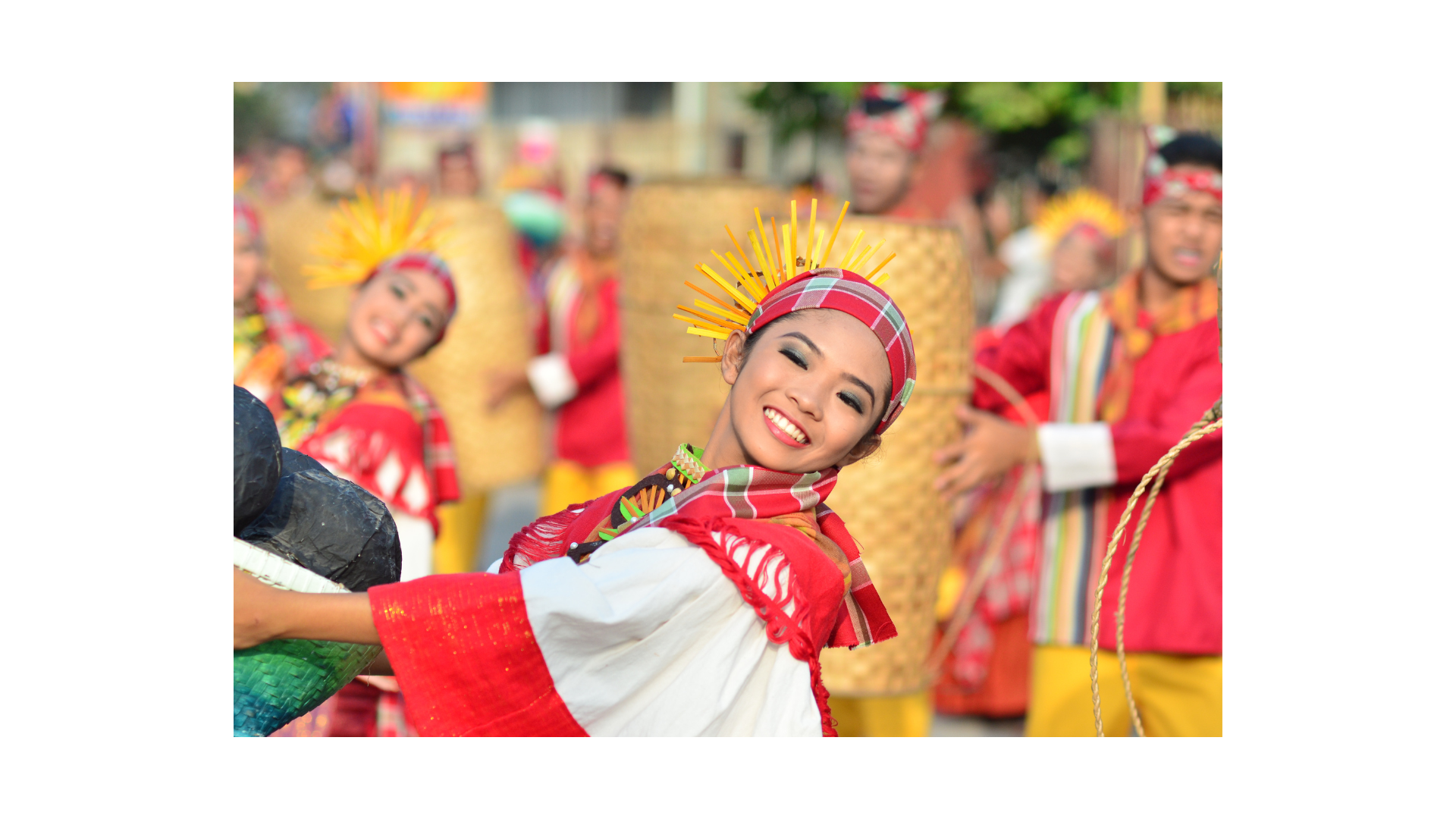 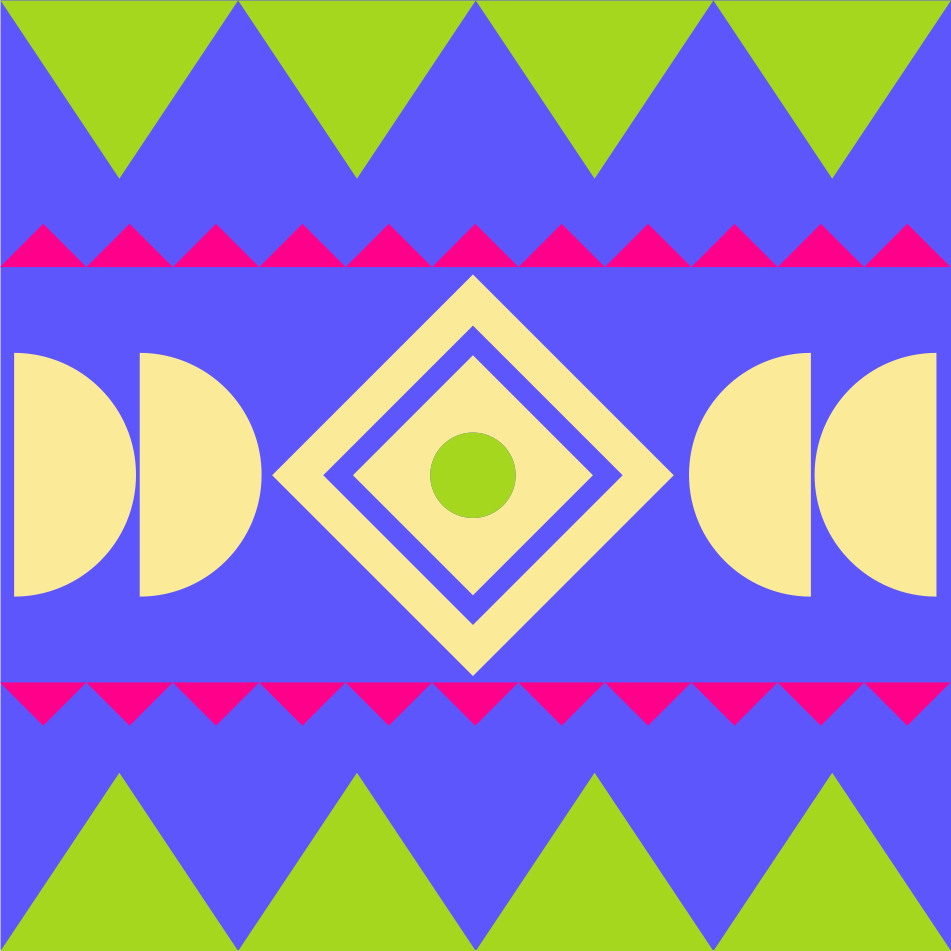 Known as Sinug and Sulog
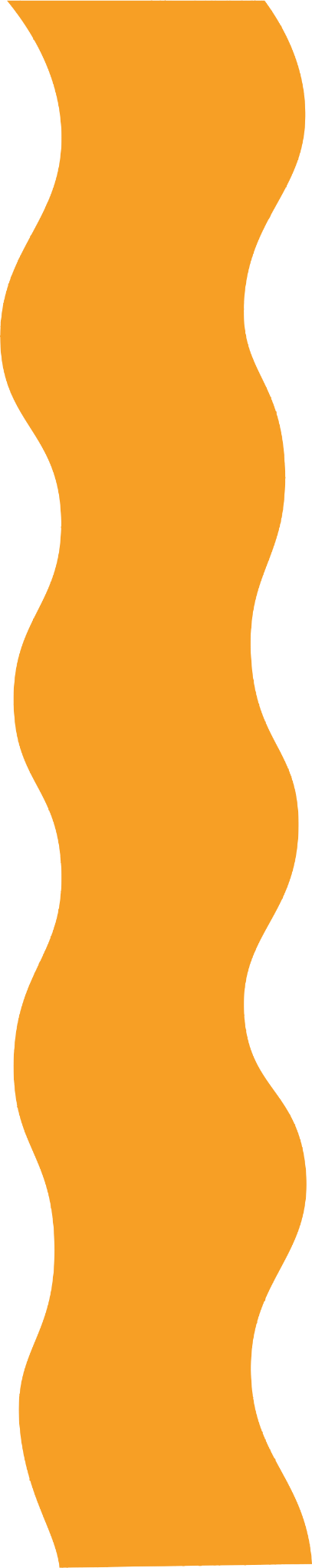 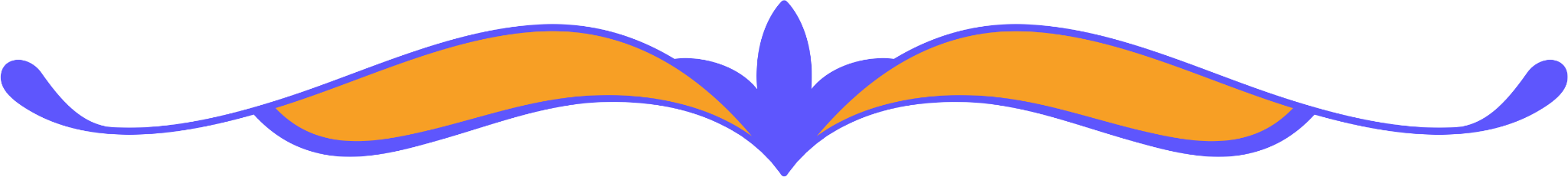 Lorem ipsum dolor sit amet, consectetur adipiscing elit. Etiam convallis diam id erat sollicitudin semper. Sed sit amet volutpat urna, vel vulputate ipsum.
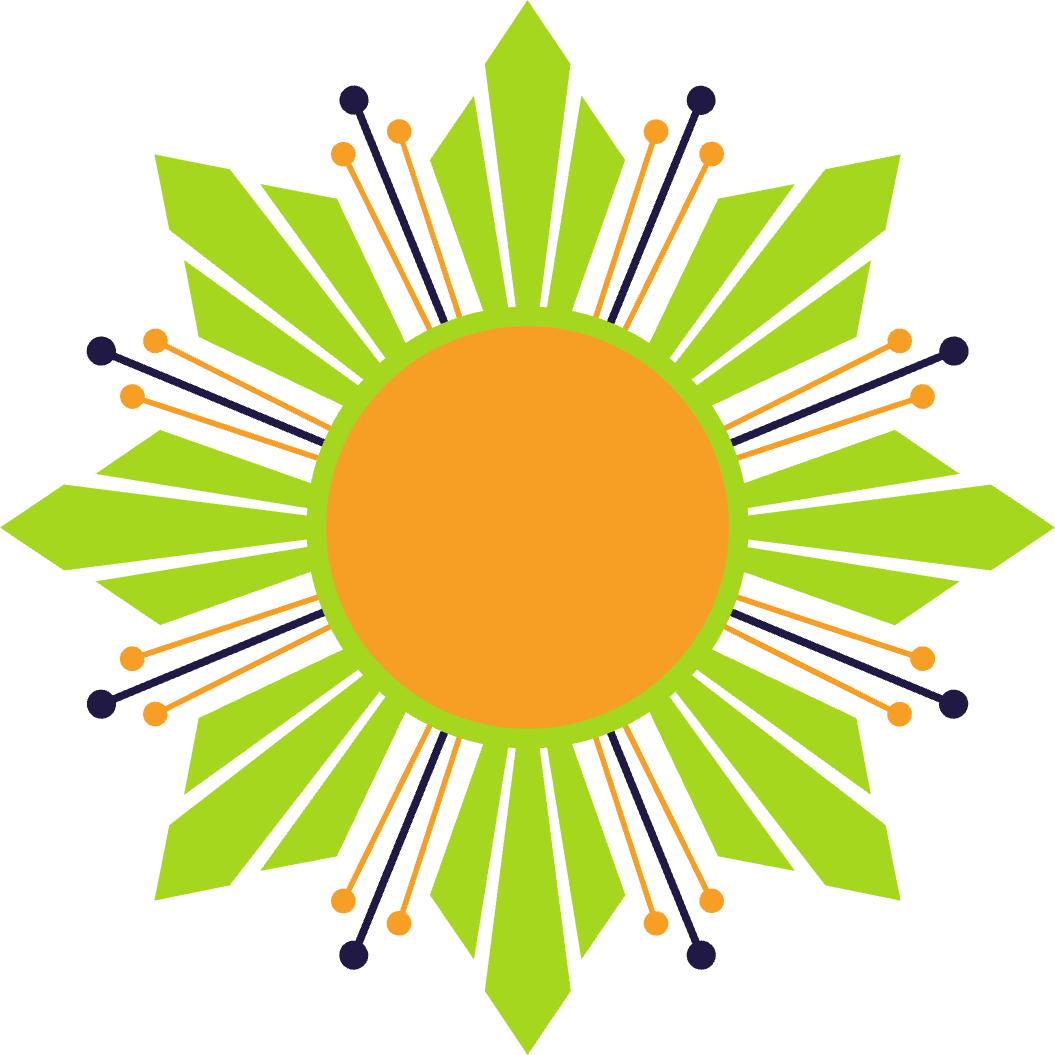 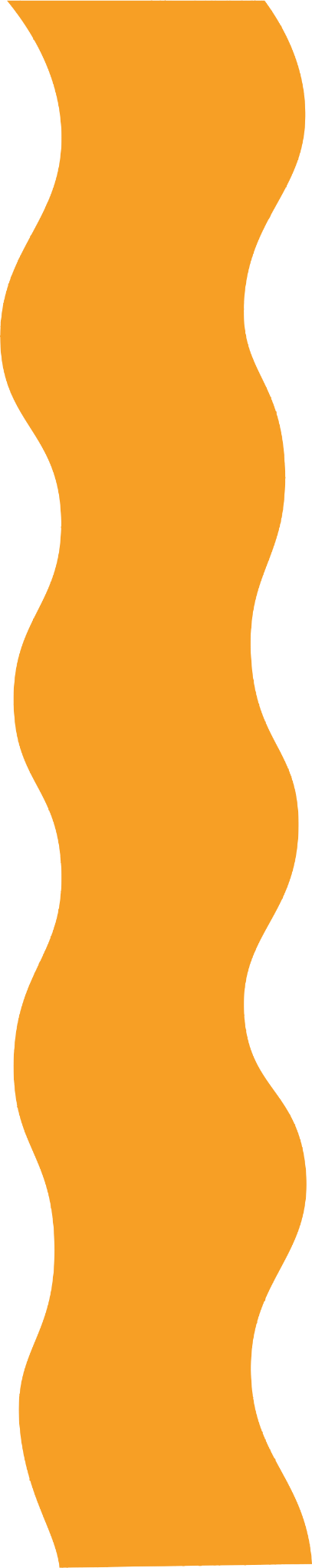 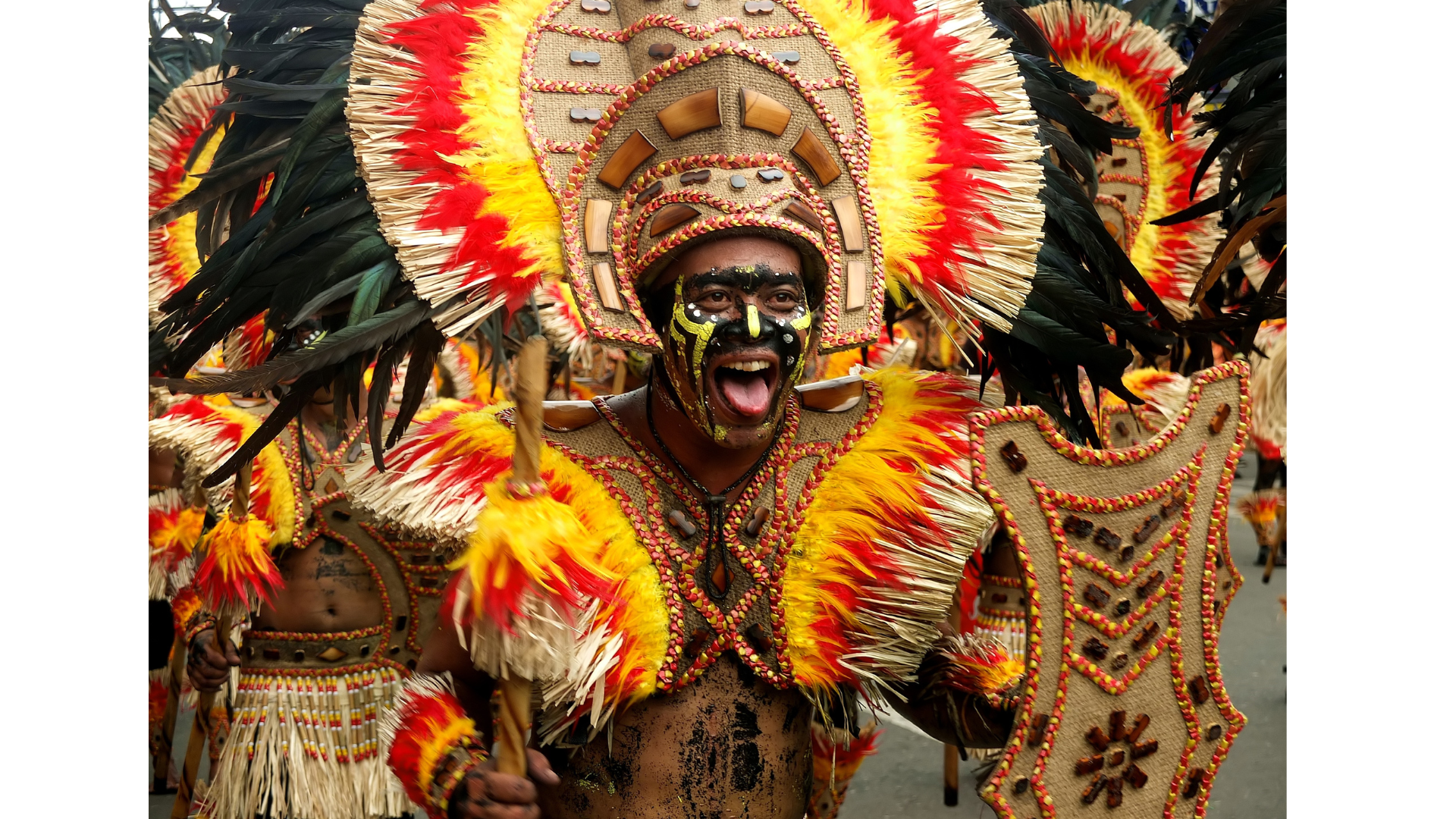 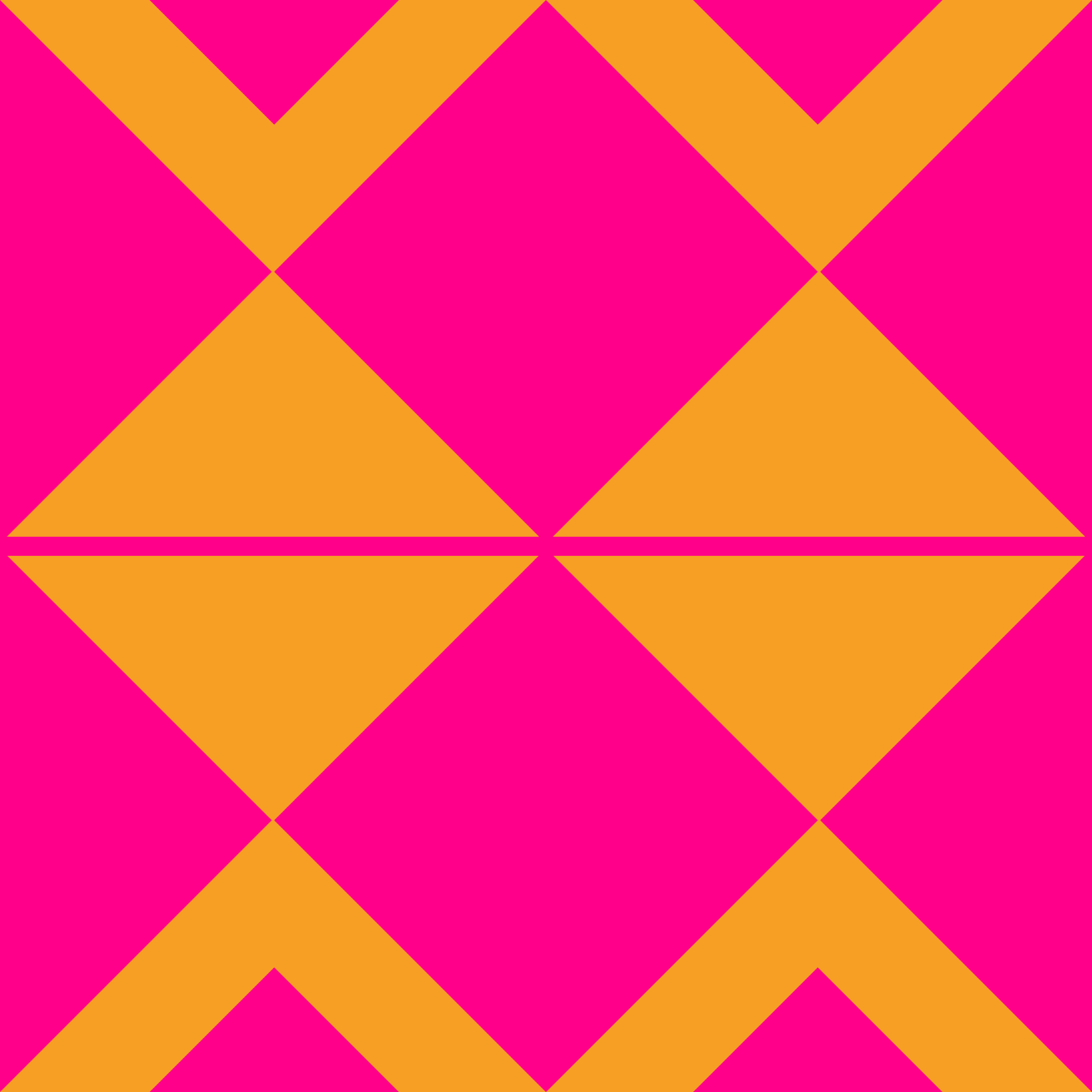 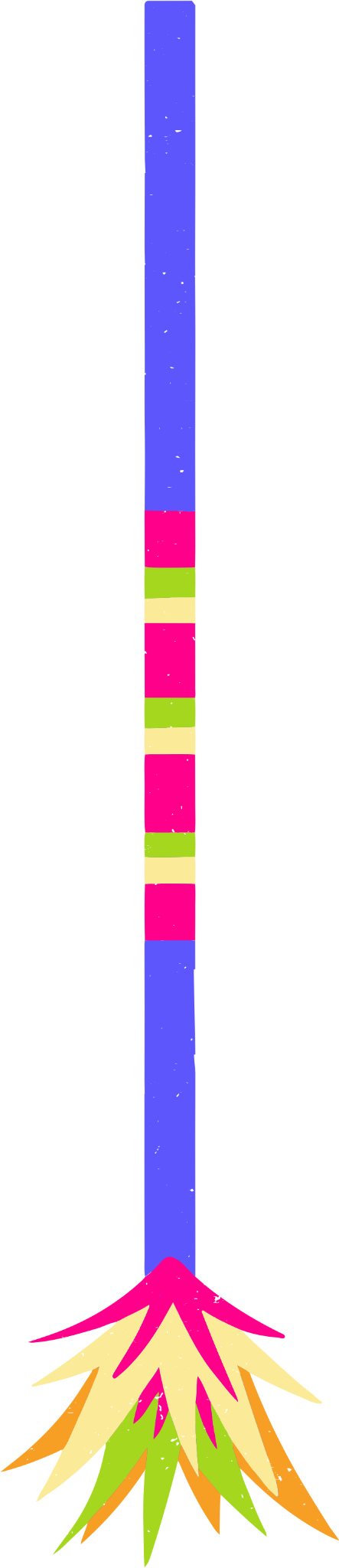 Iloilo City, Western Visayas
Fourth Sunday of January
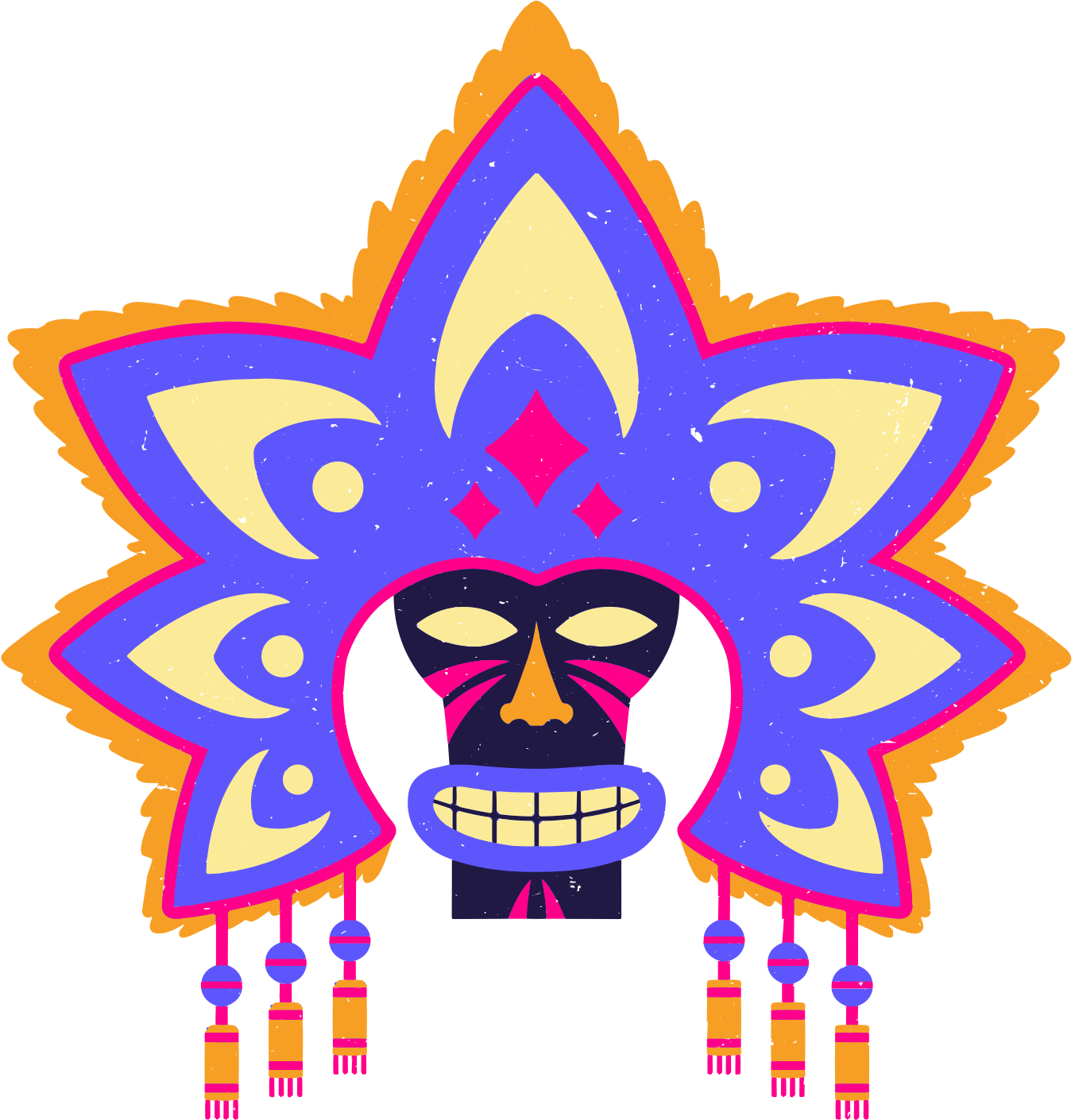 DINAGYANG FESTIVAL
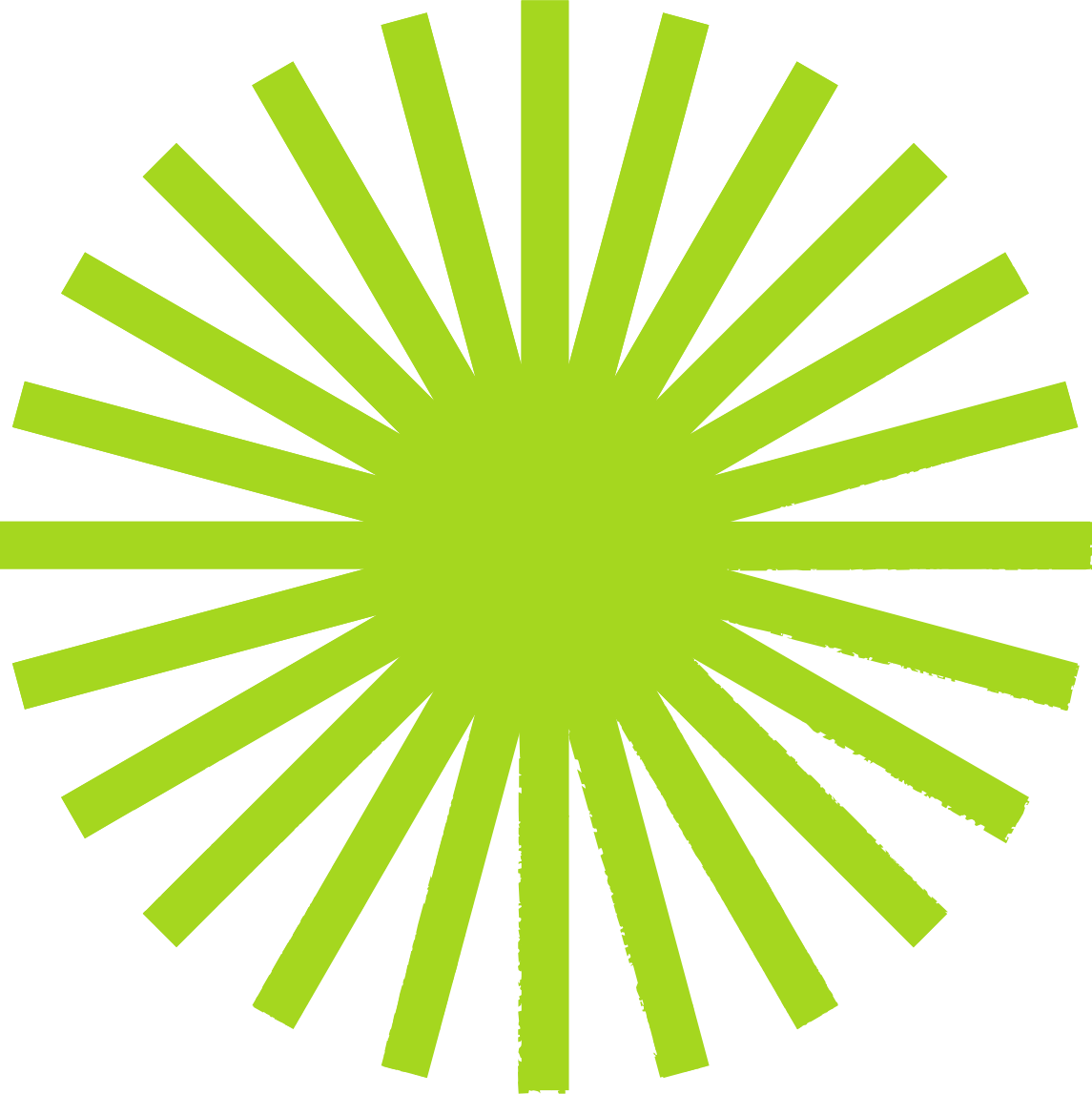 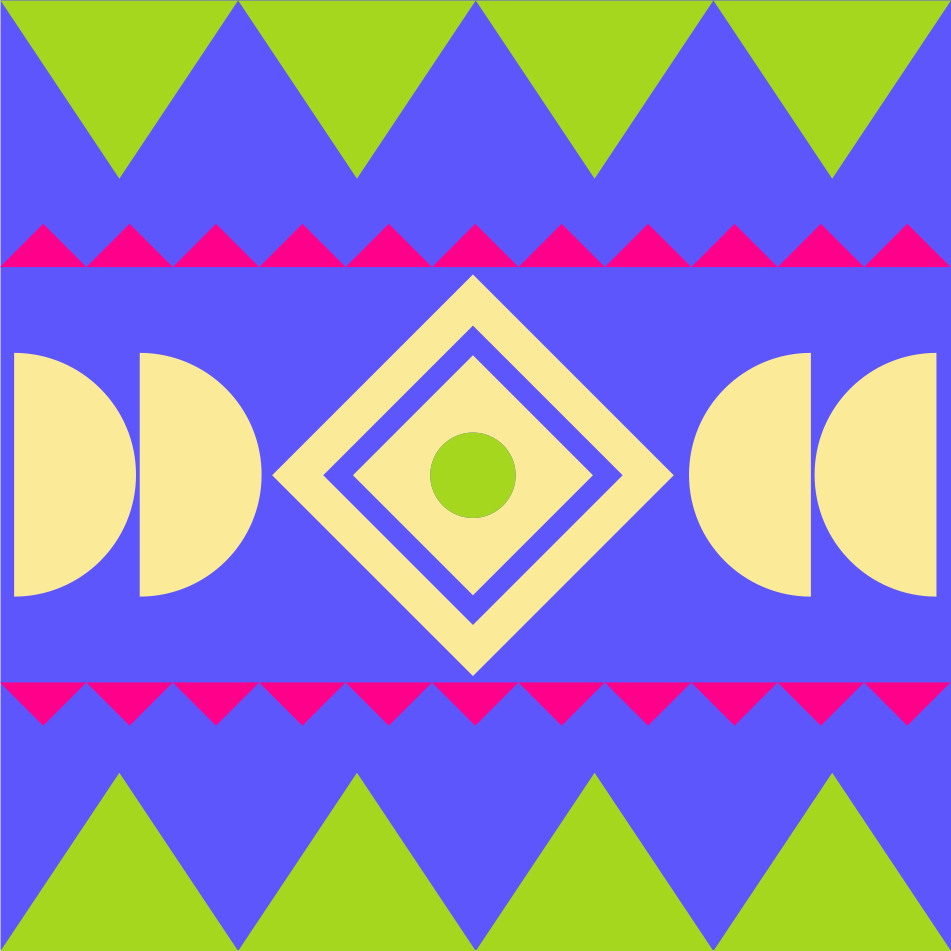 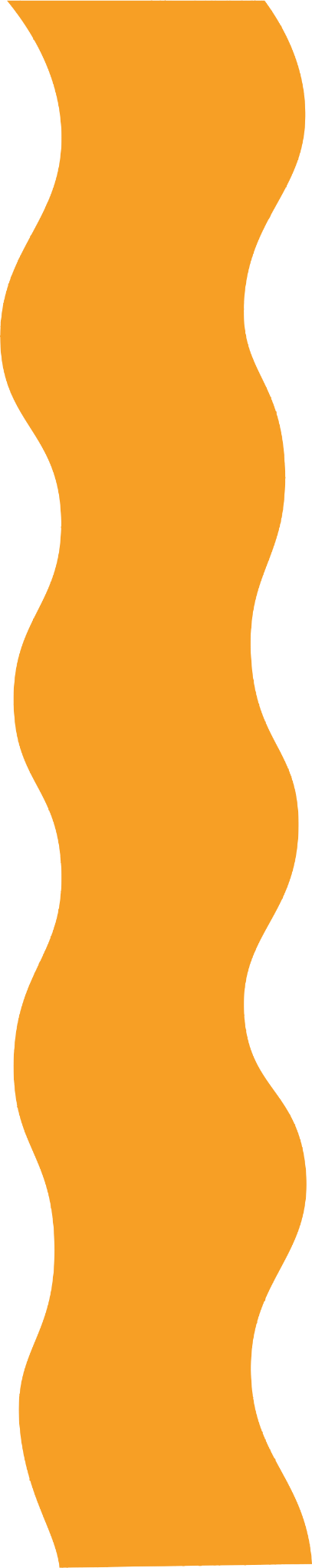 Iloilo Ati-Atihan
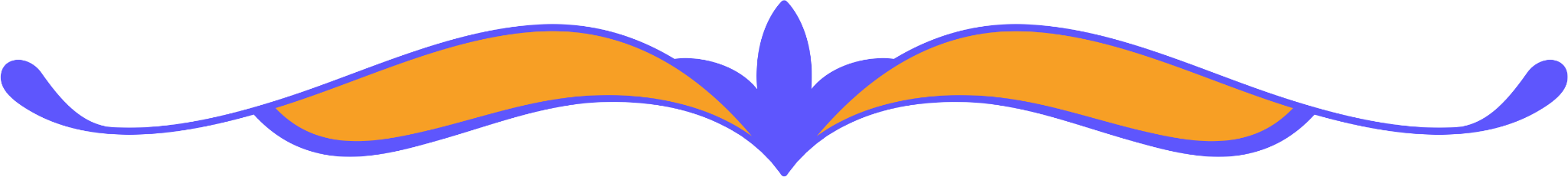 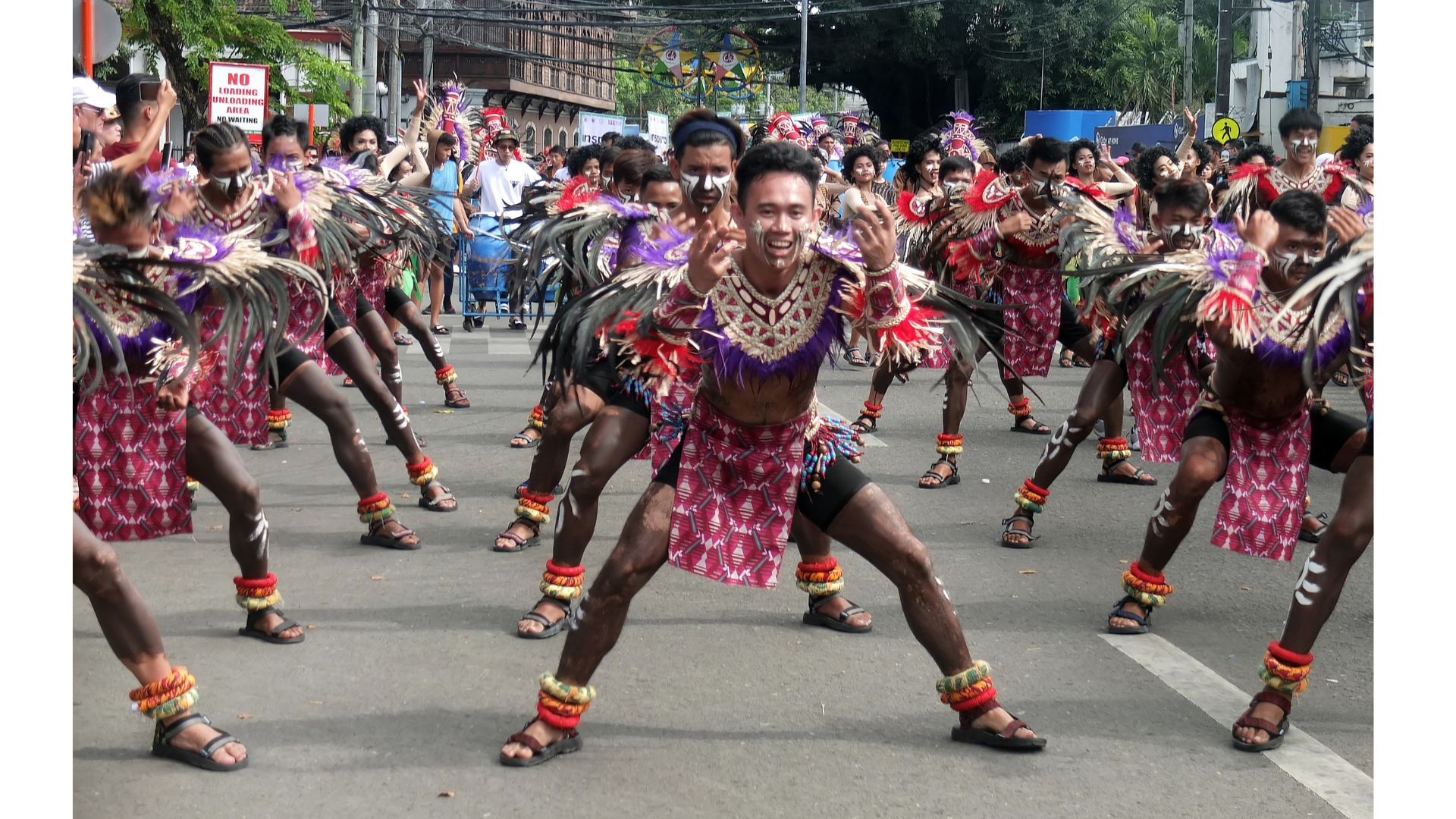 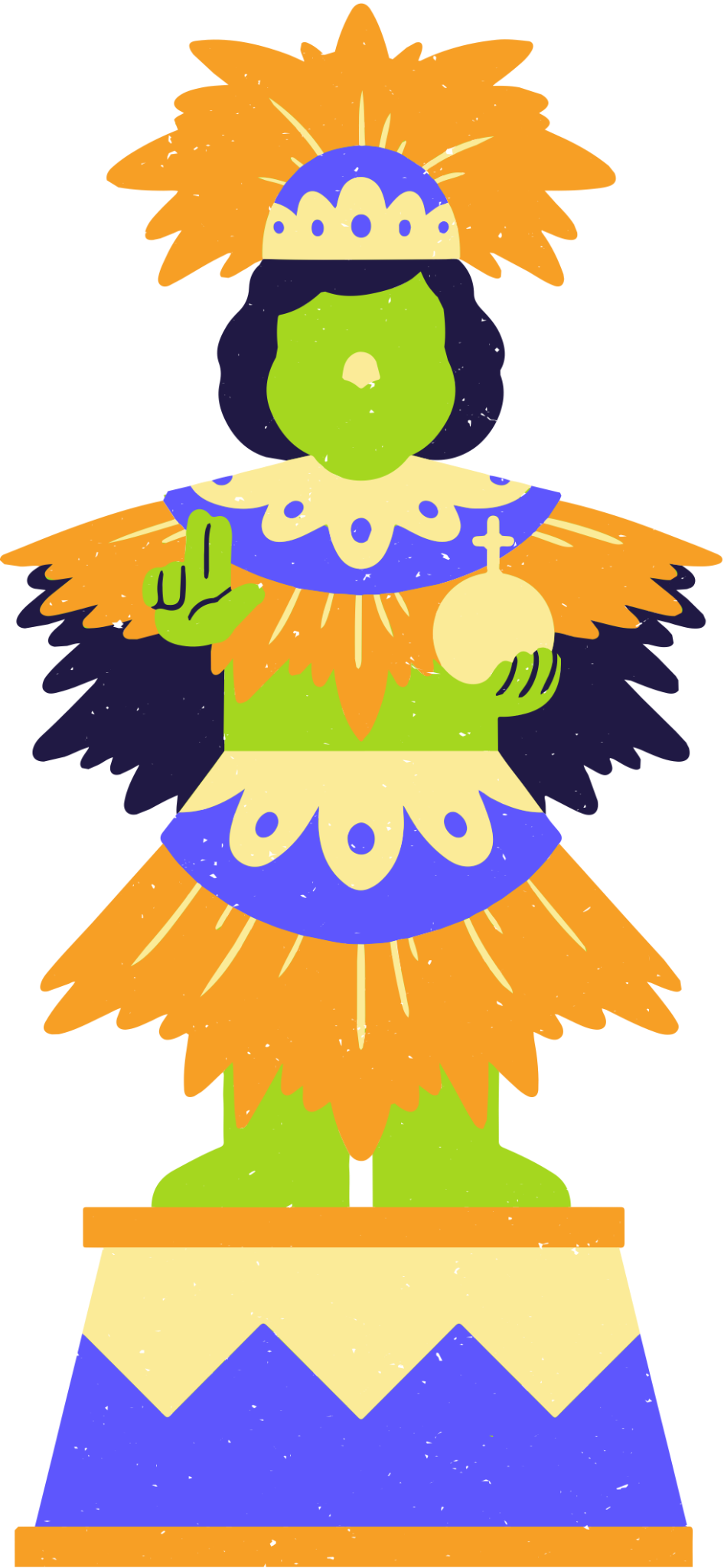 Lorem ipsum dolor sit amet, consectetur adipiscing elit. Etiam convallis diam id erat sollicitudin semper. Sed sit amet volutpat urna, vel vulputate ipsum.
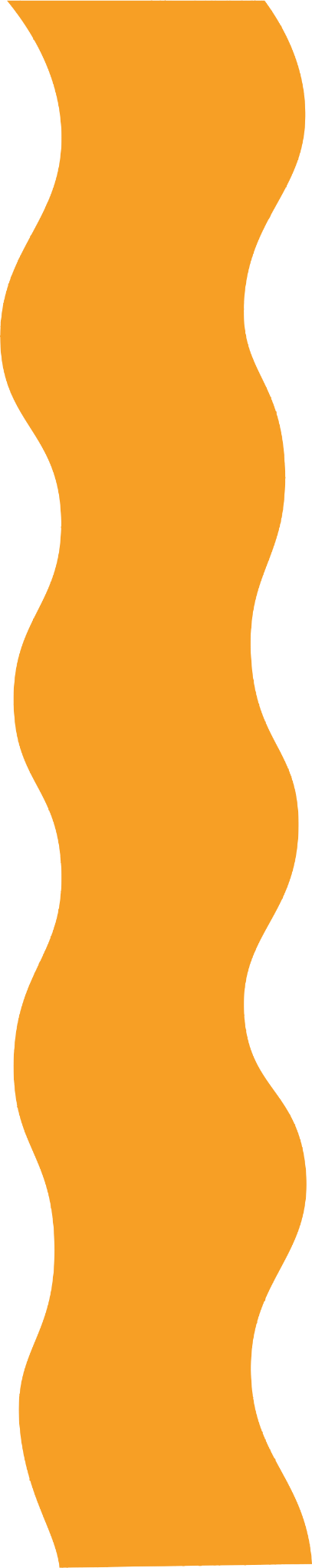 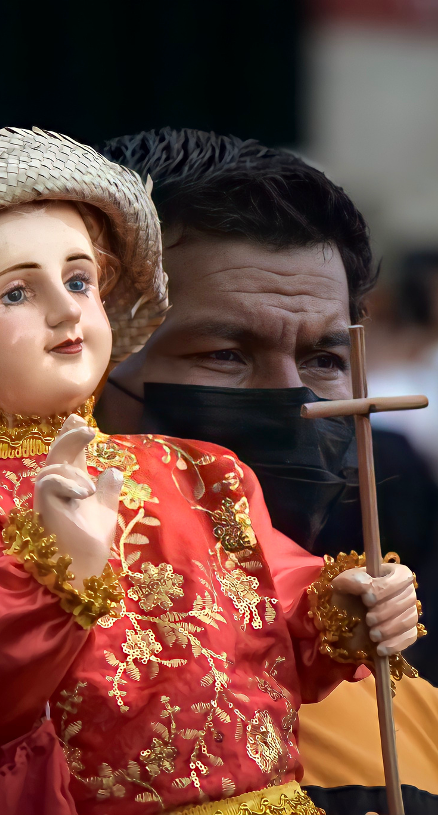 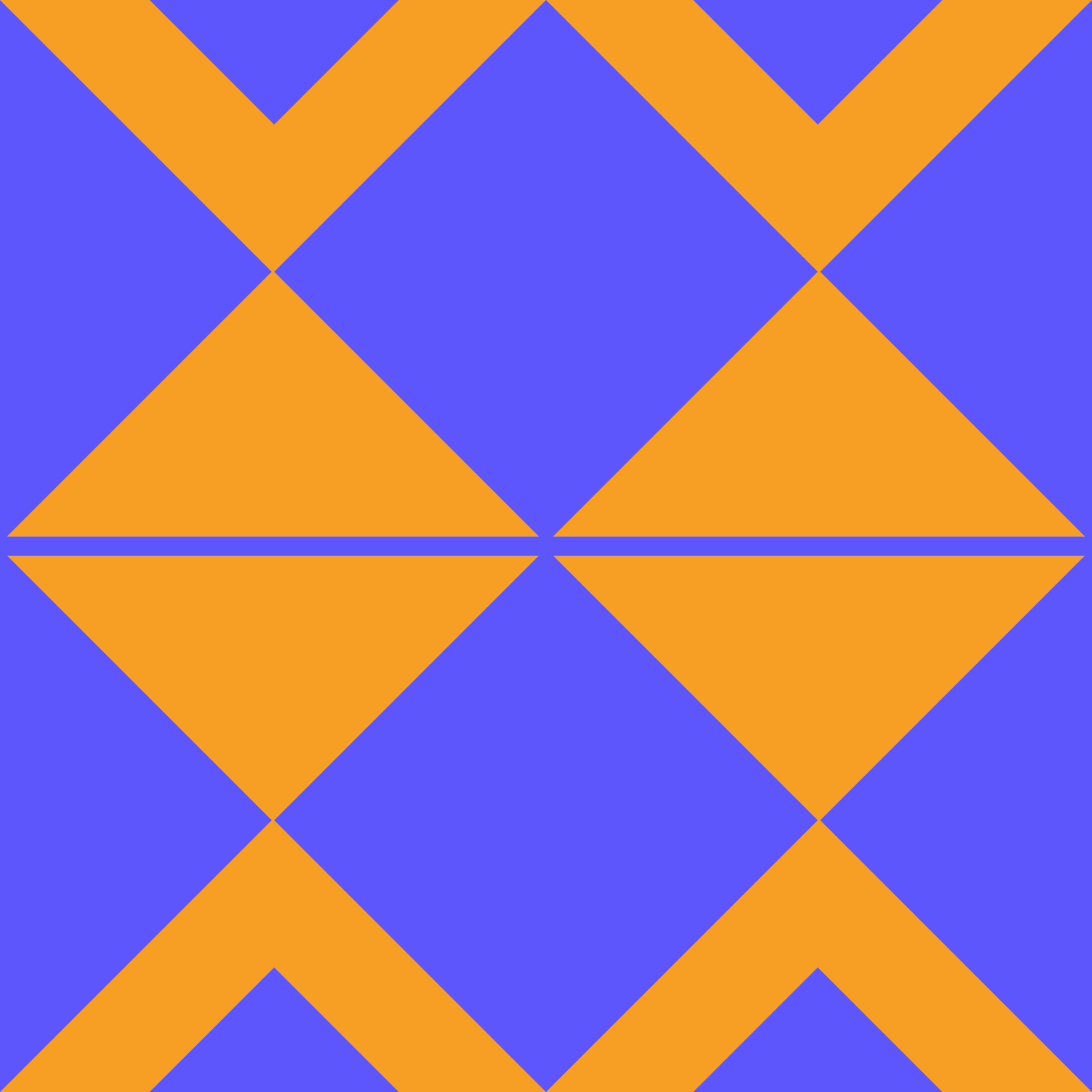 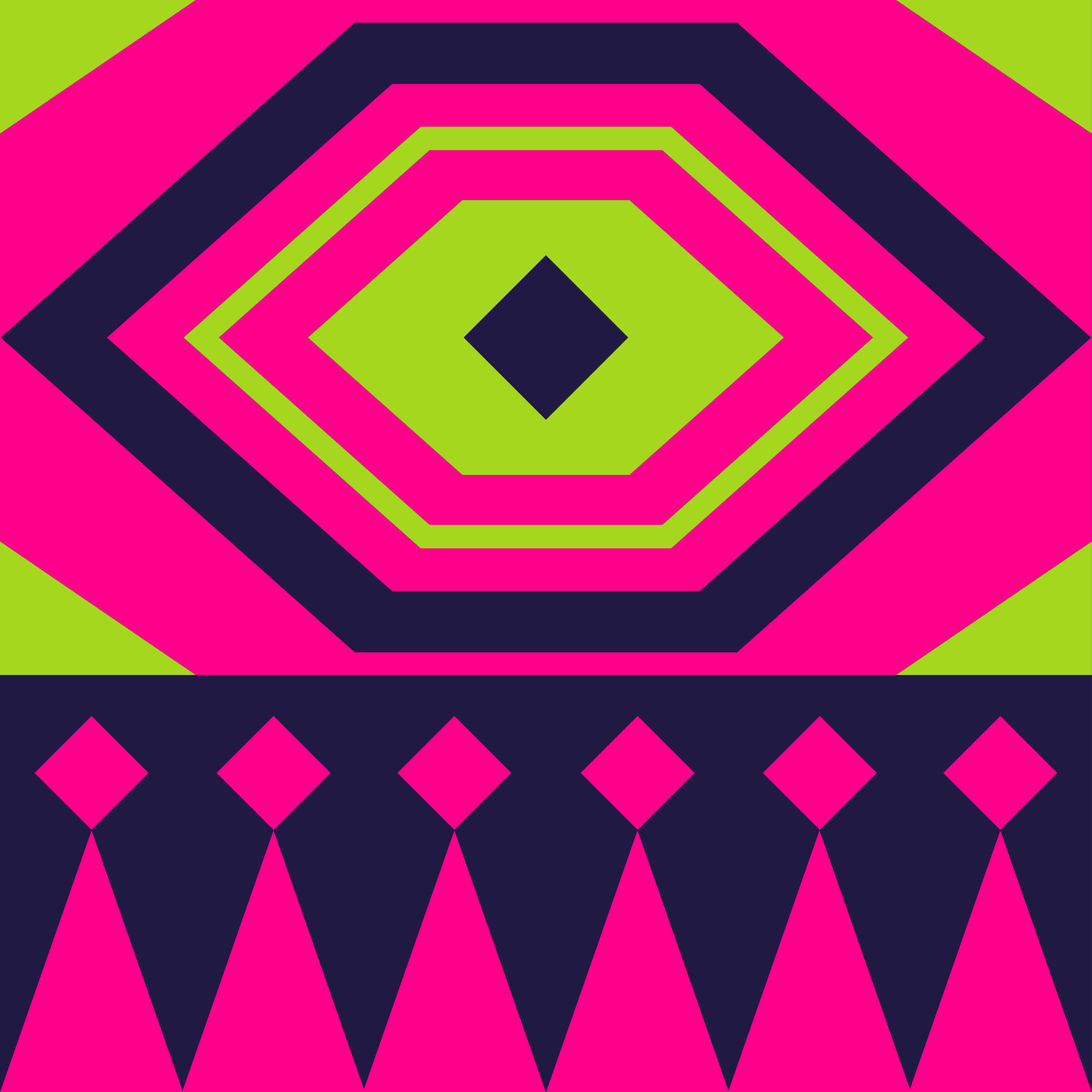 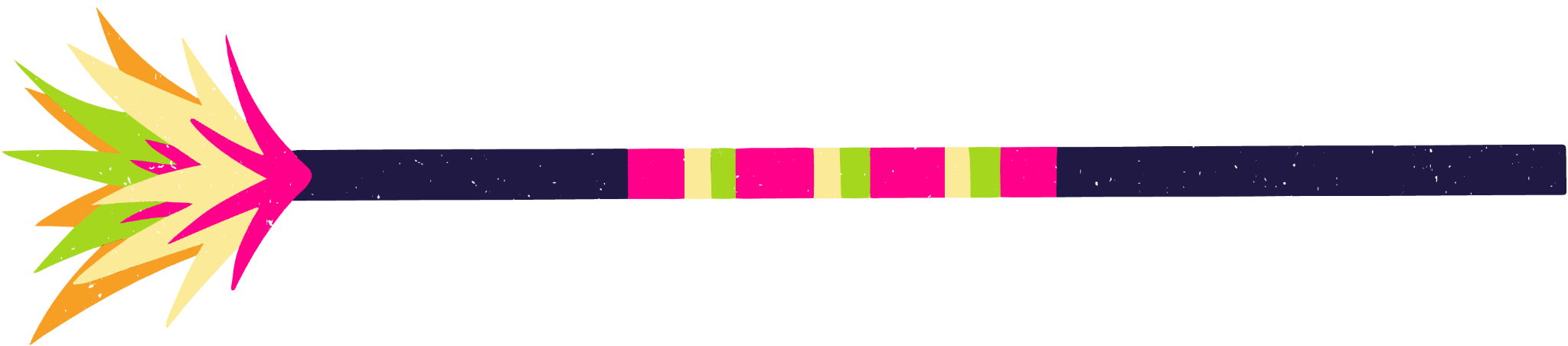 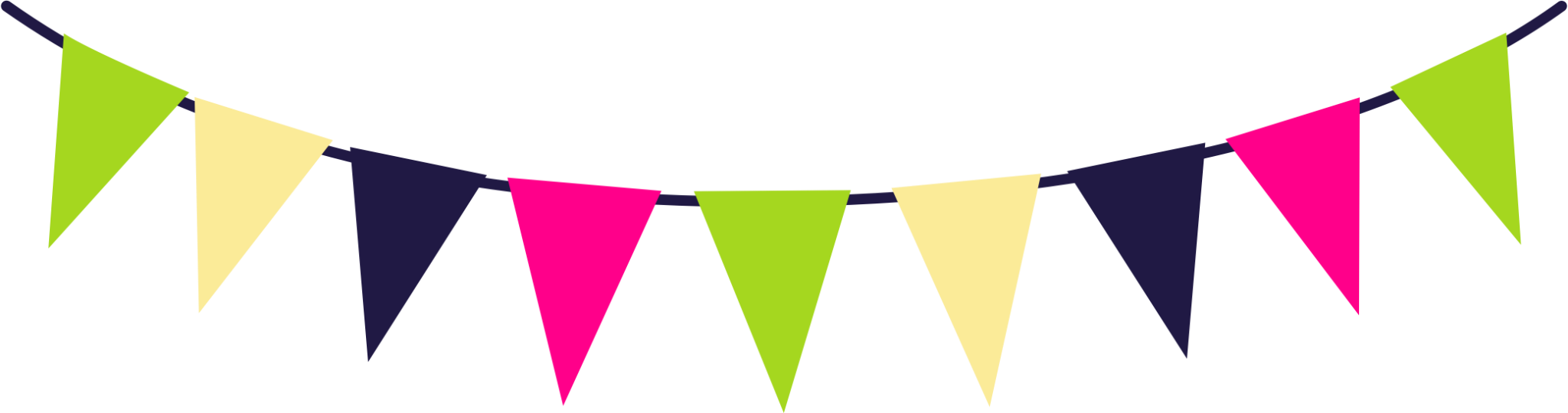 OTHER RELIGIOUS FESTIVALS
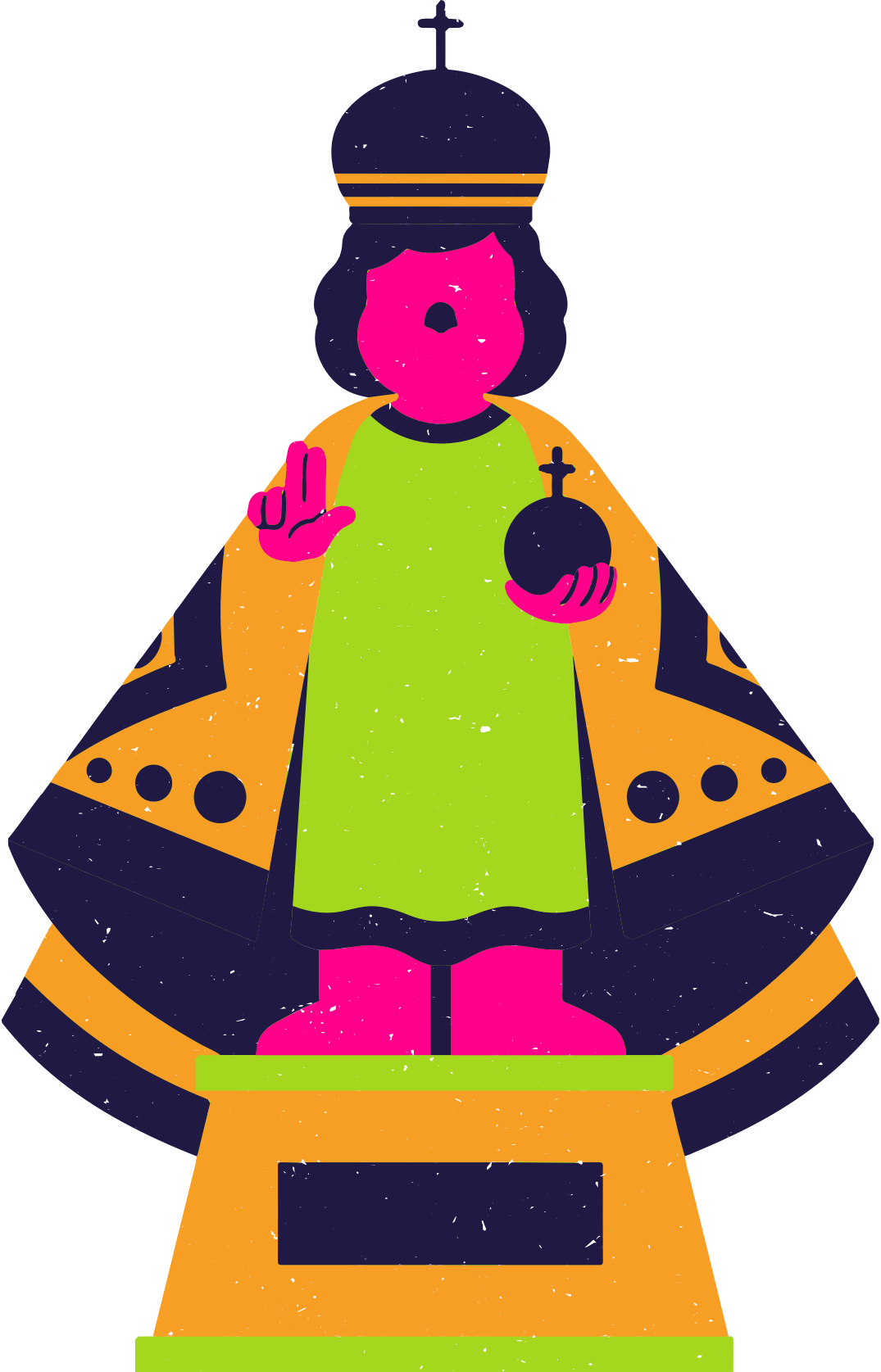 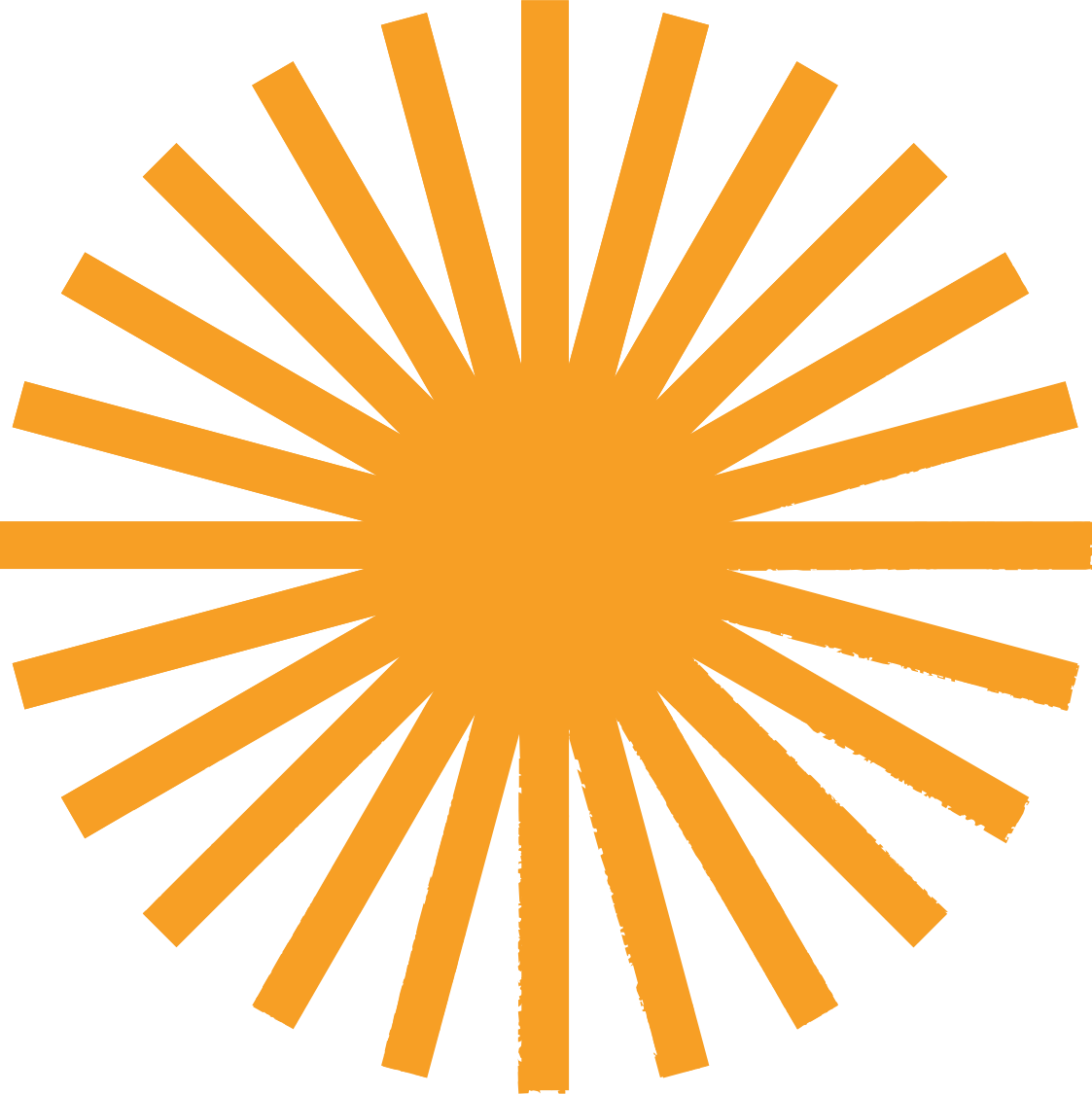 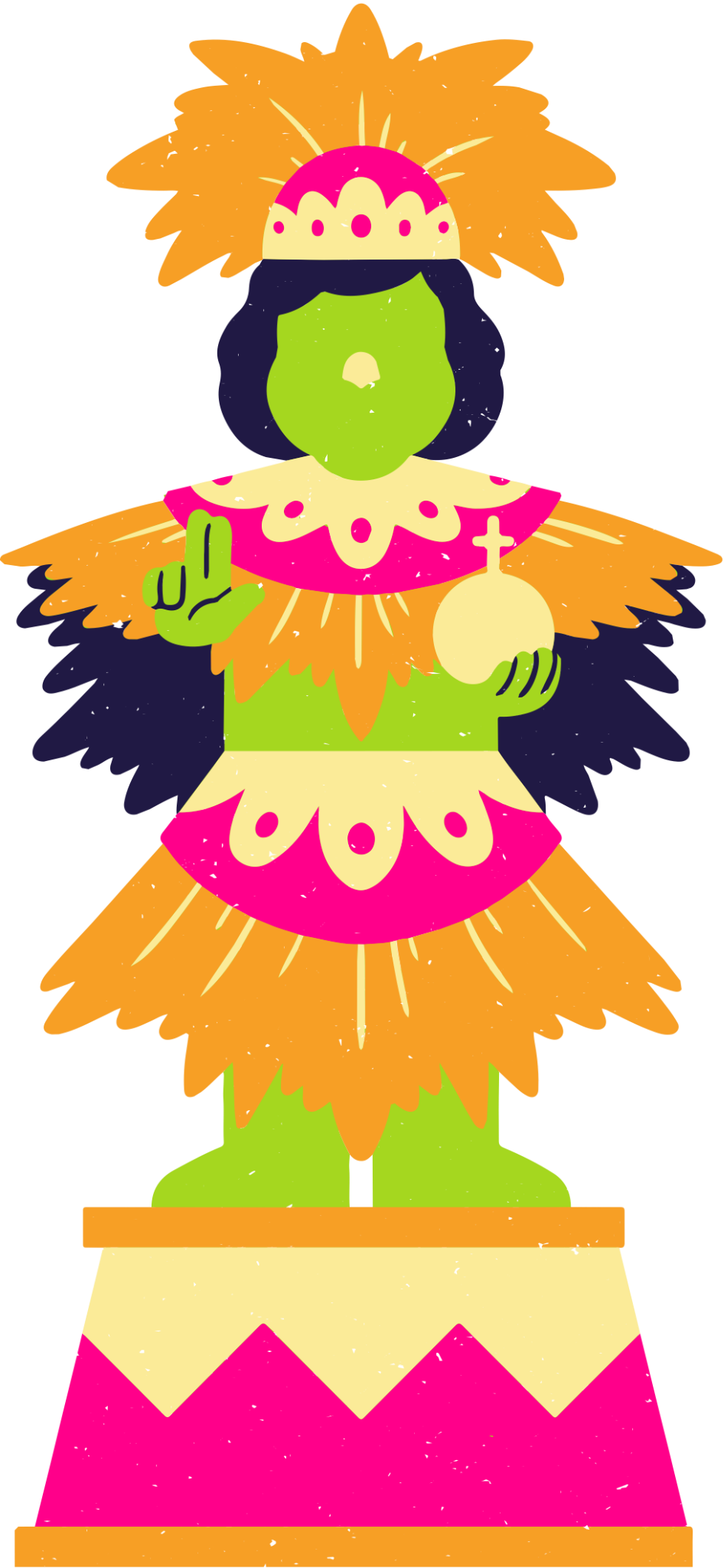 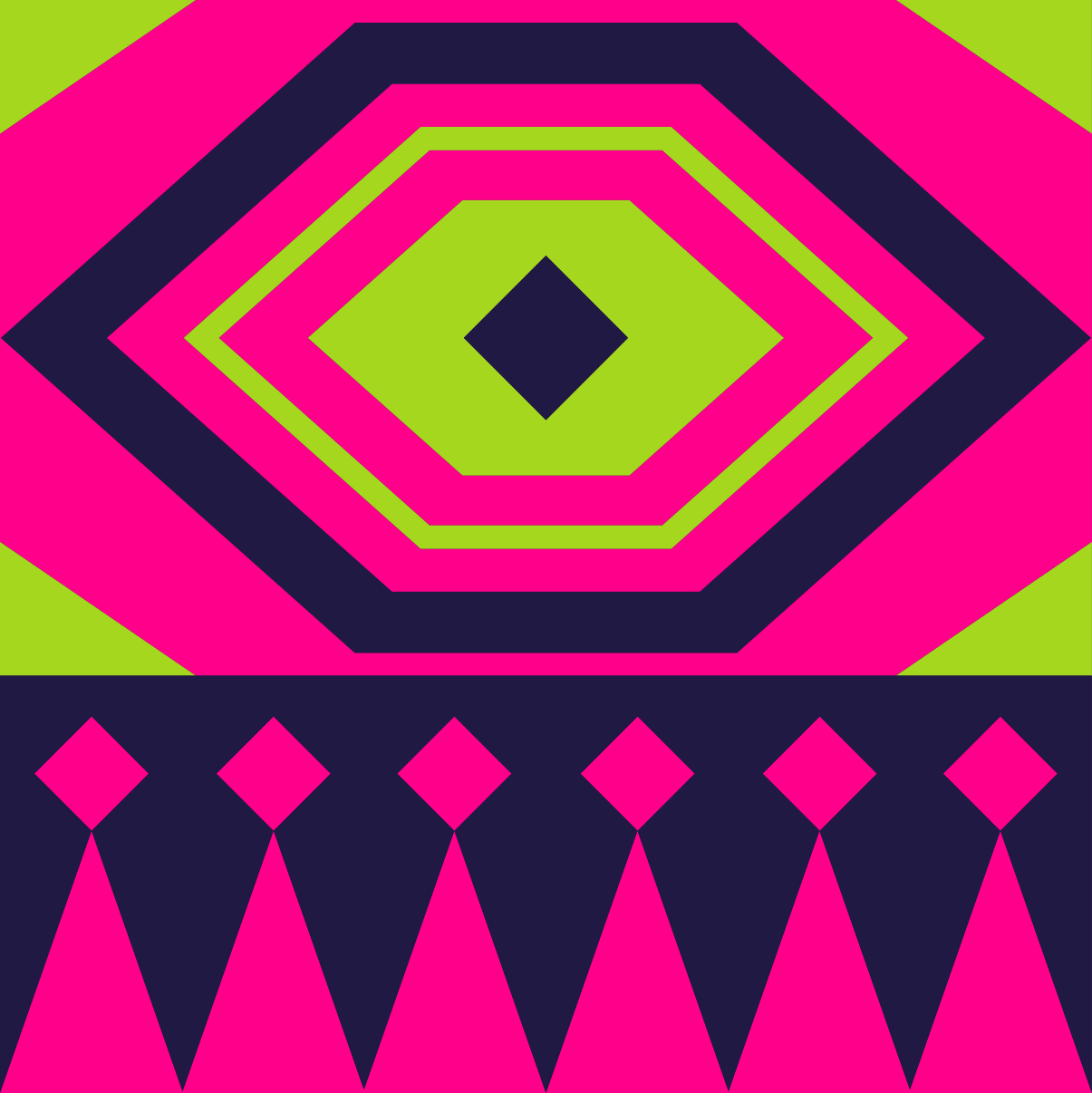 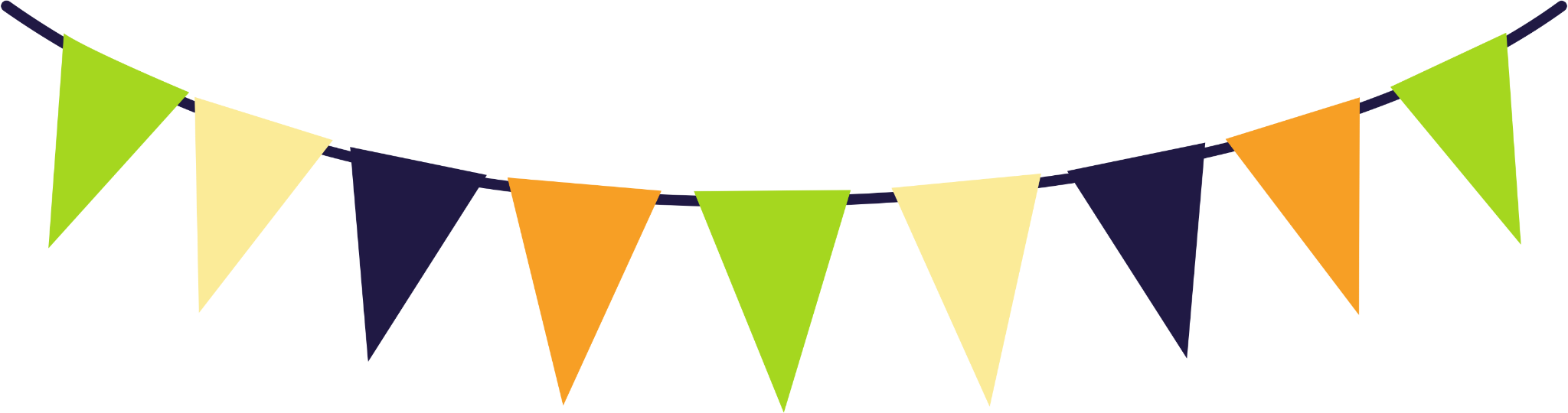 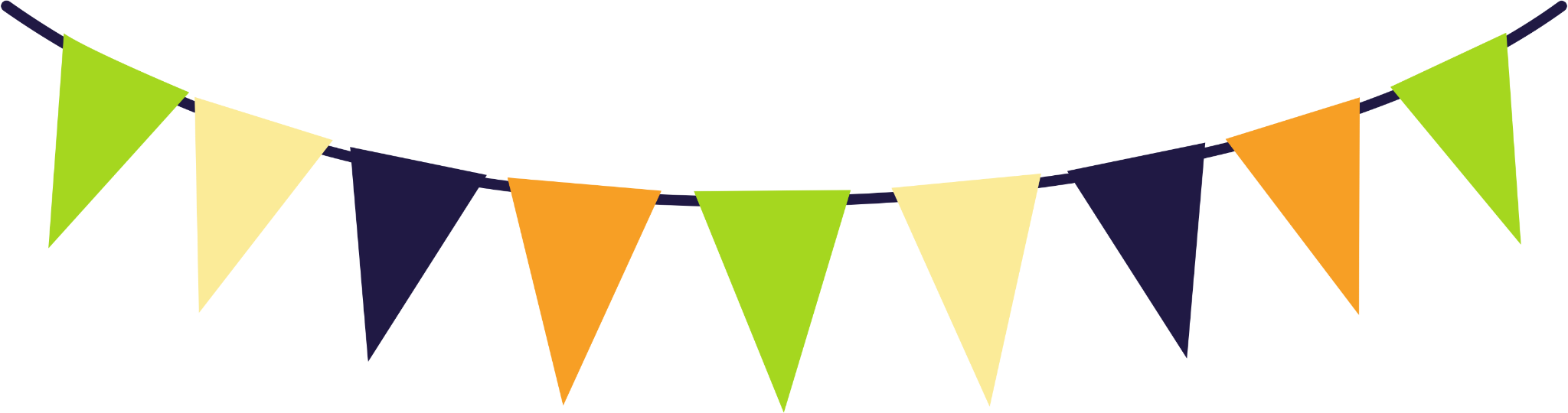 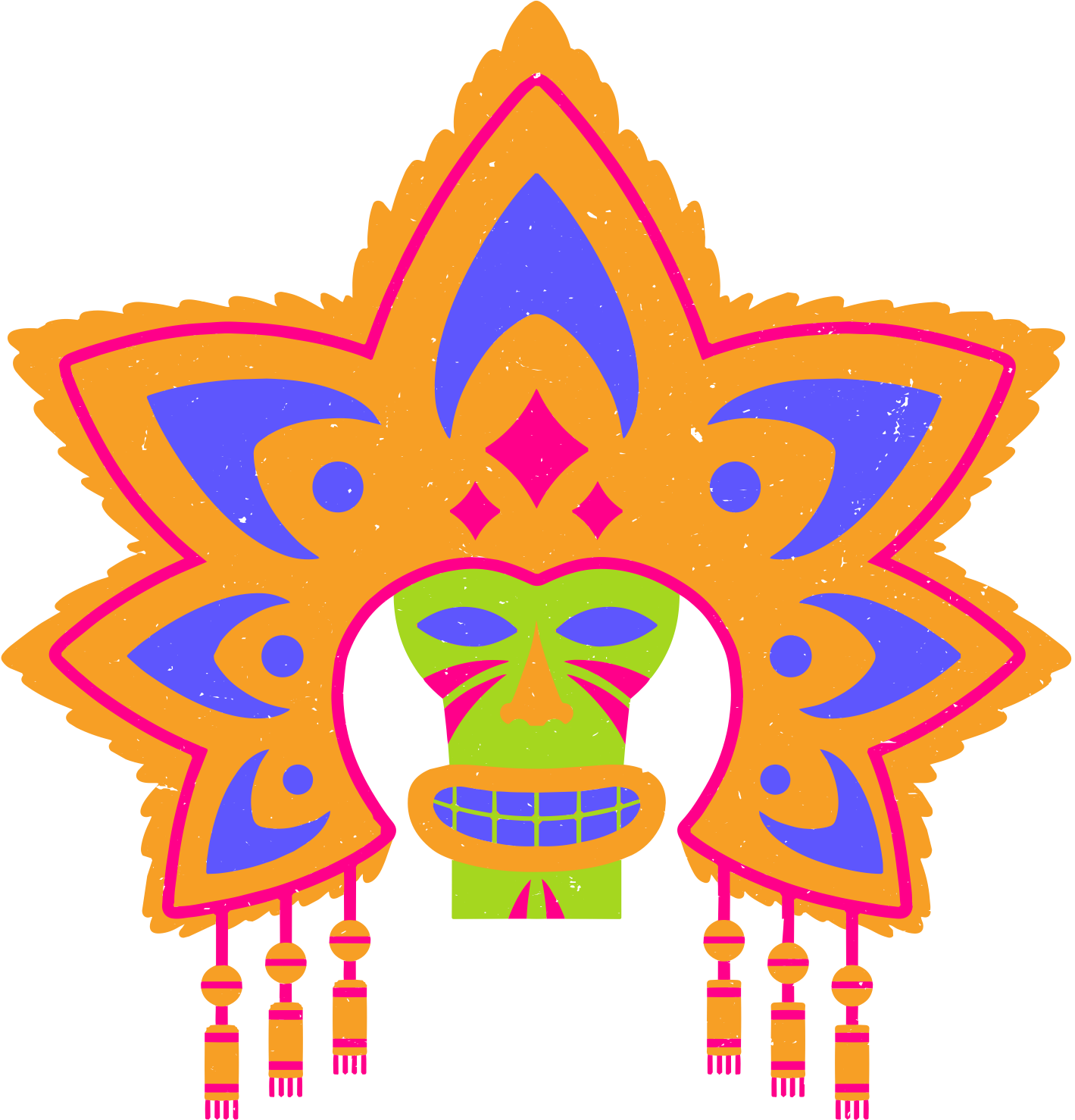 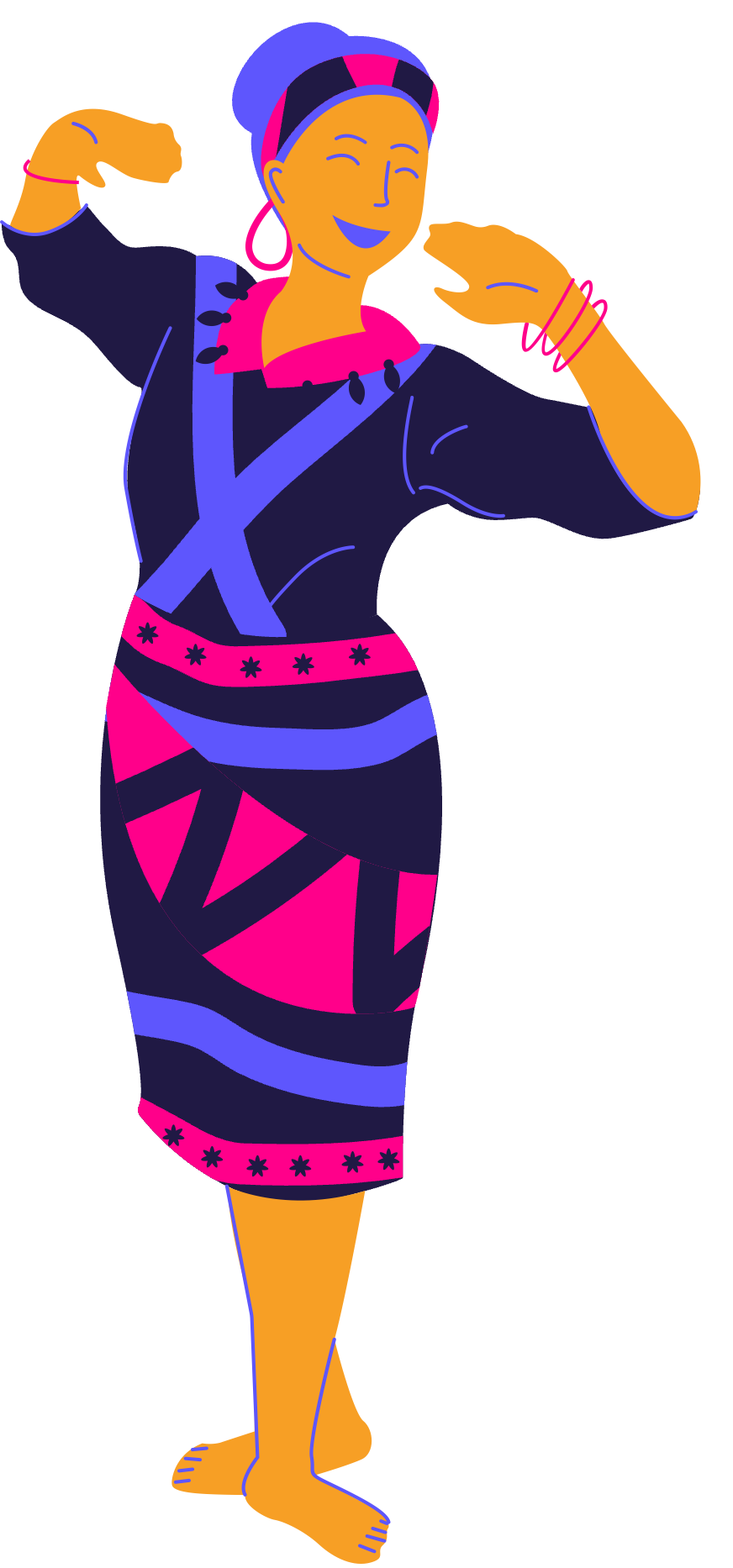 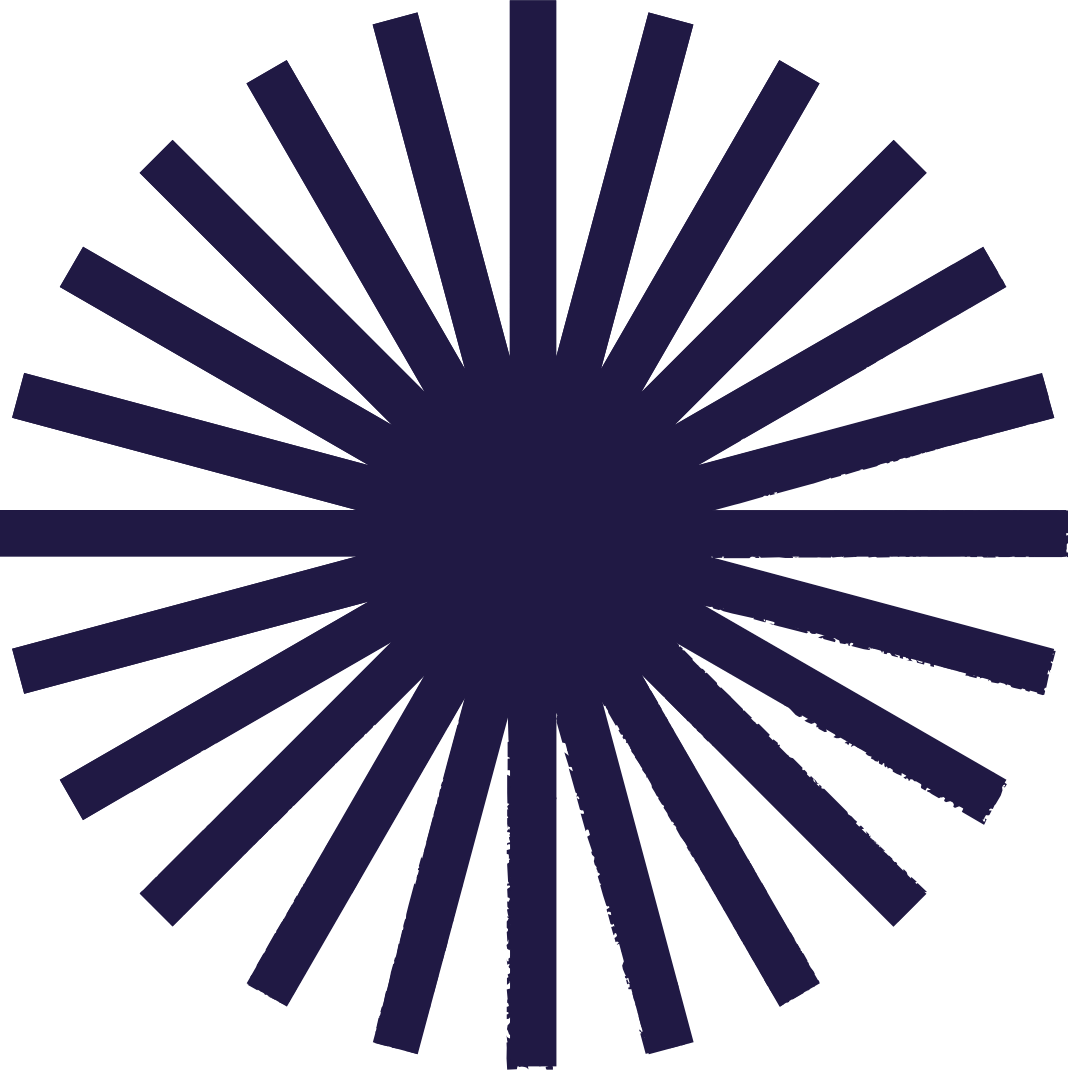 FILIPINO 
SECULAR FESTIVALS
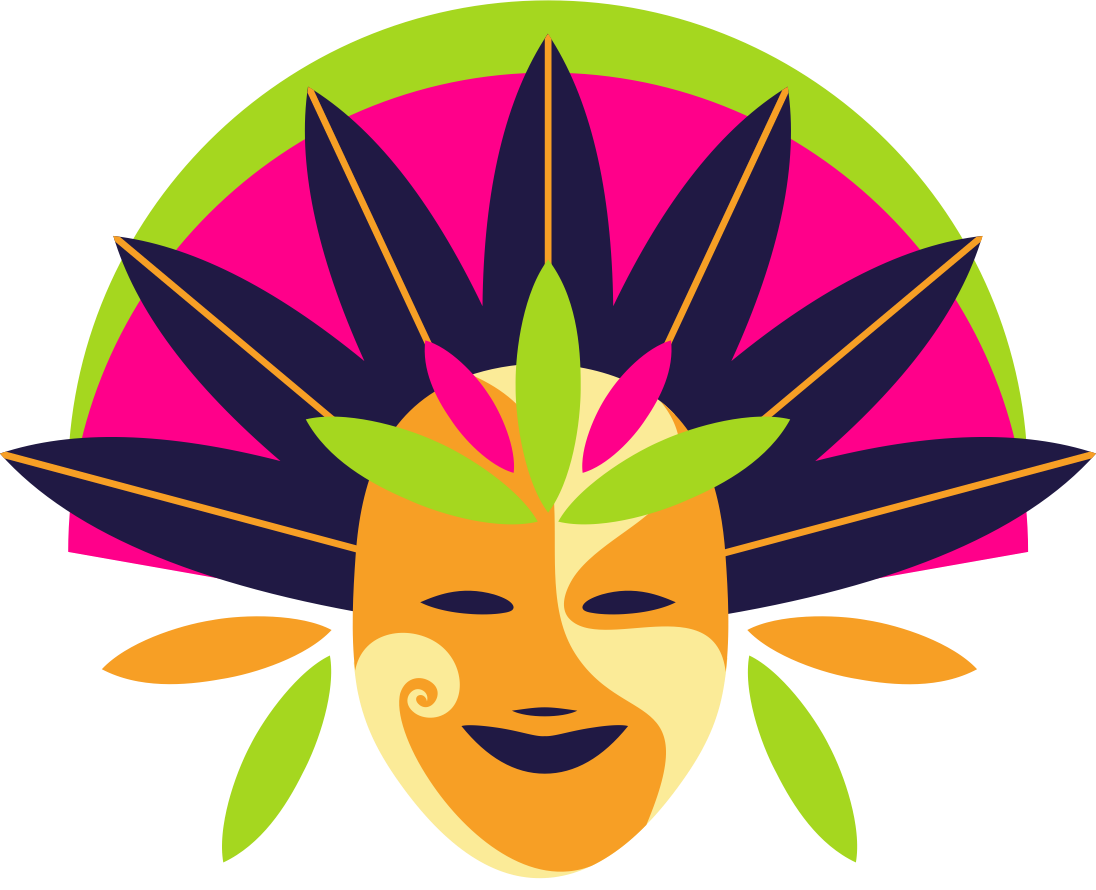 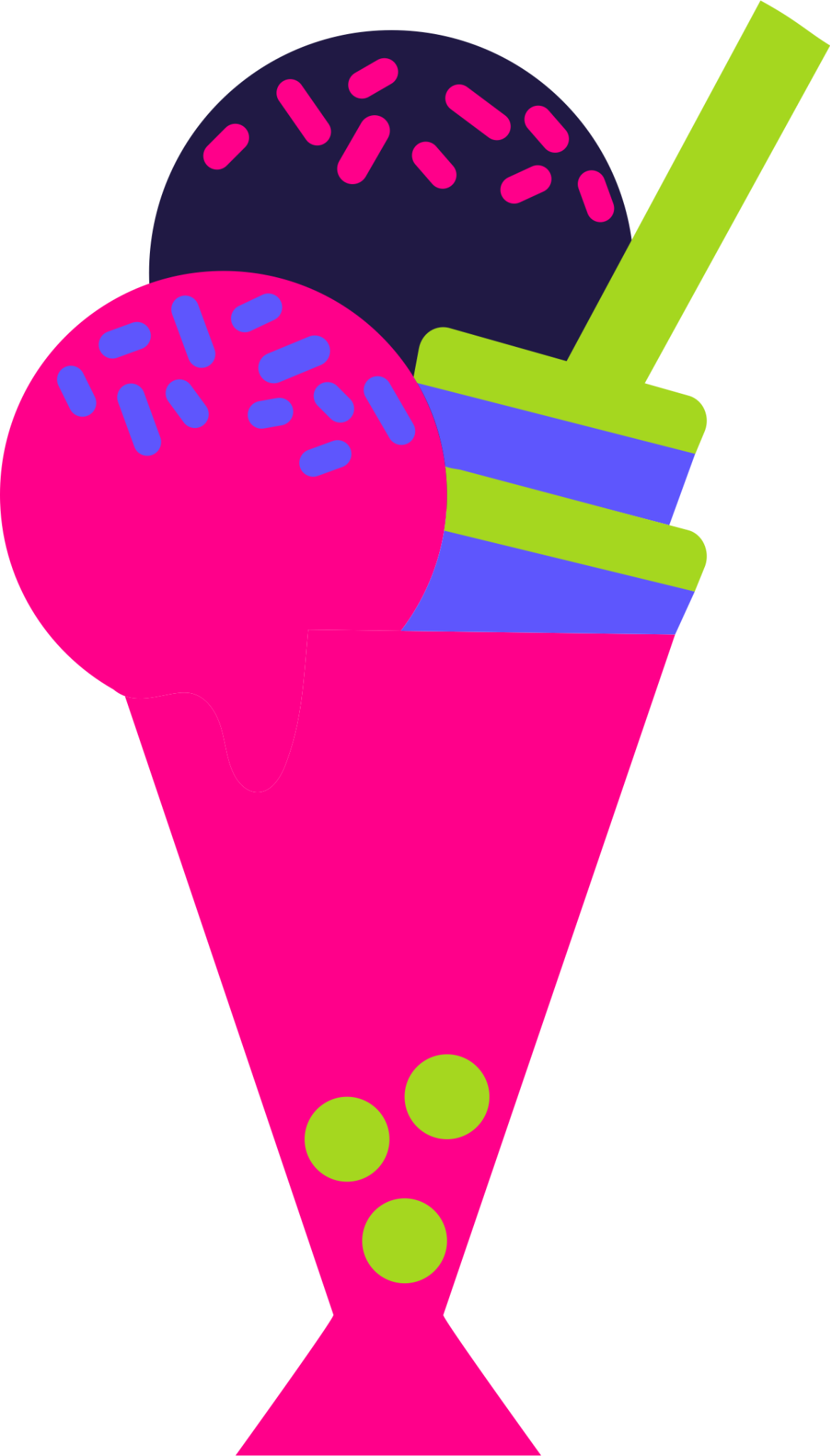 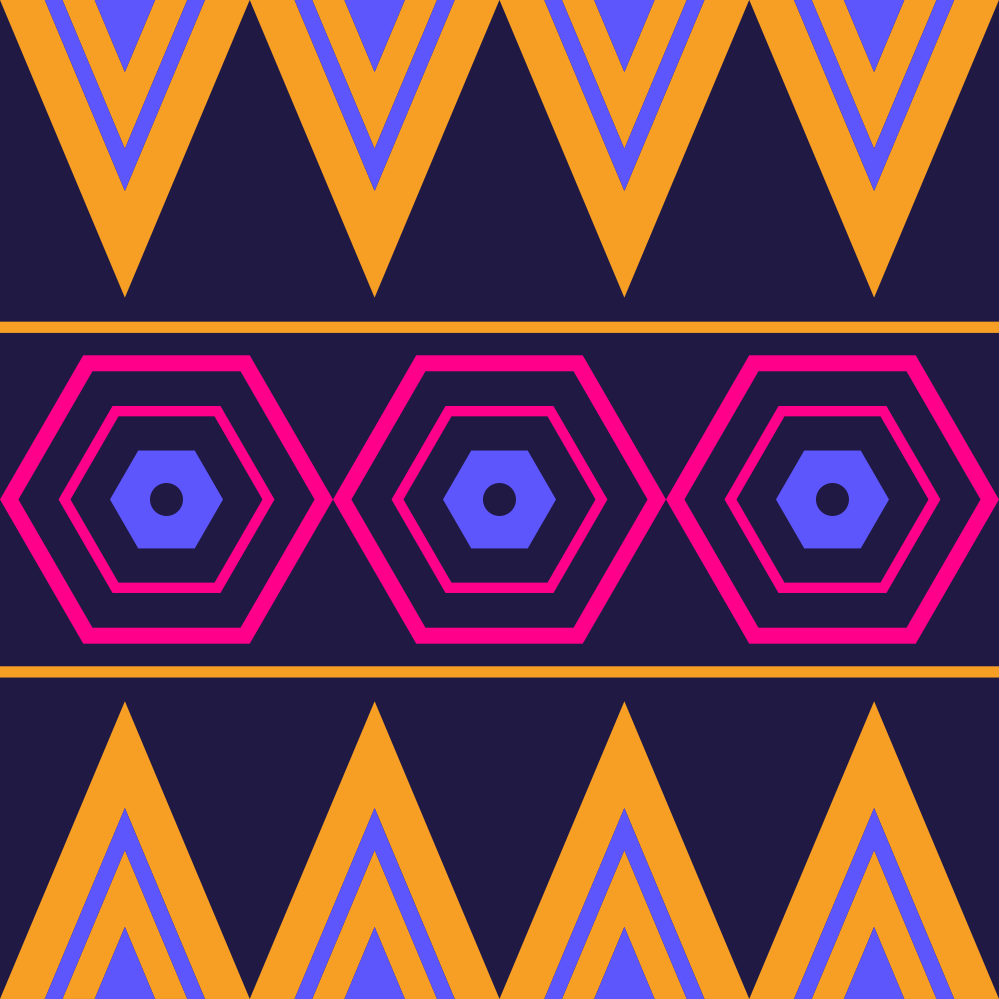 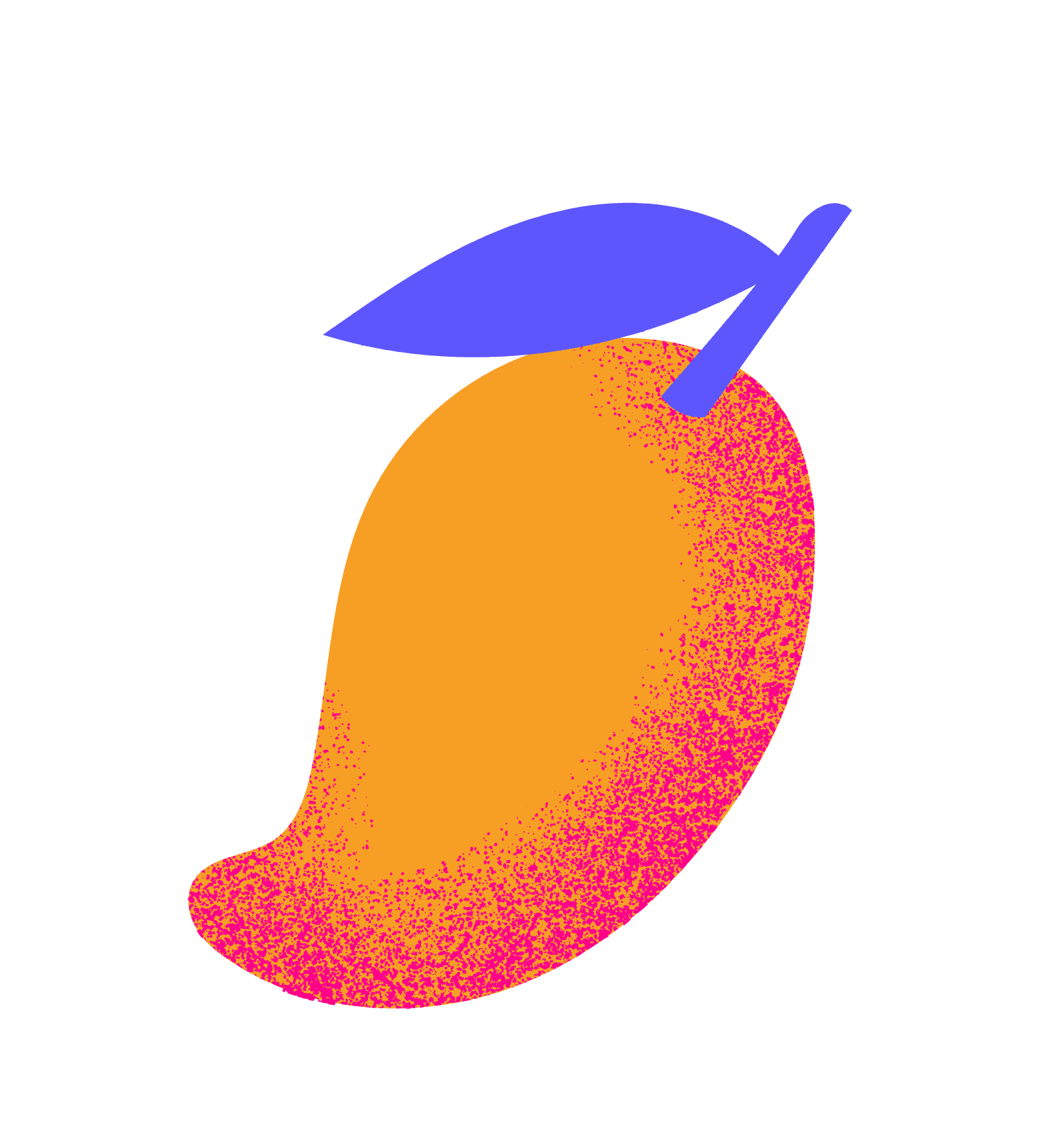 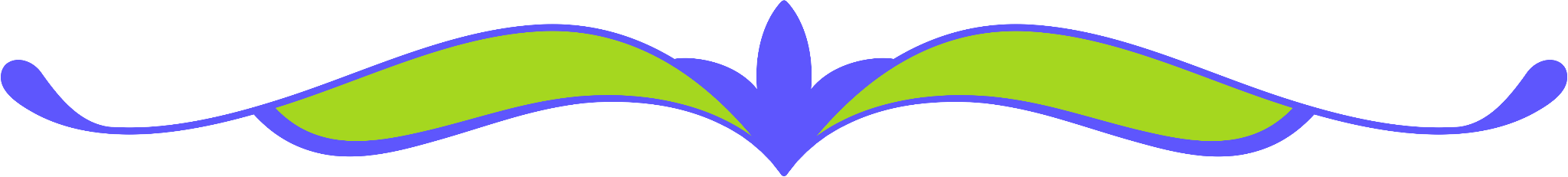 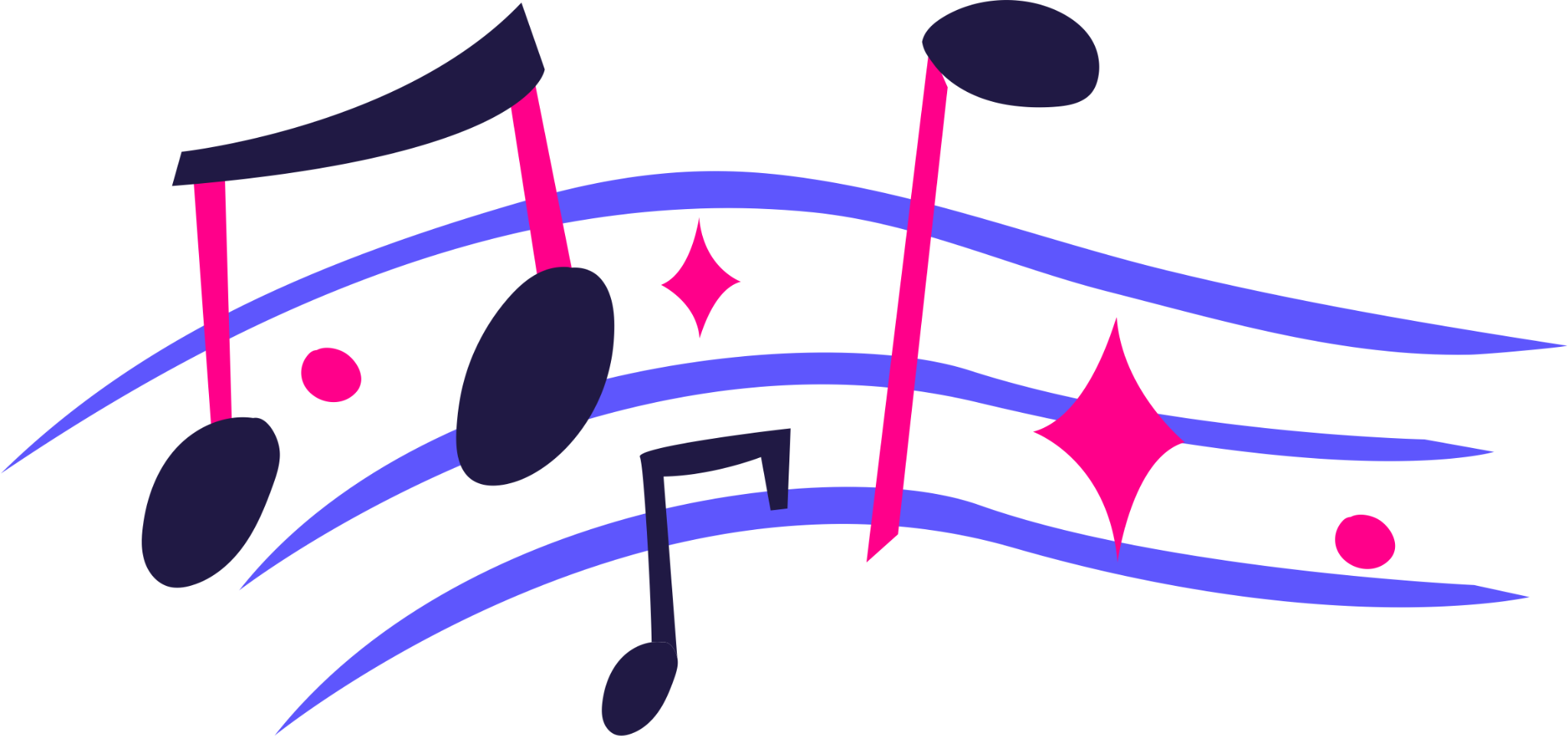 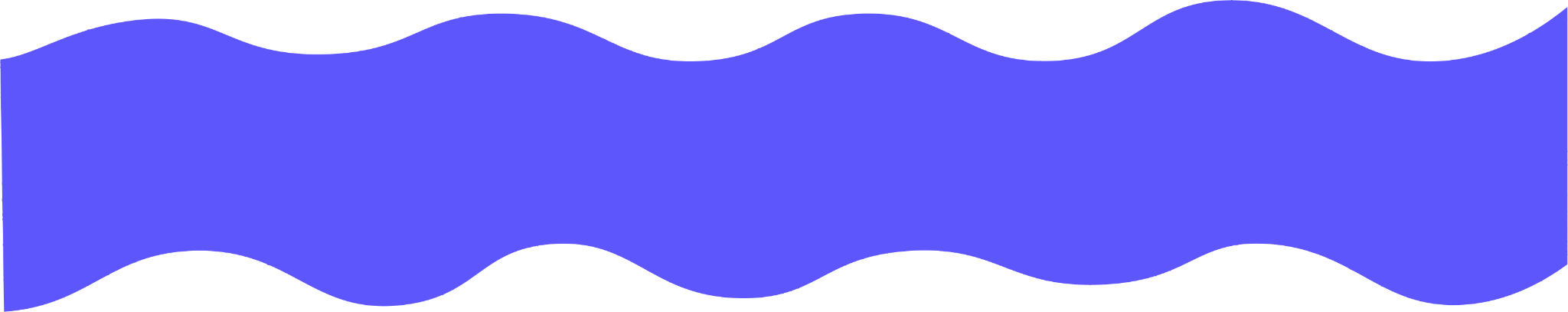 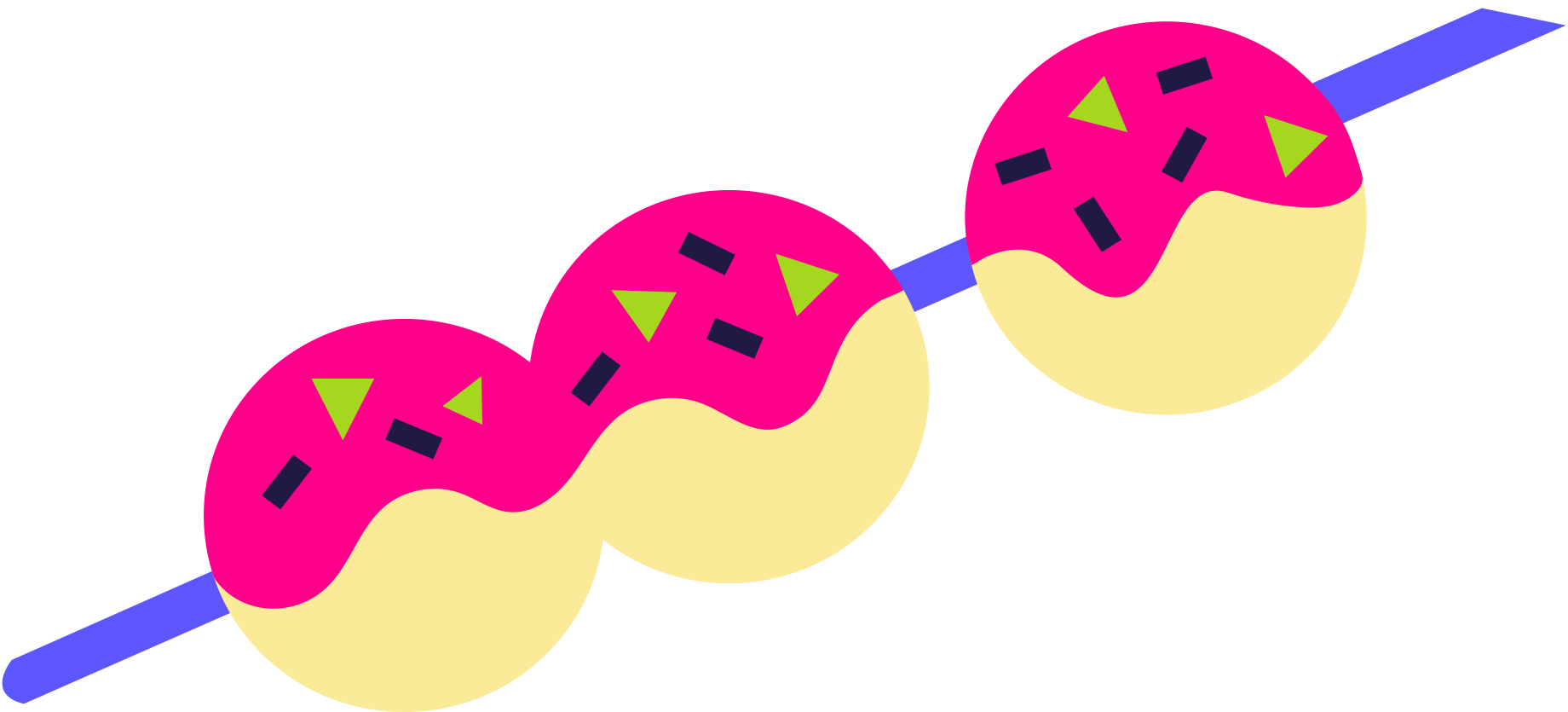 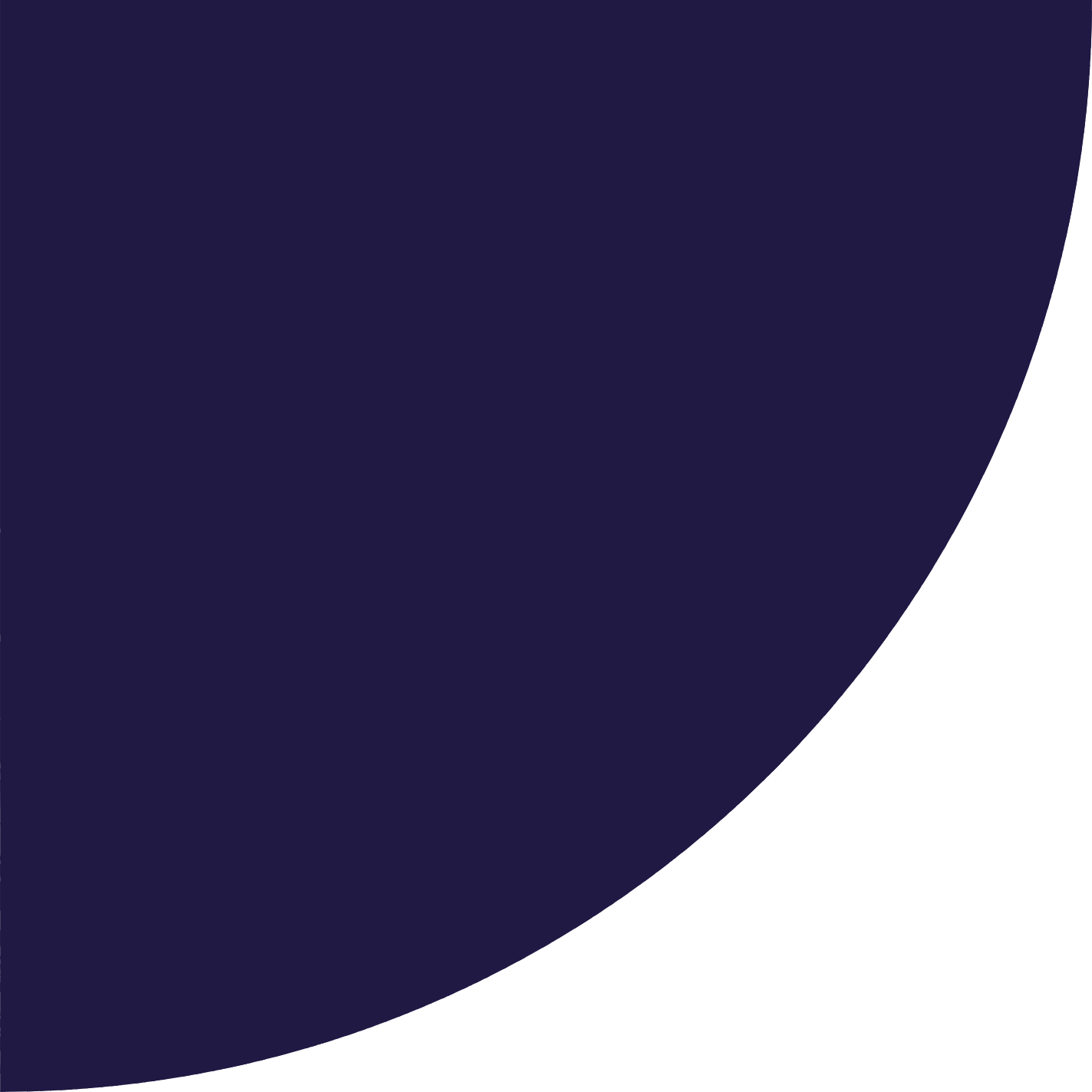 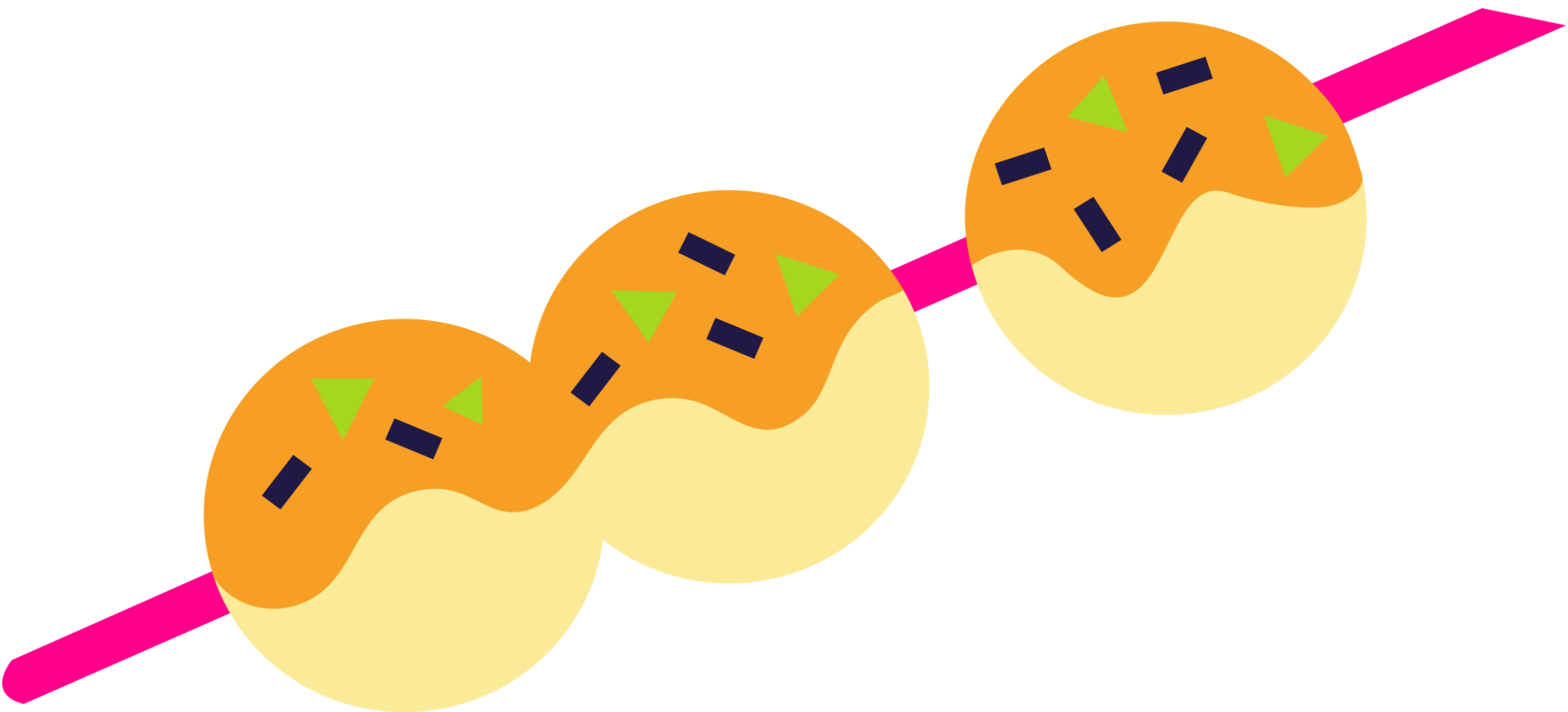 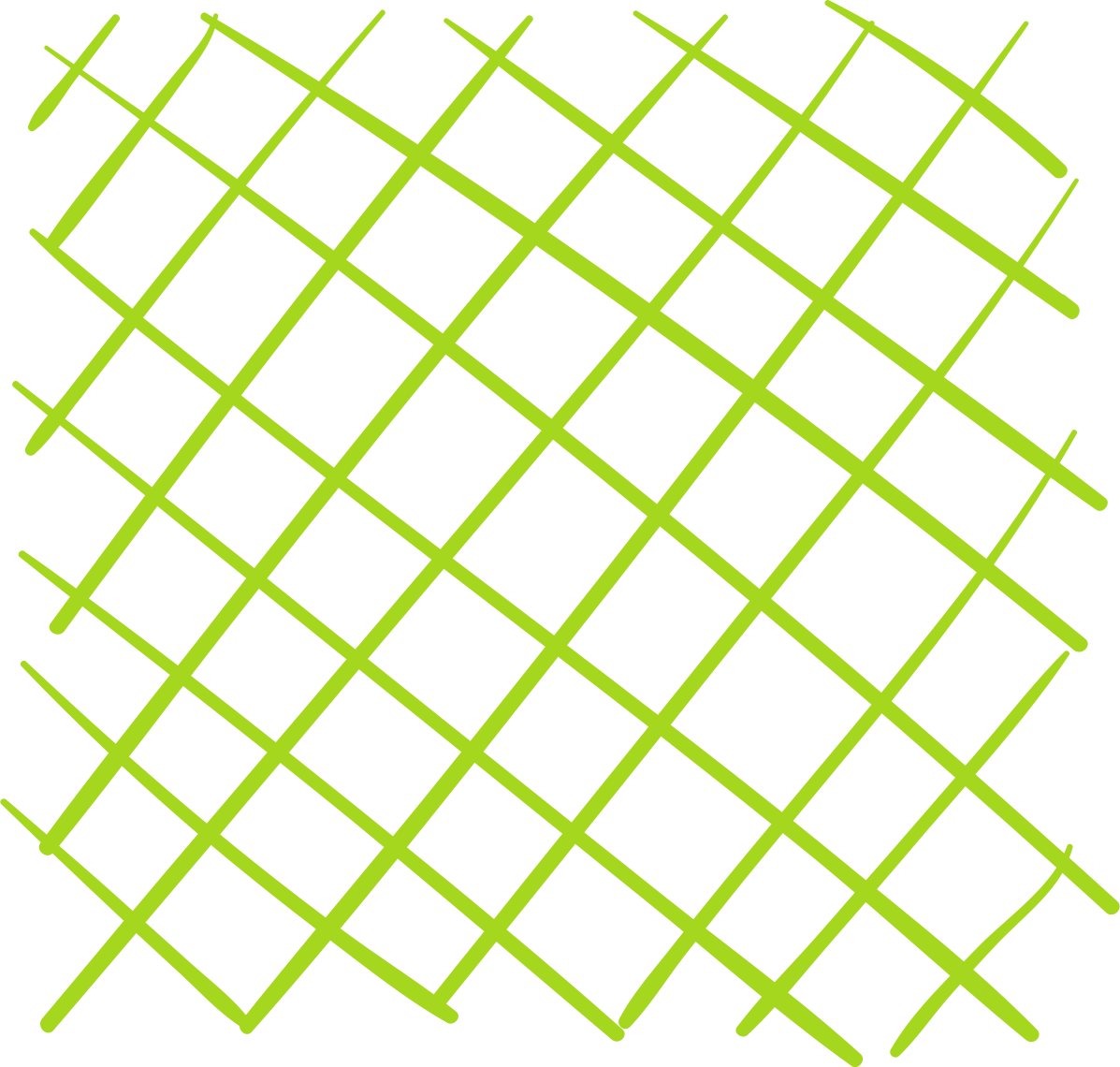 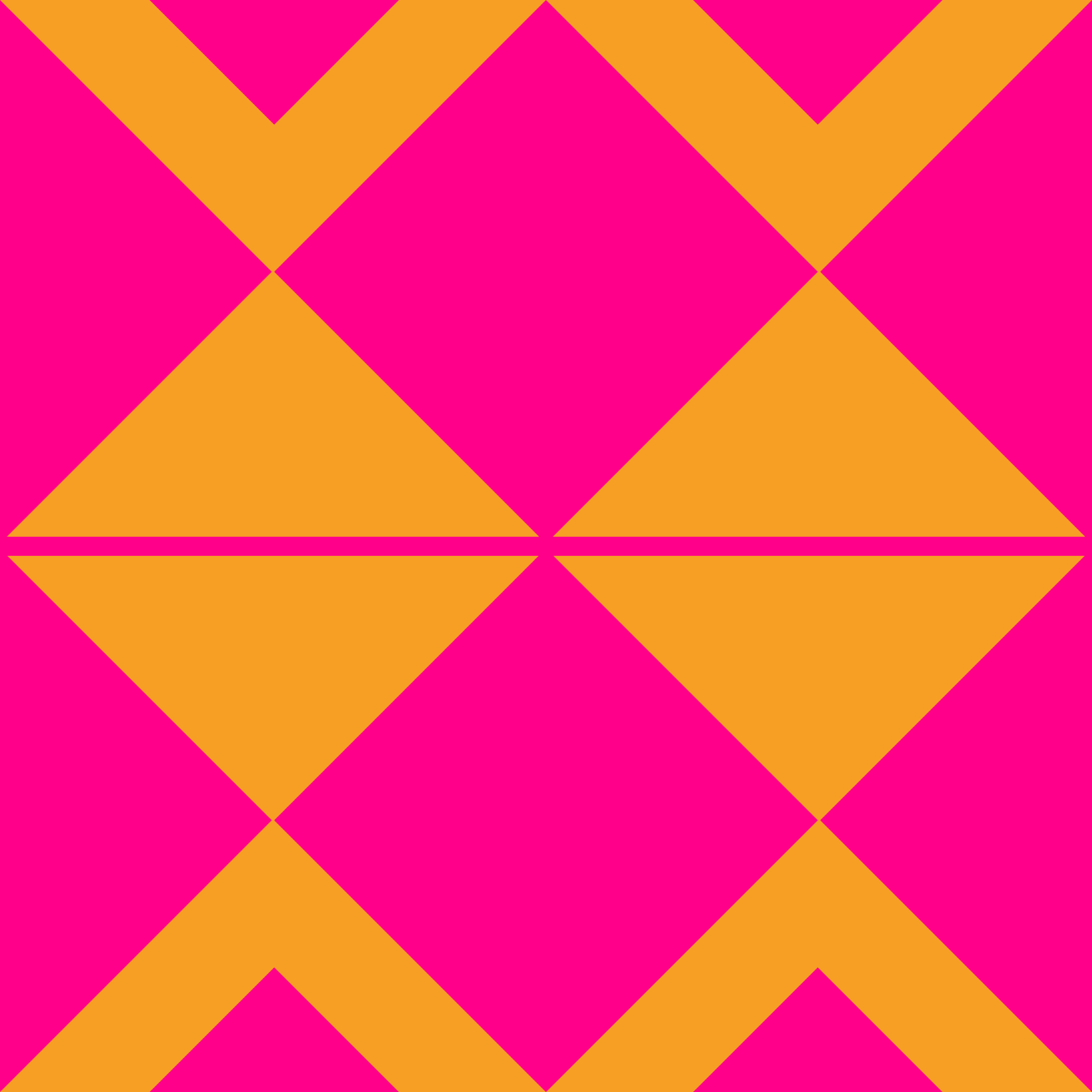 Month of May
Guimaras, Western Visayas
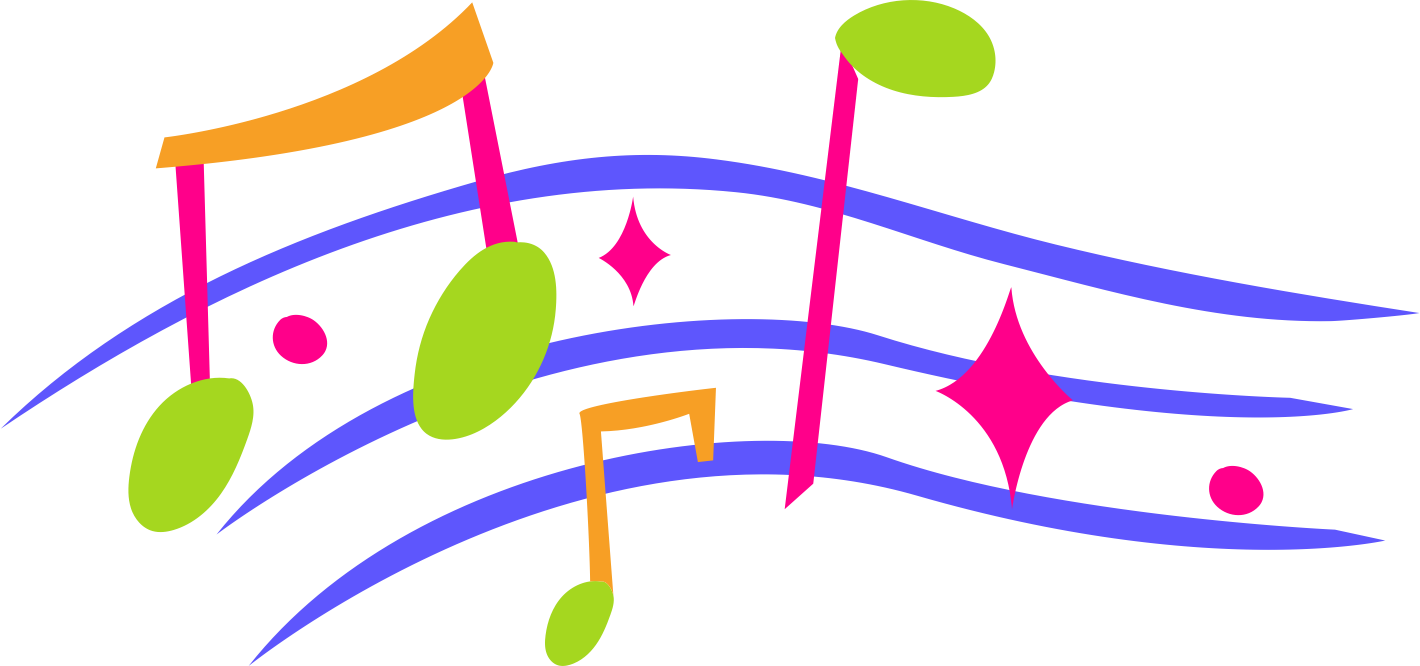 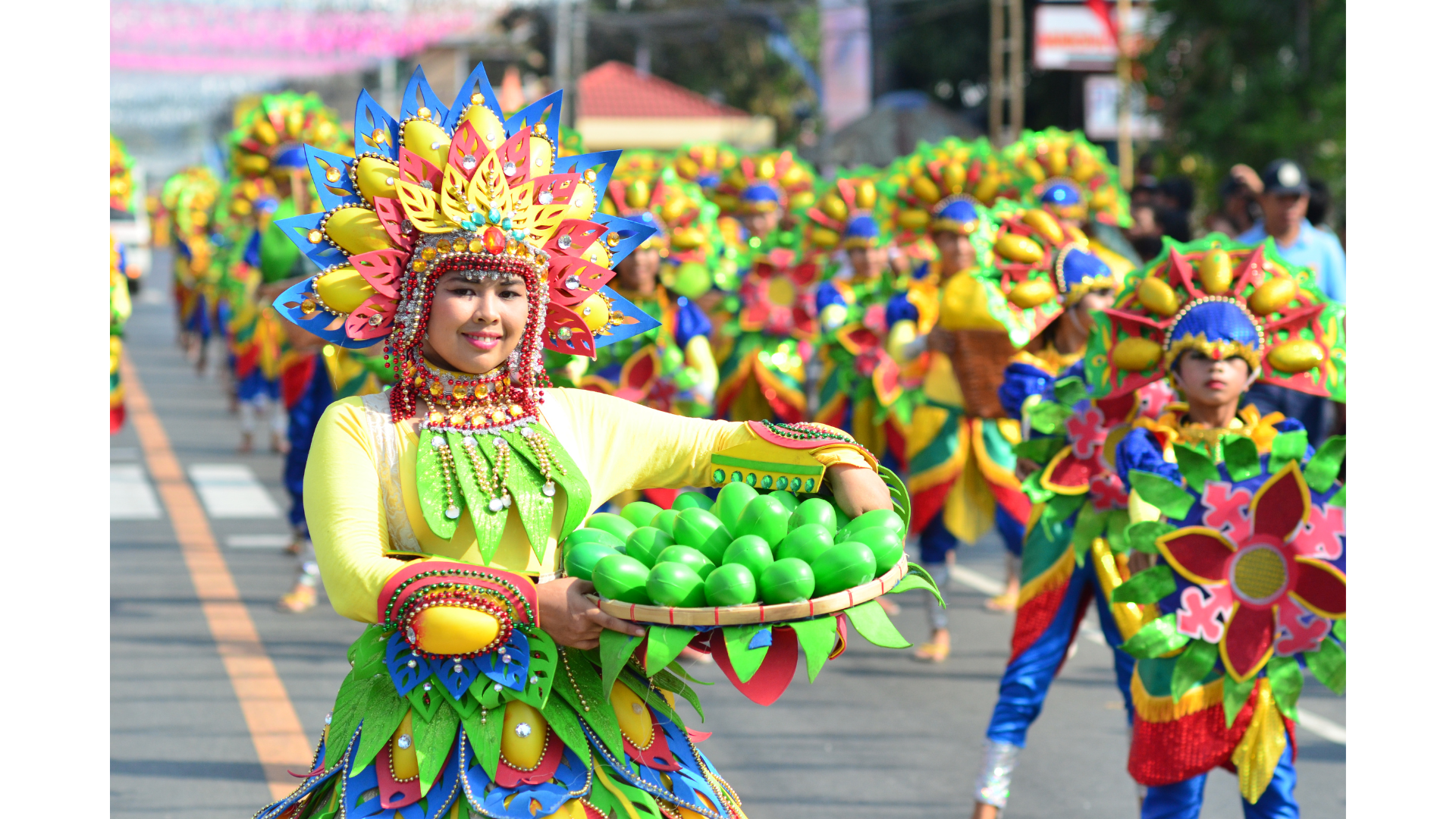 MANGGAHAN FESTIVAL
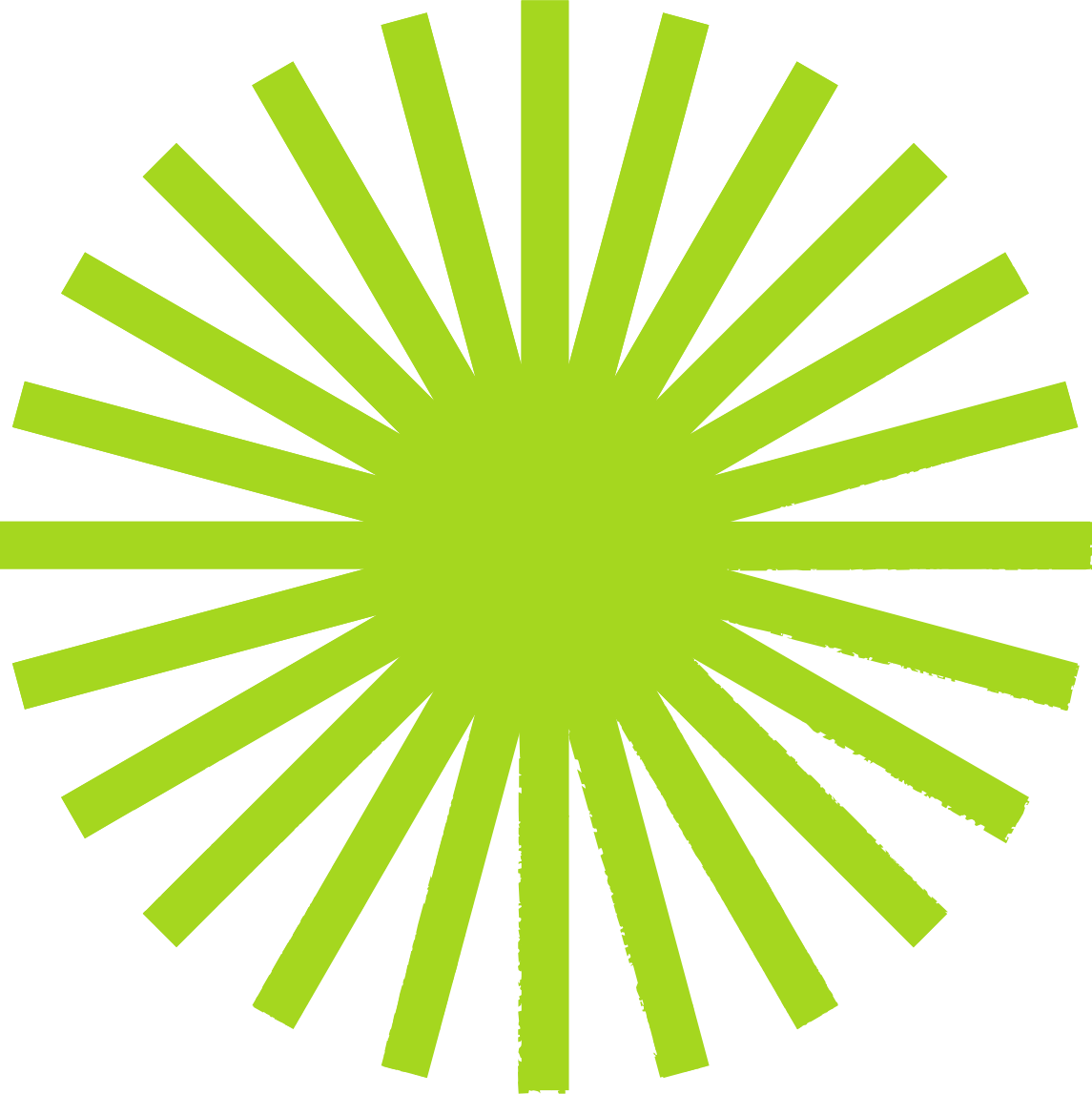 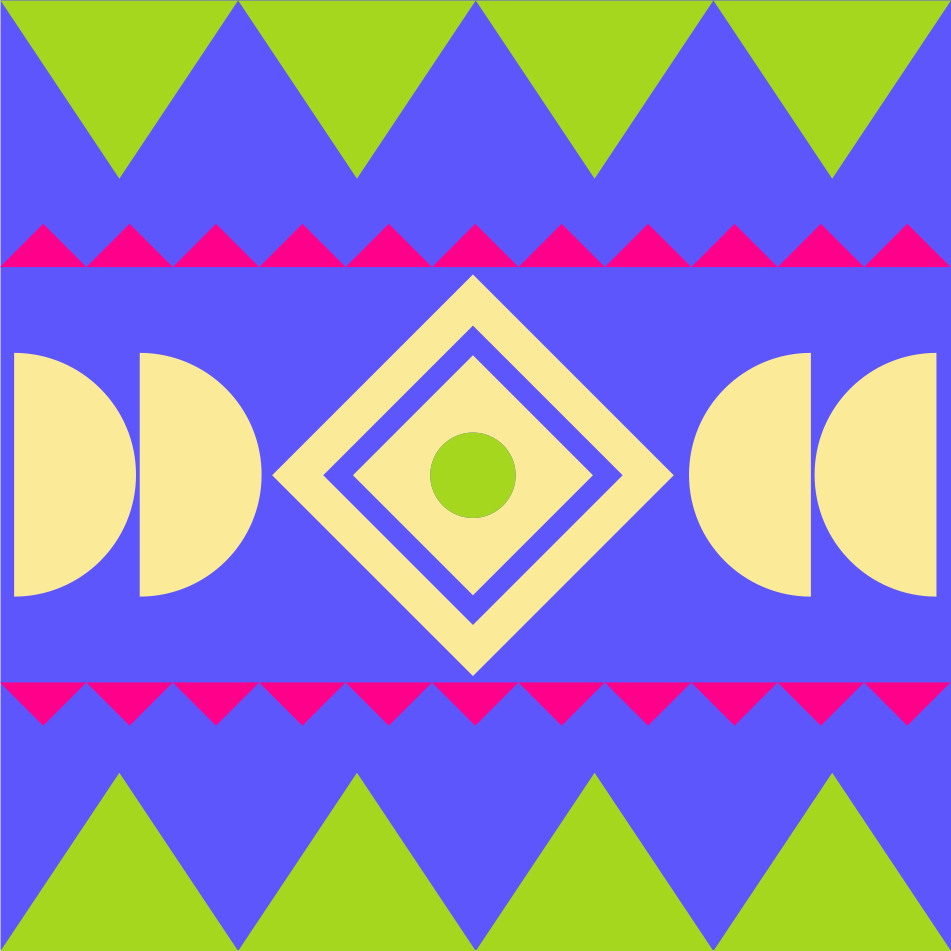 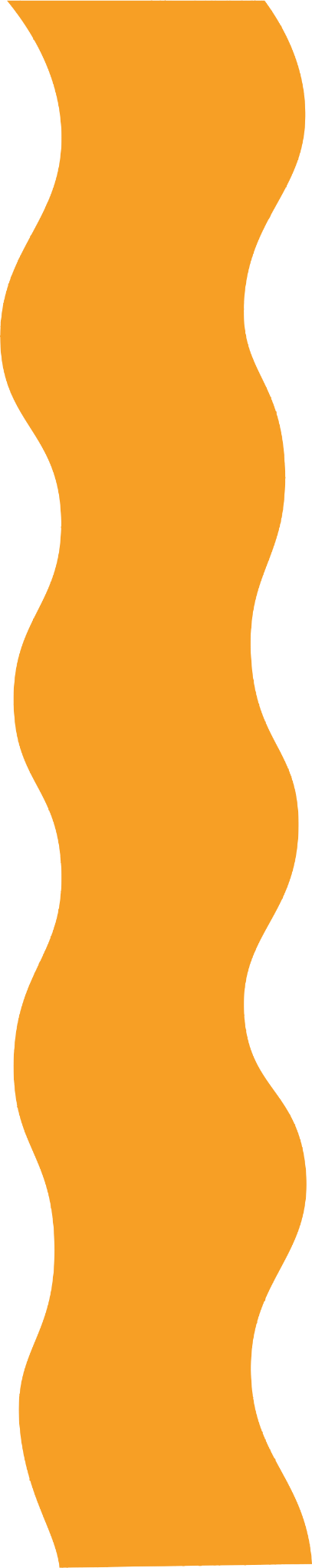 Mango Festival
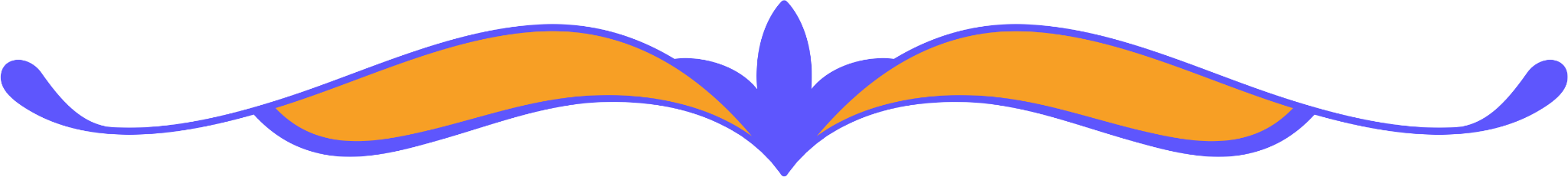 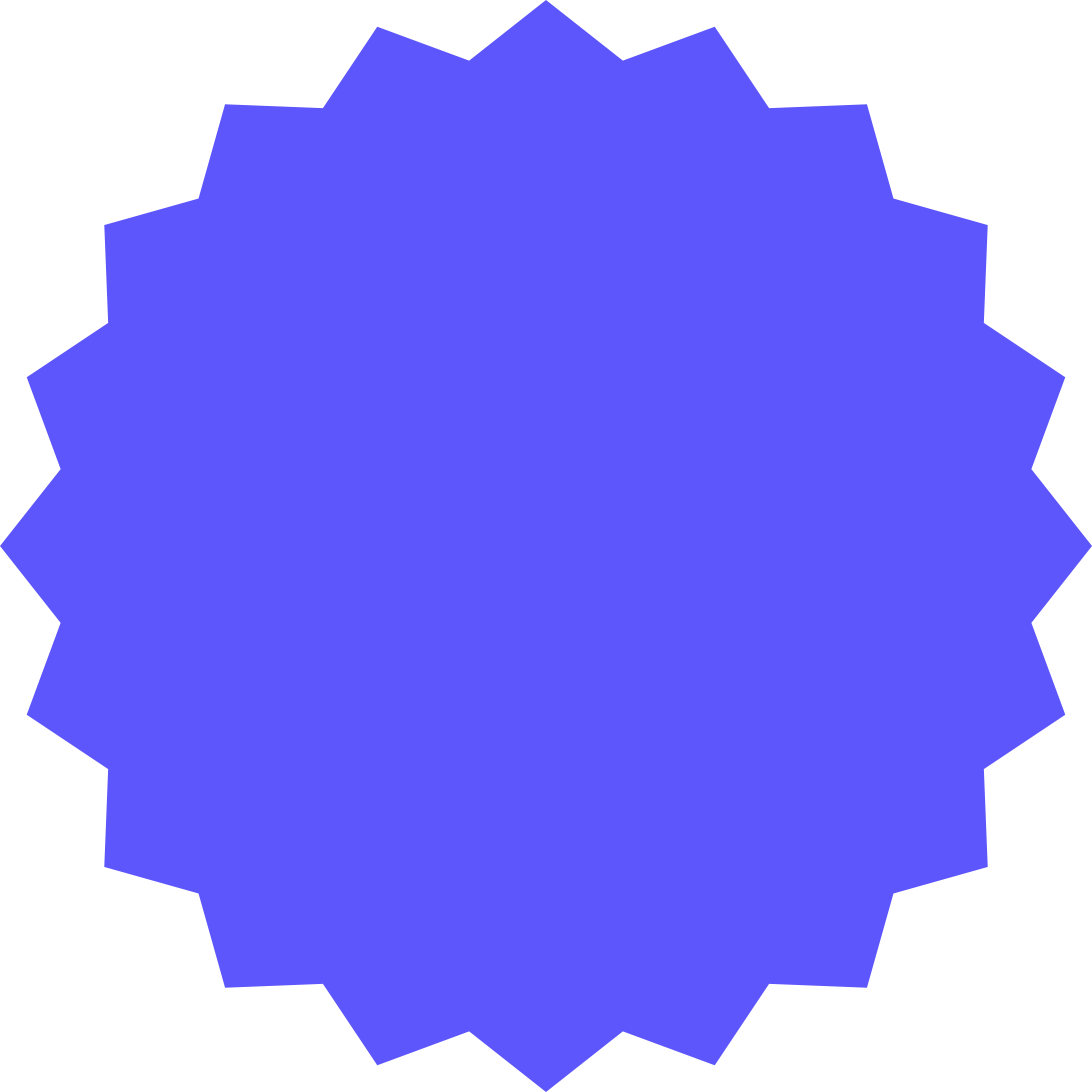 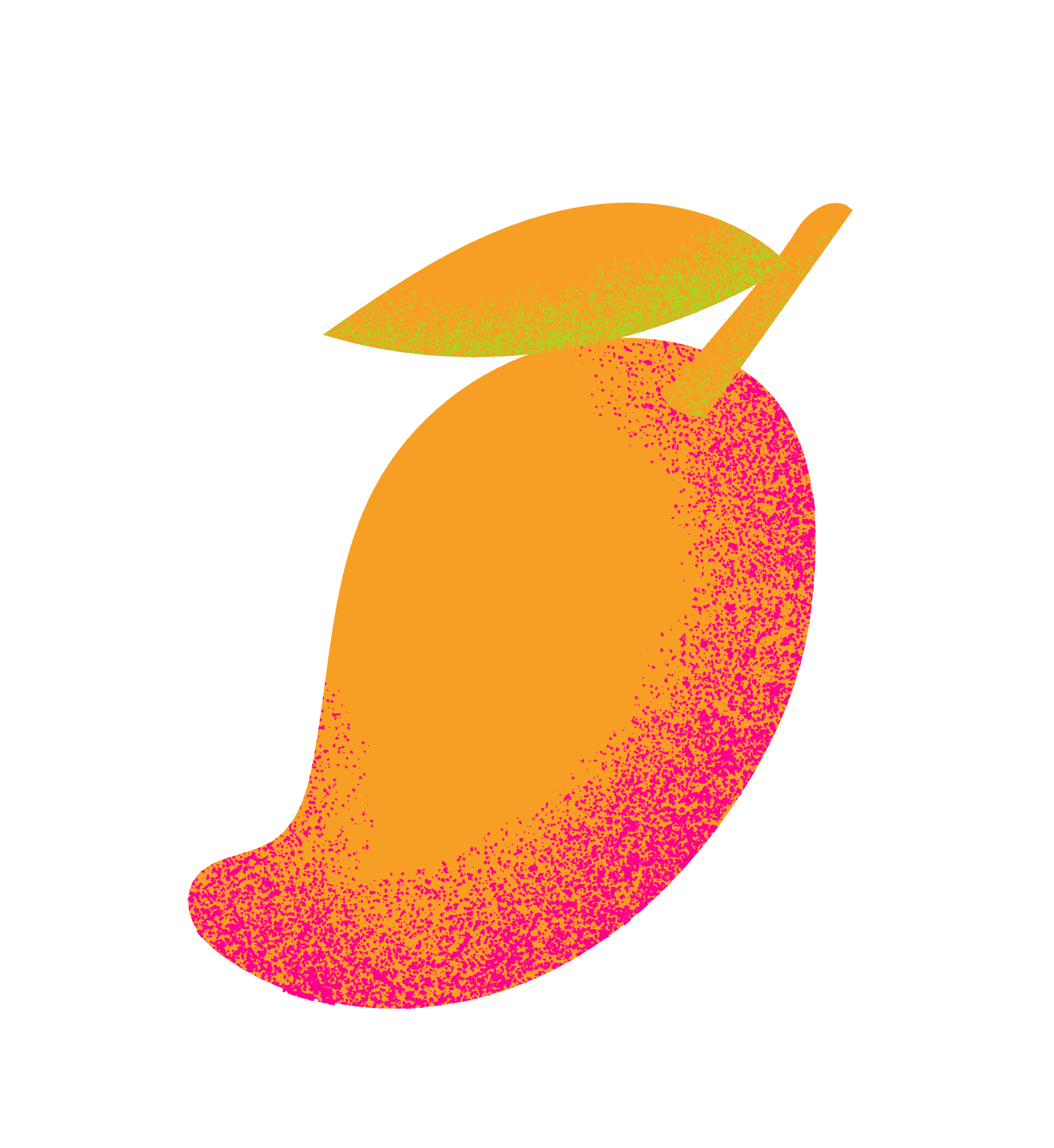 Lorem ipsum dolor sit amet, consectetur adipiscing elit. Etiam convallis diam id erat sollicitudin semper. Sed sit amet volutpat urna, vel vulputate ipsum.
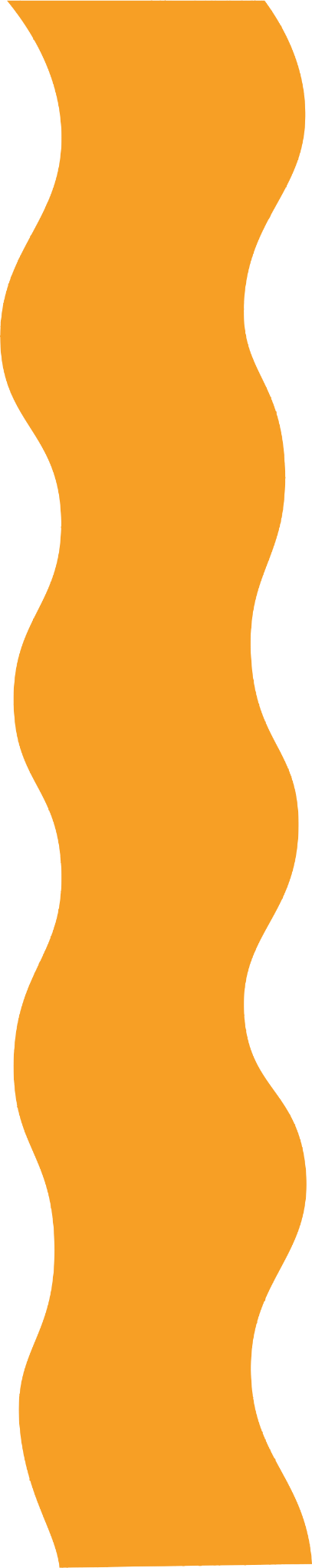 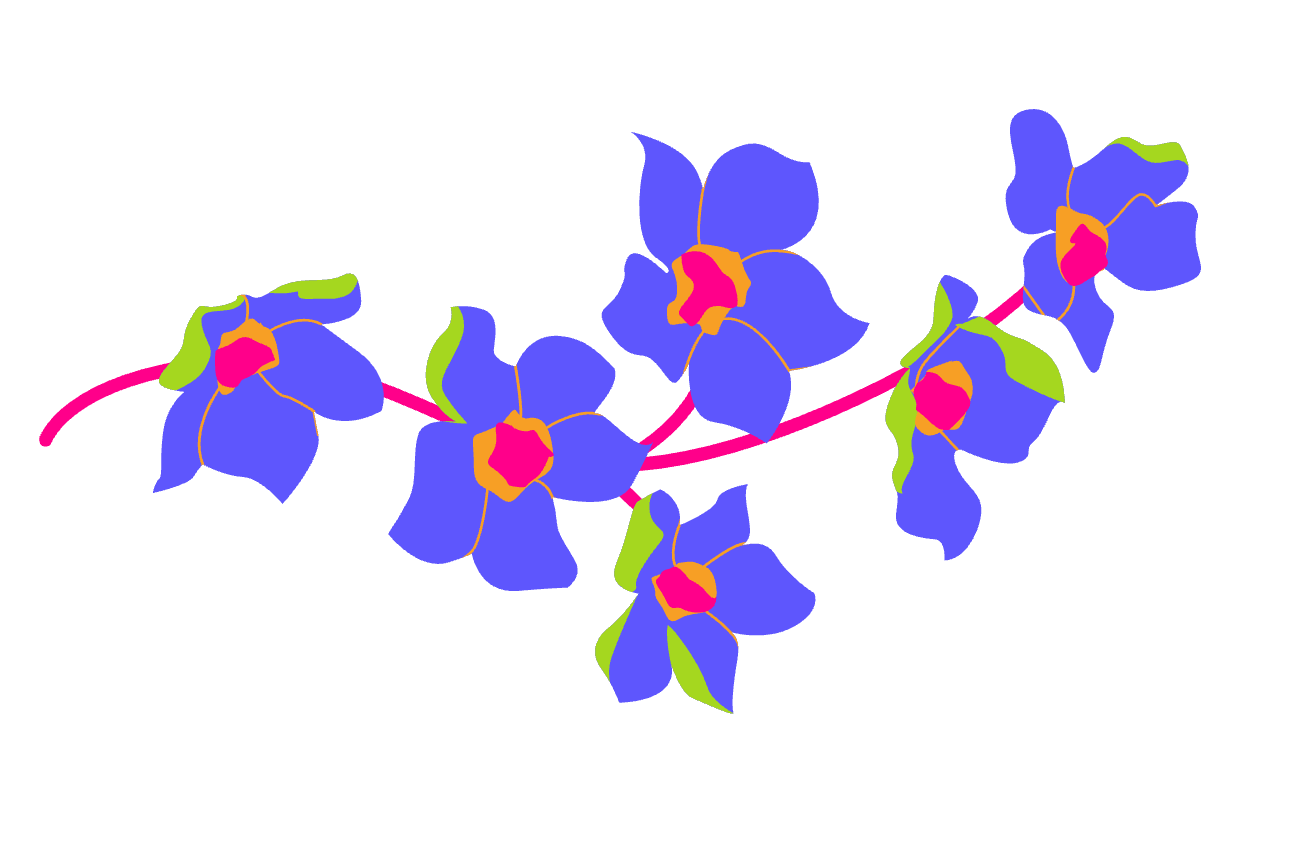 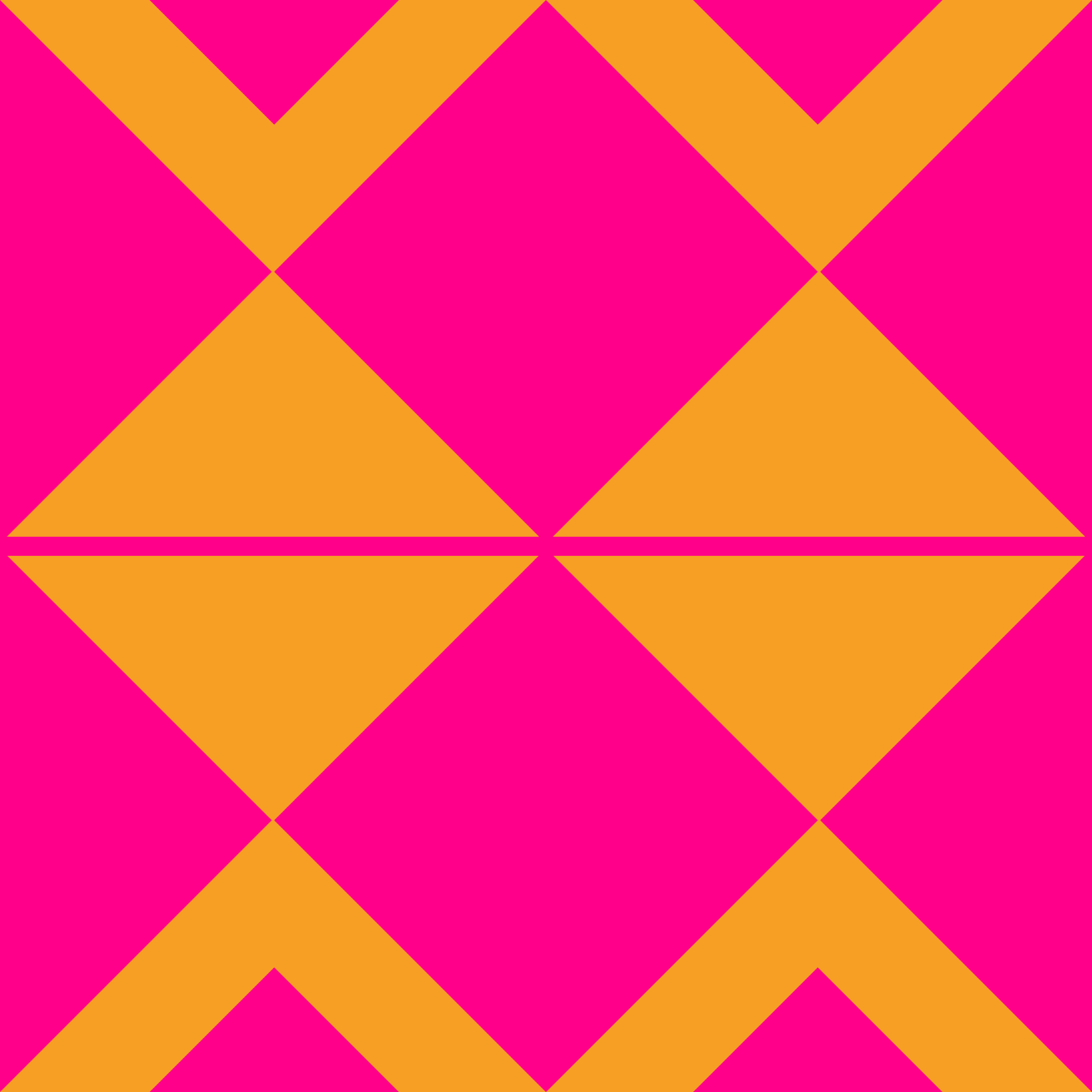 Baguio City, CAR
Start of February
PANAGBENGA FESTIVAL
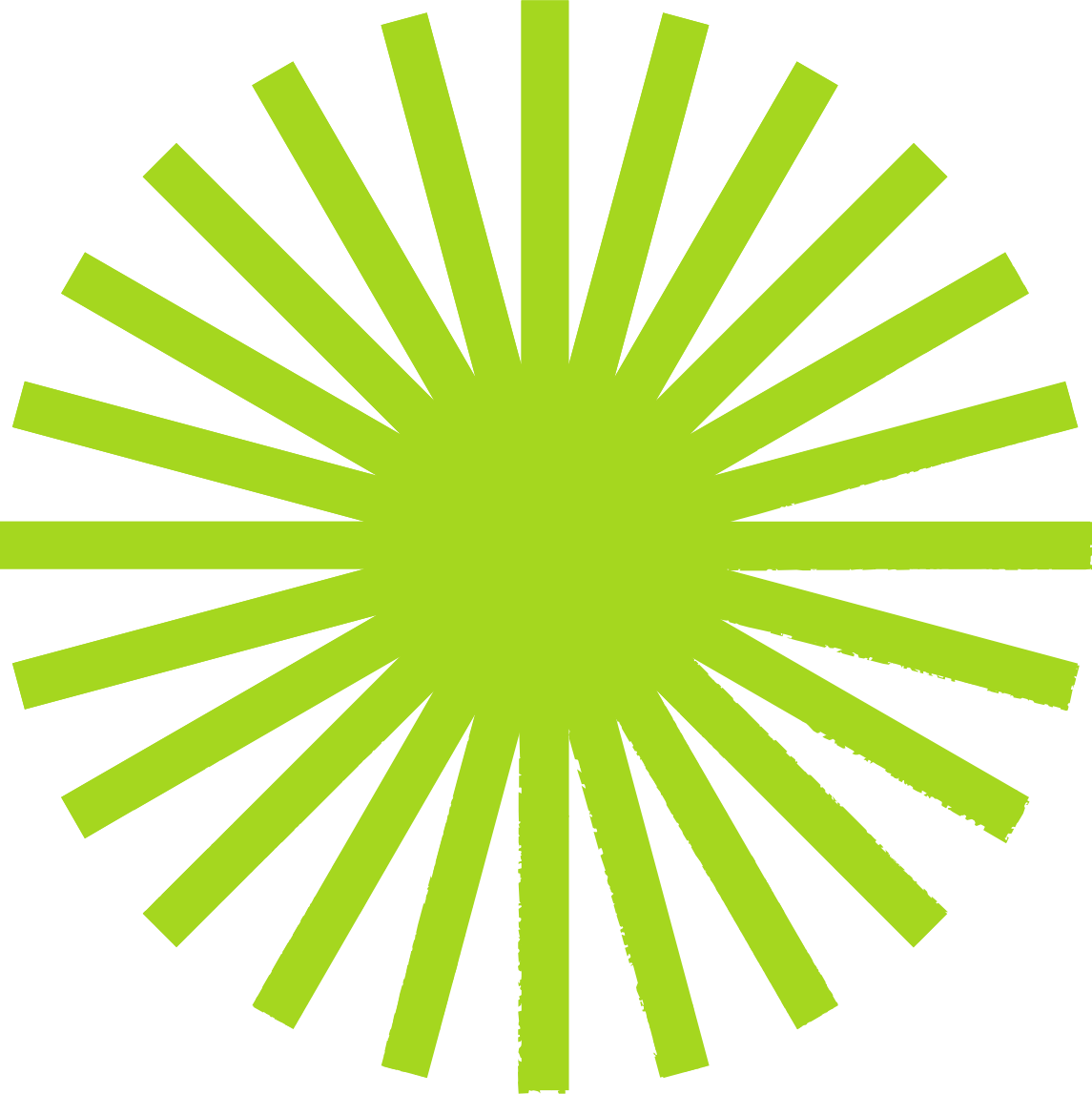 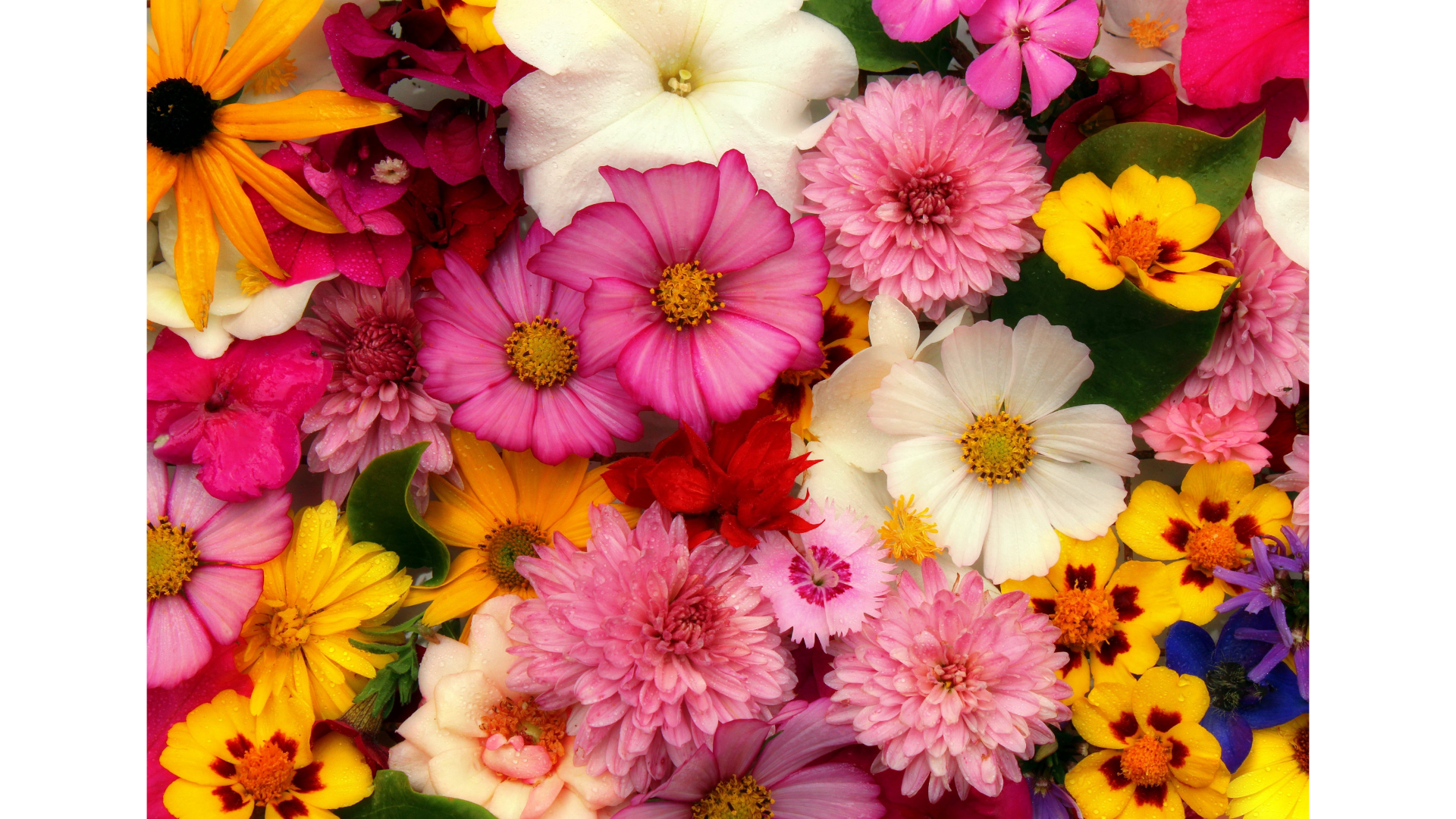 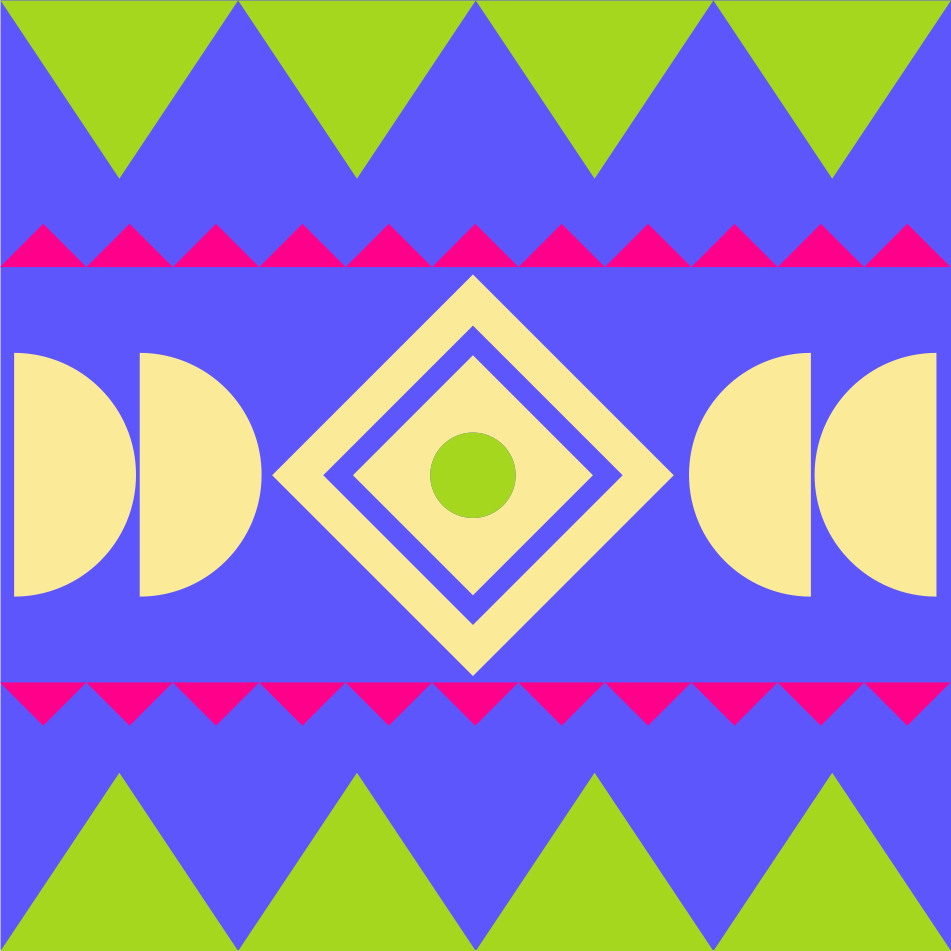 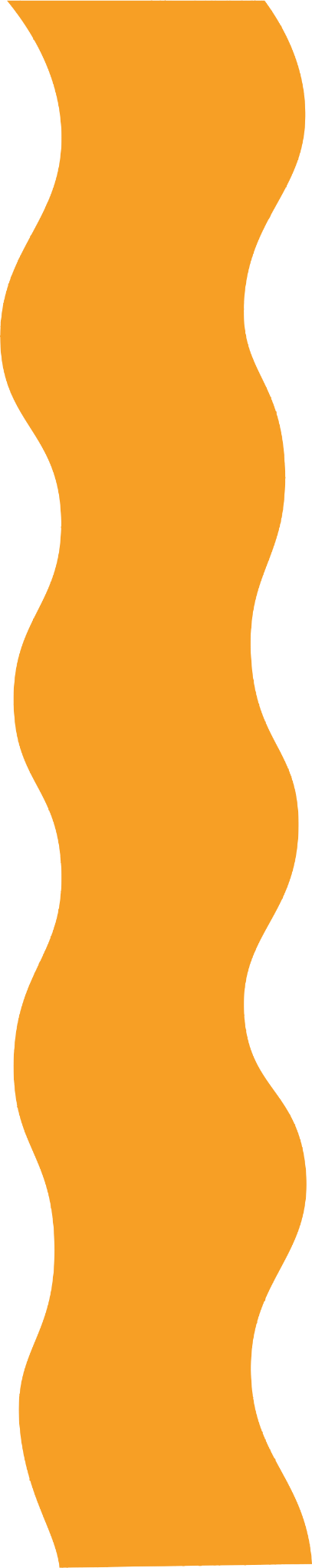 Baguio Flower Festival
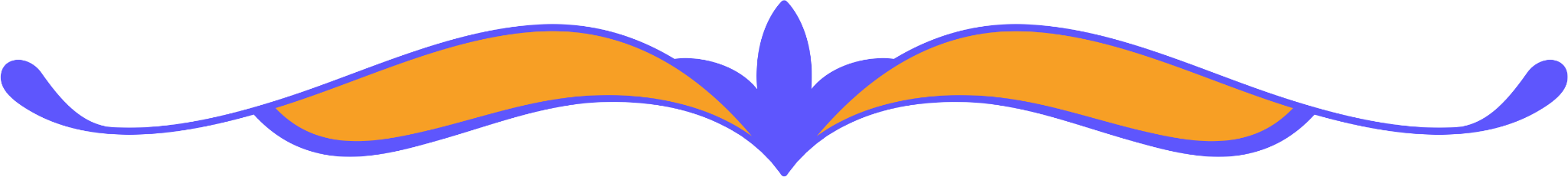 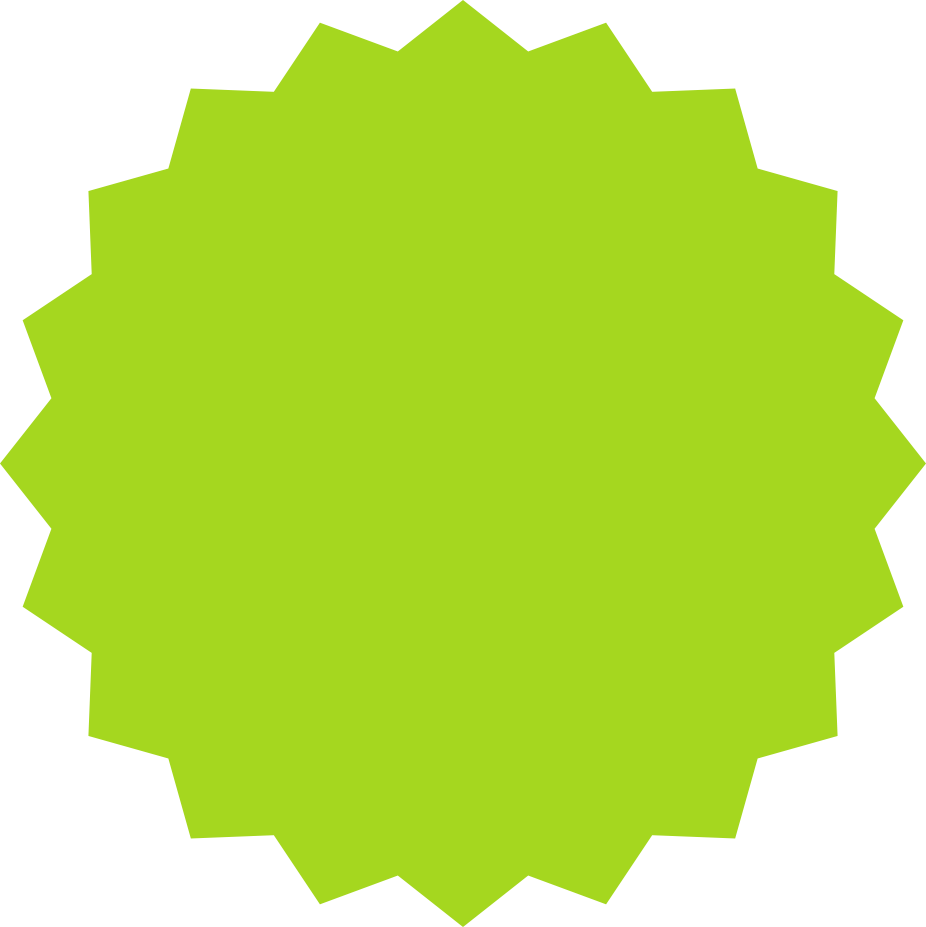 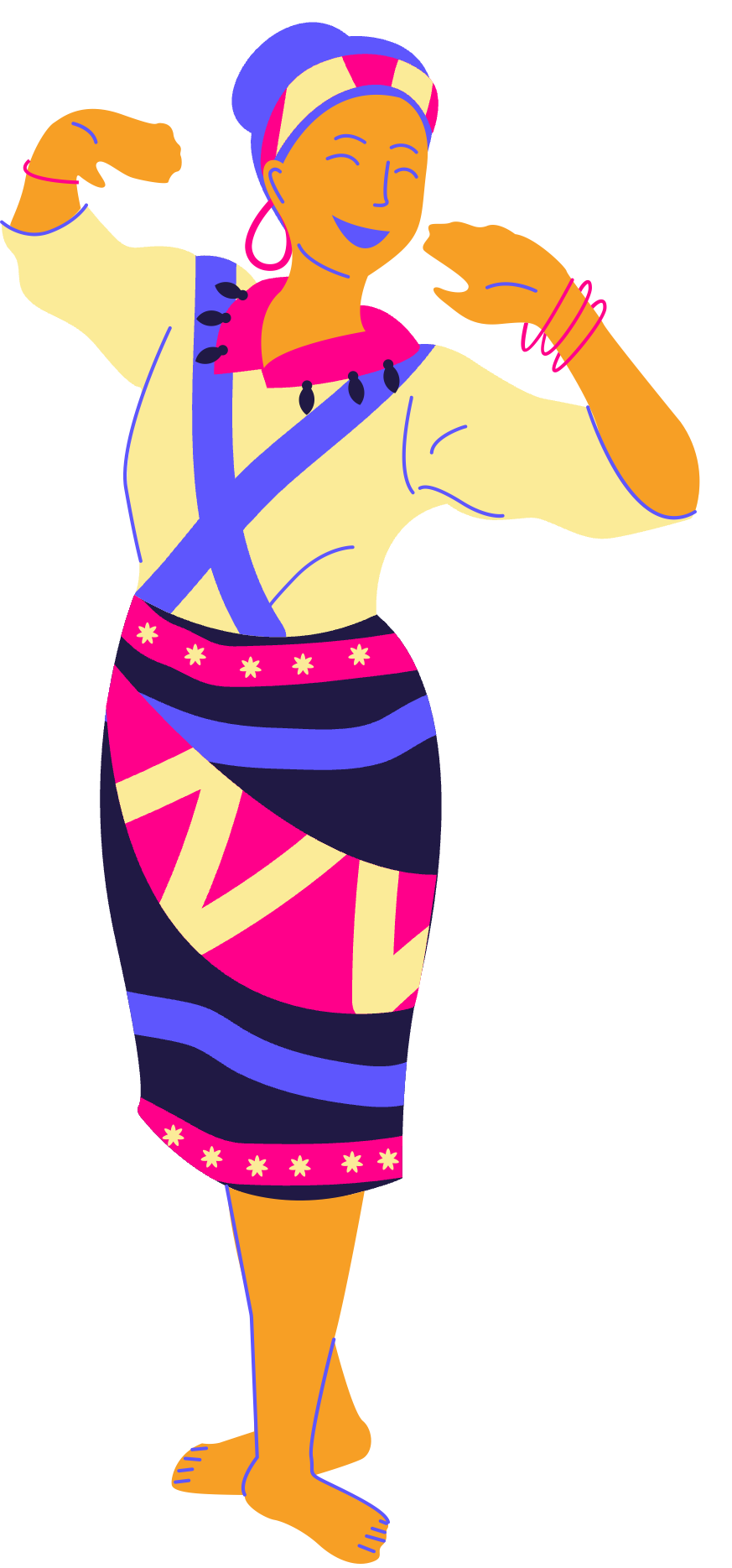 Lorem ipsum dolor sit amet, consectetur adipiscing elit. Etiam convallis diam id erat sollicitudin semper. Sed sit amet volutpat urna, vel vulputate ipsum.
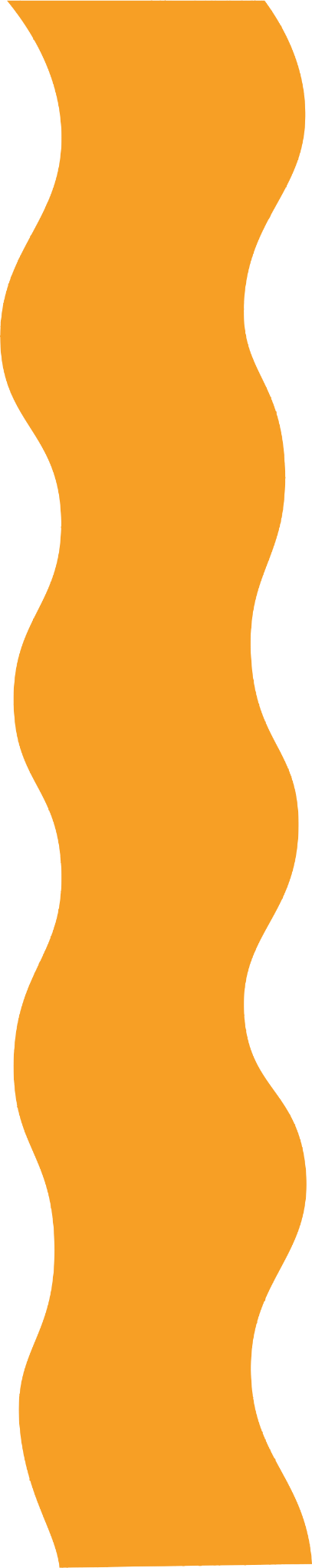 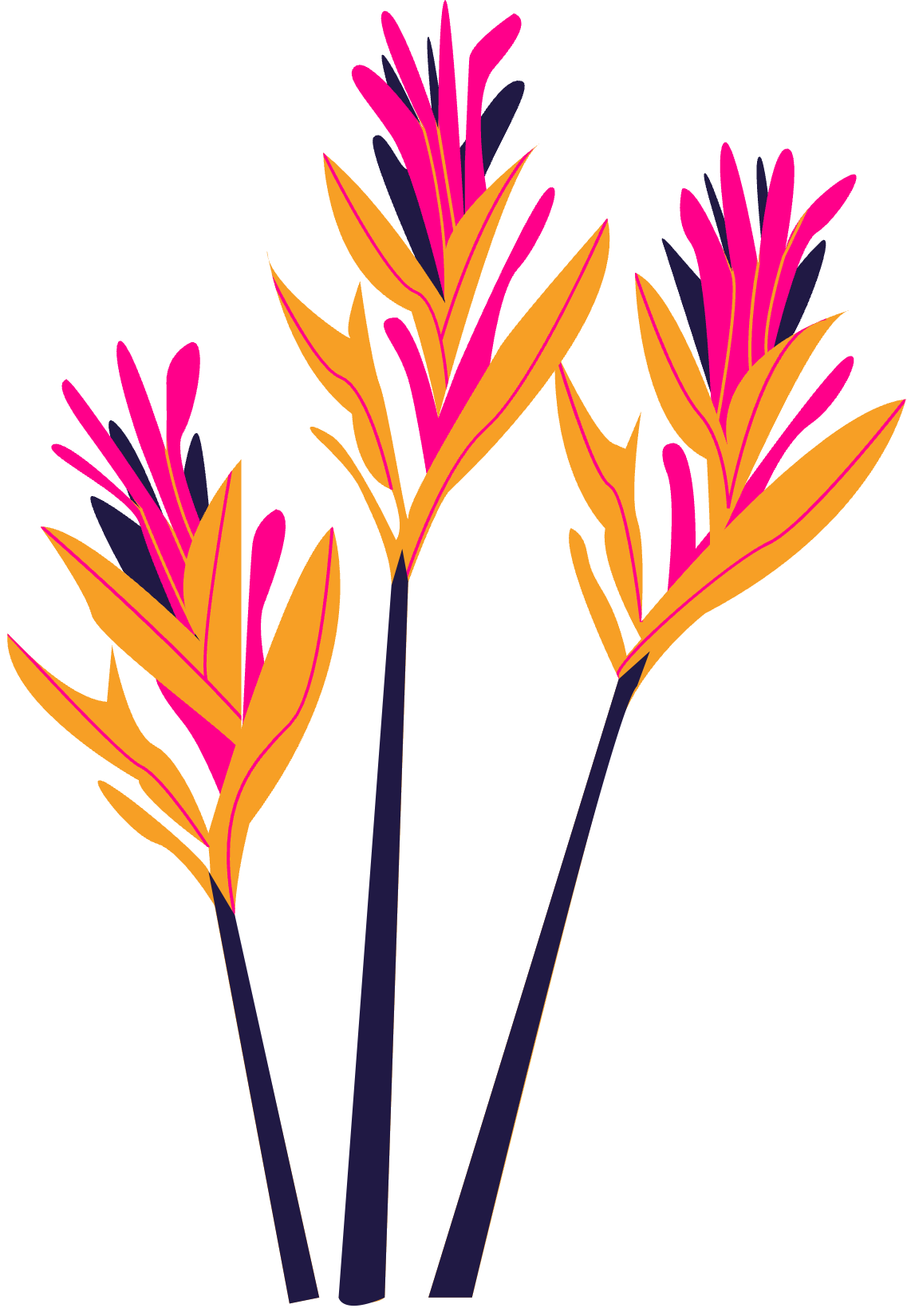 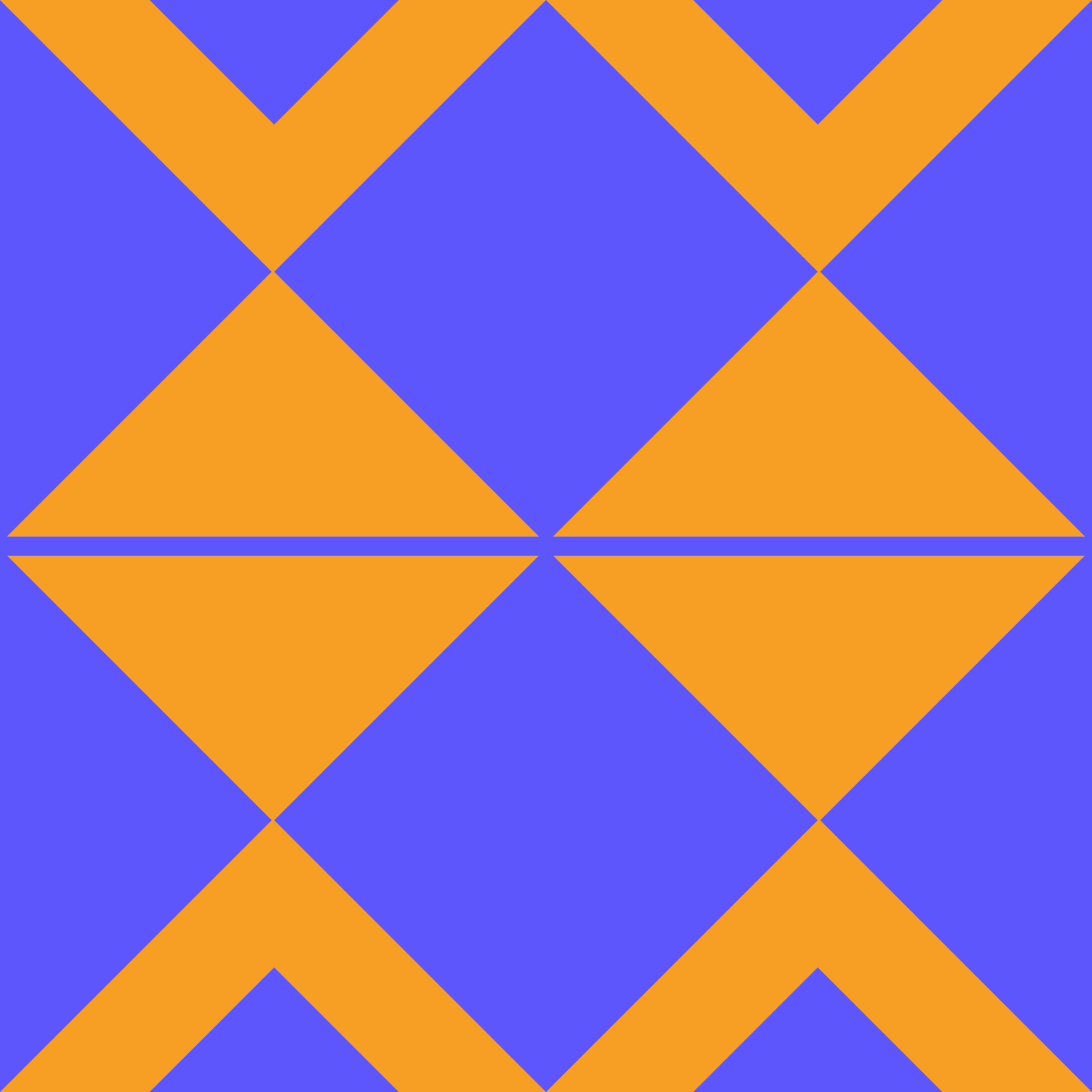 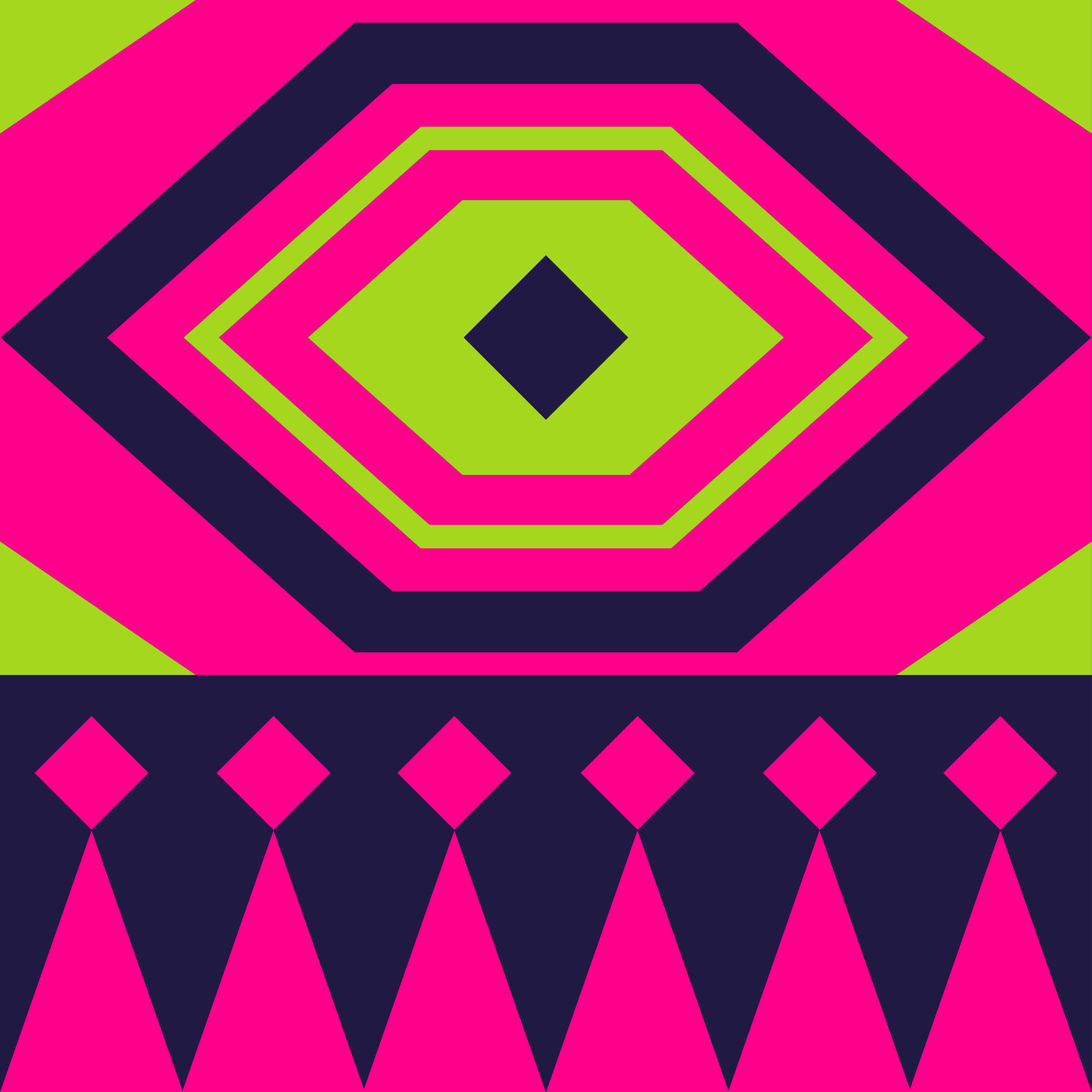 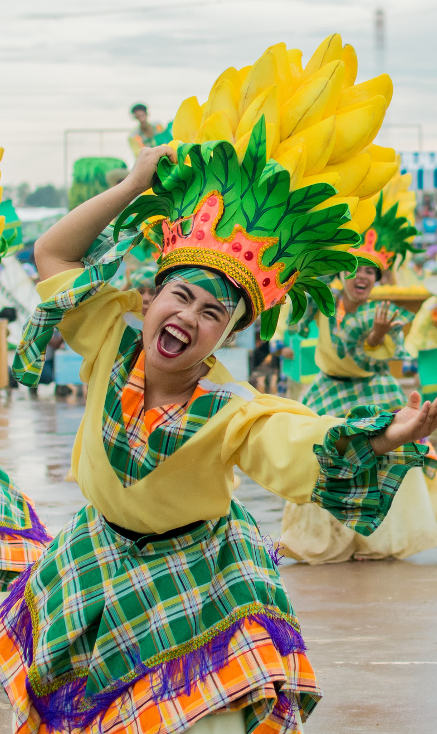 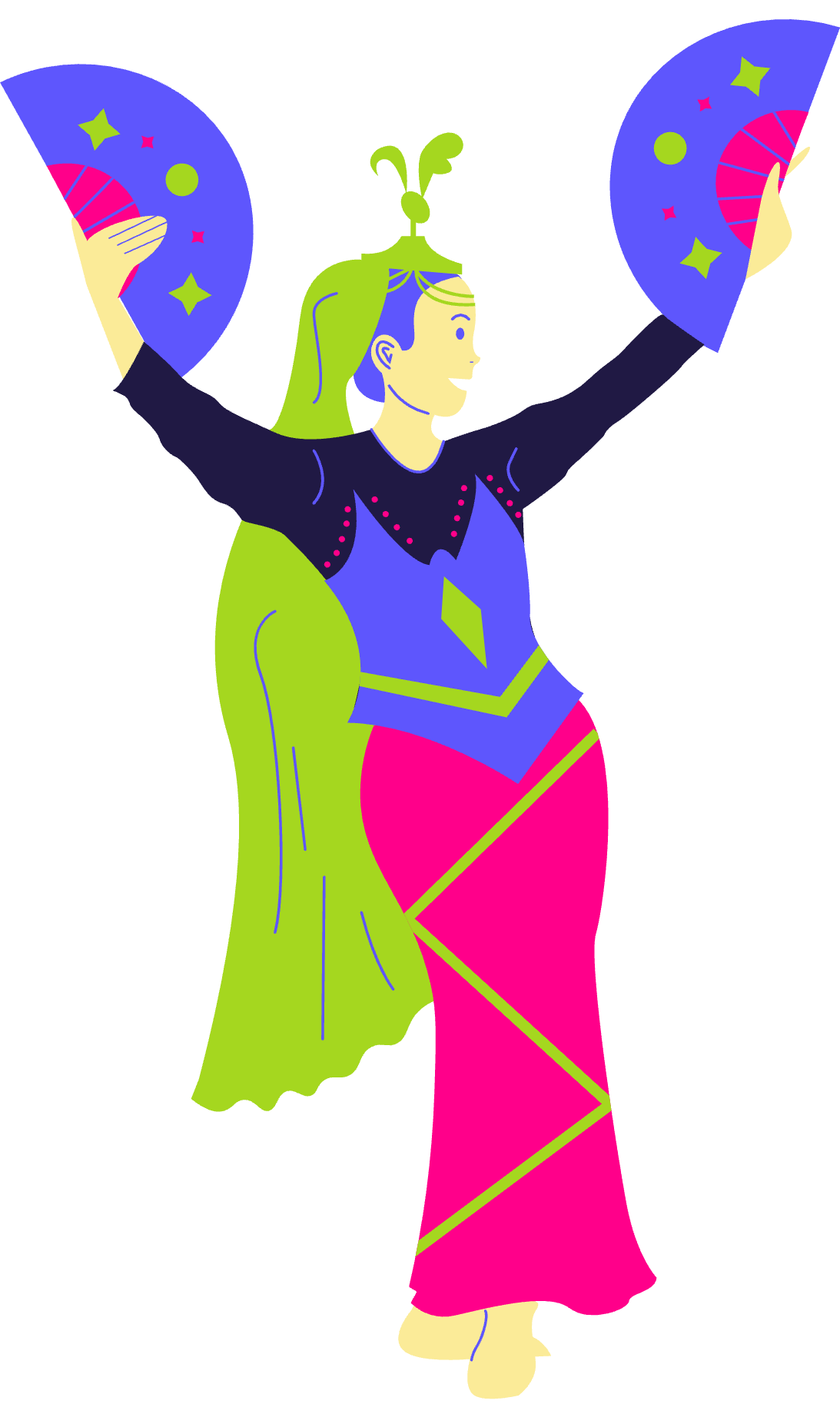 OTHER SECULAR FESTIVALS
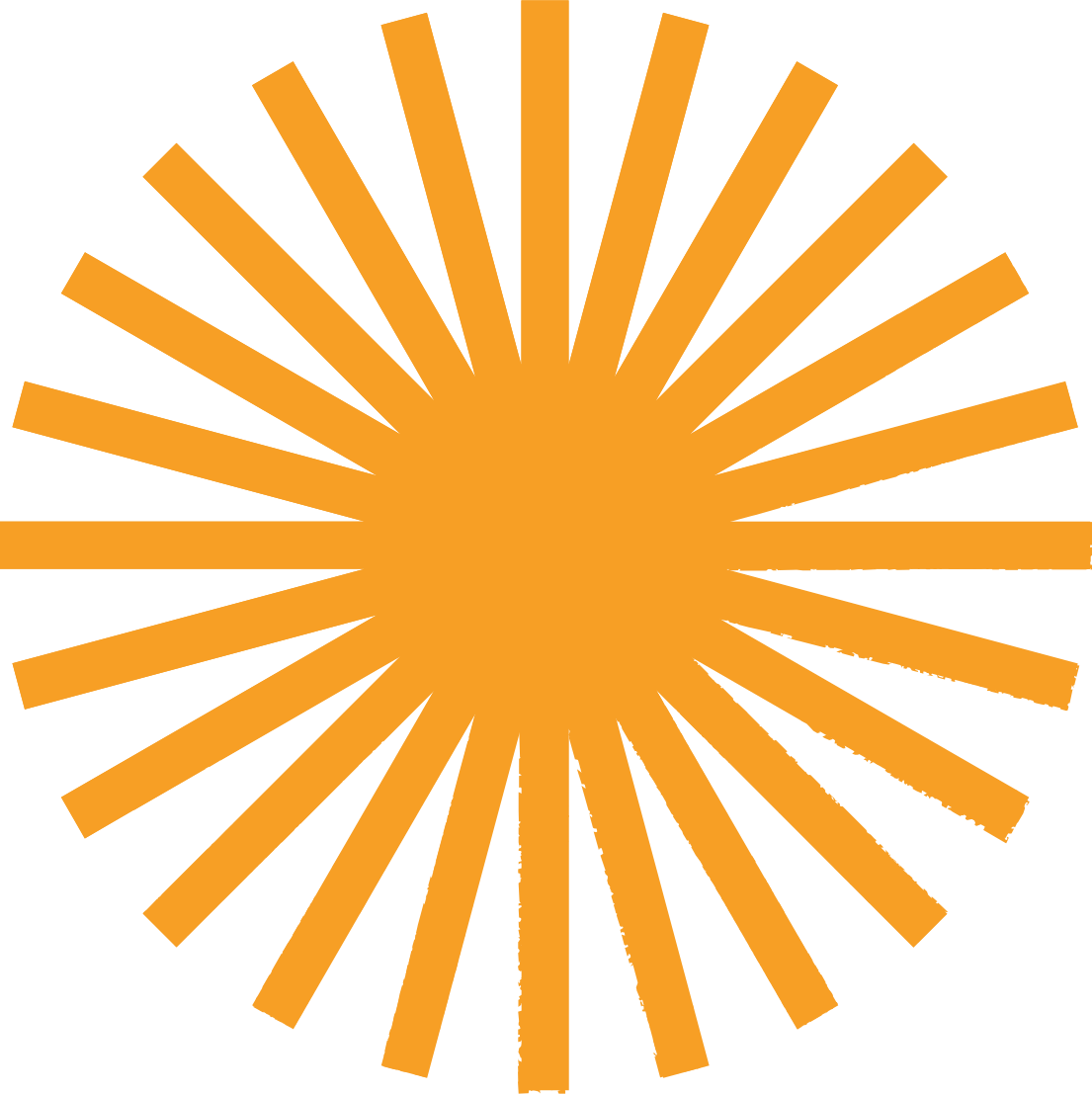 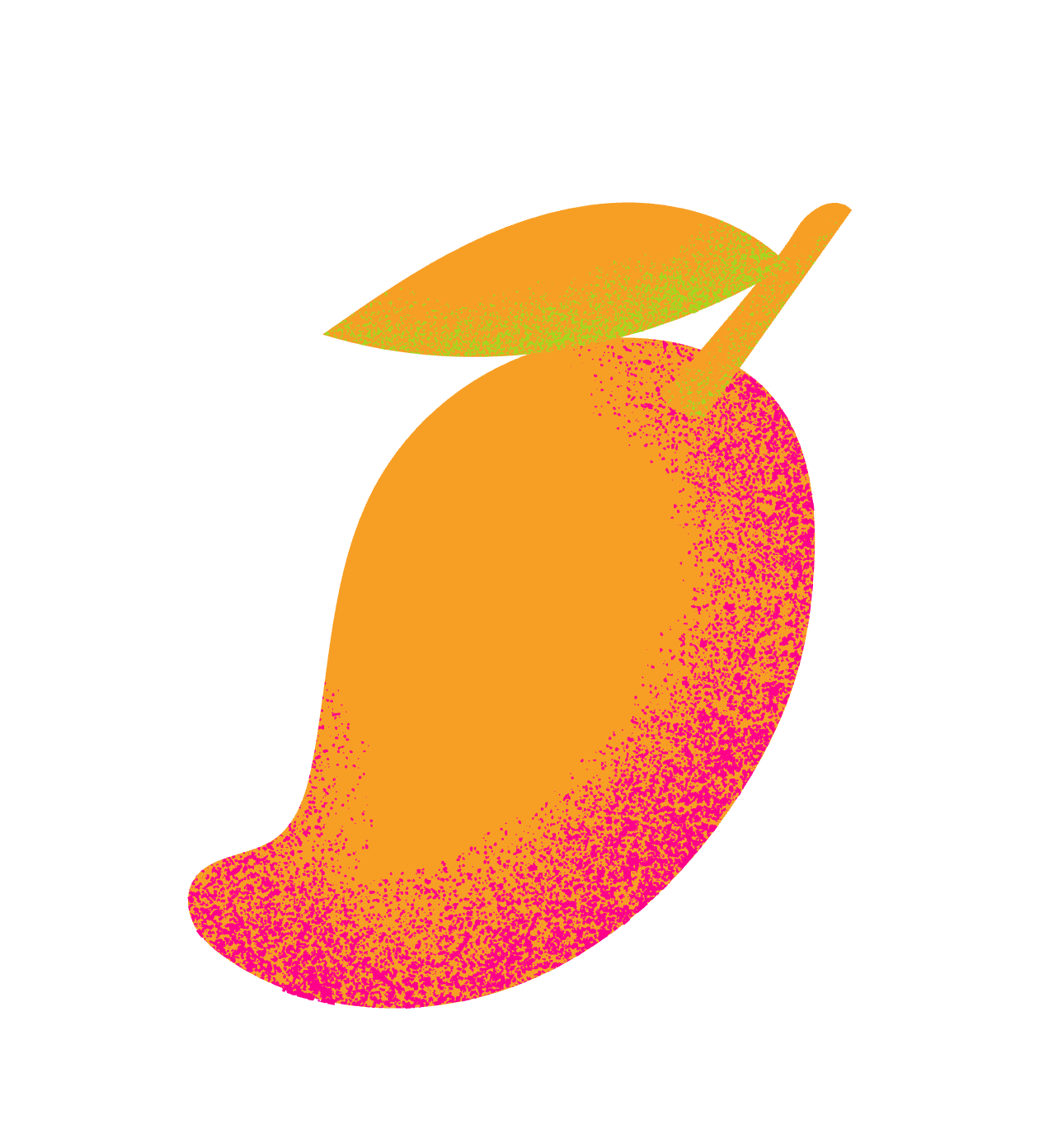 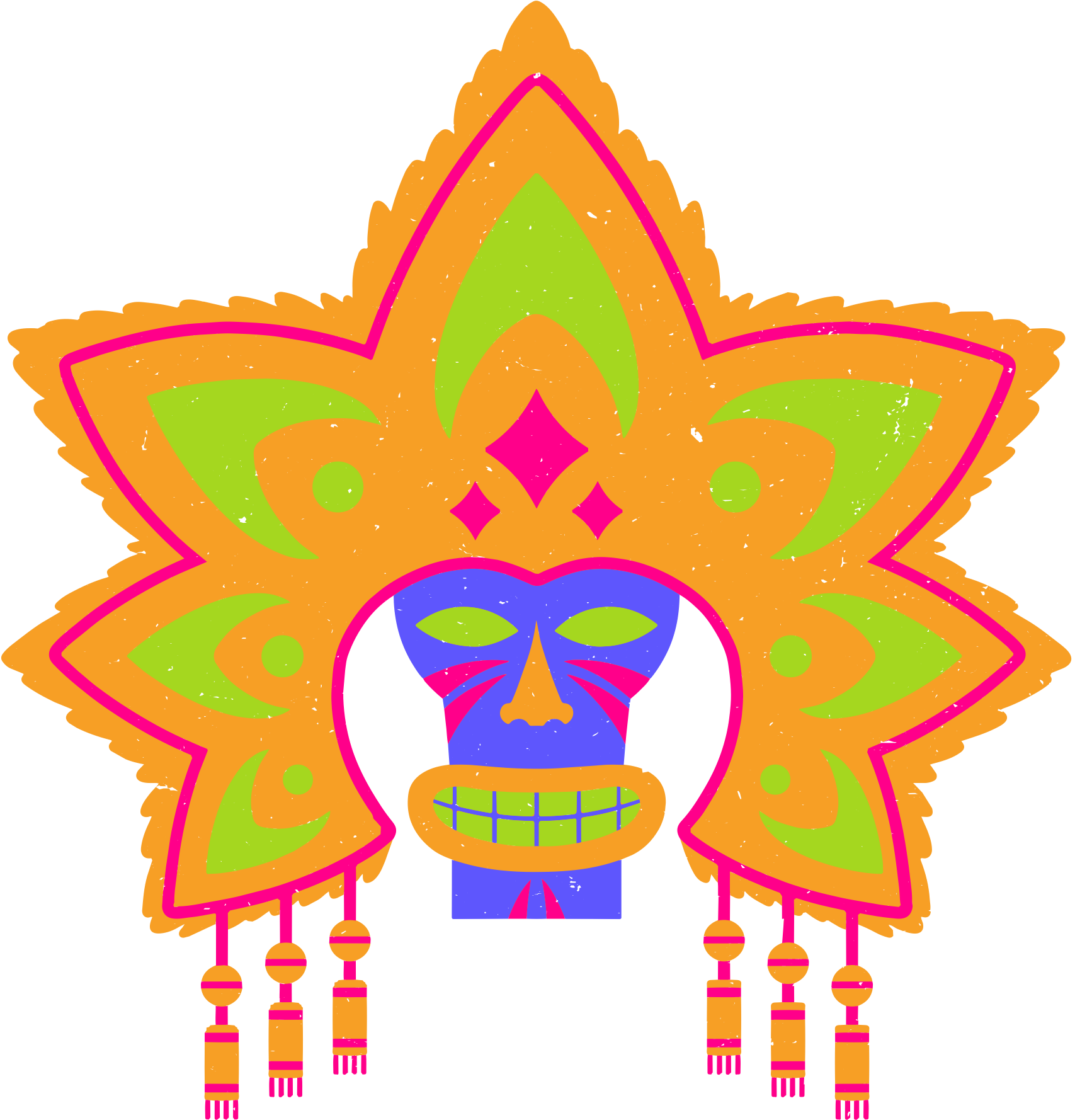 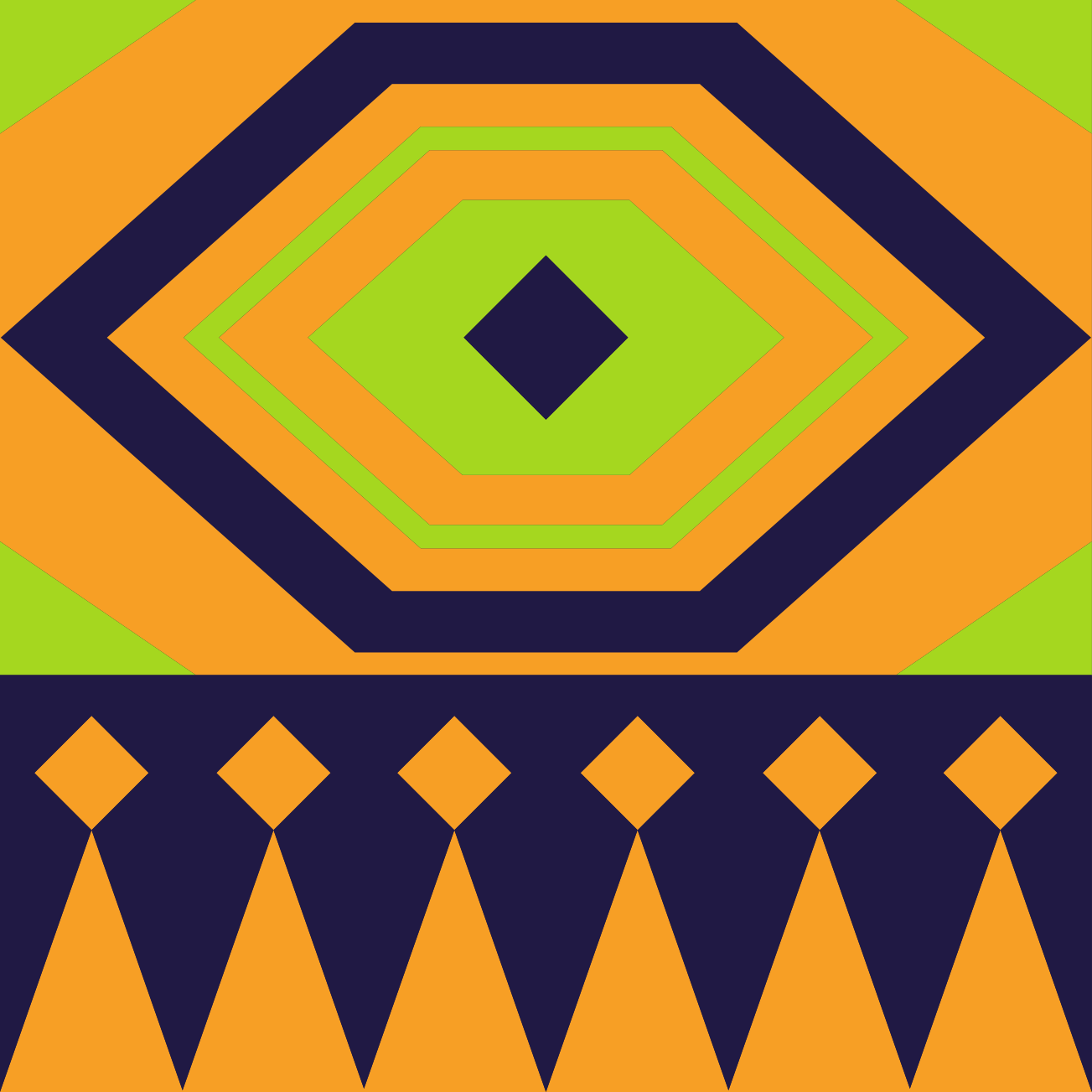 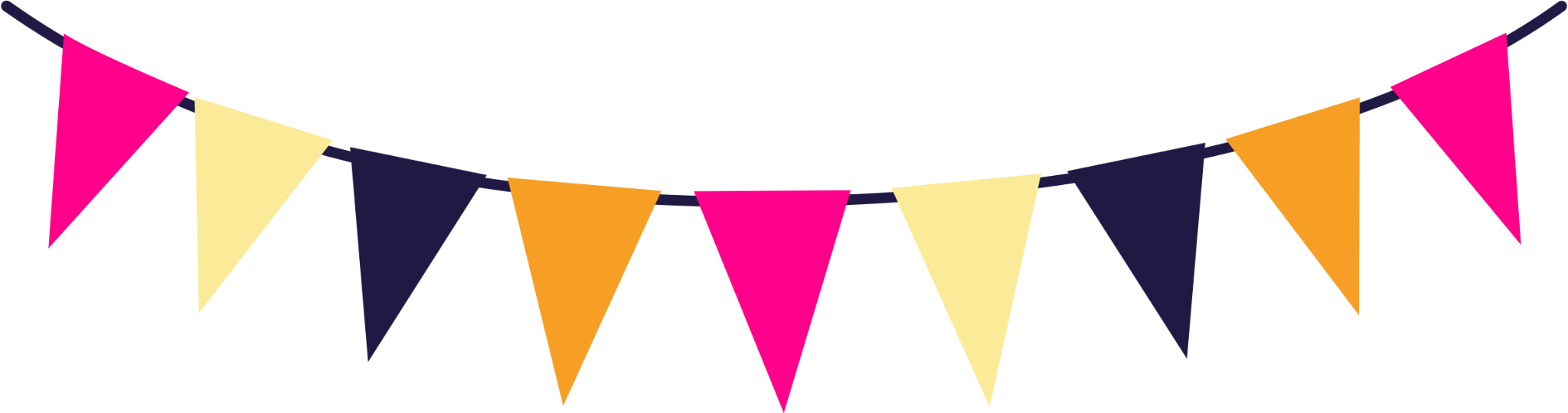 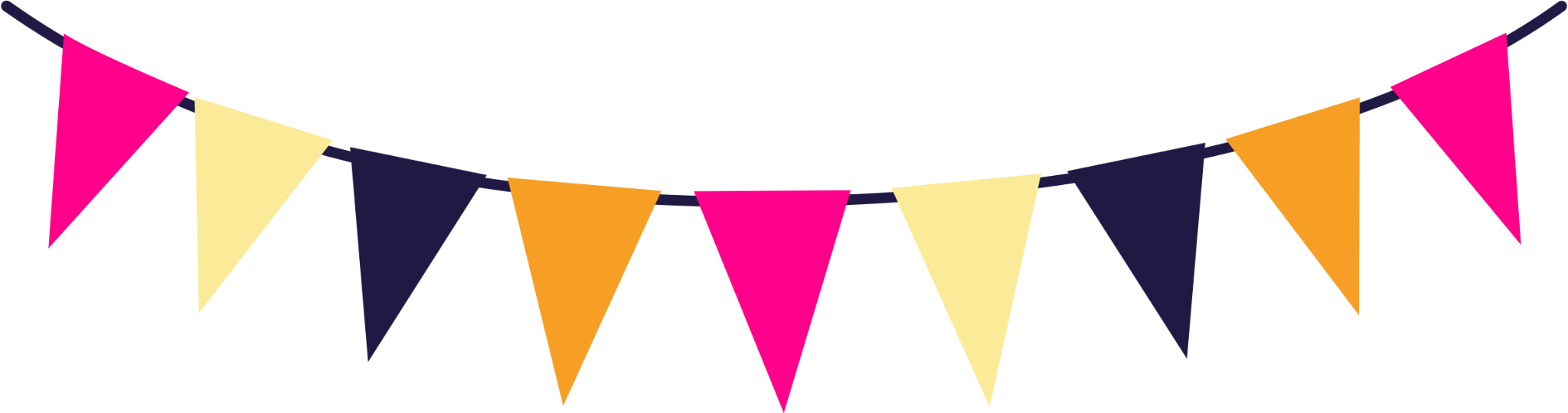 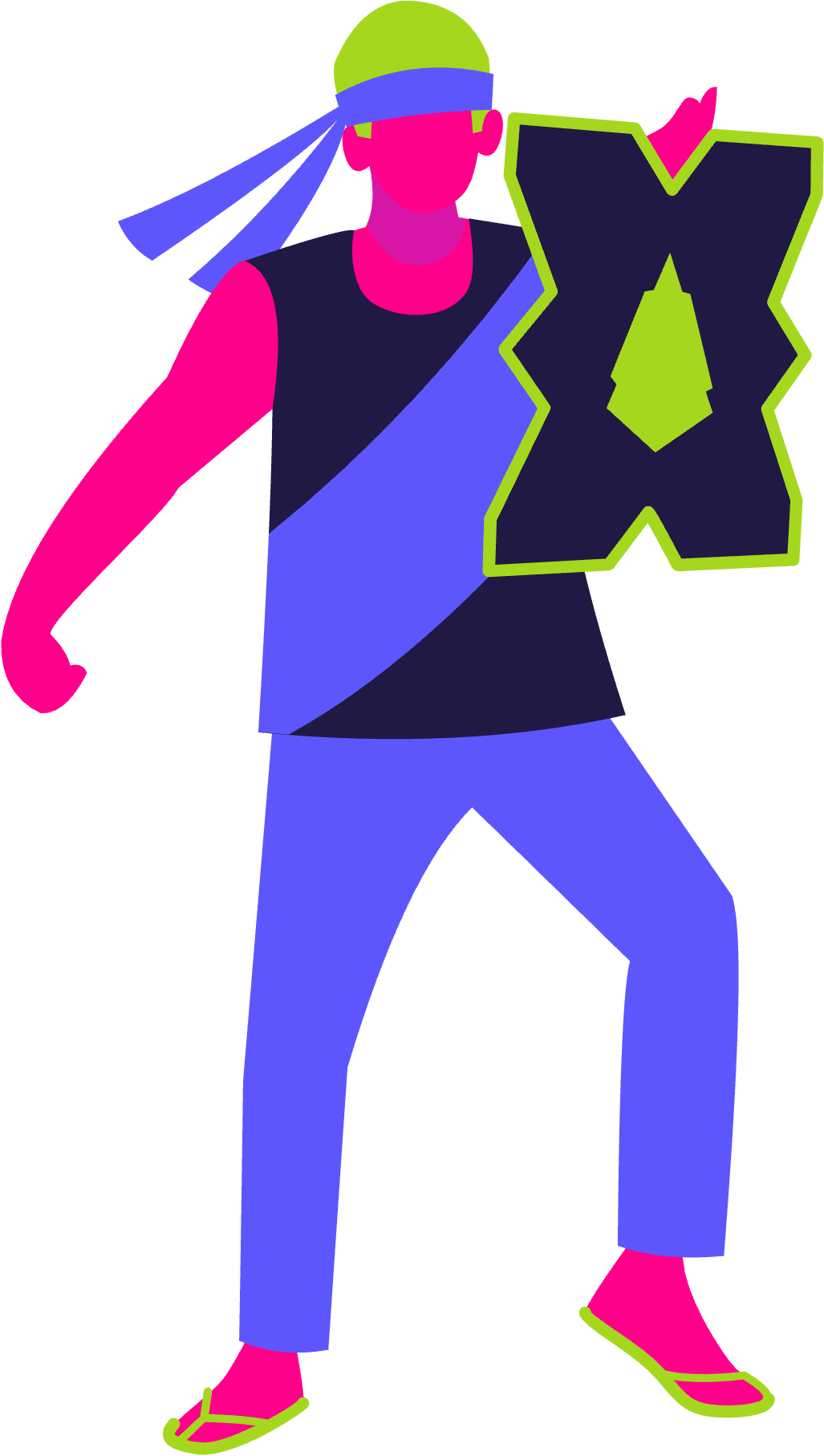 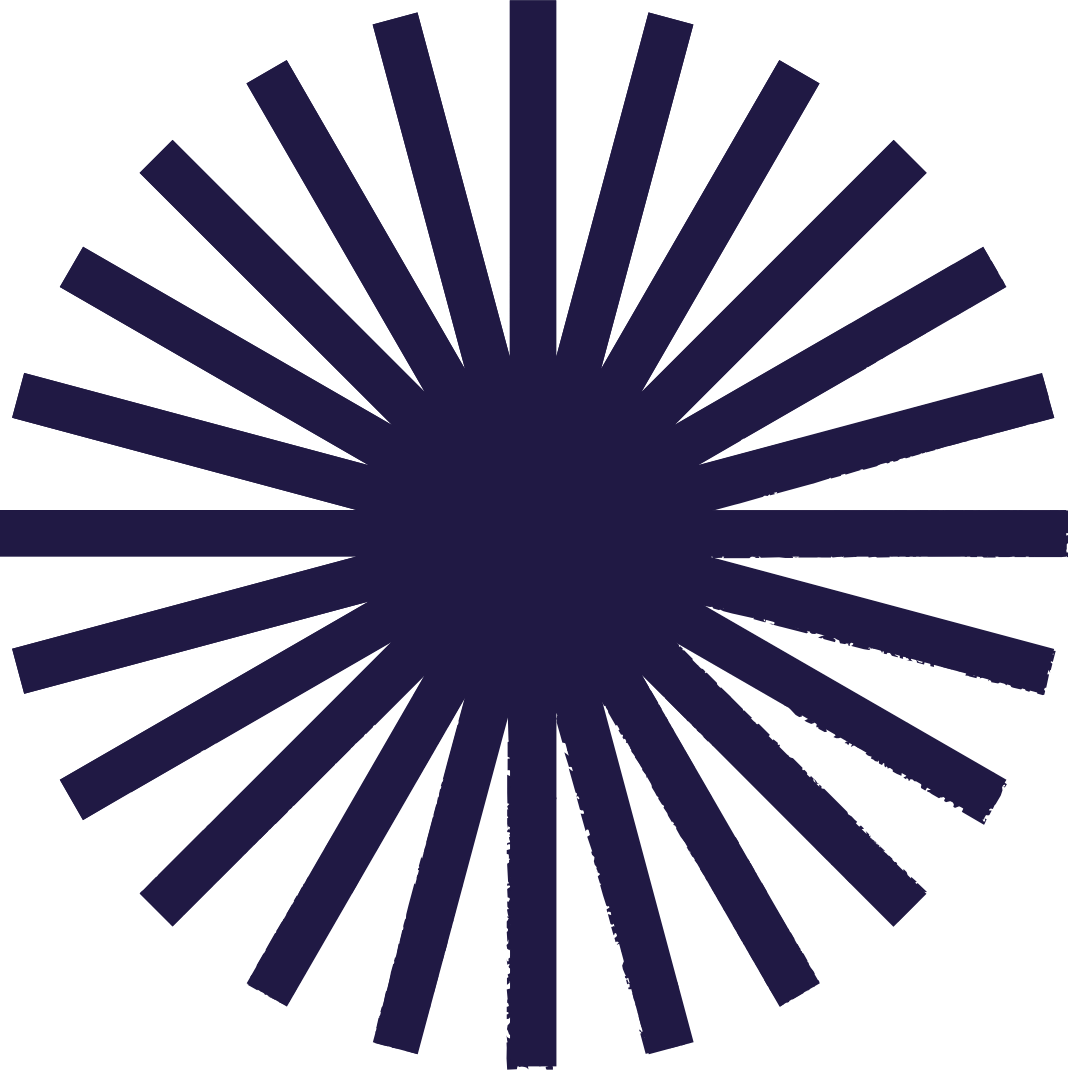 CONCLUSION
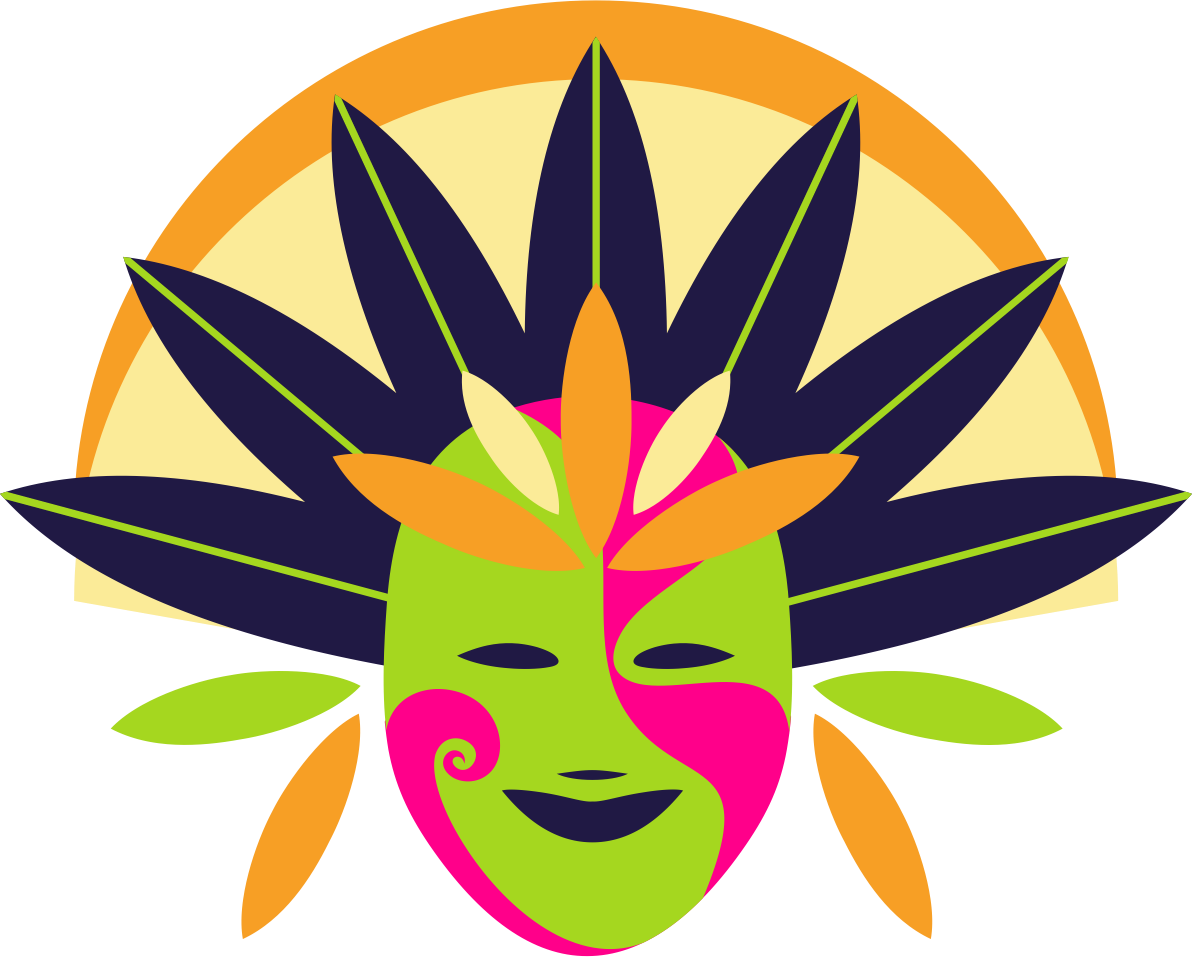 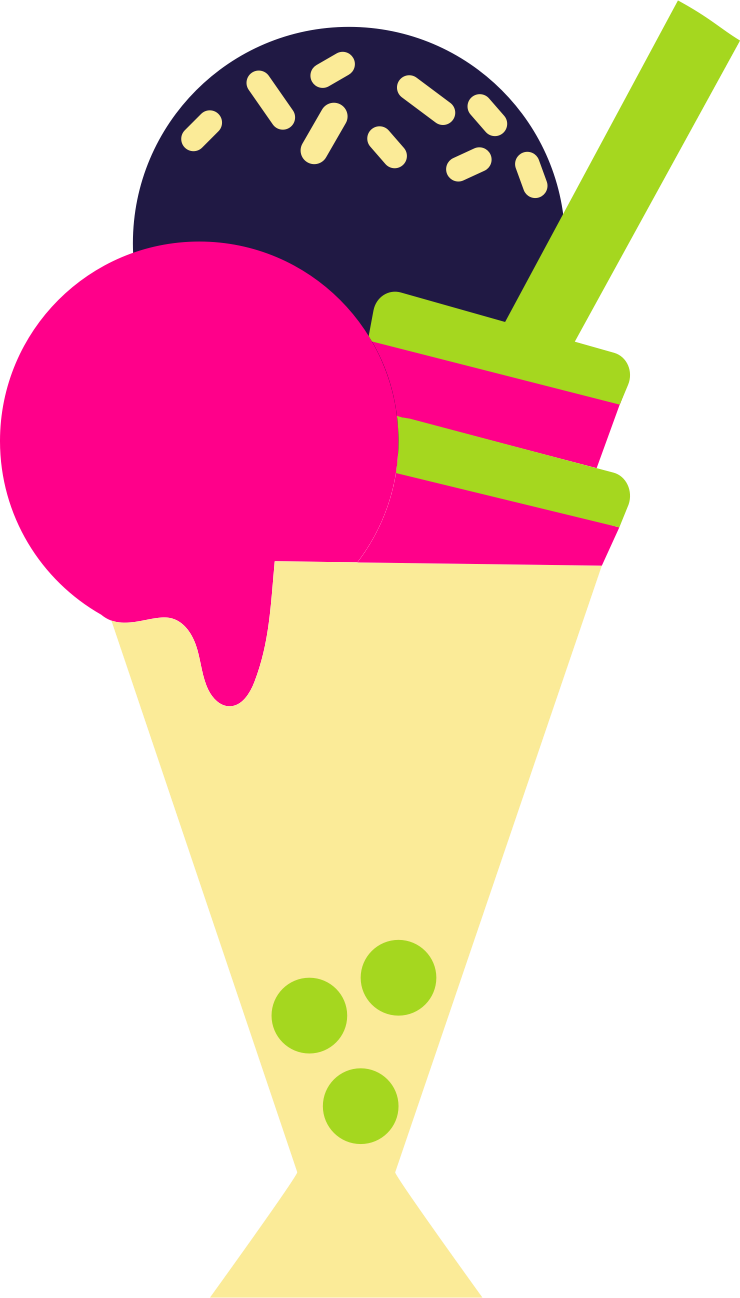 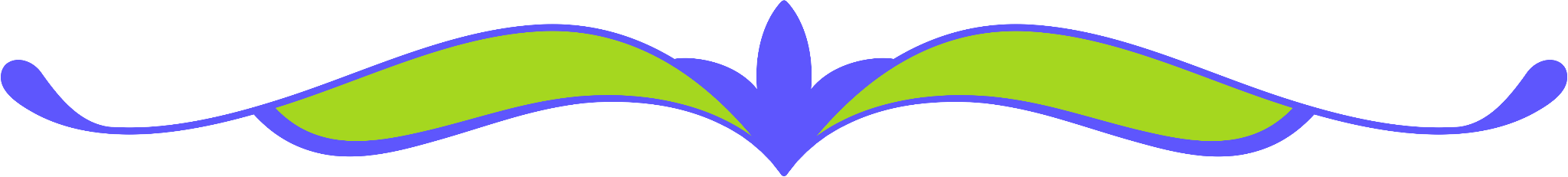 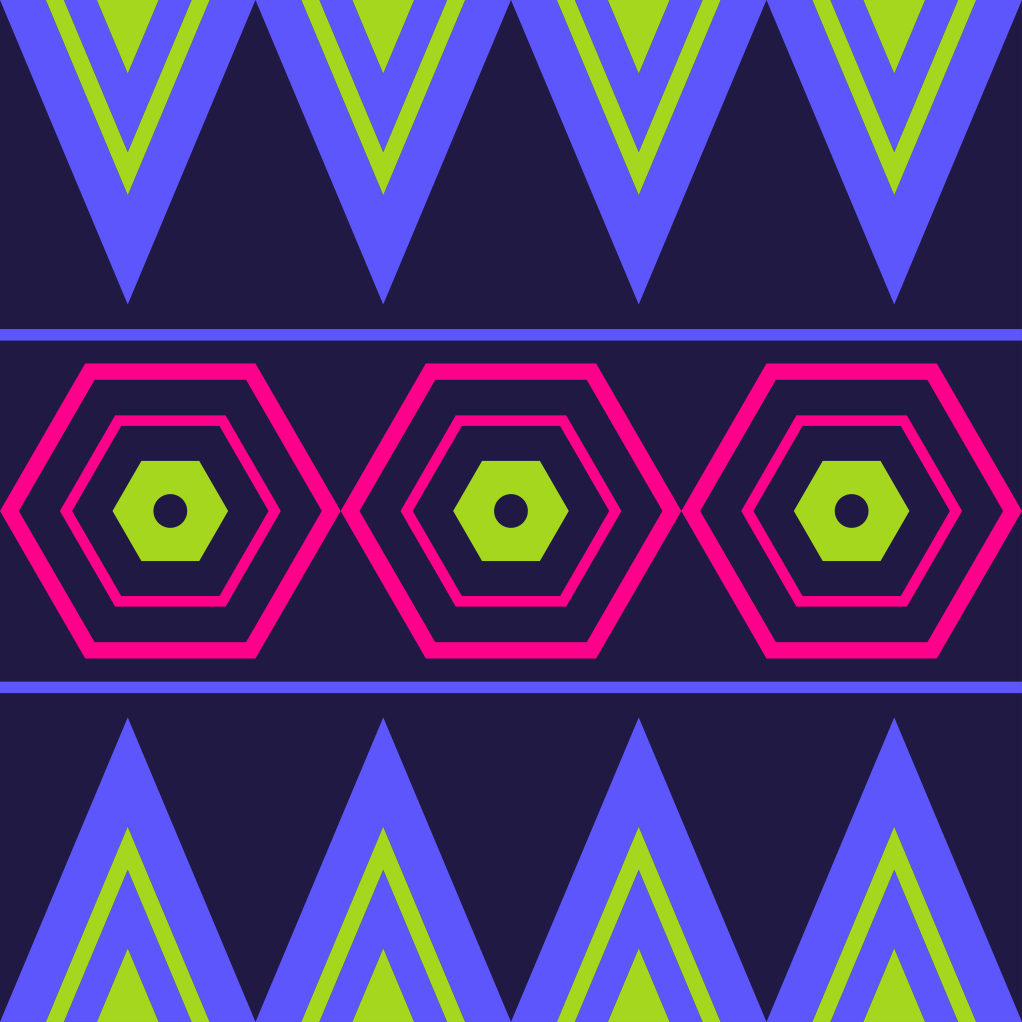 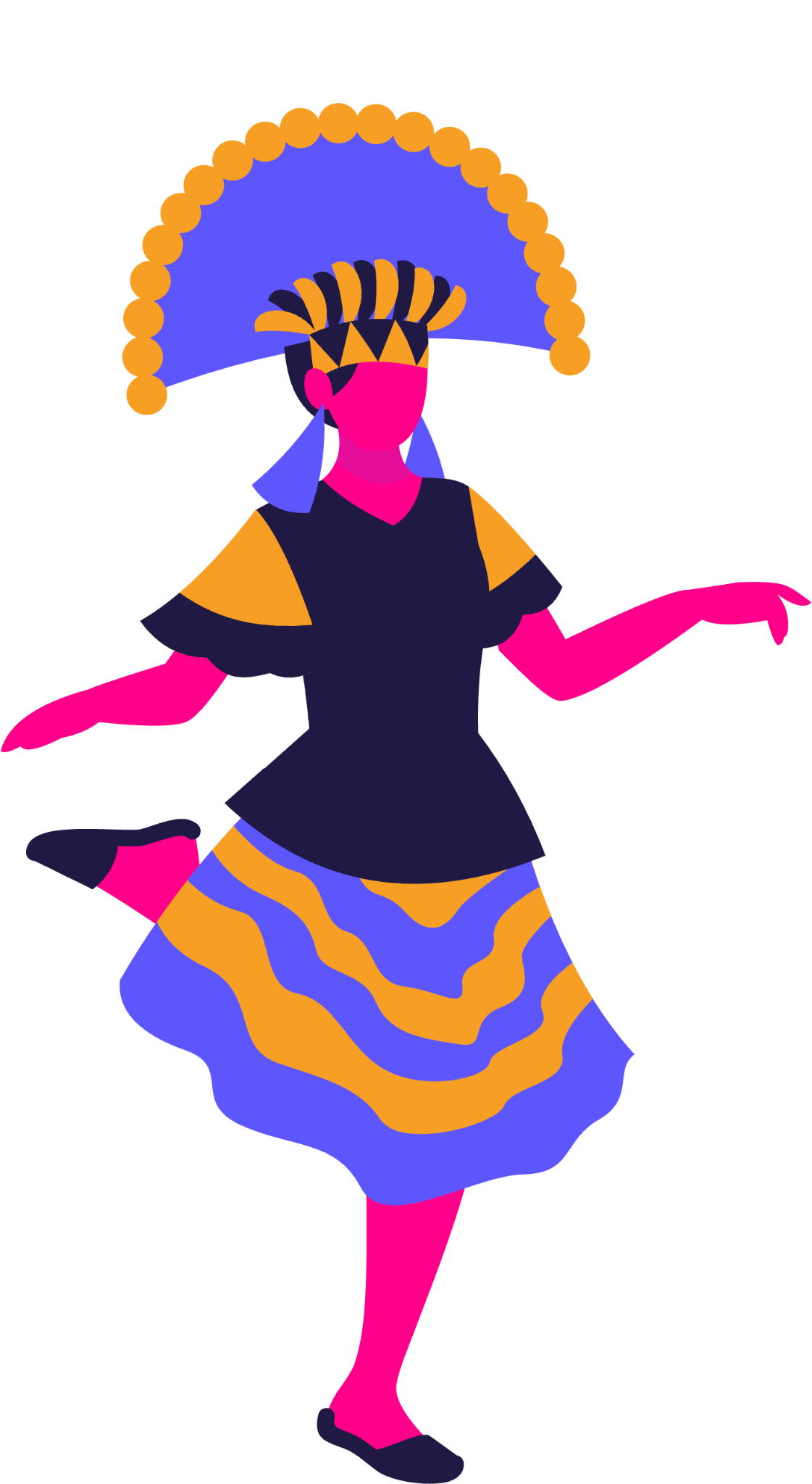 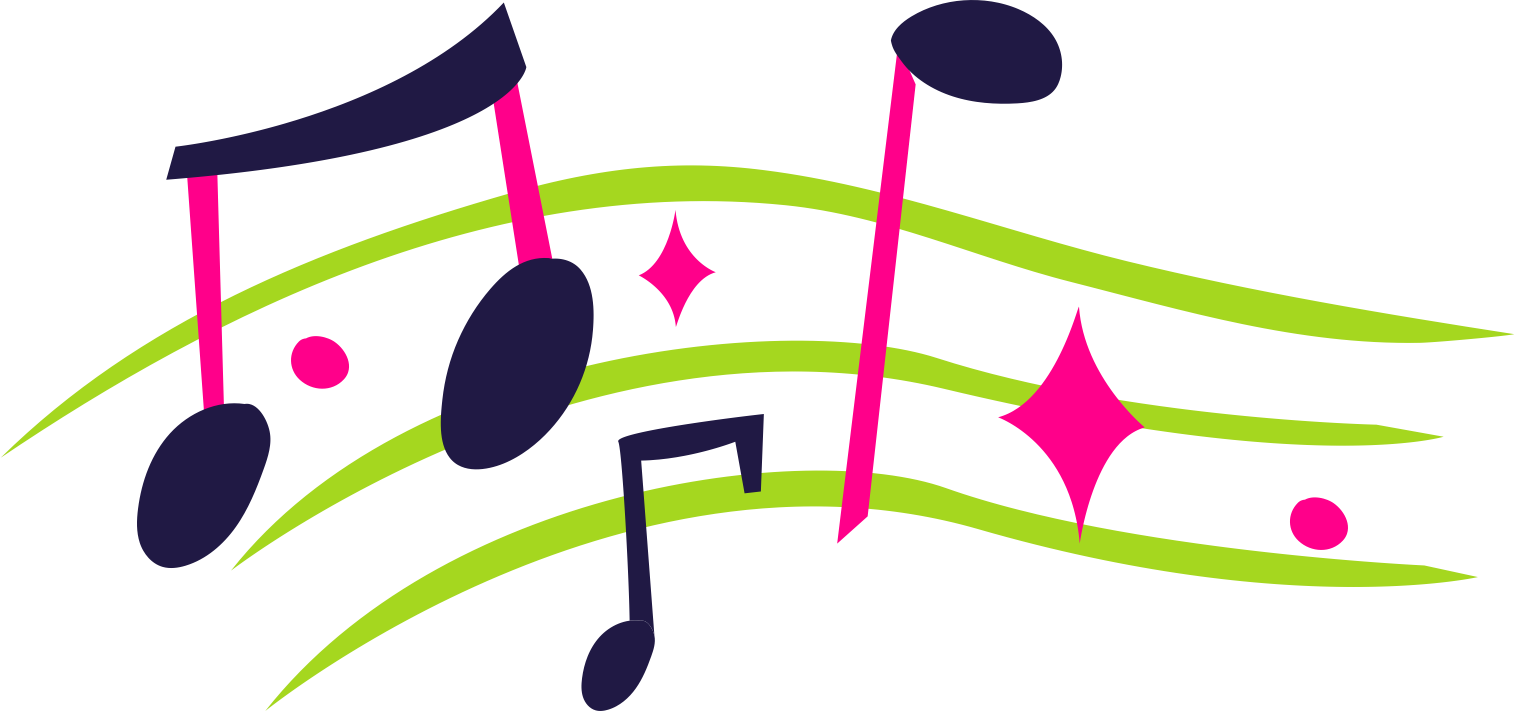 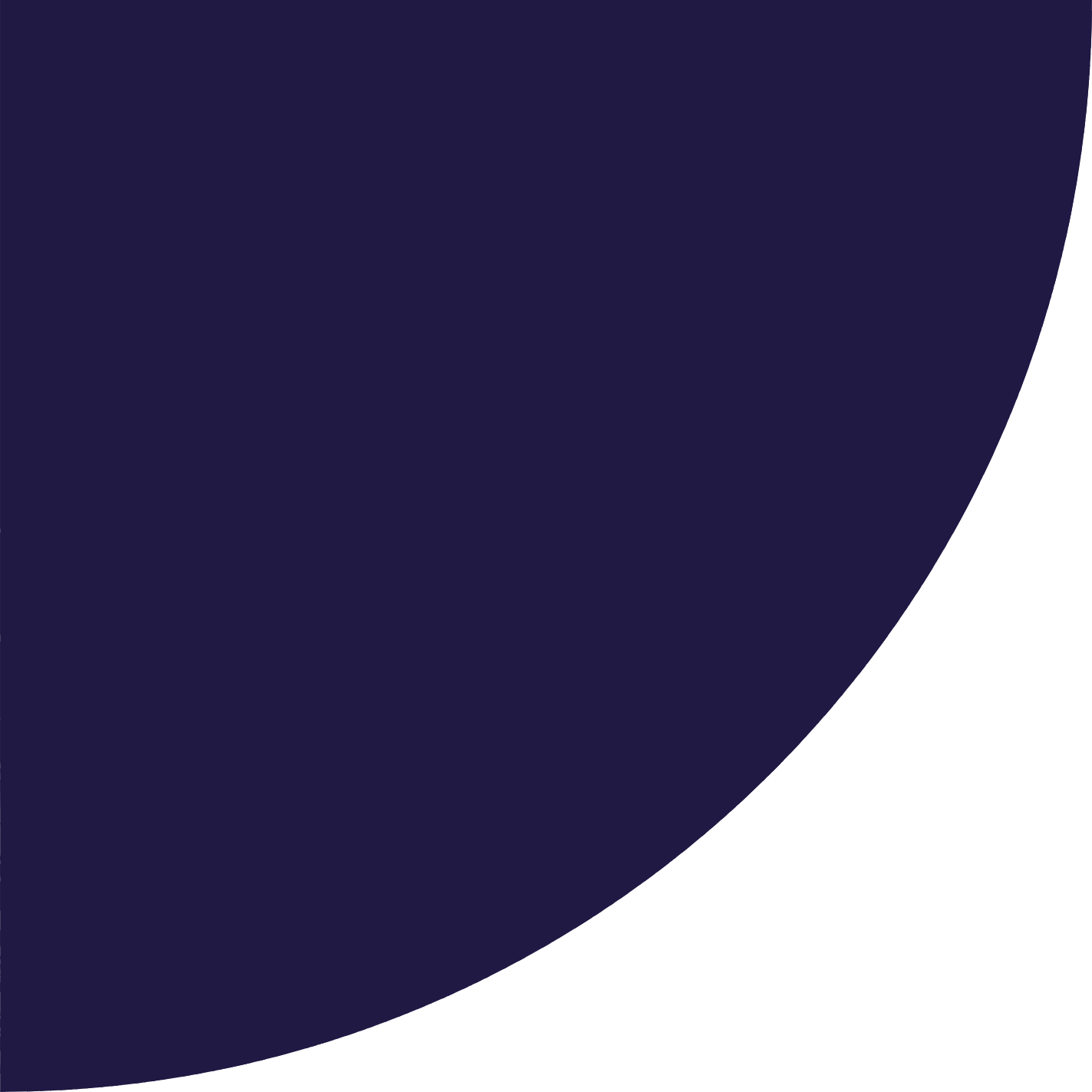 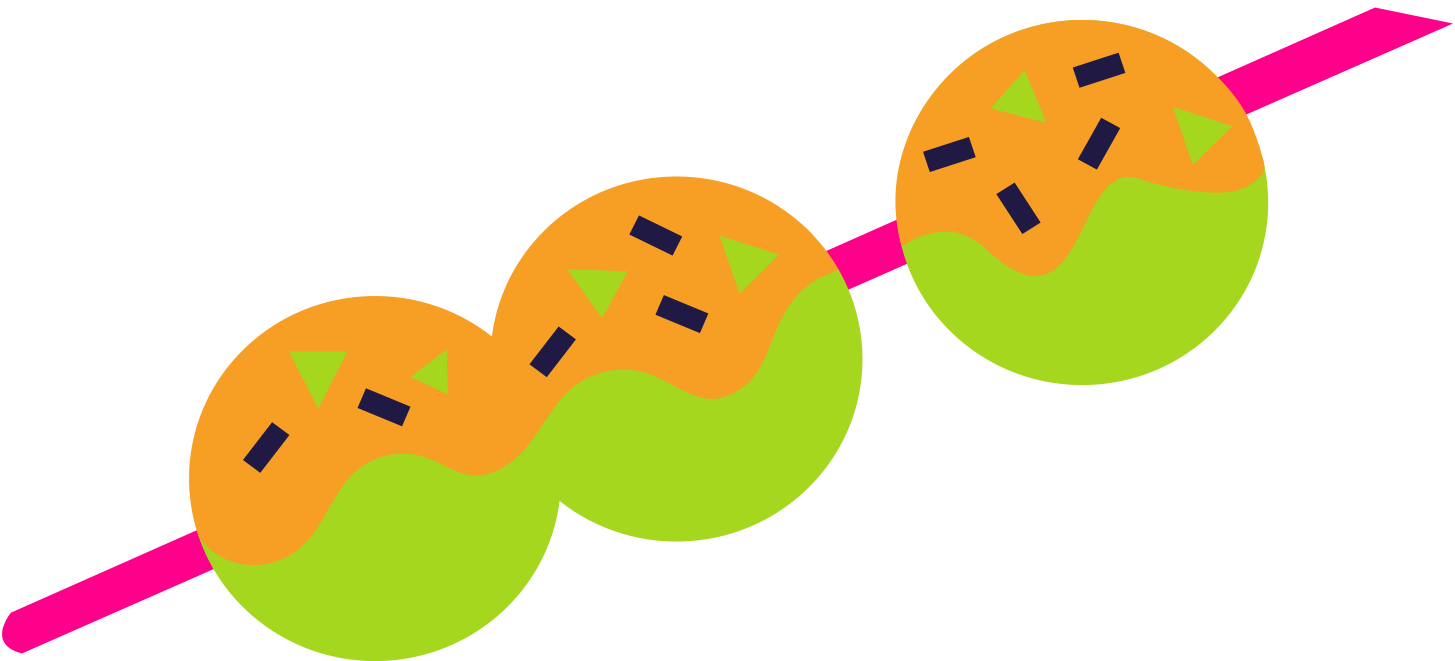 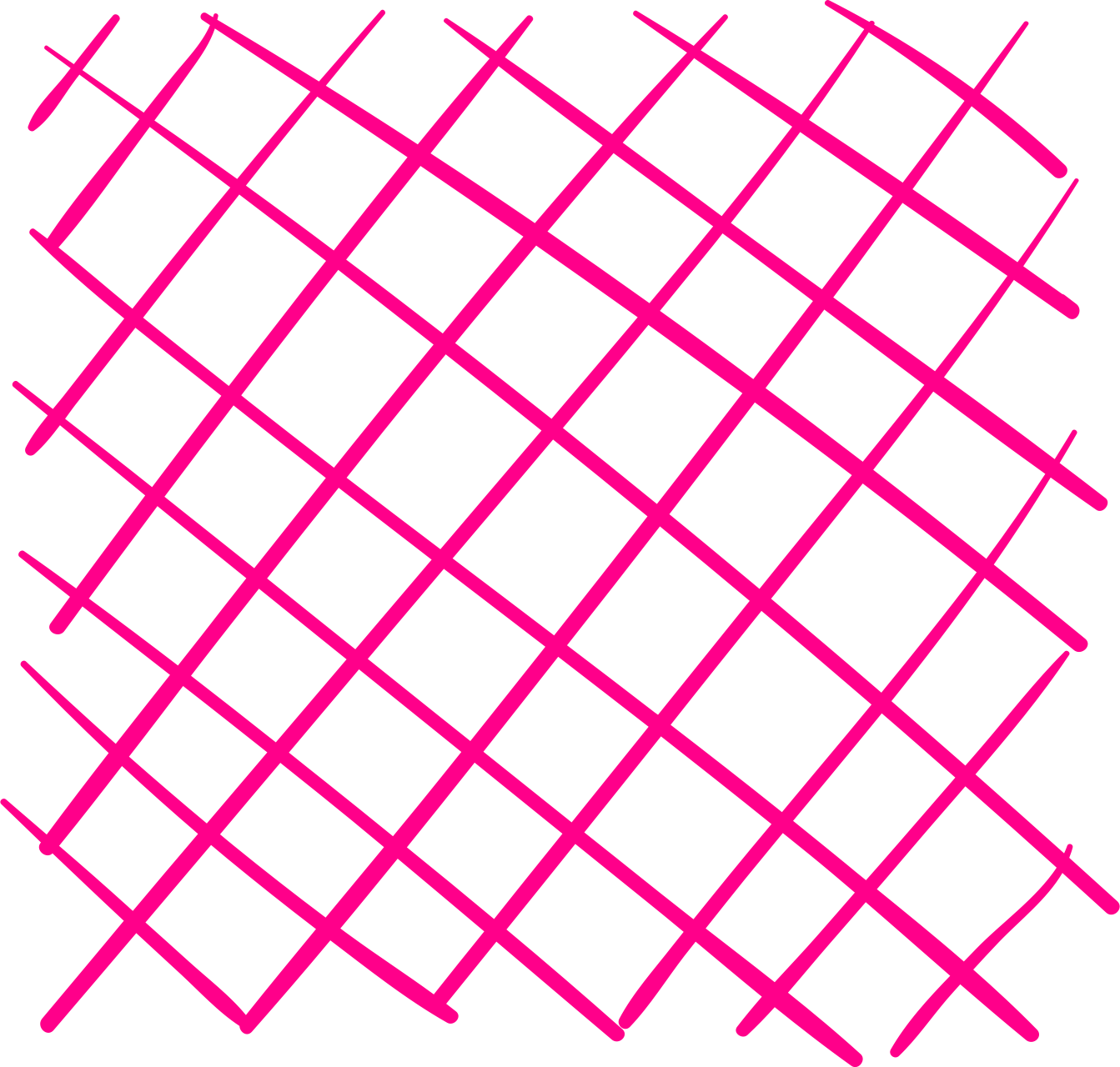 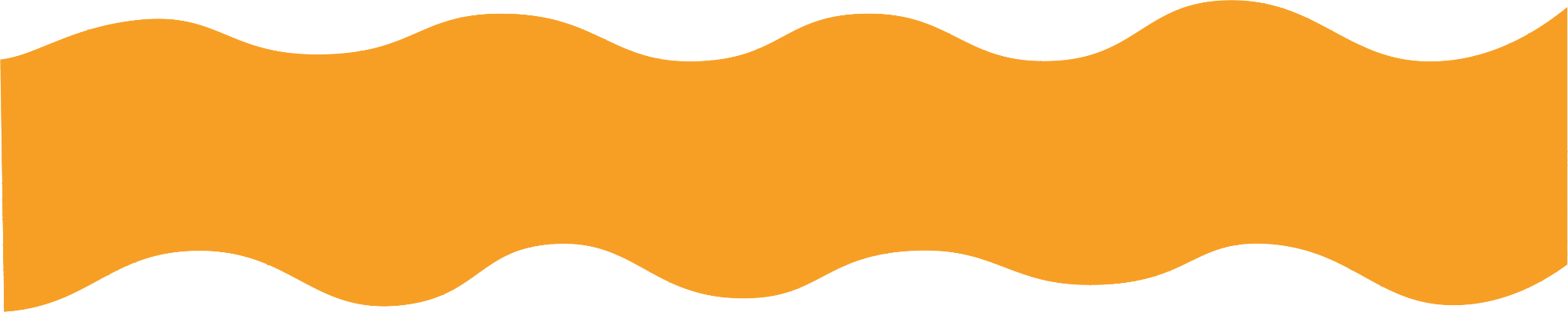 Add a main point here
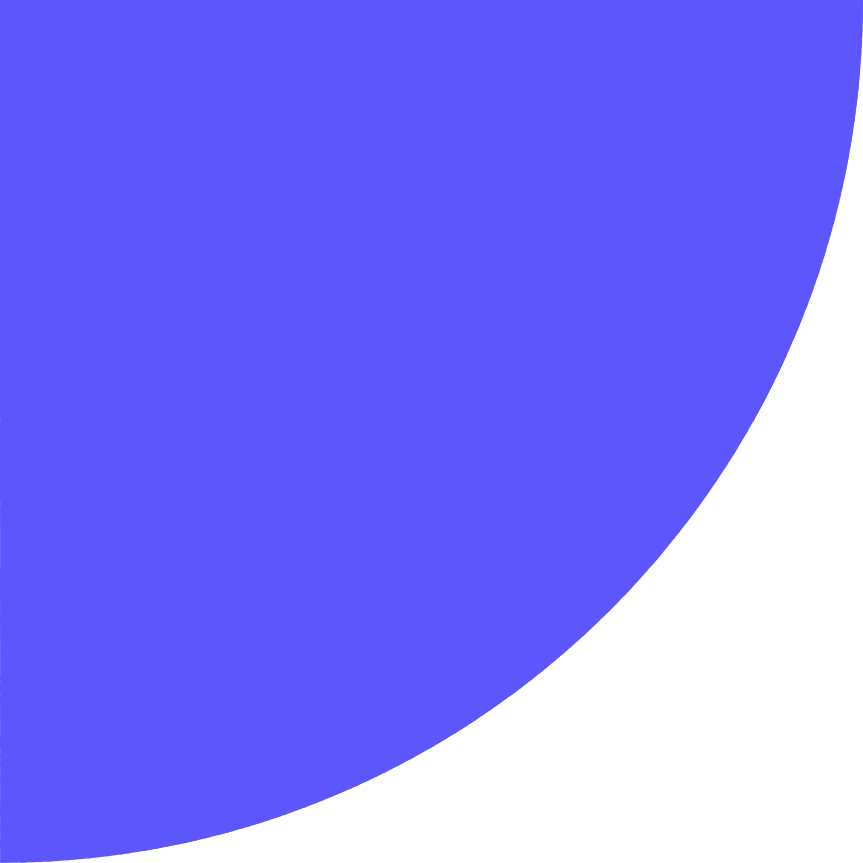 Add a main point here
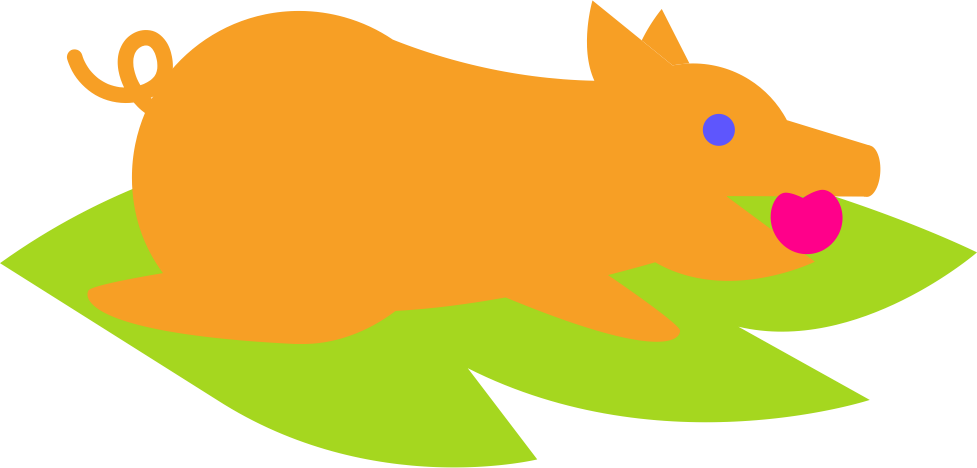 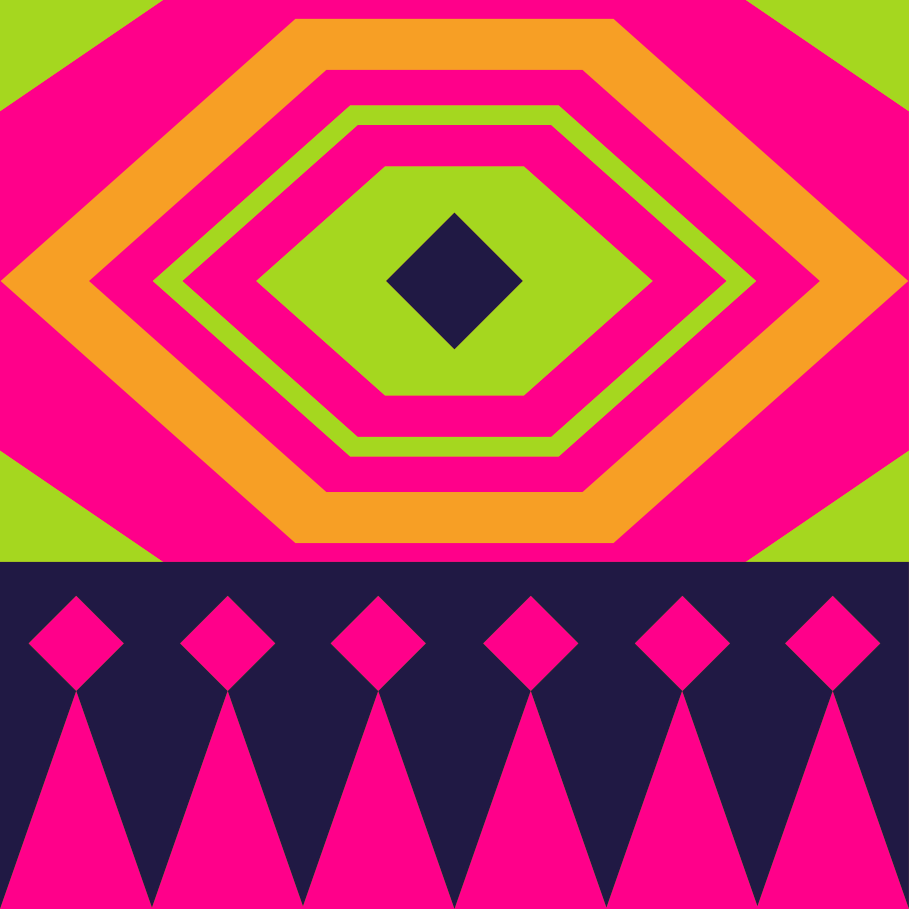 Lorem ipsum dolor sit amet, consectetur adipiscing elit. 

Donec et odio ut nisi vestibulum dignissim vitae a massa. Quisque ut commodo ex molestie lacus.
Lorem ipsum dolor sit amet, consectetur adipiscing elit. 

Donec et odio ut nisi vestibulum dignissim vitae a massa. Quisque ut commodo ex molestie lacus.
LET’S RECAP
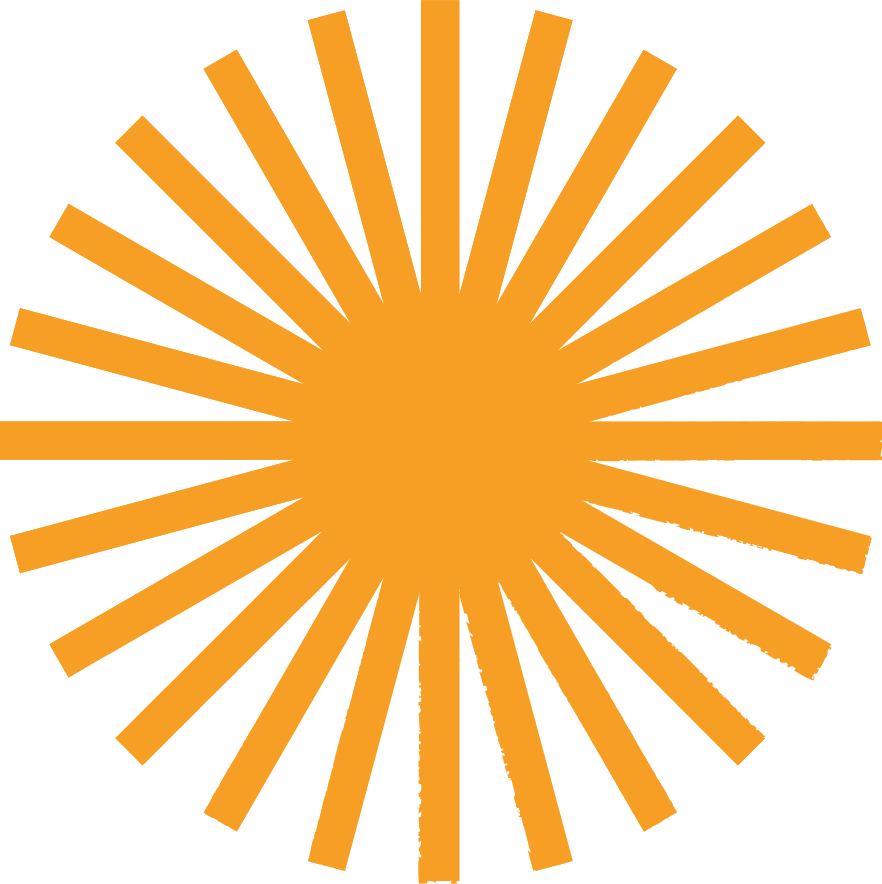 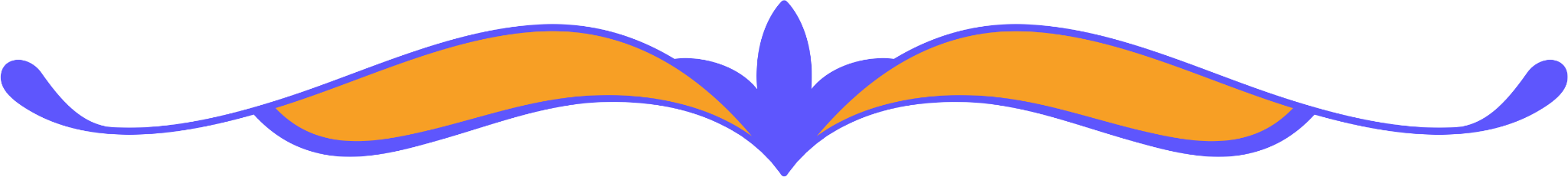 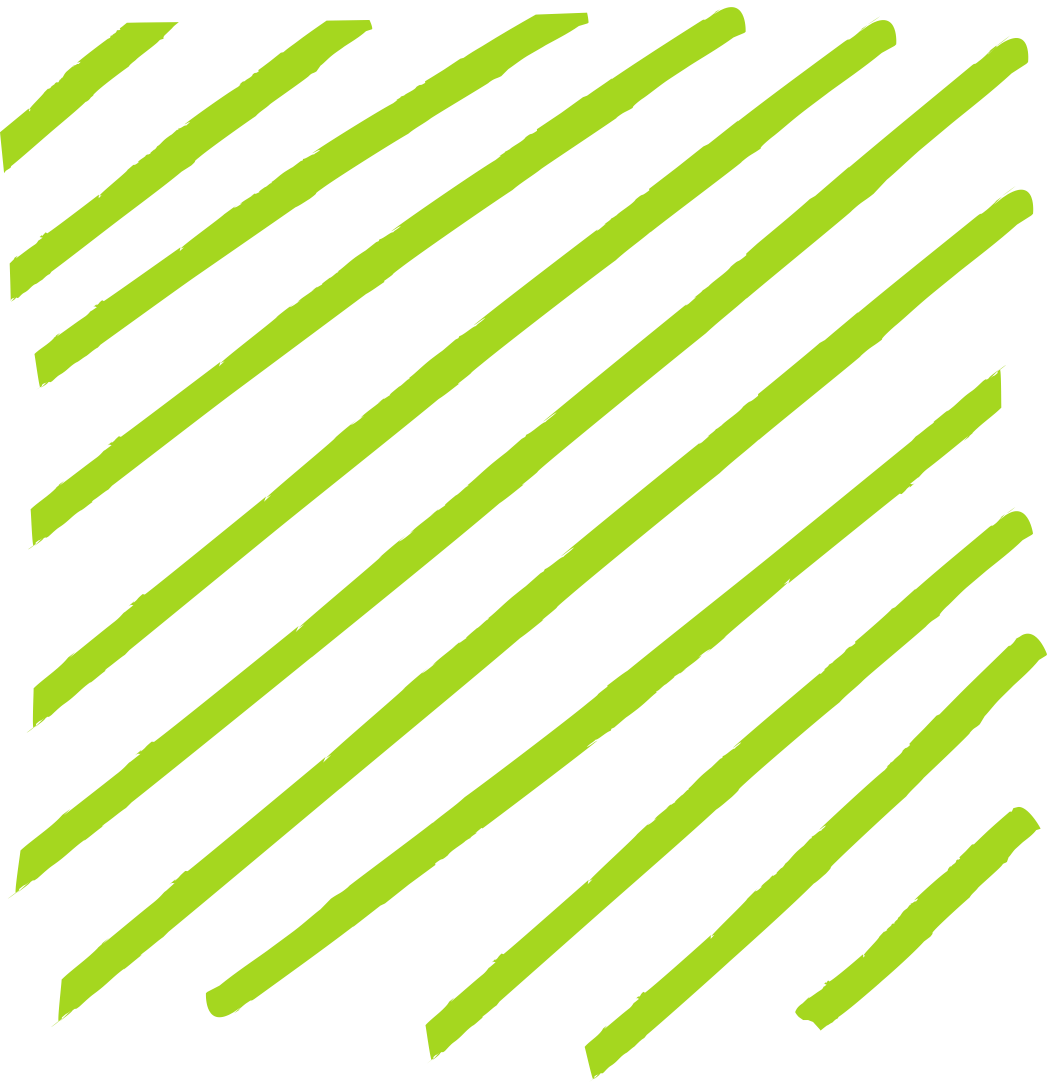 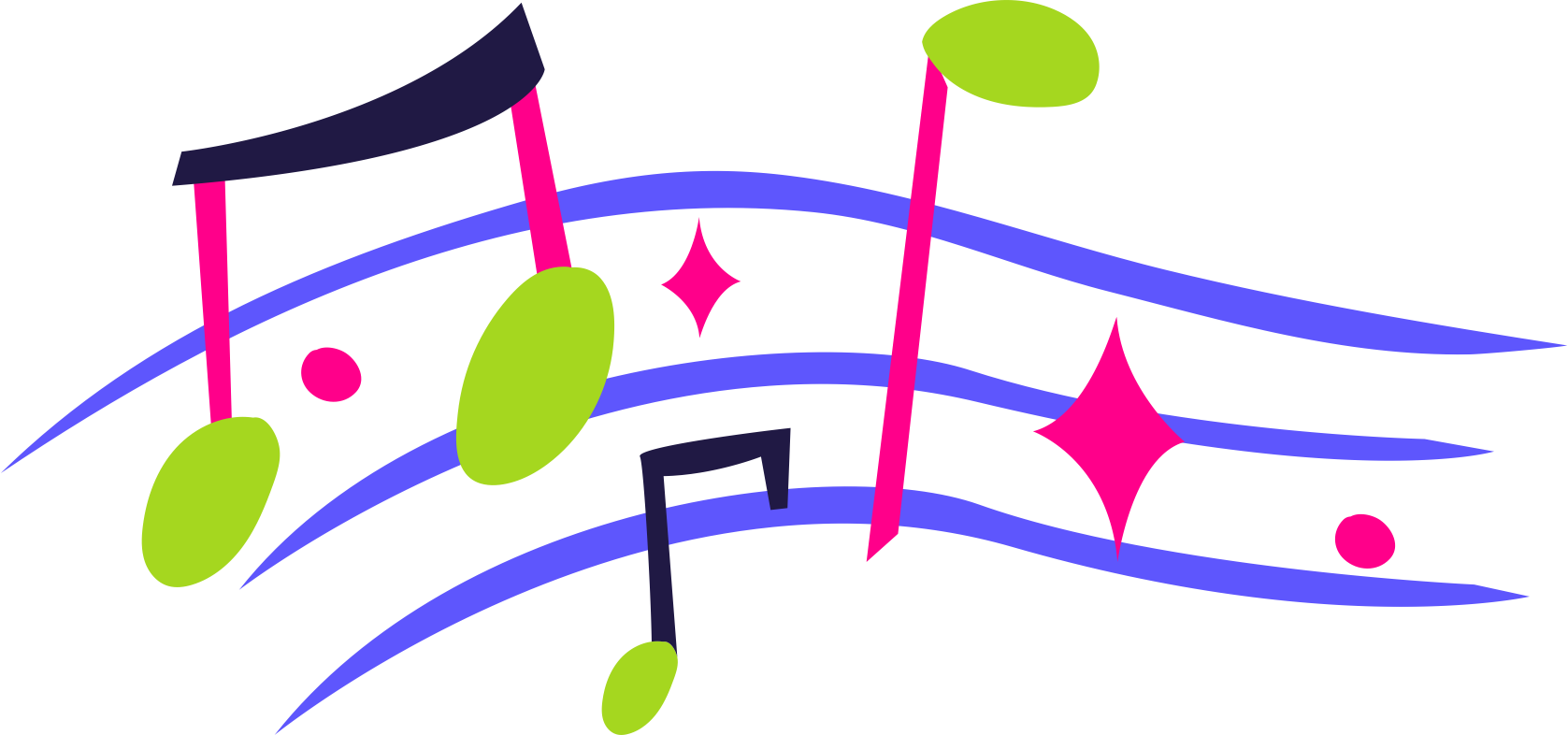 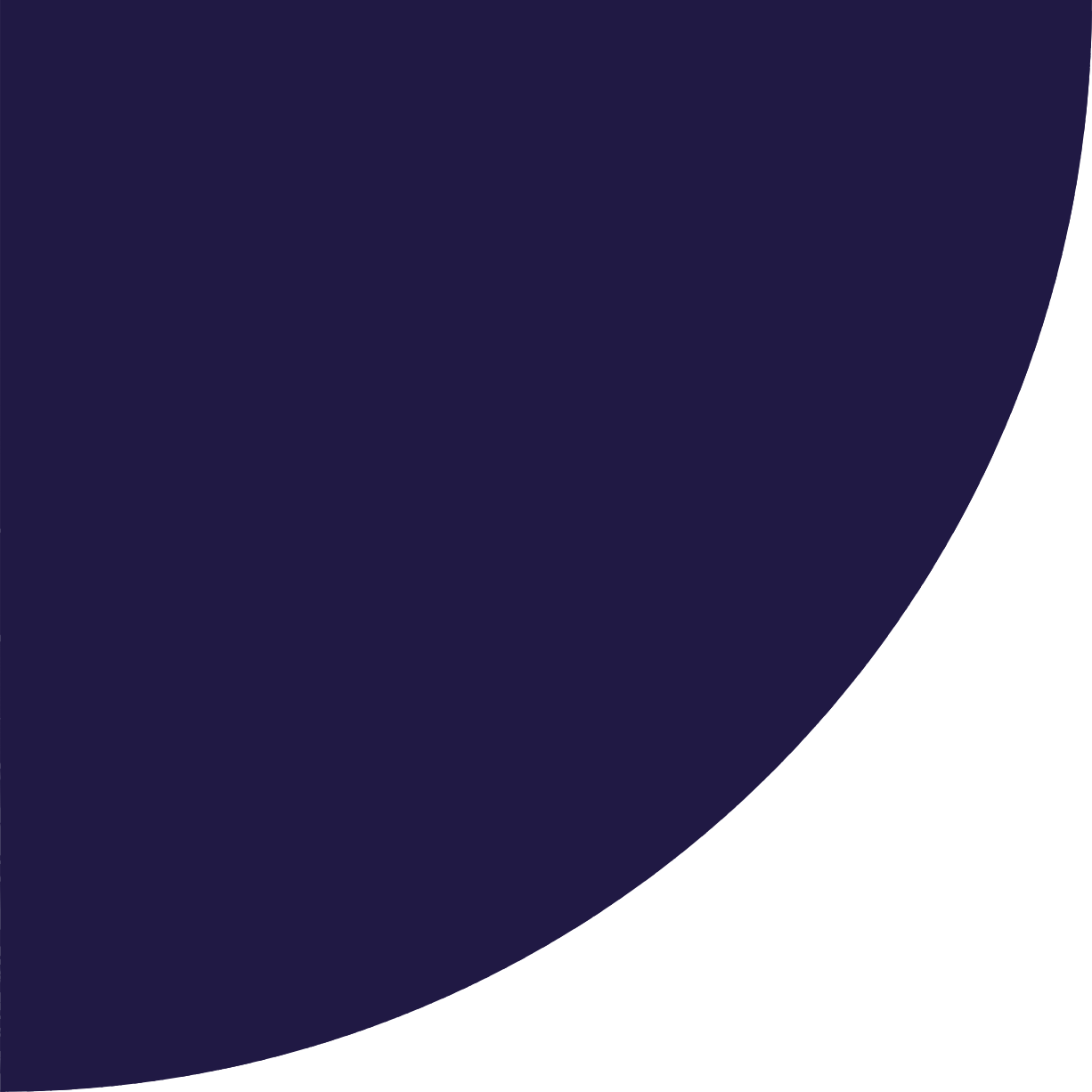 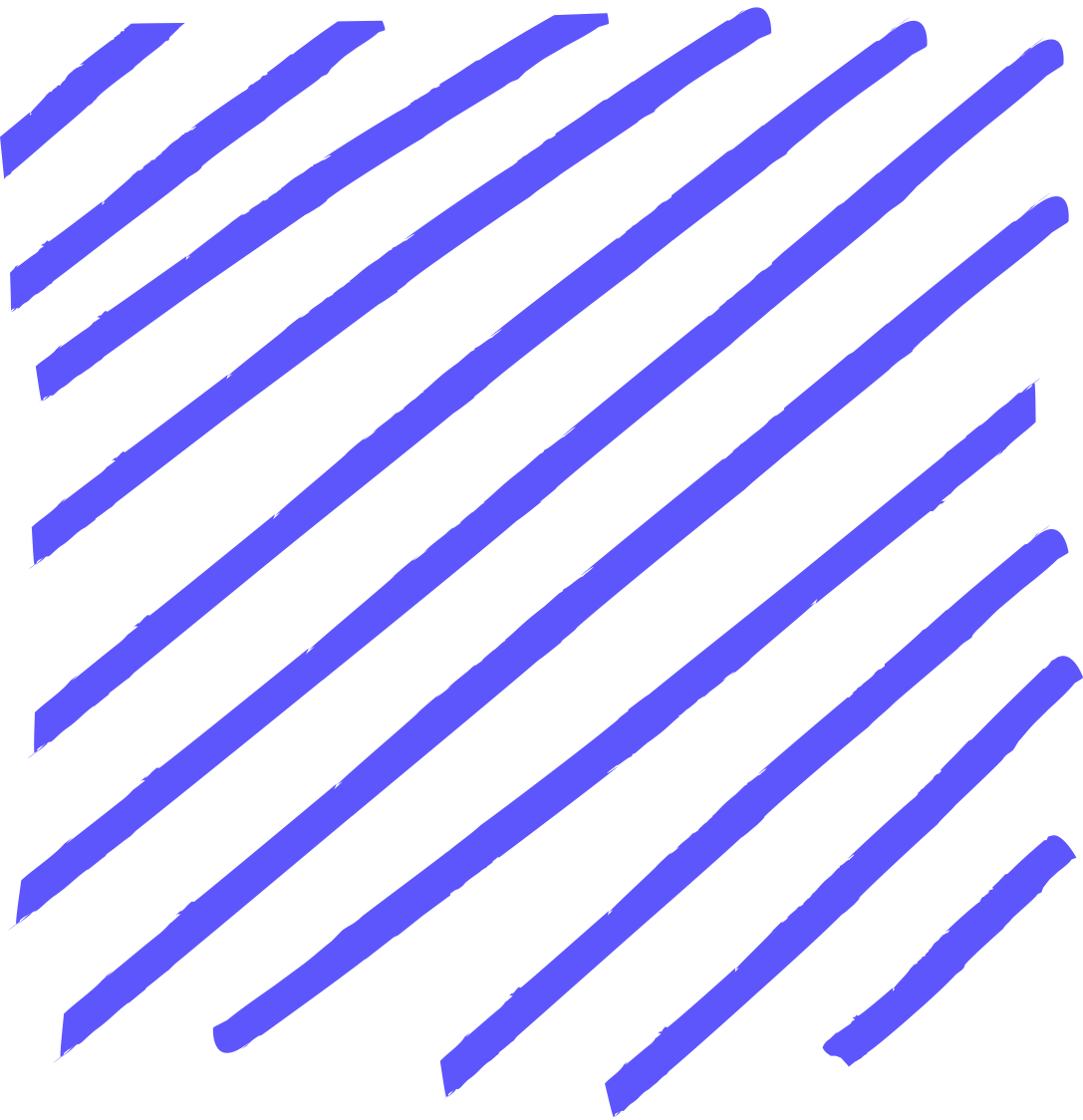 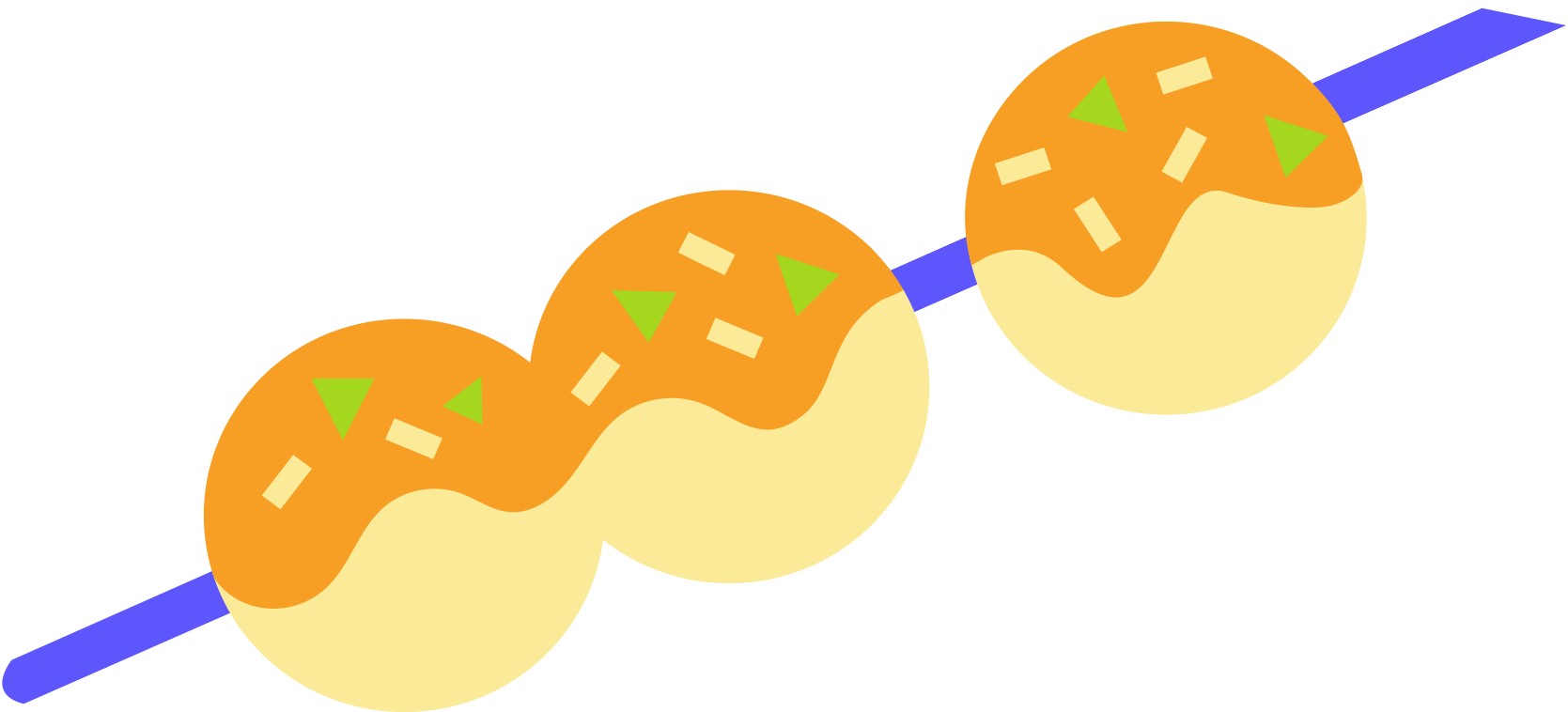 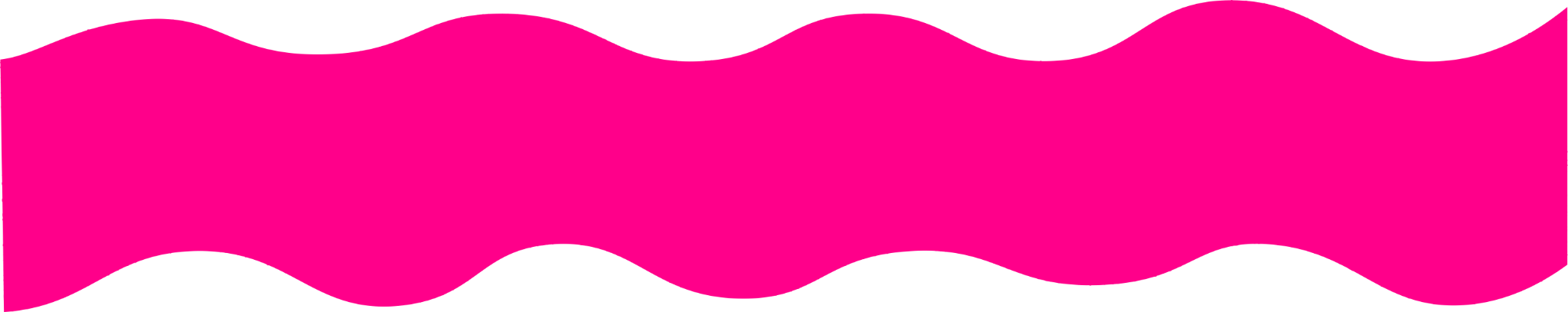 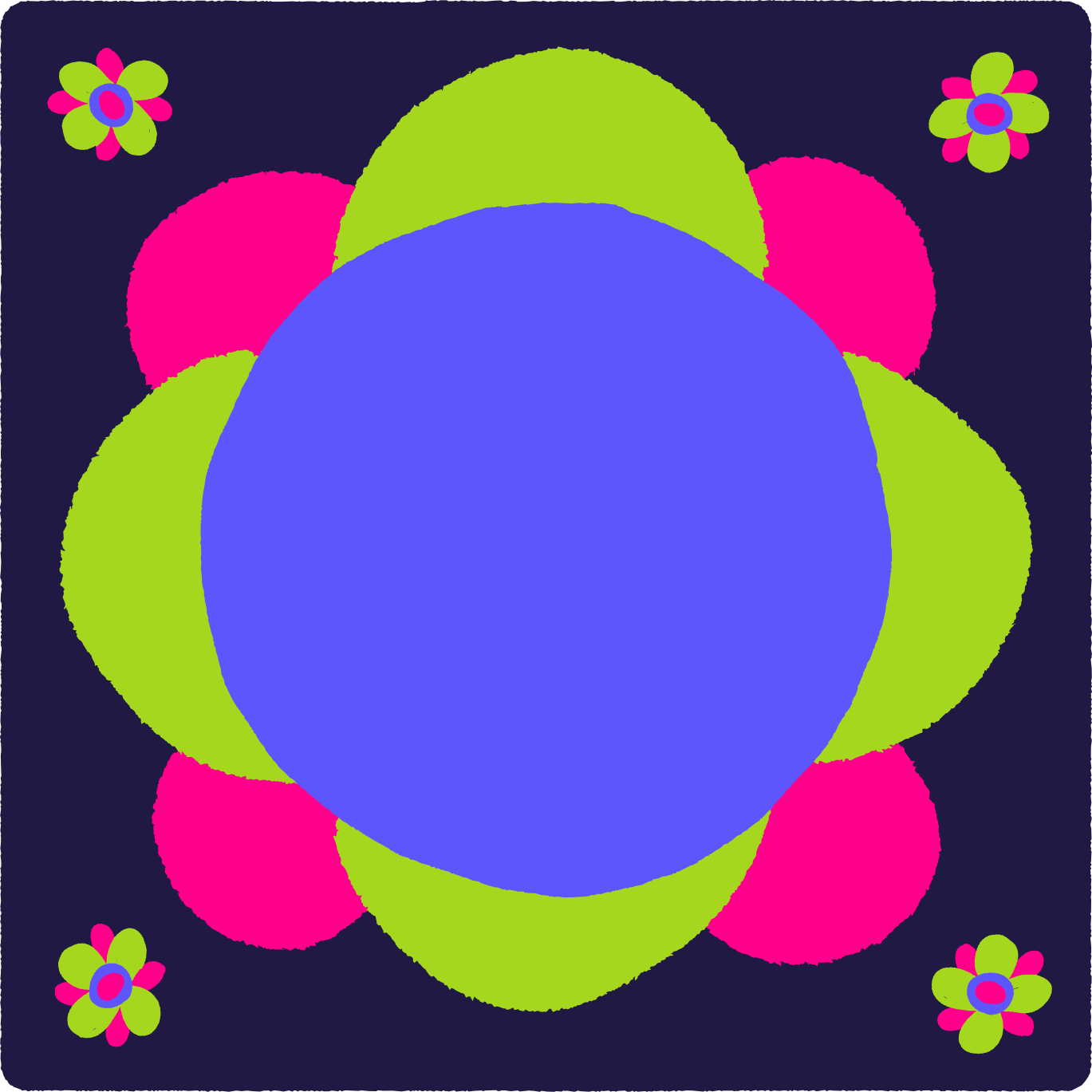 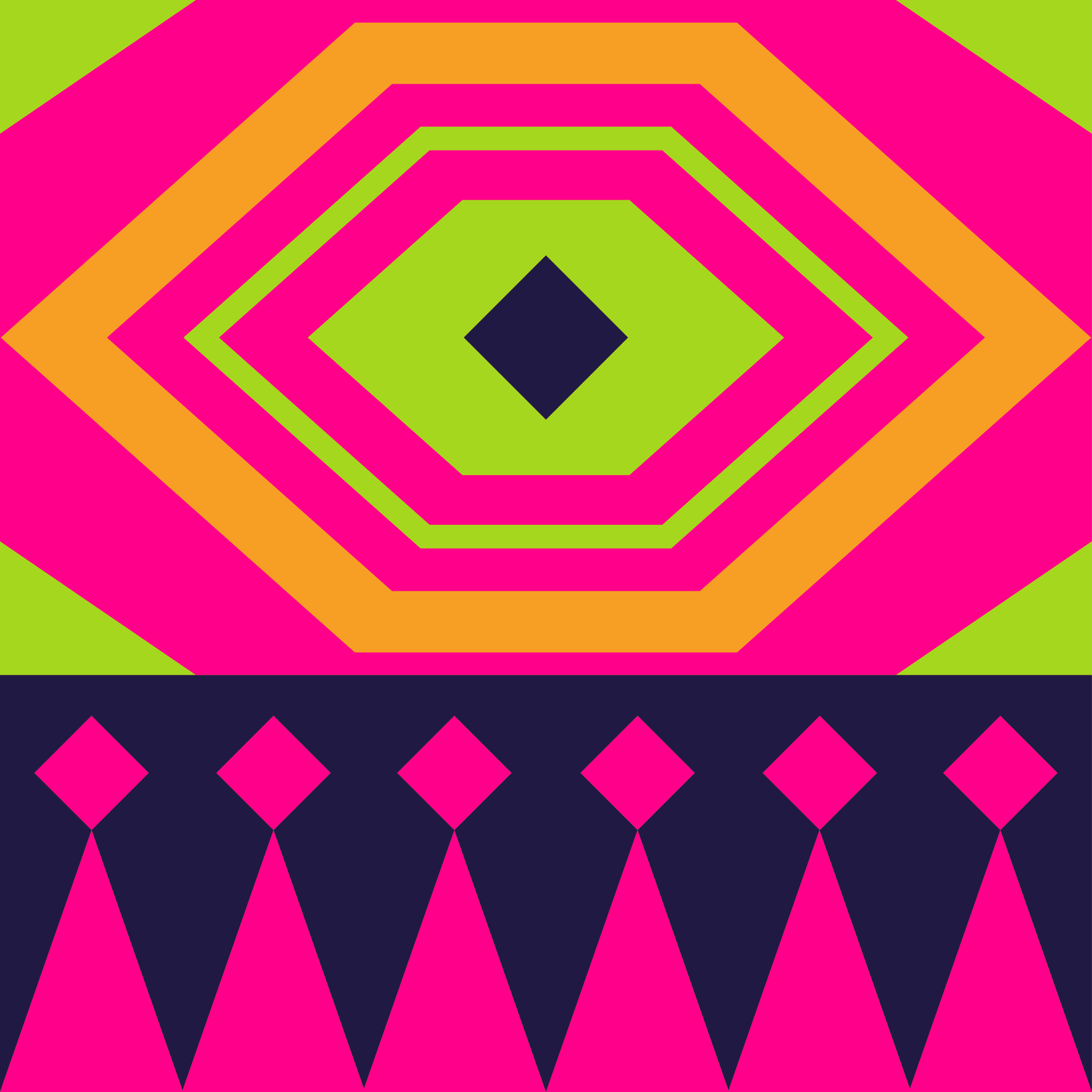 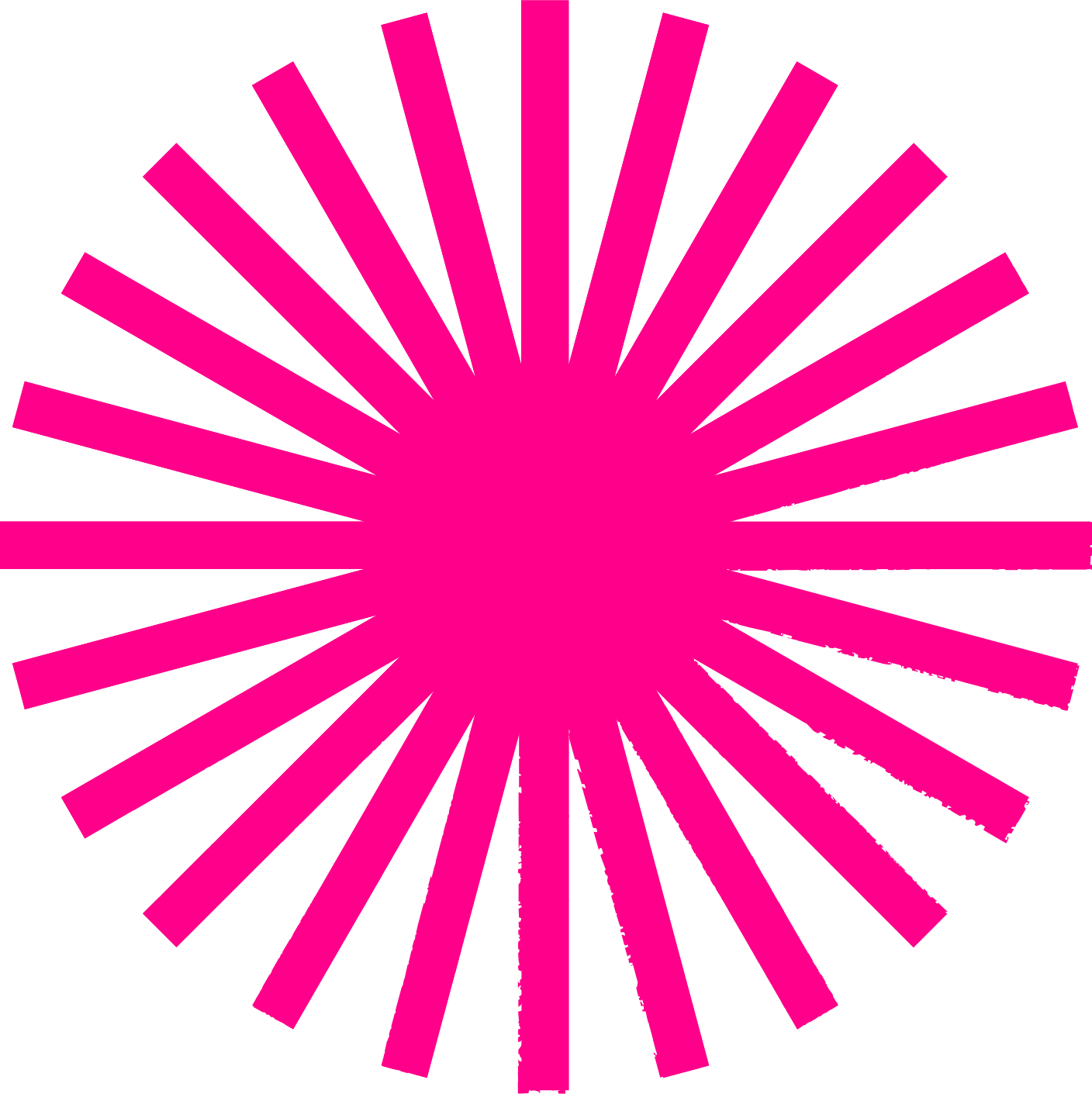 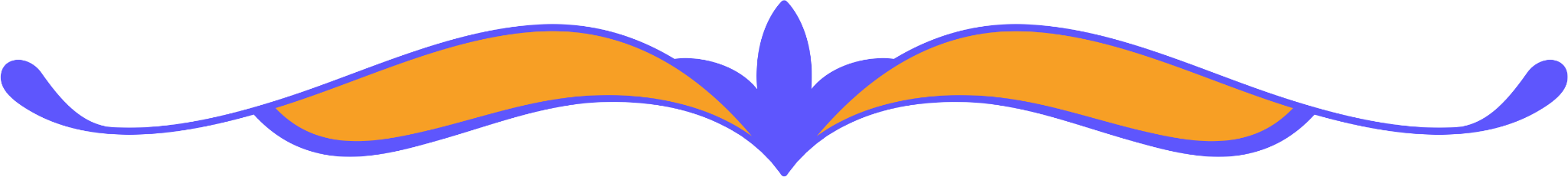 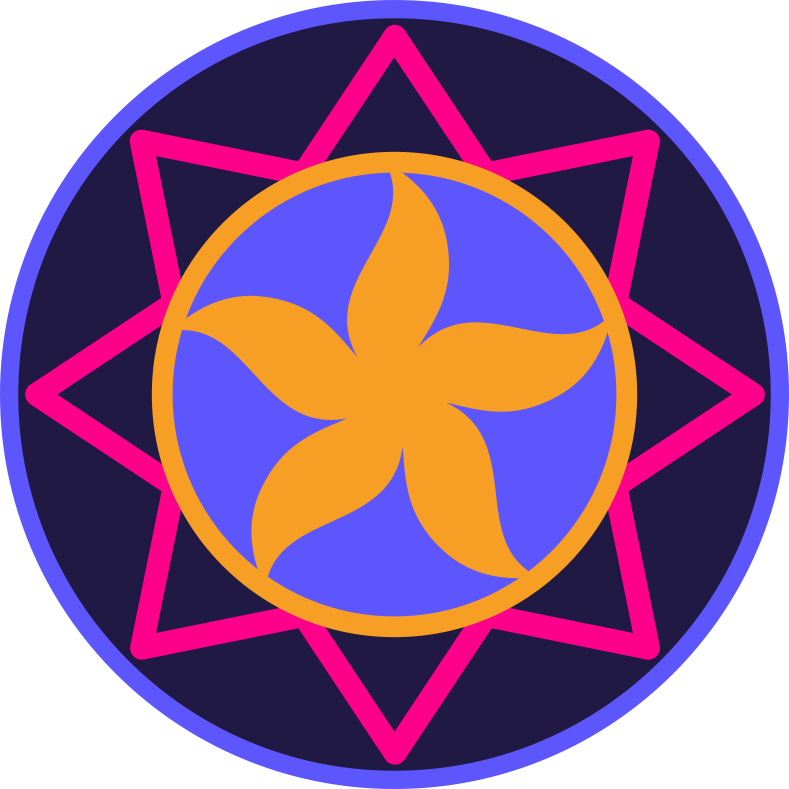 MARAMING
SALAMAT!
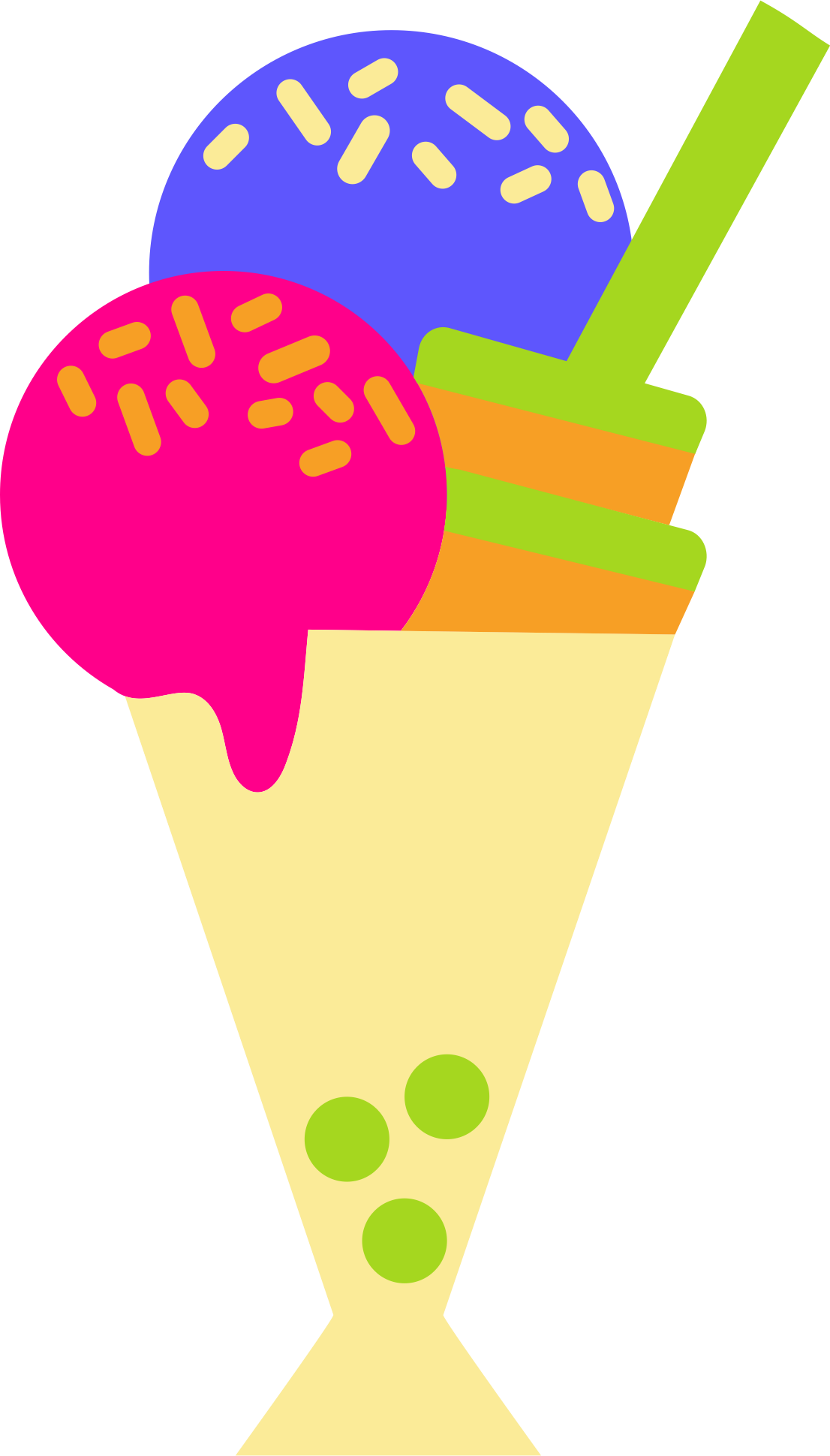 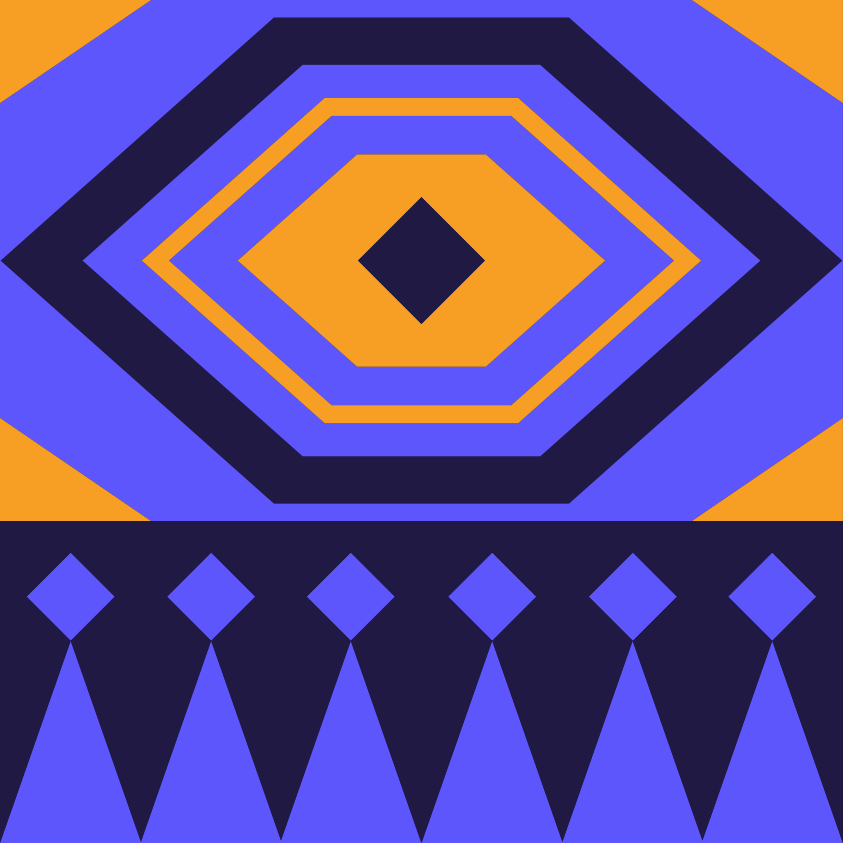 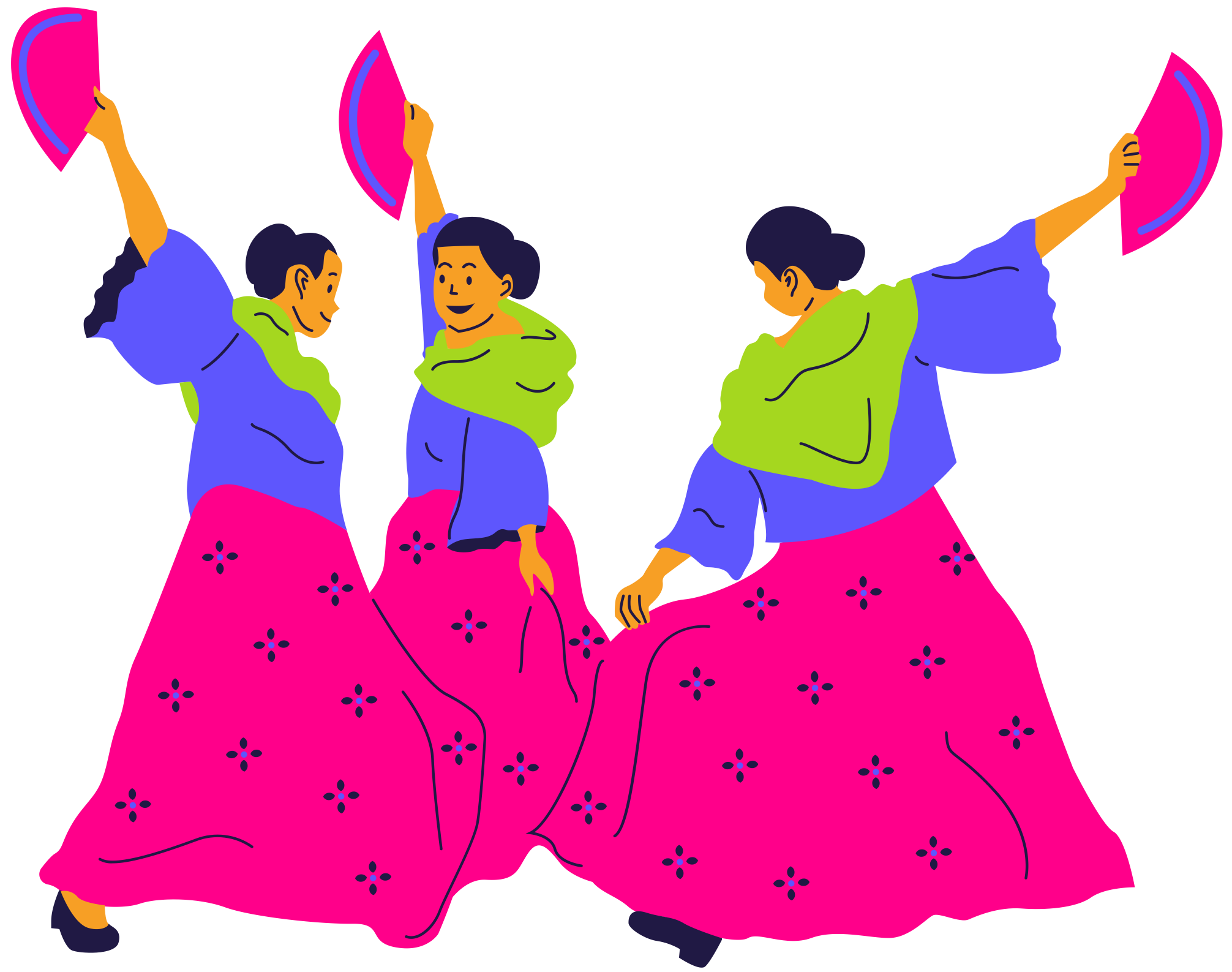 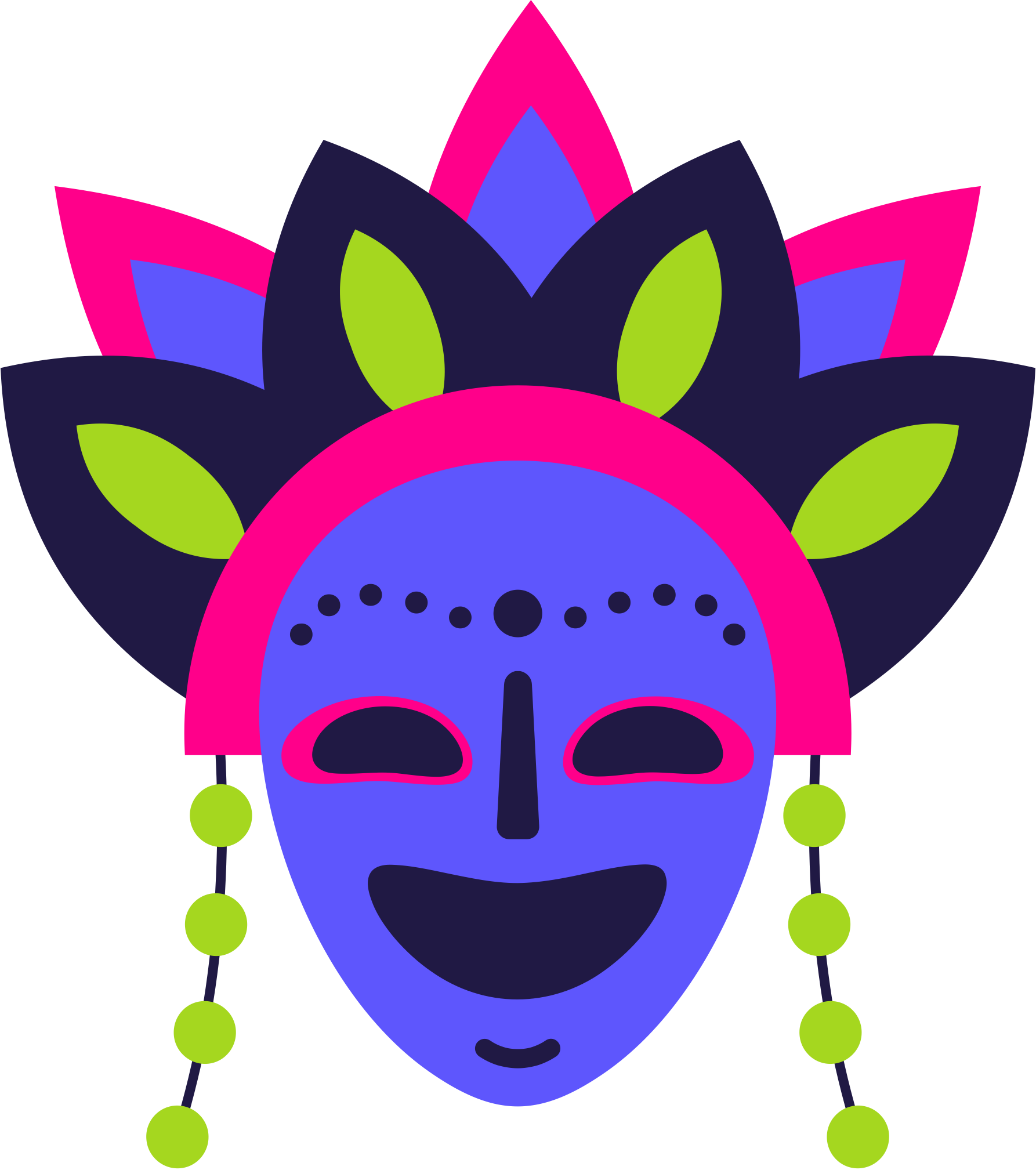 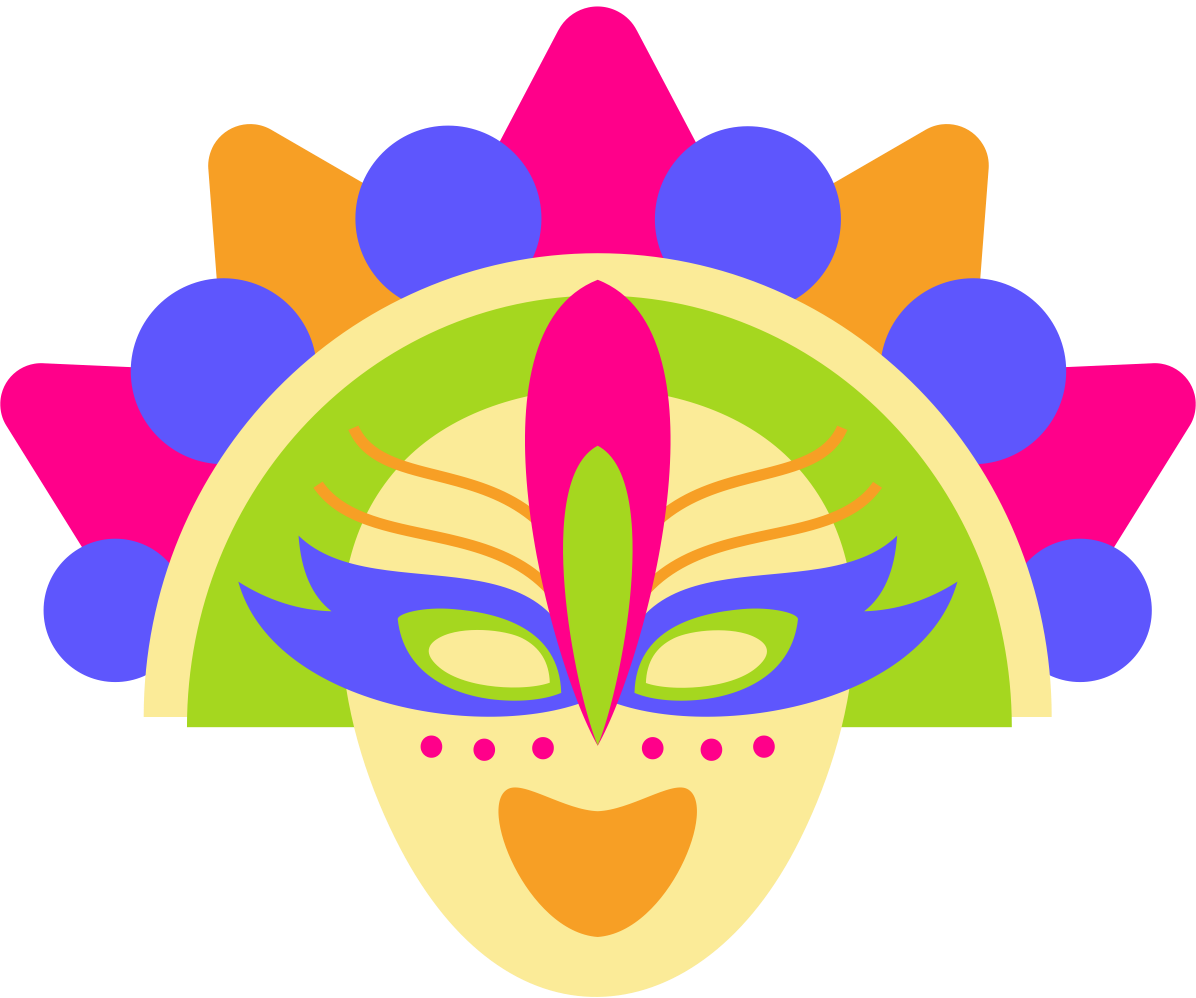 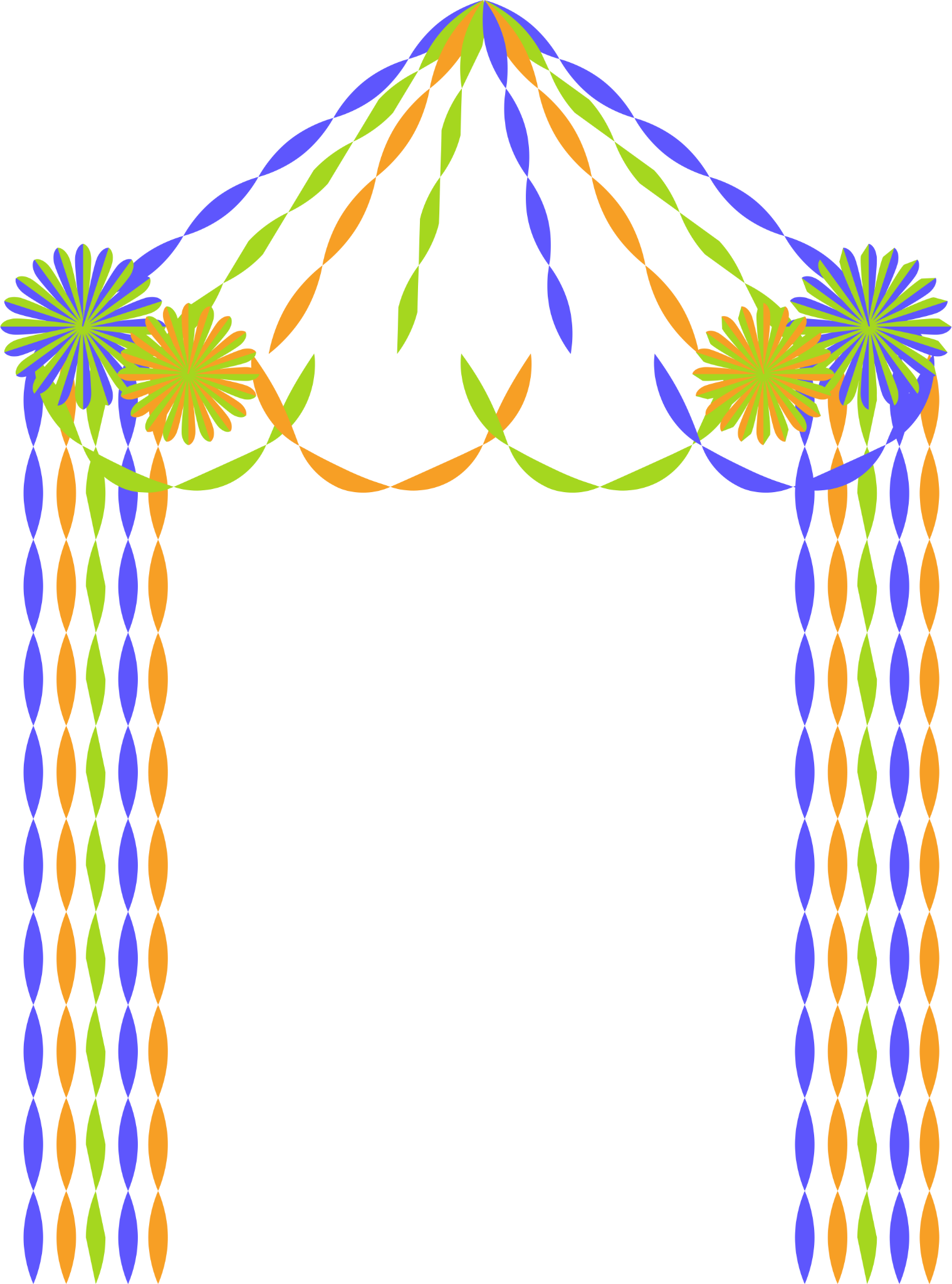 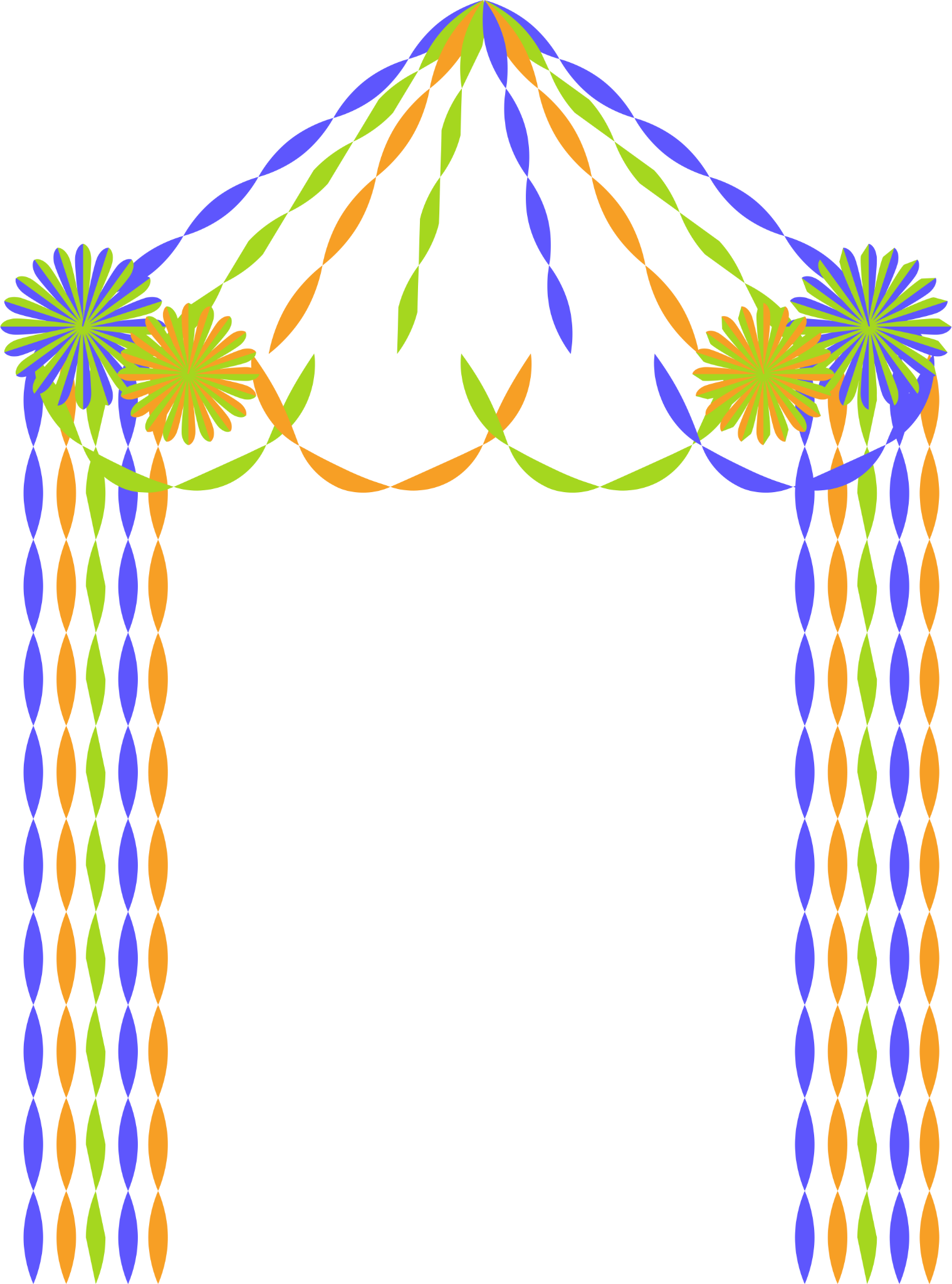 Fonts
Colors
RESOURCE PAGE
Use these design resources in your Canva presentation.
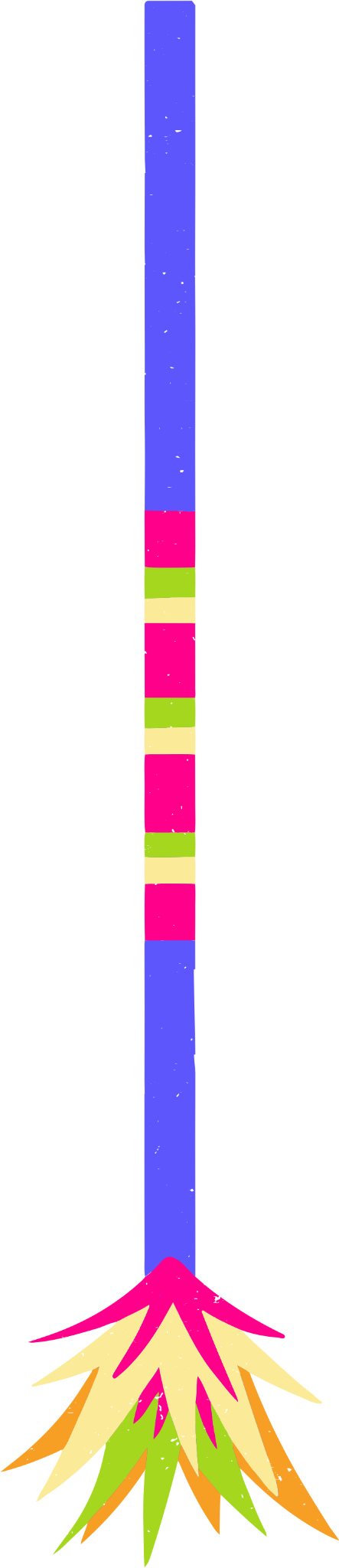 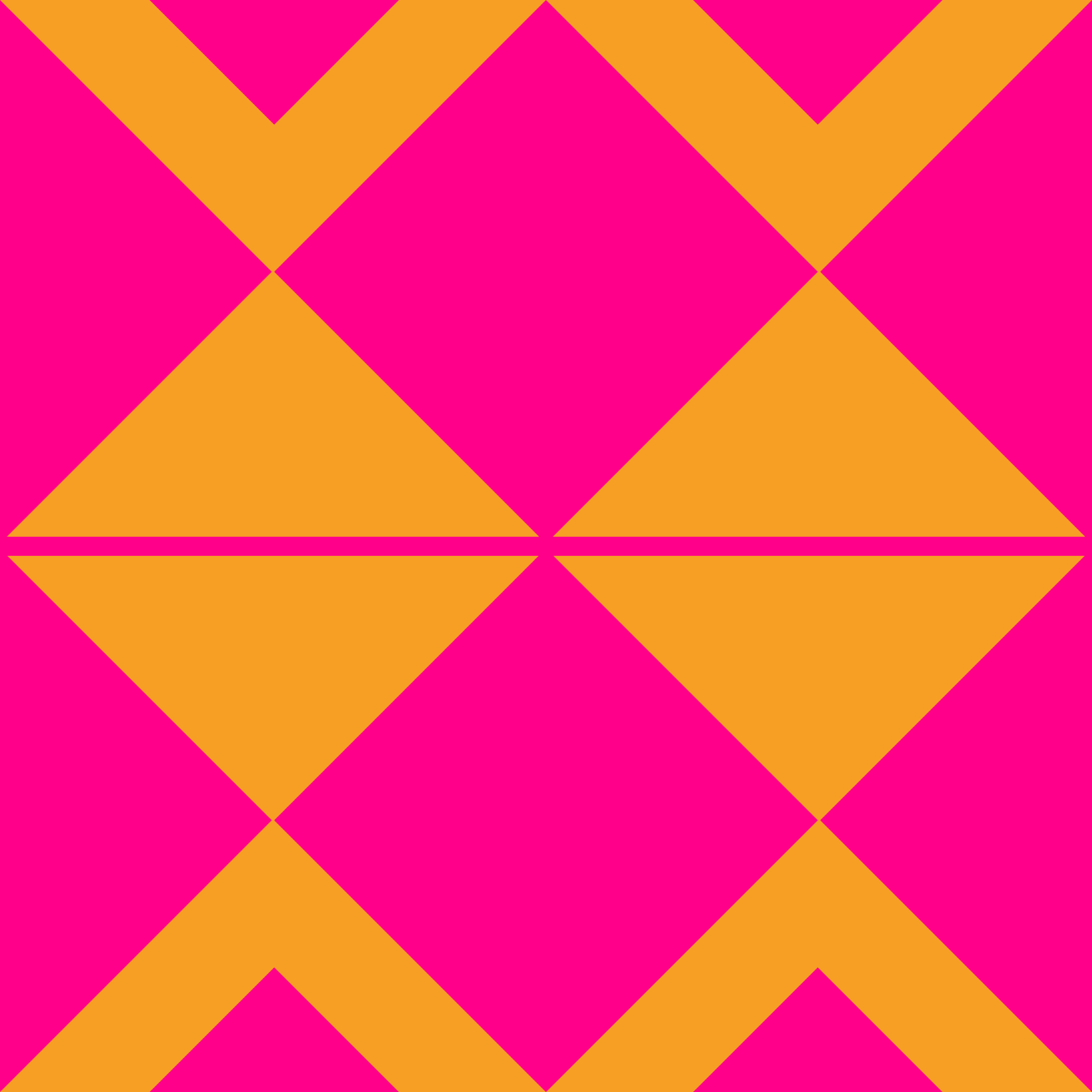 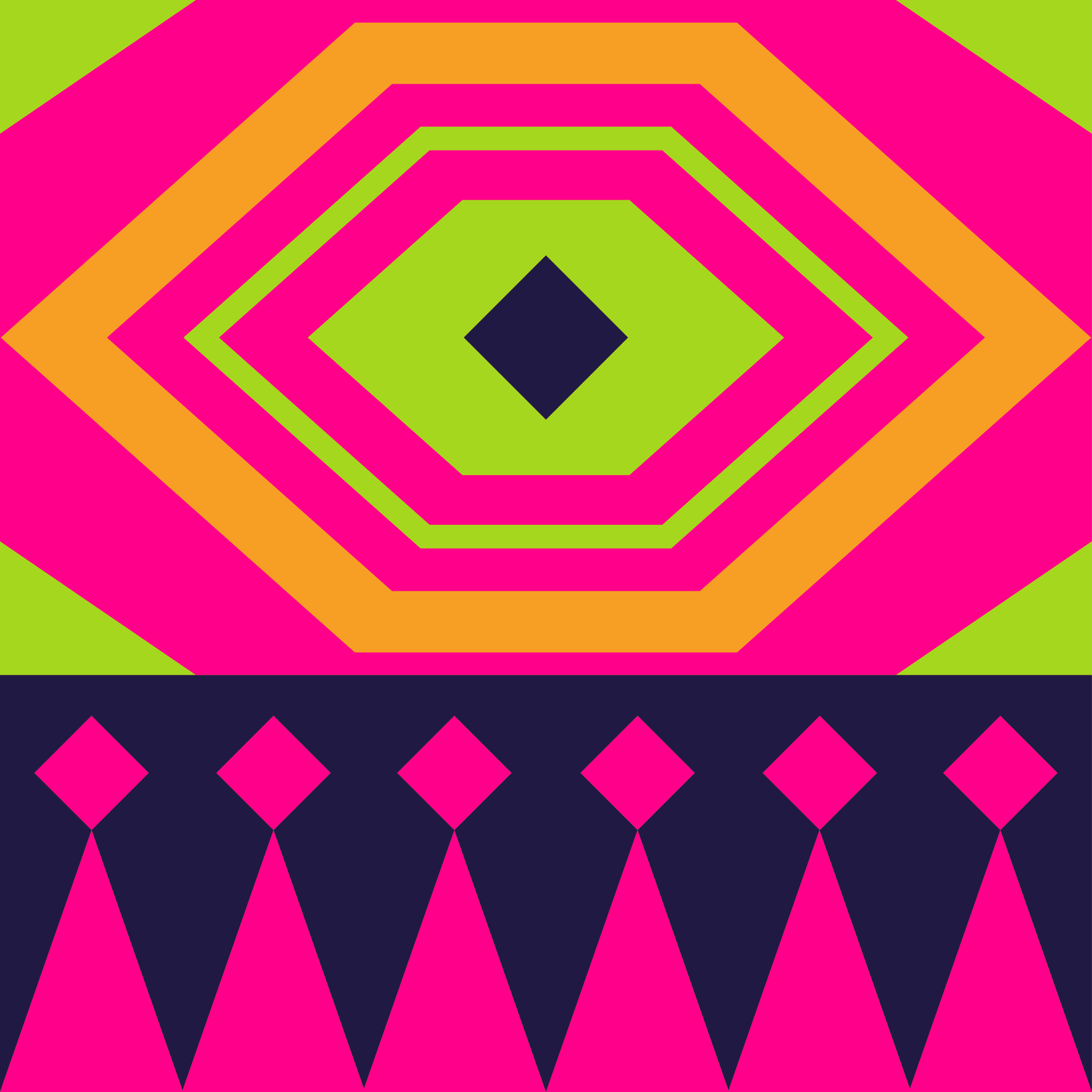 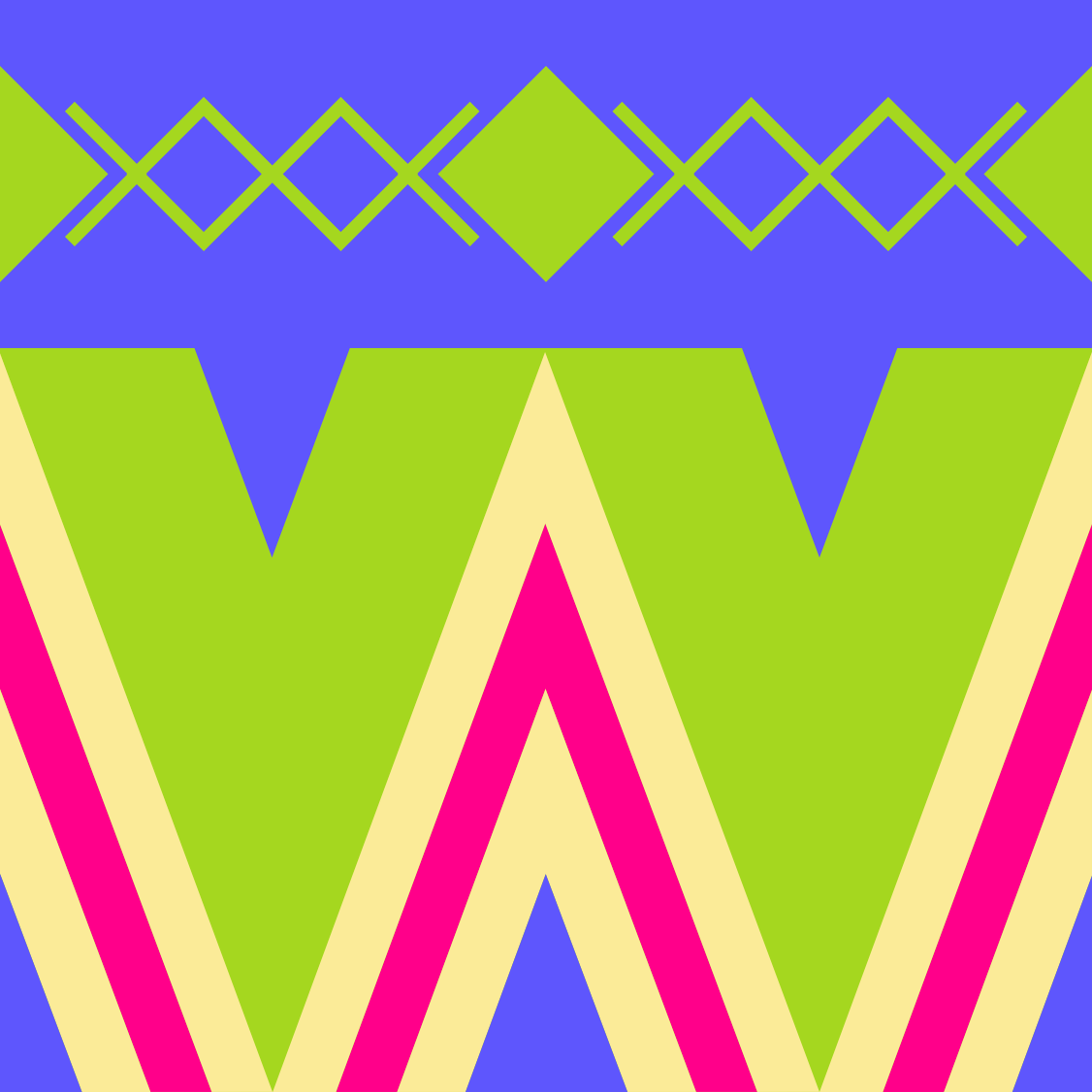 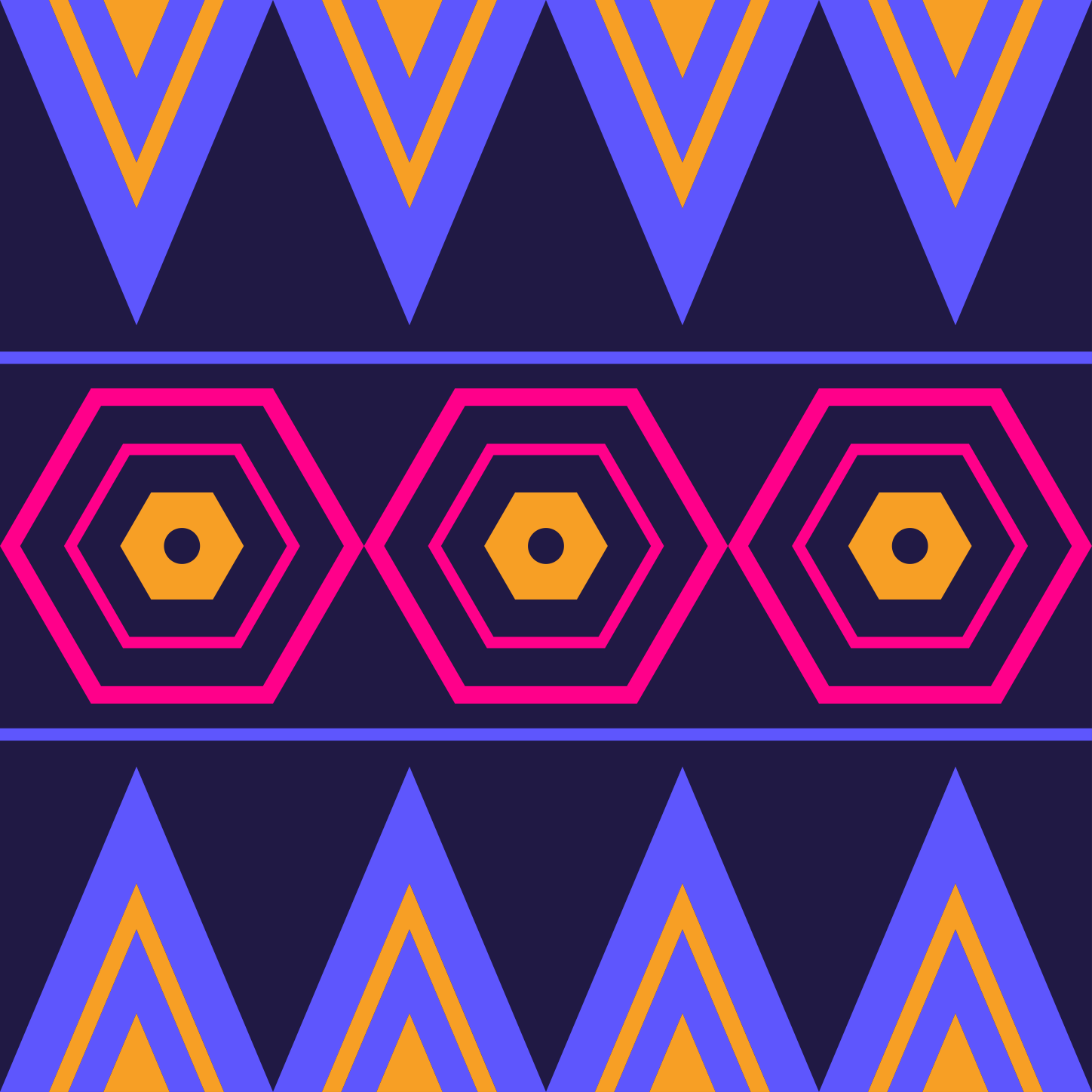 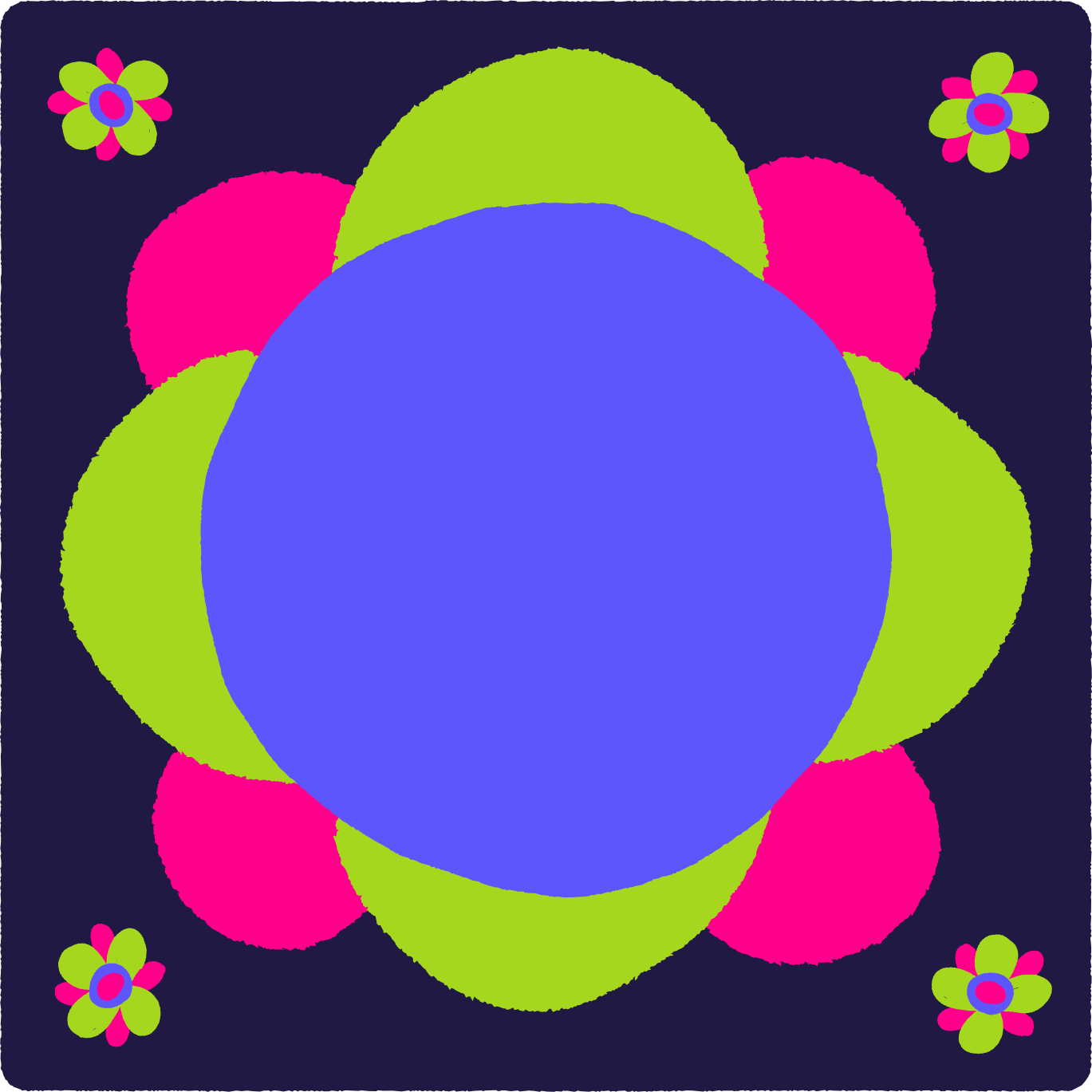 This presentation template
uses the following free fonts:
Lilita One
Titles:
Headers:
Body:
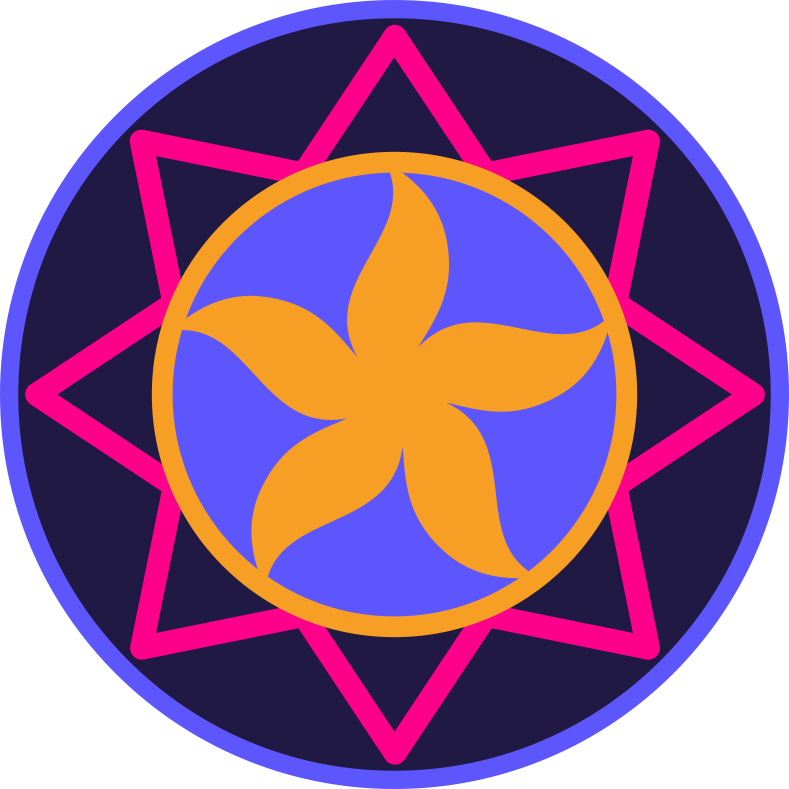 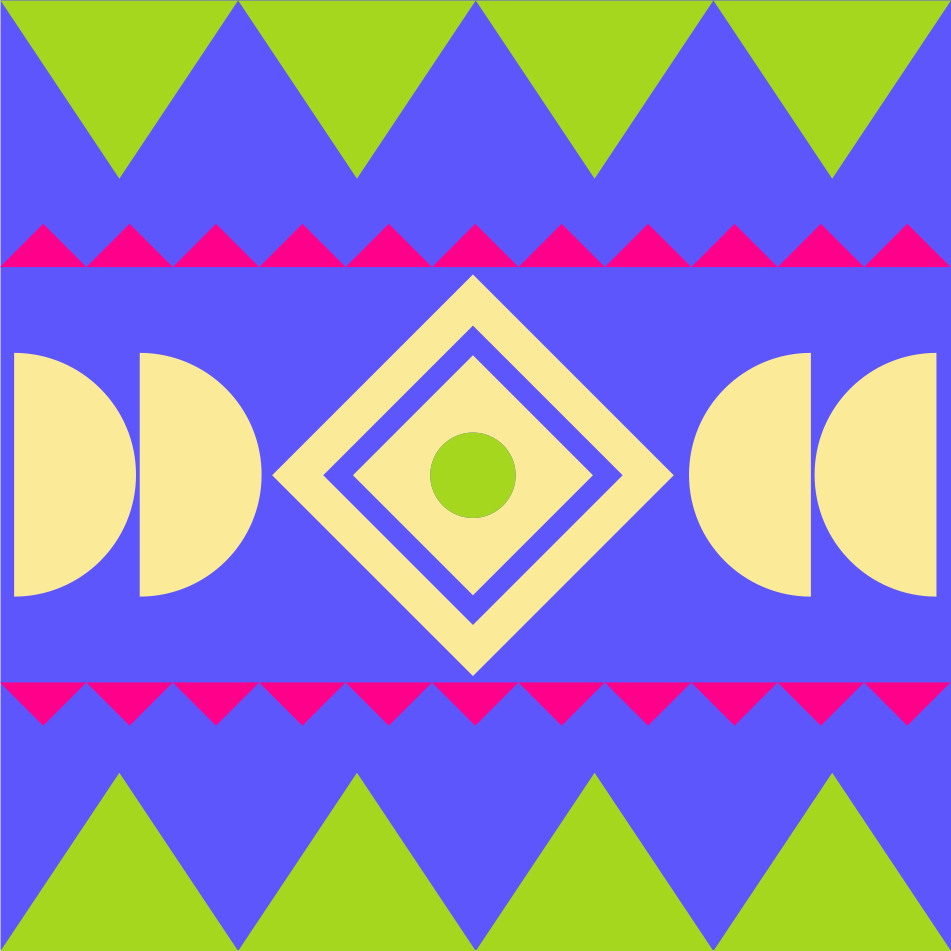 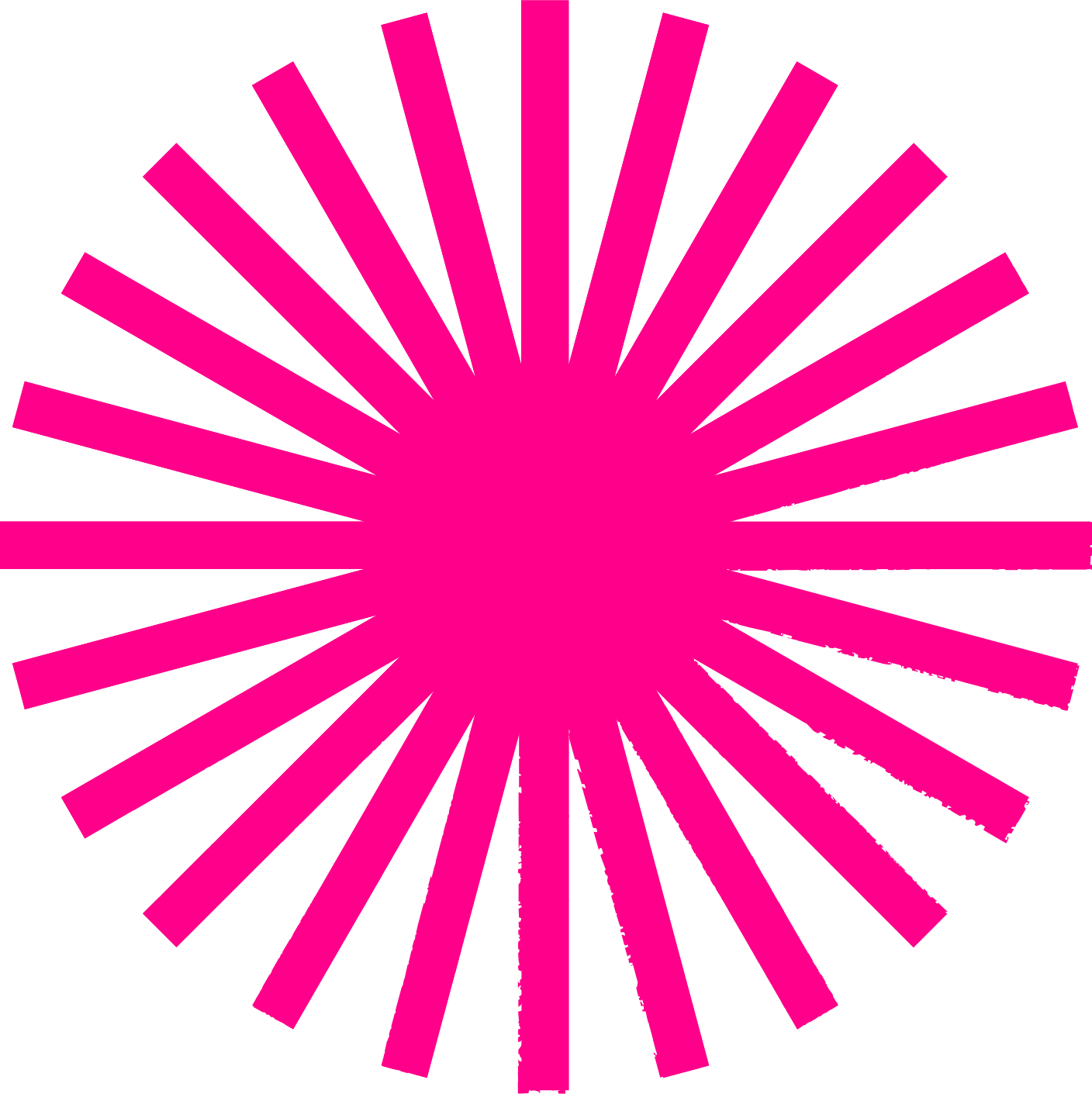 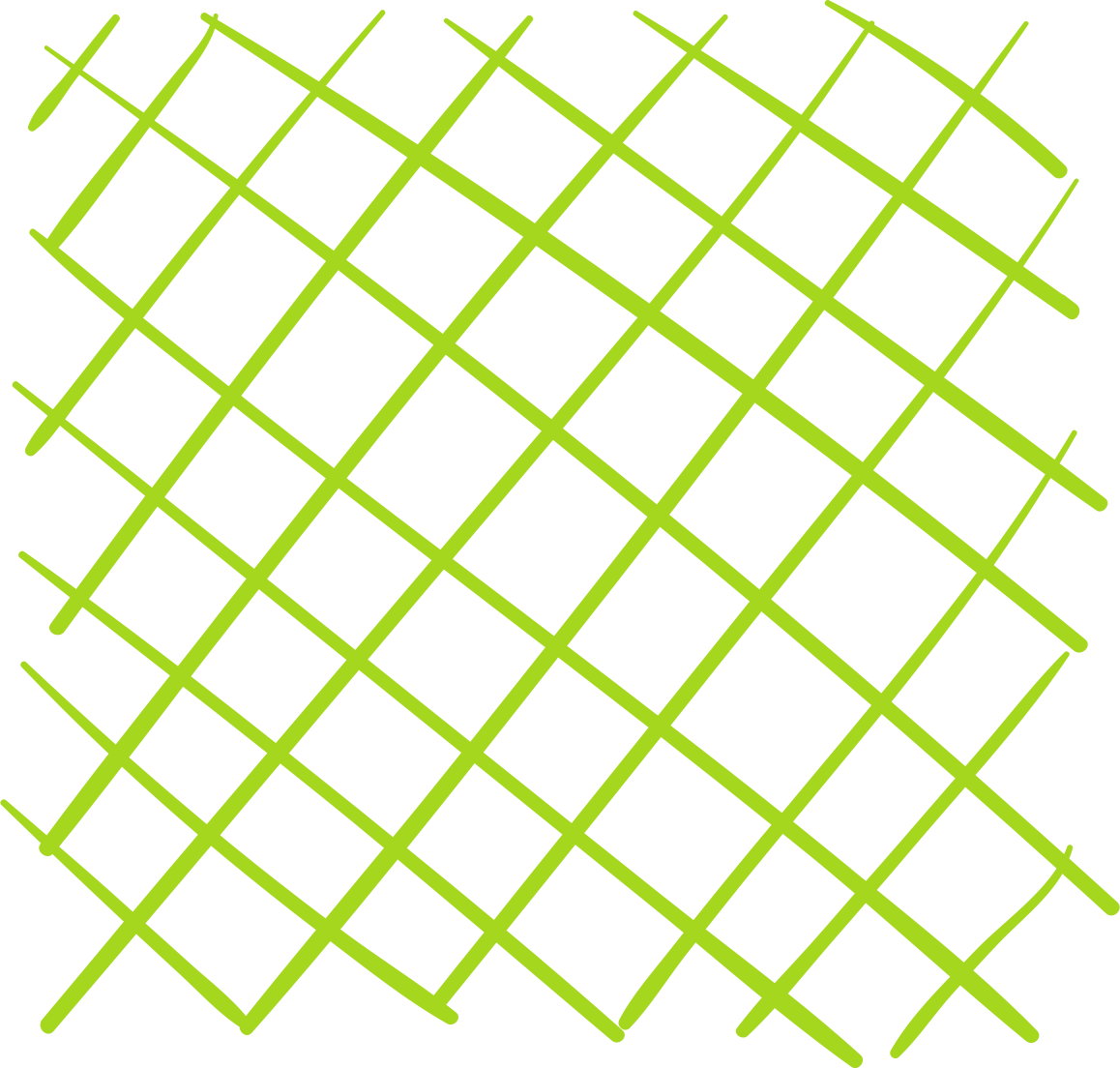 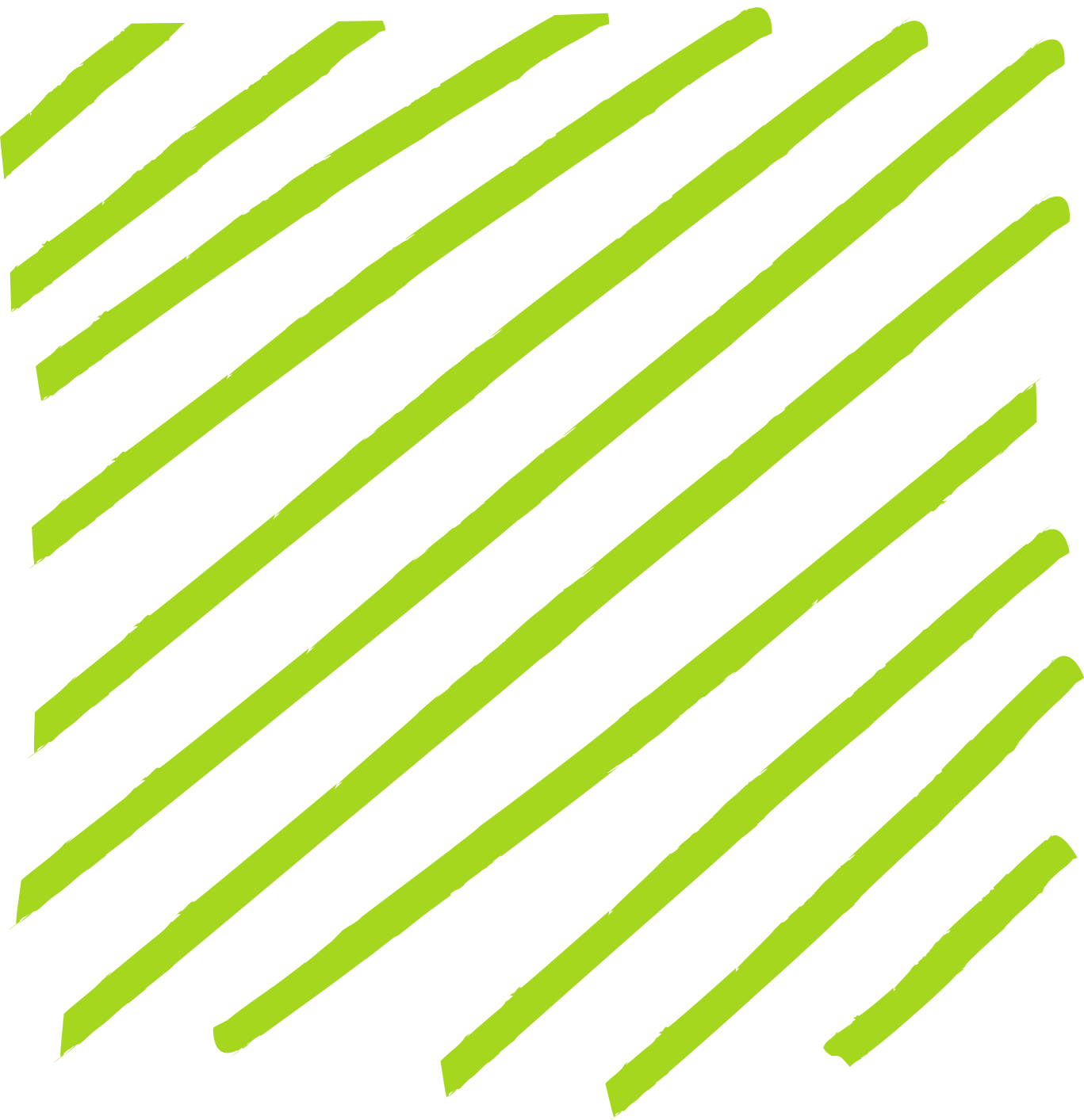 Livvic
Livvic
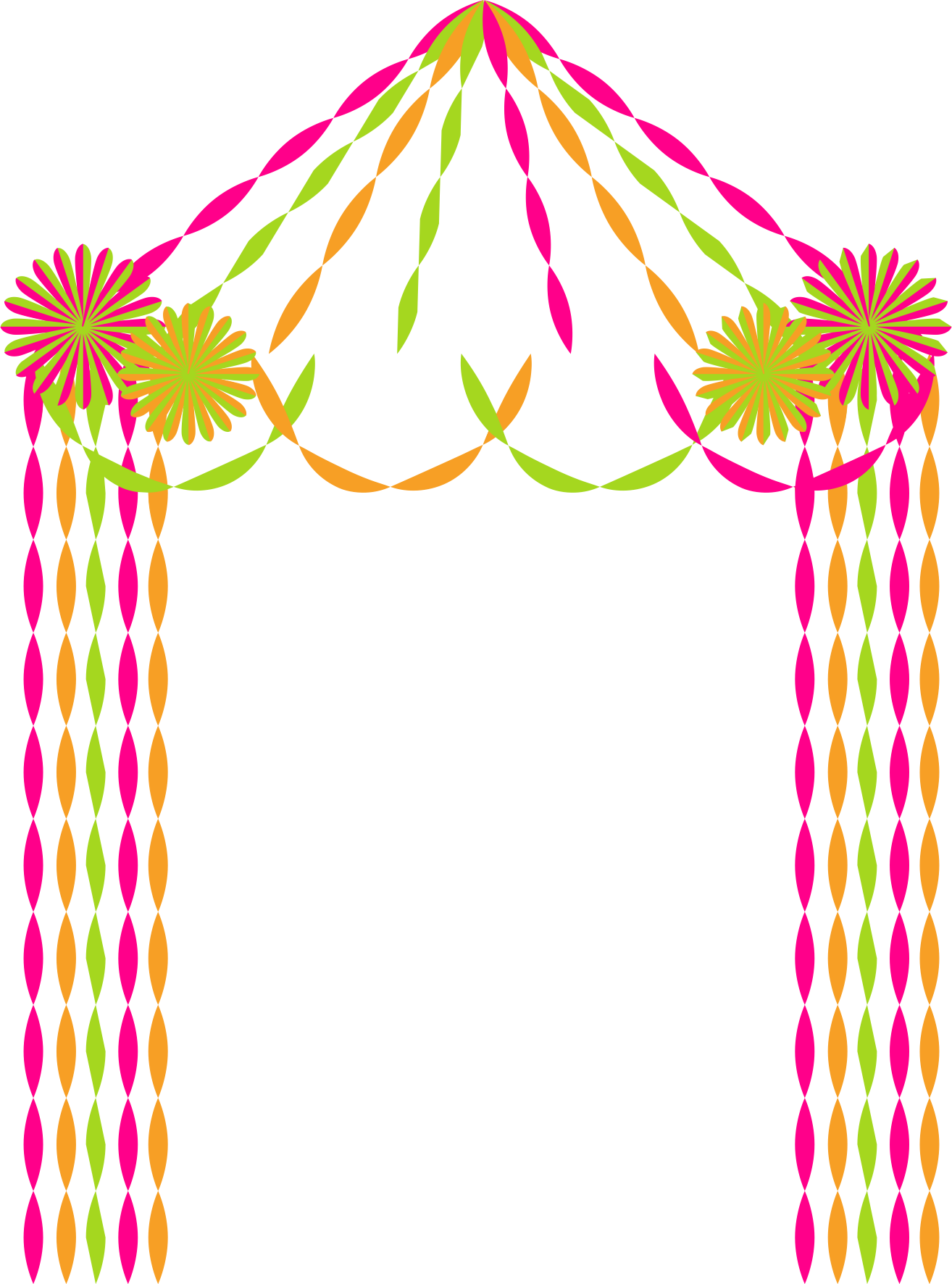 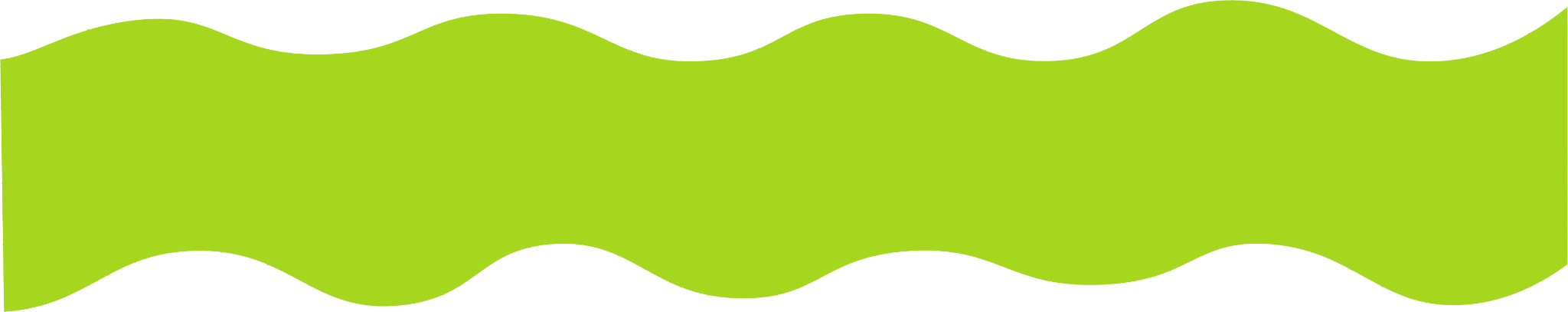 You can find these fonts online too.
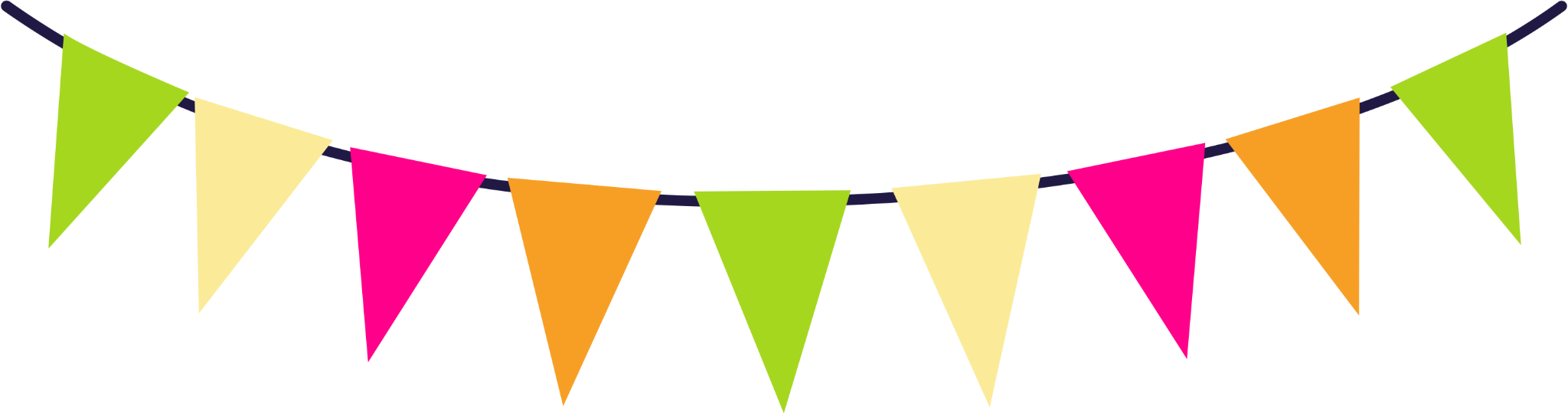 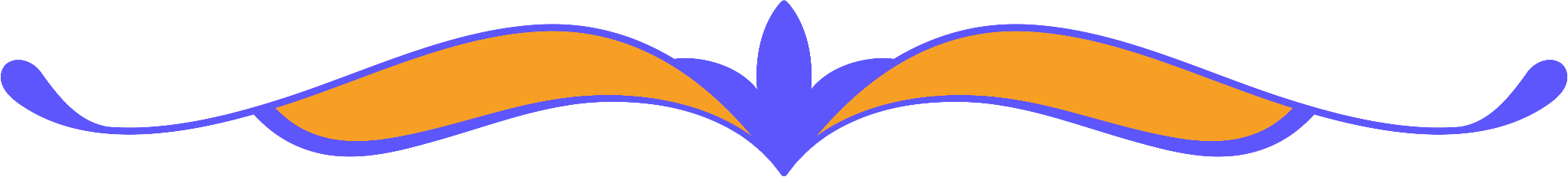 DESIGN ELEMENTS
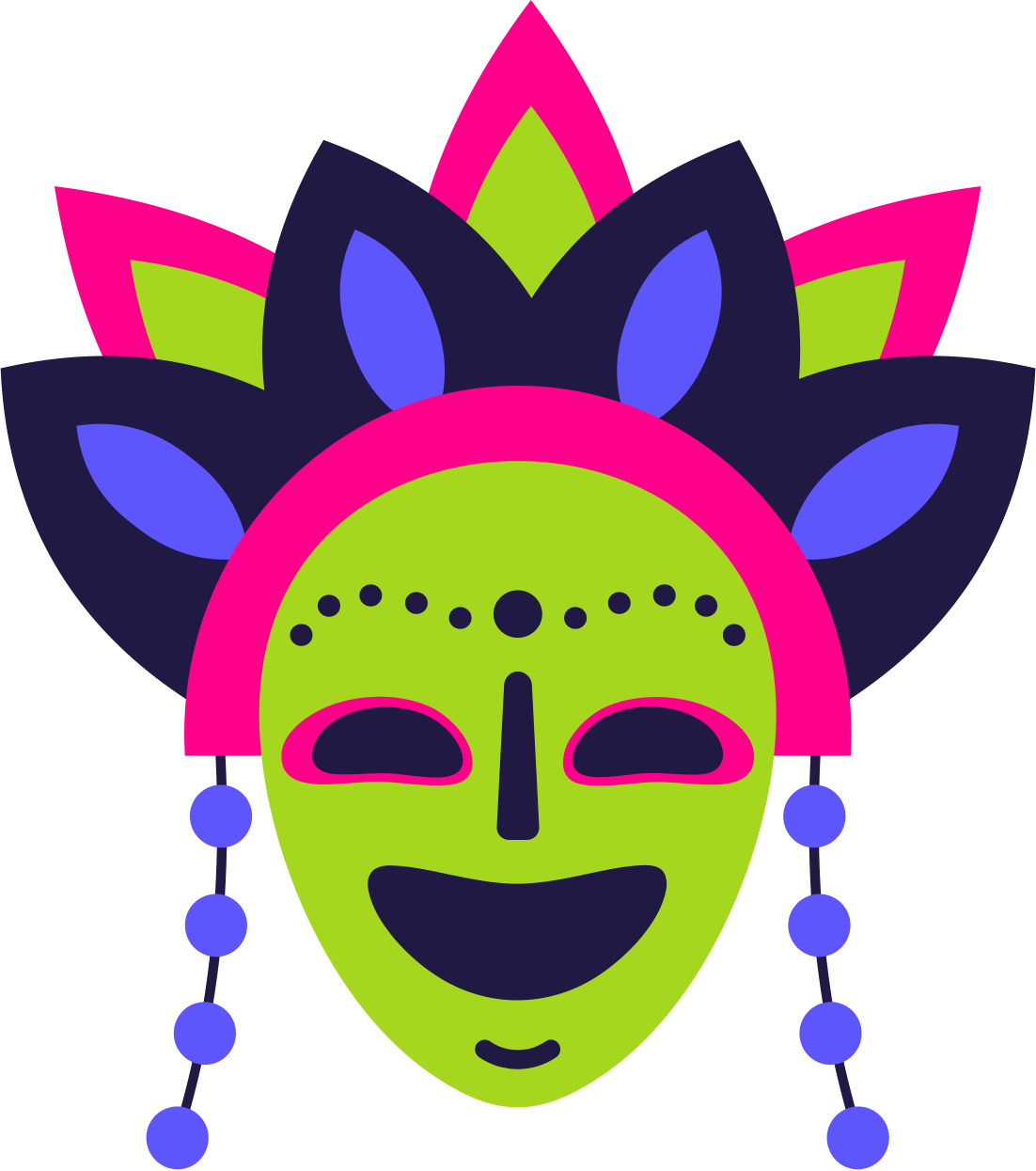 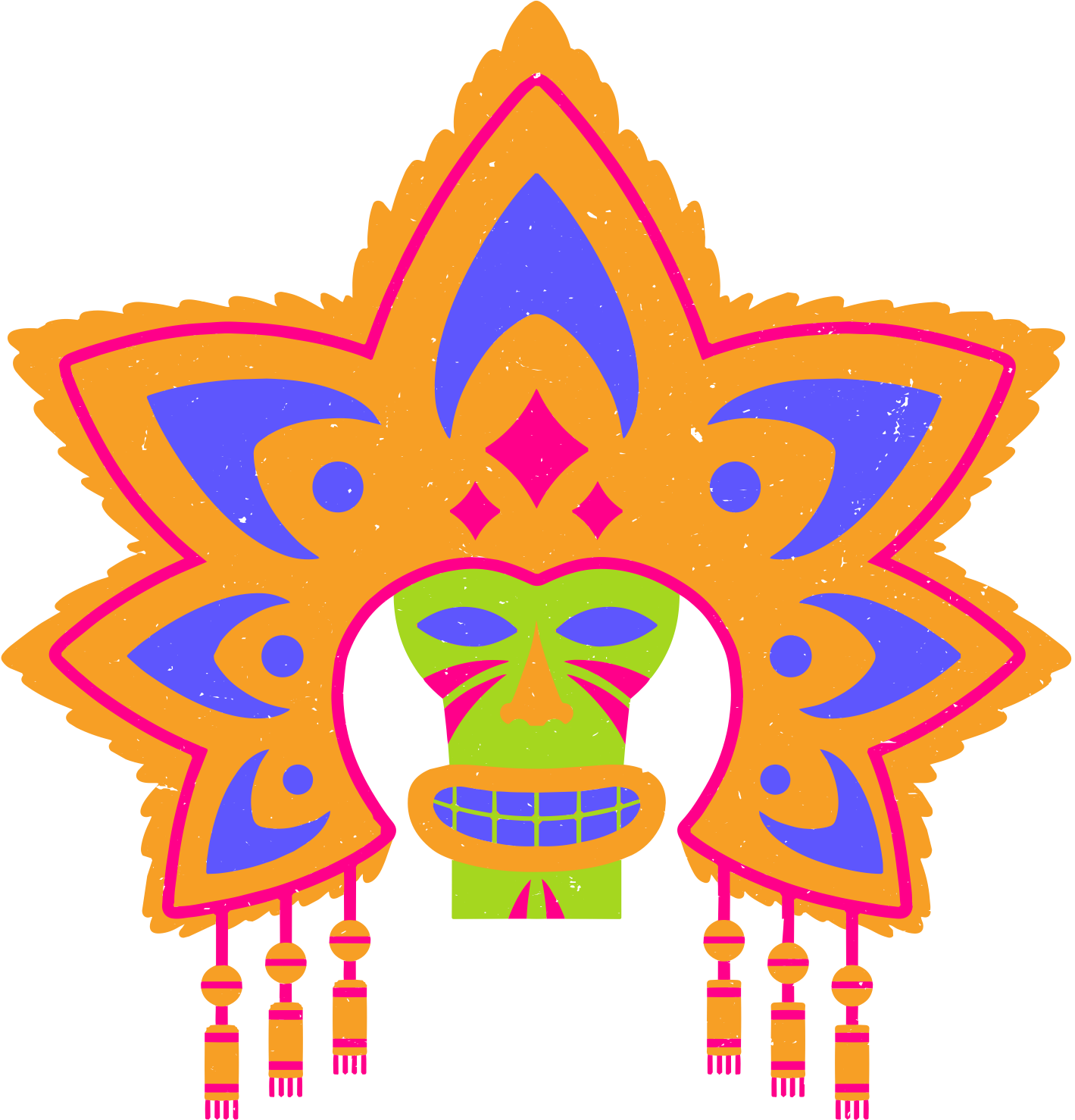 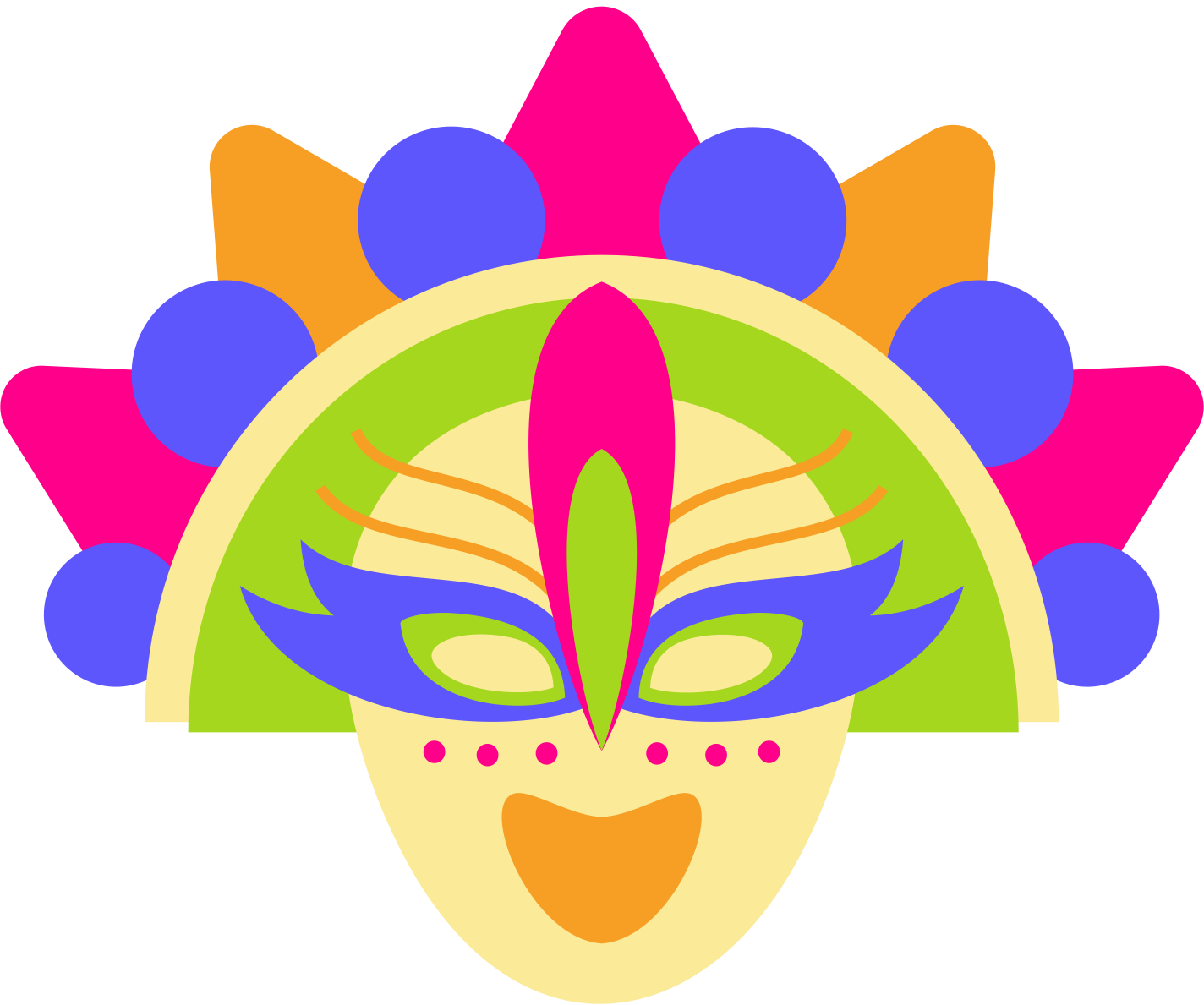 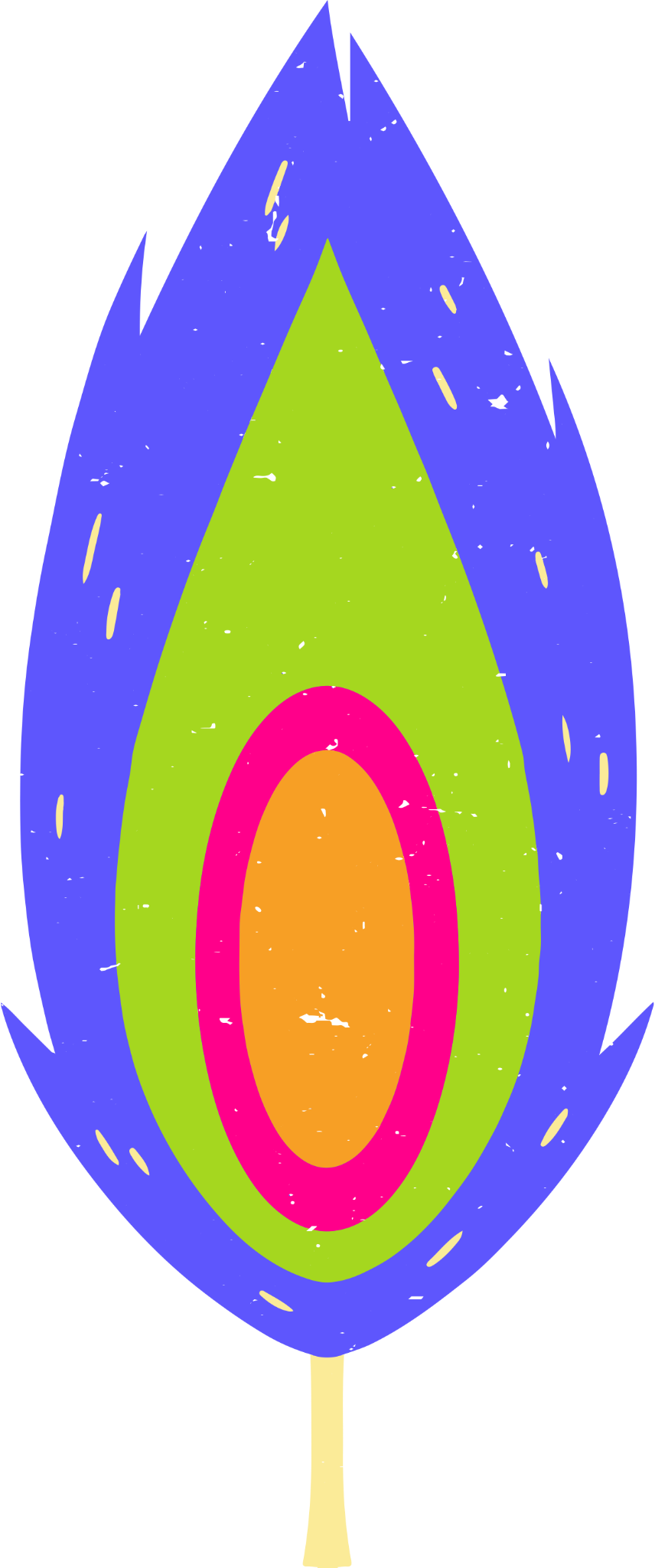 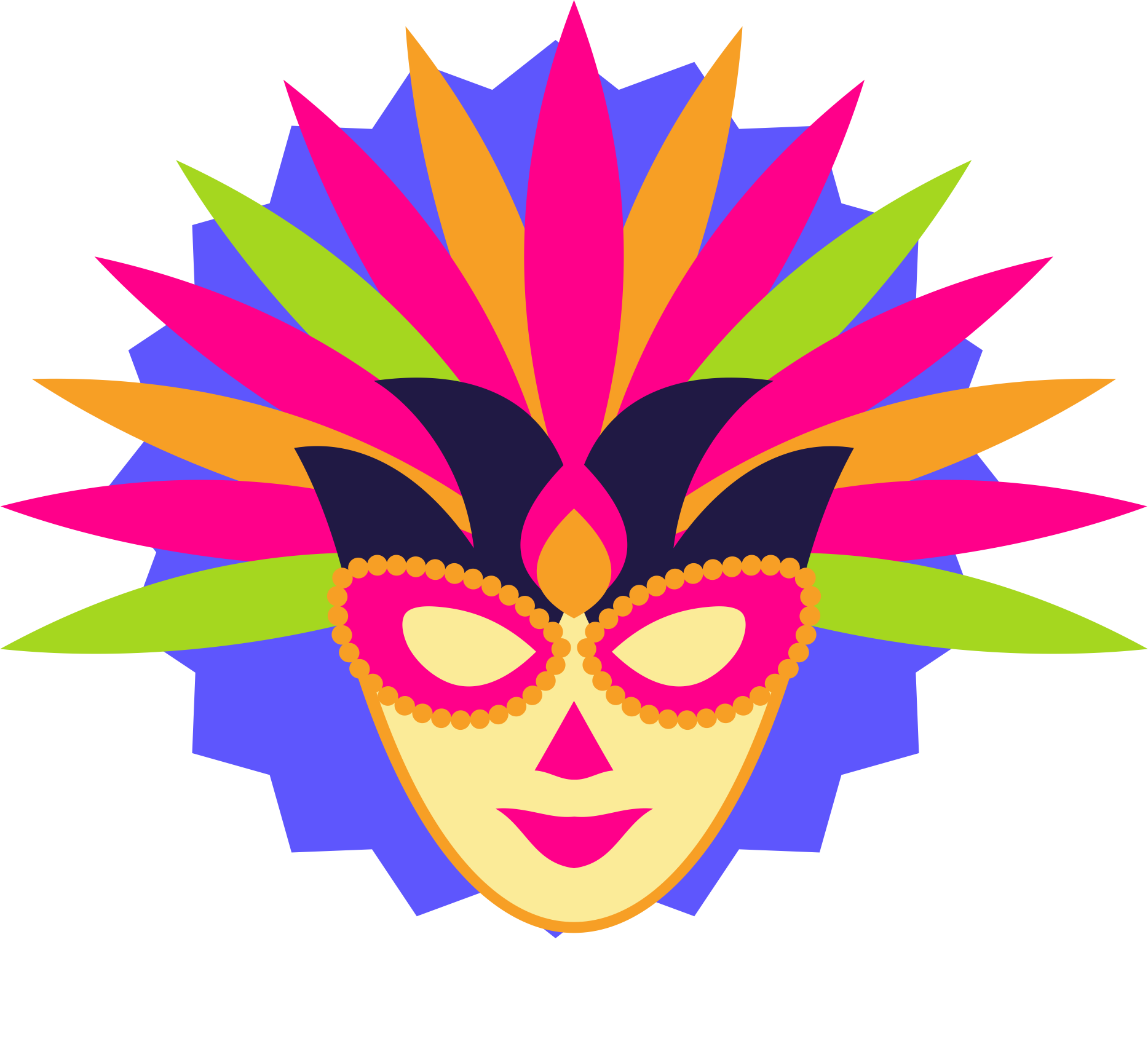 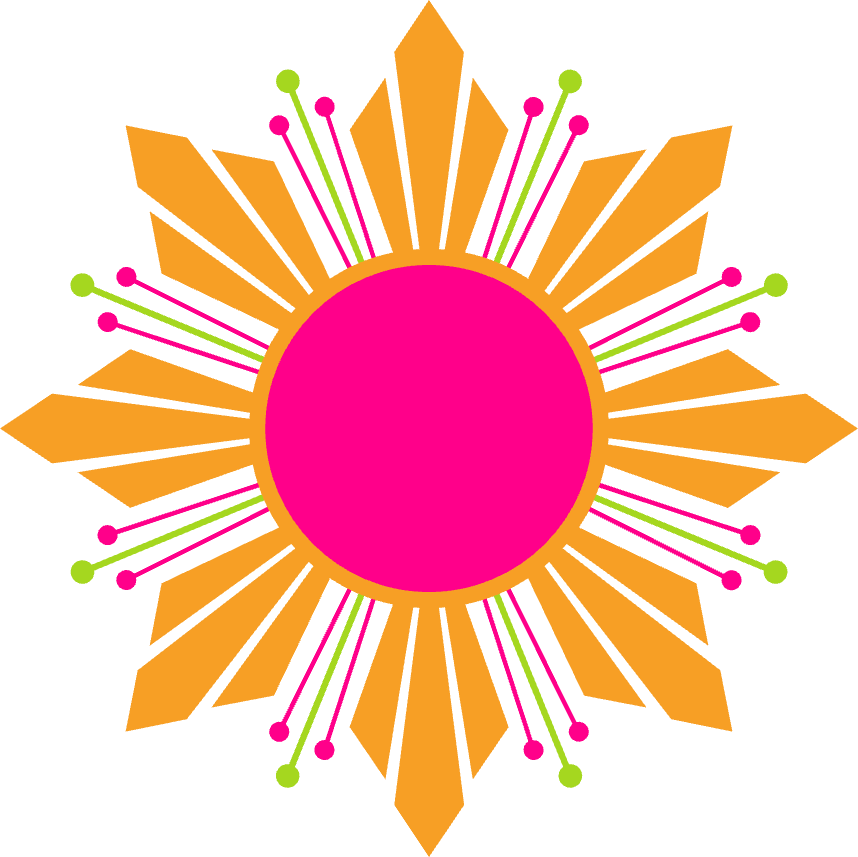 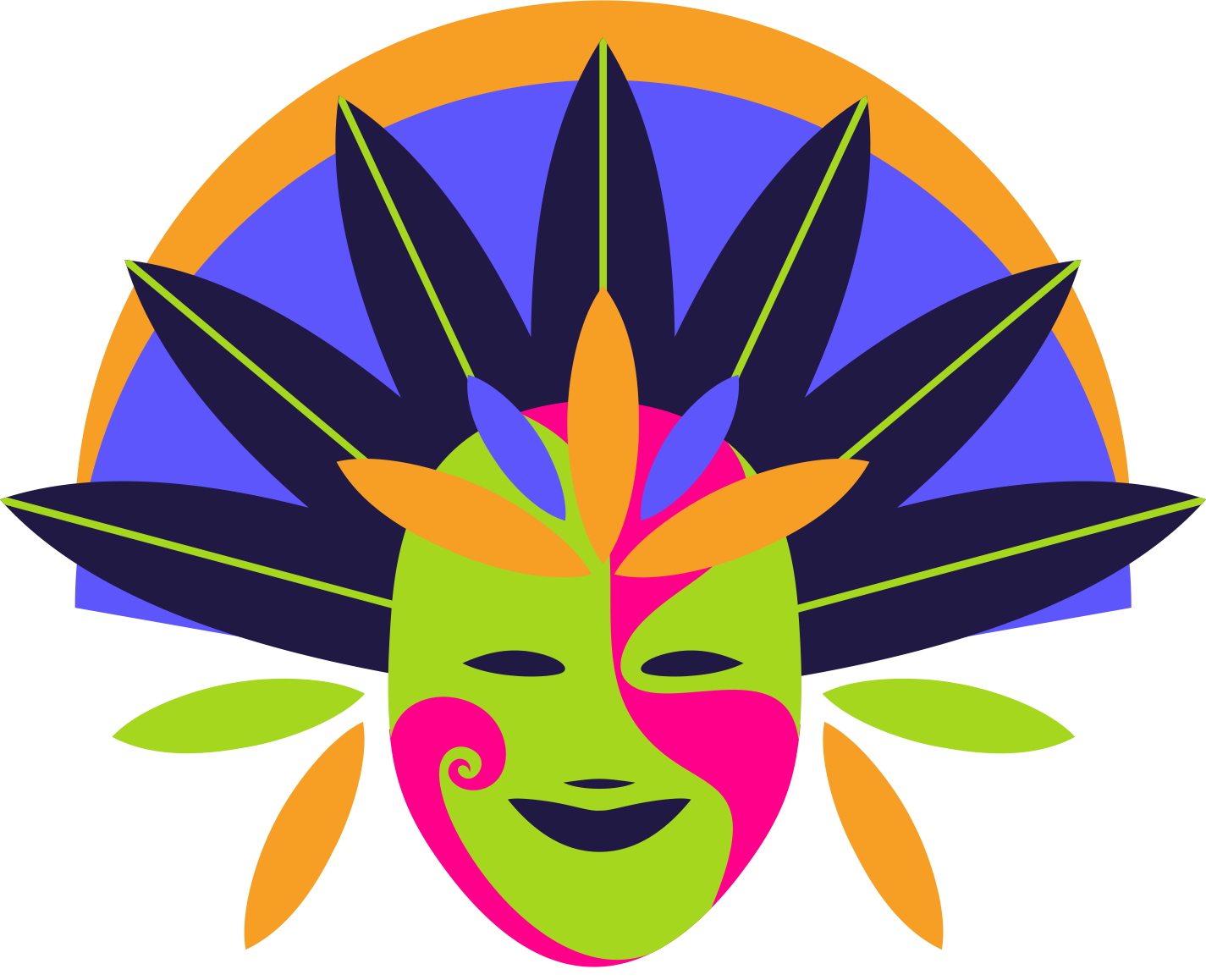 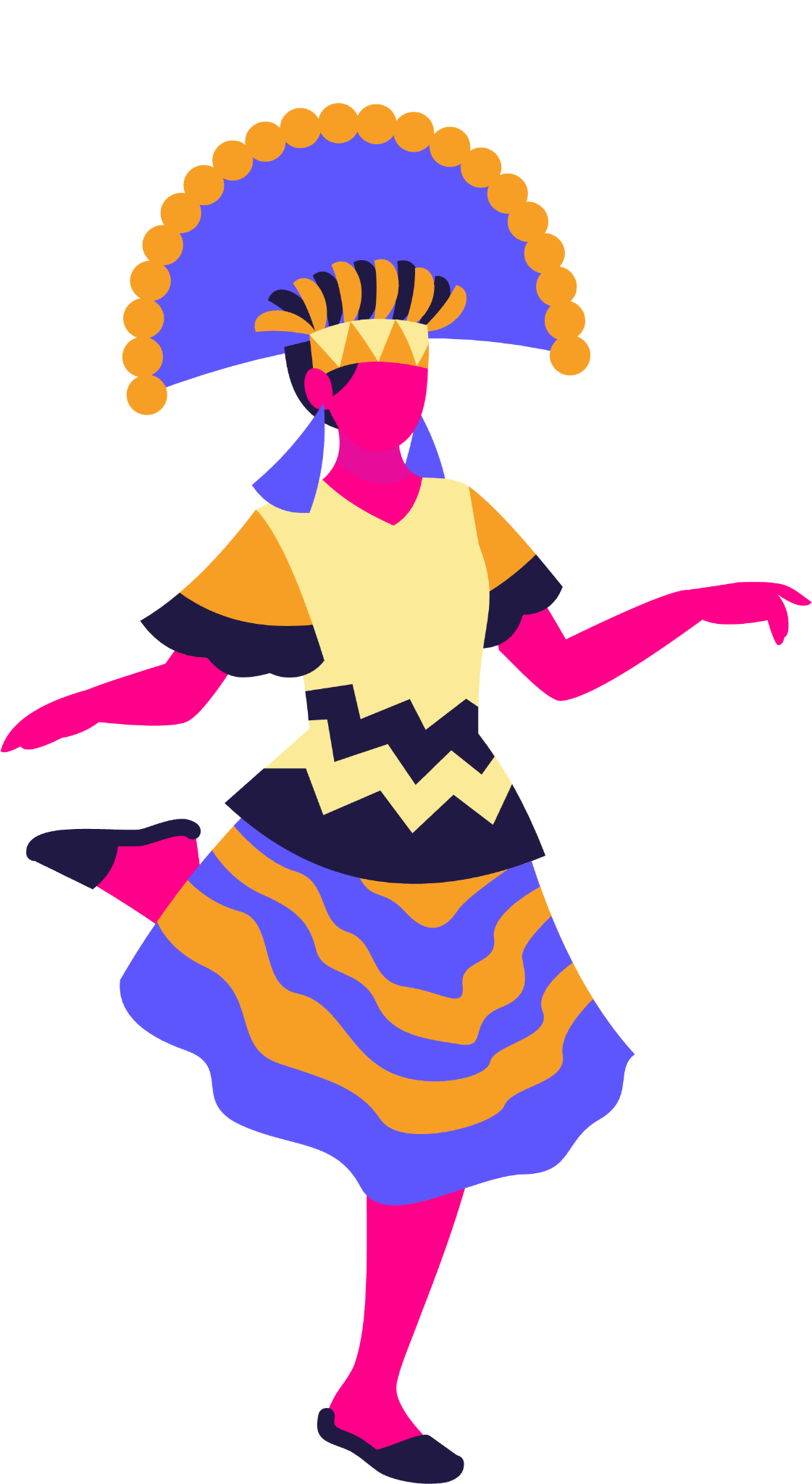 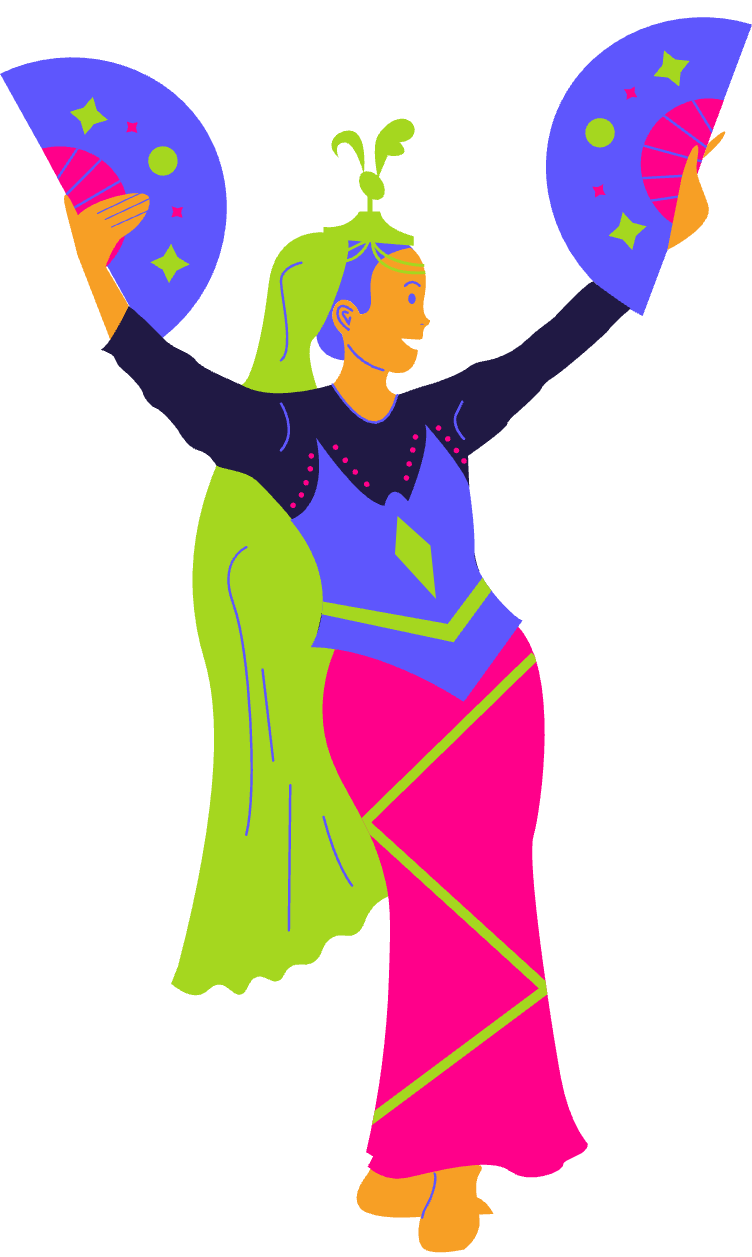 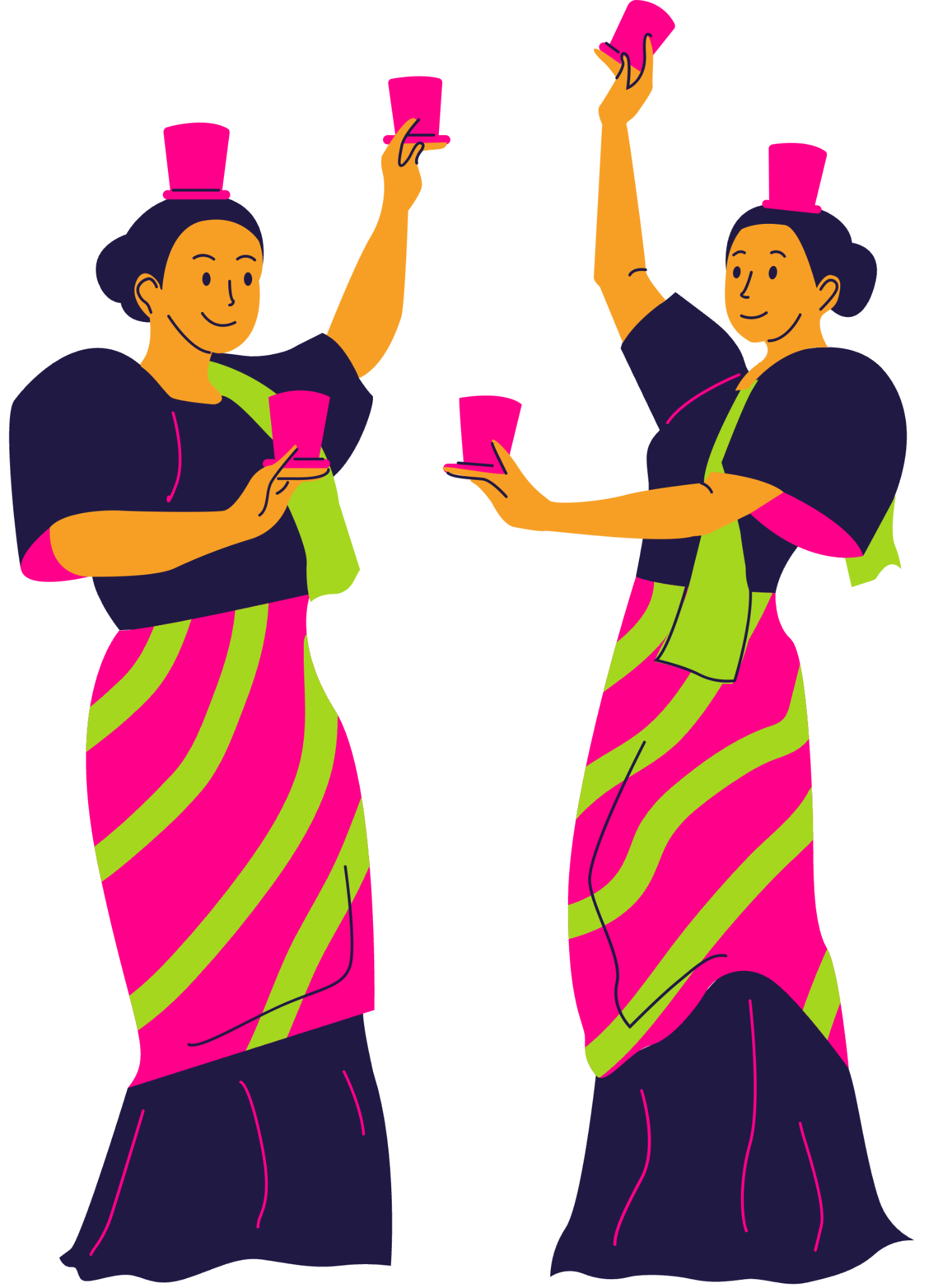 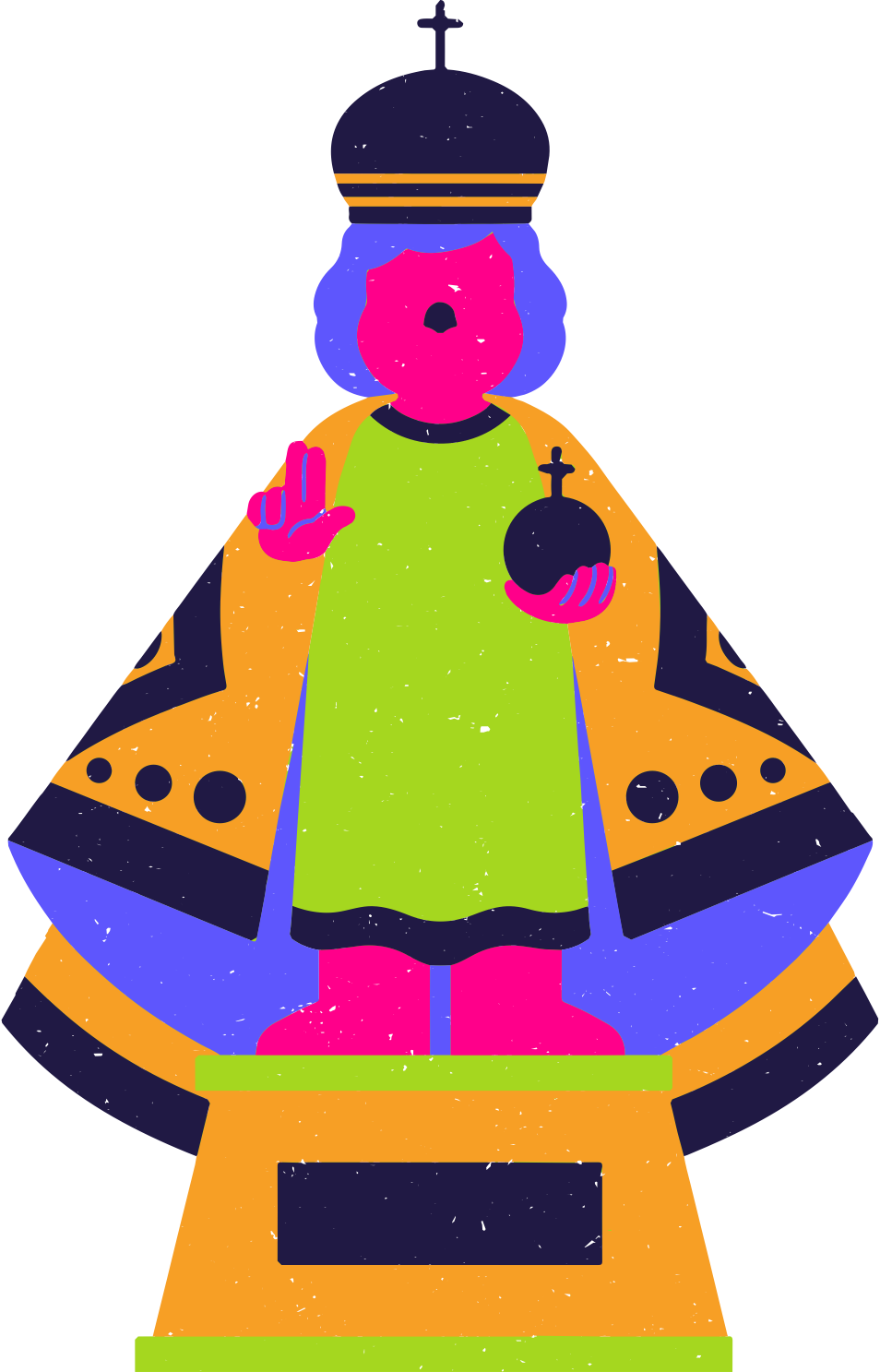 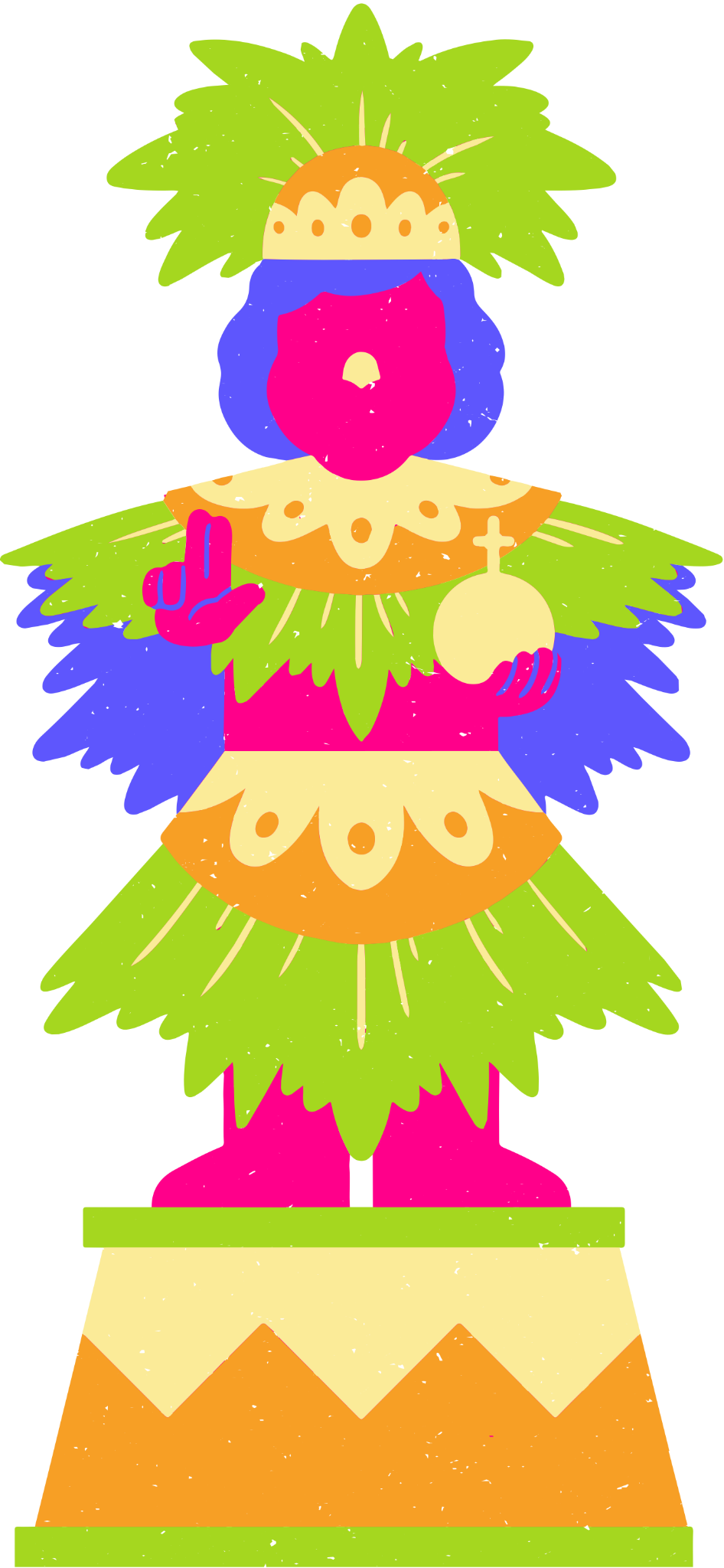 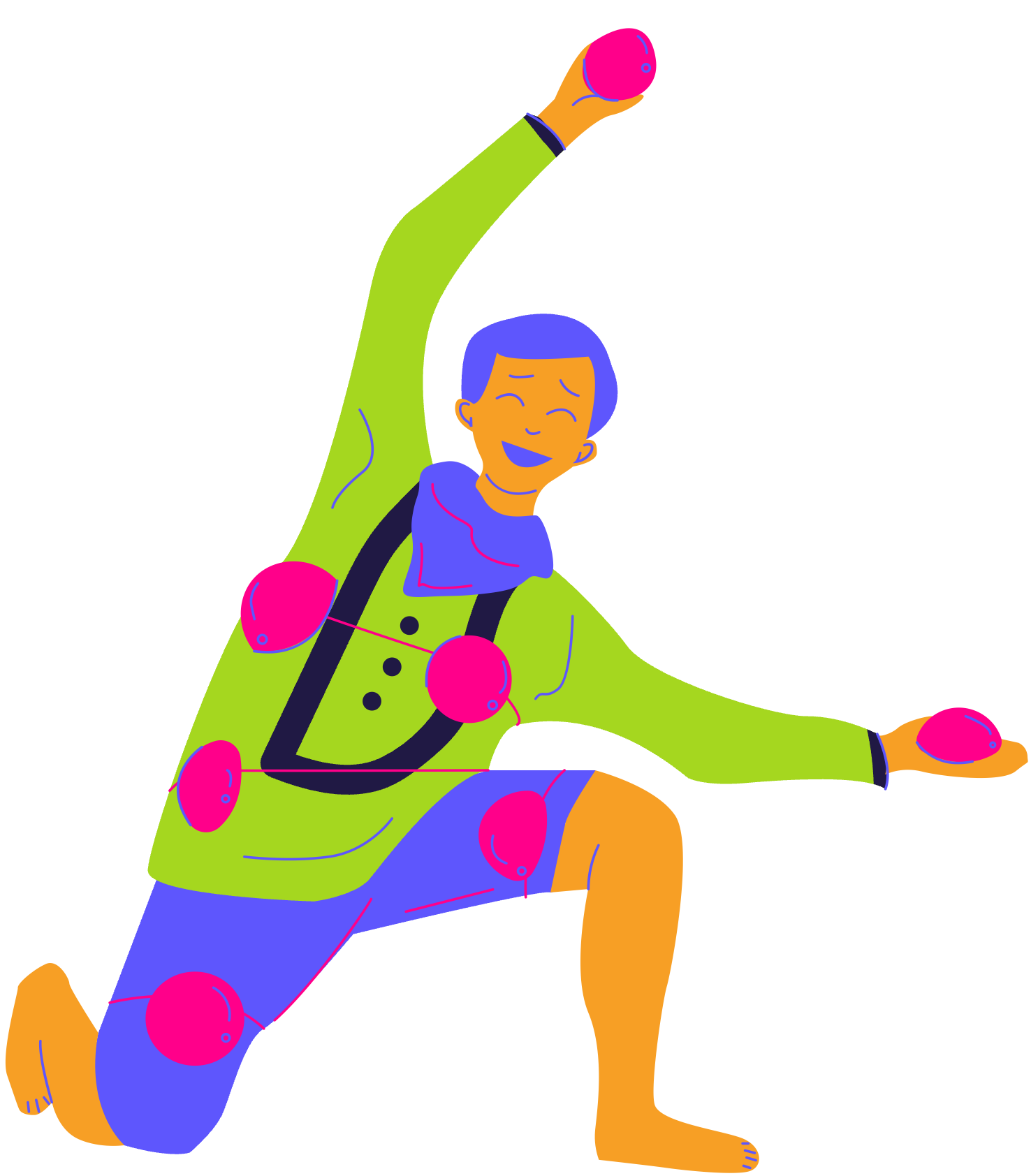 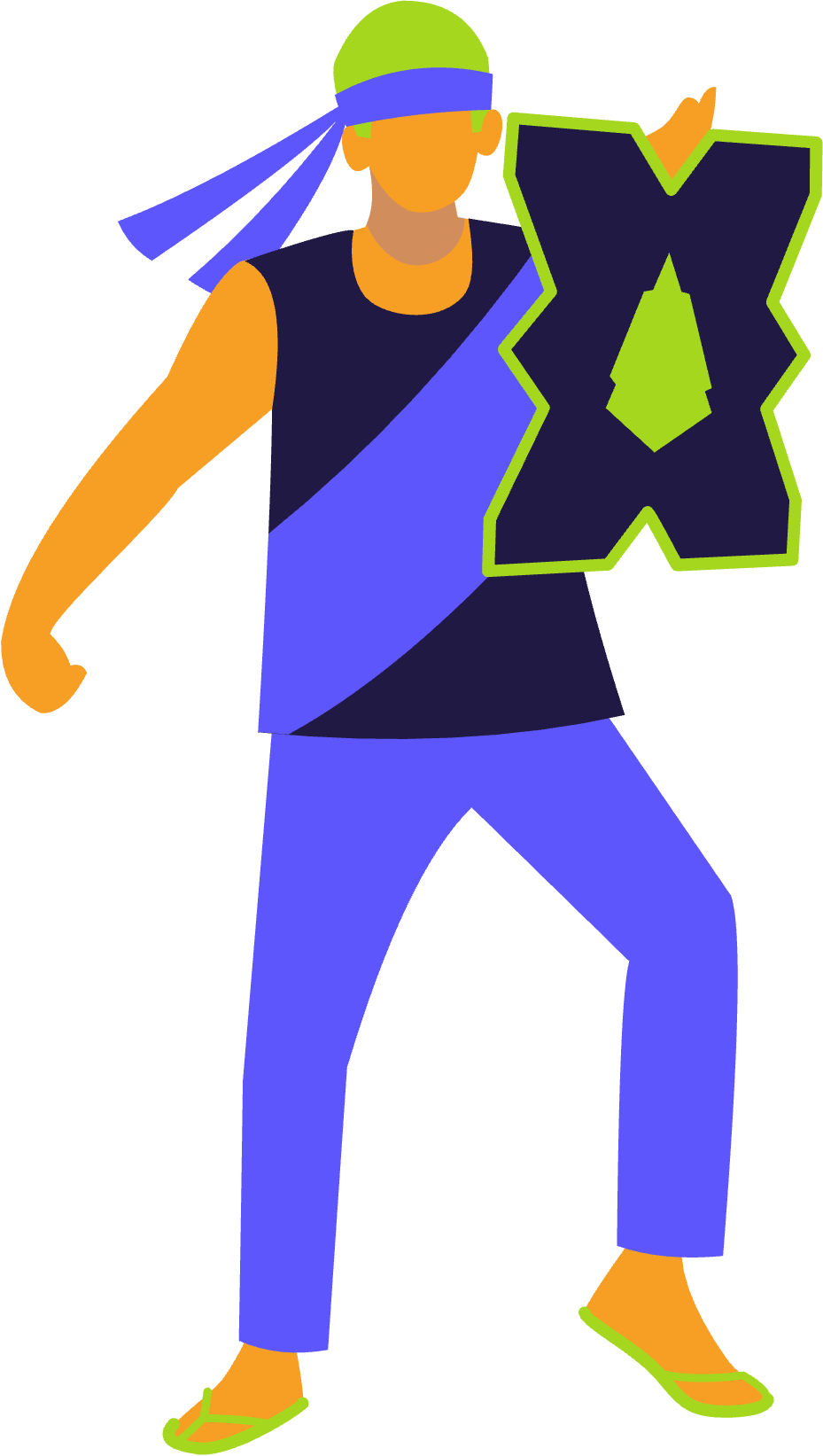 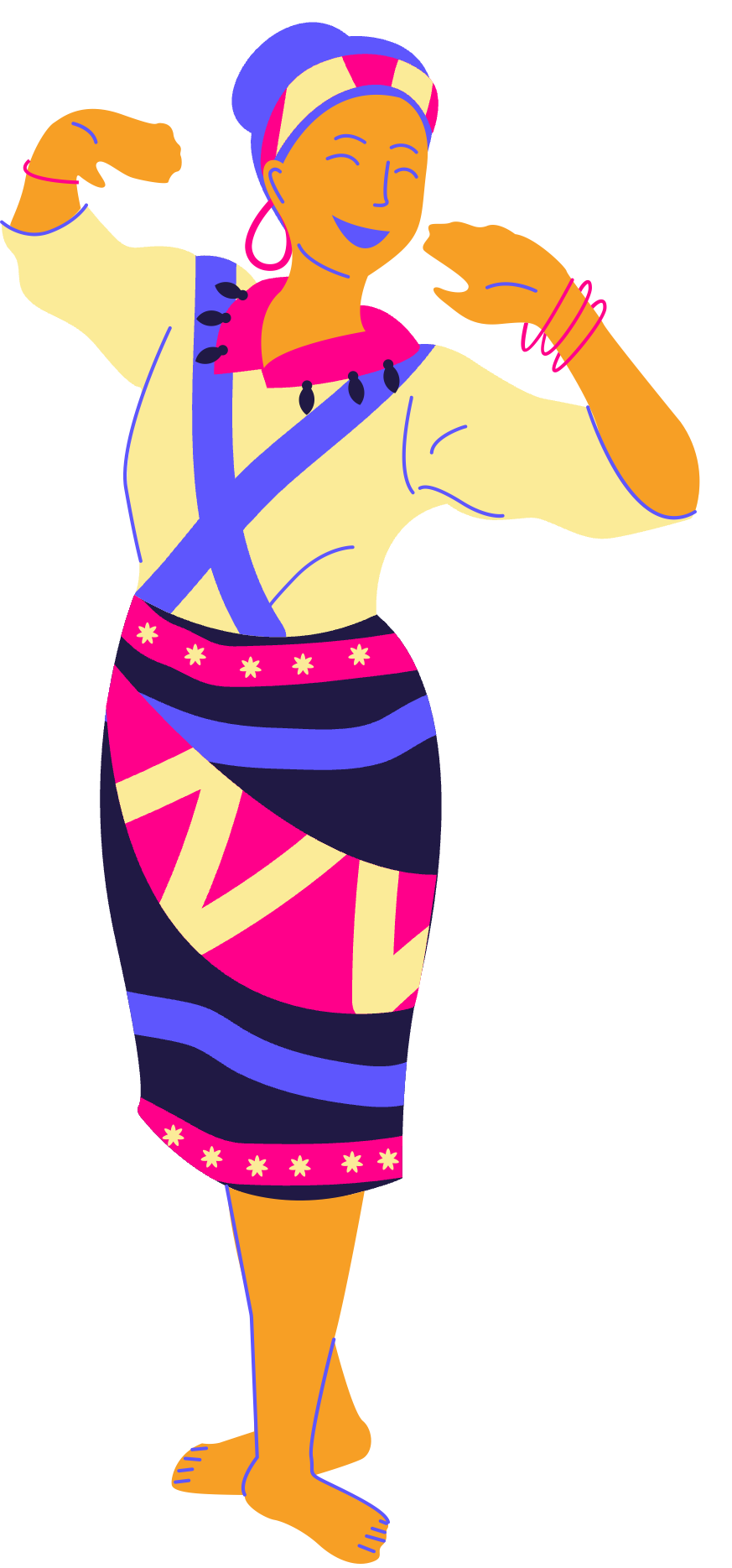 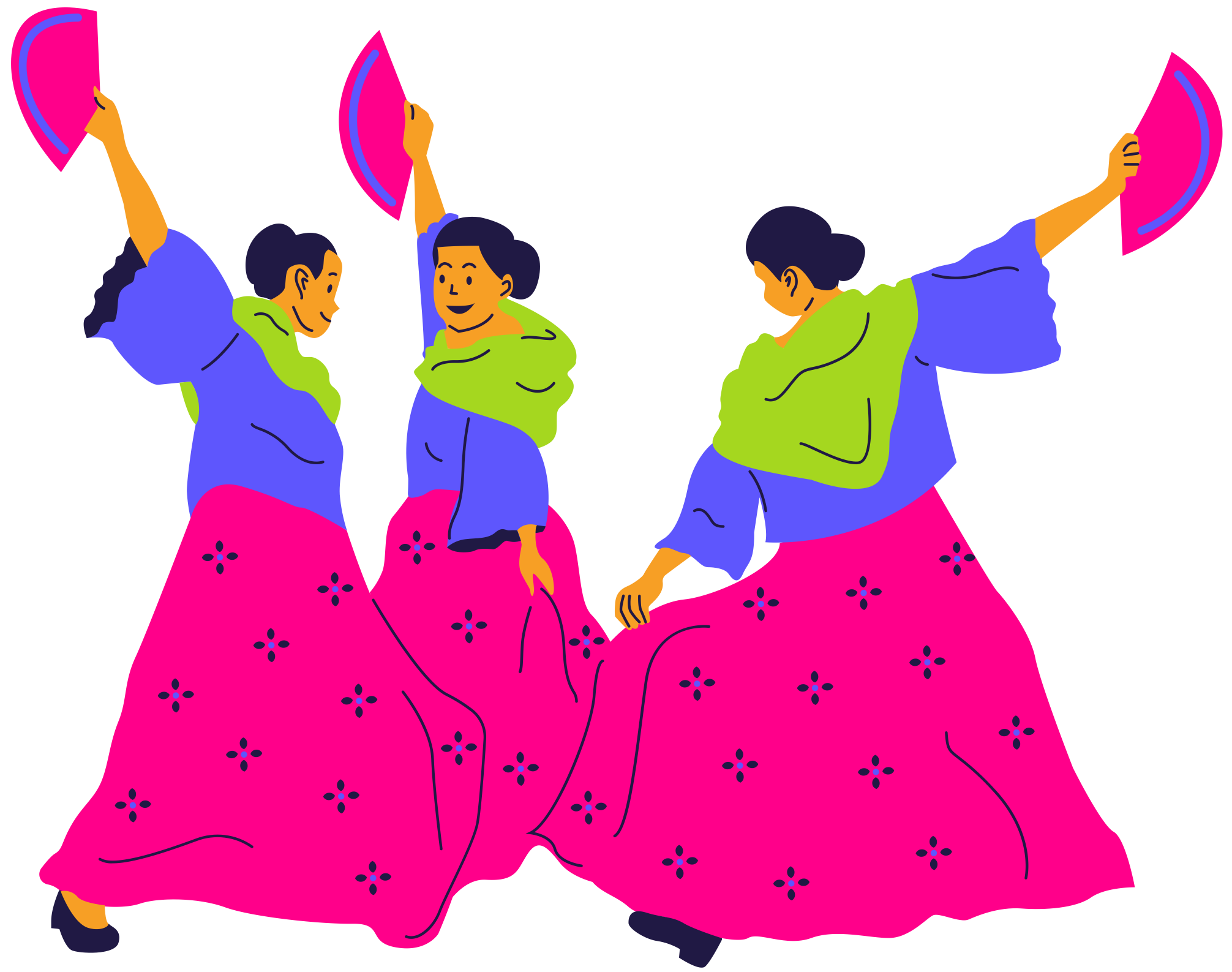 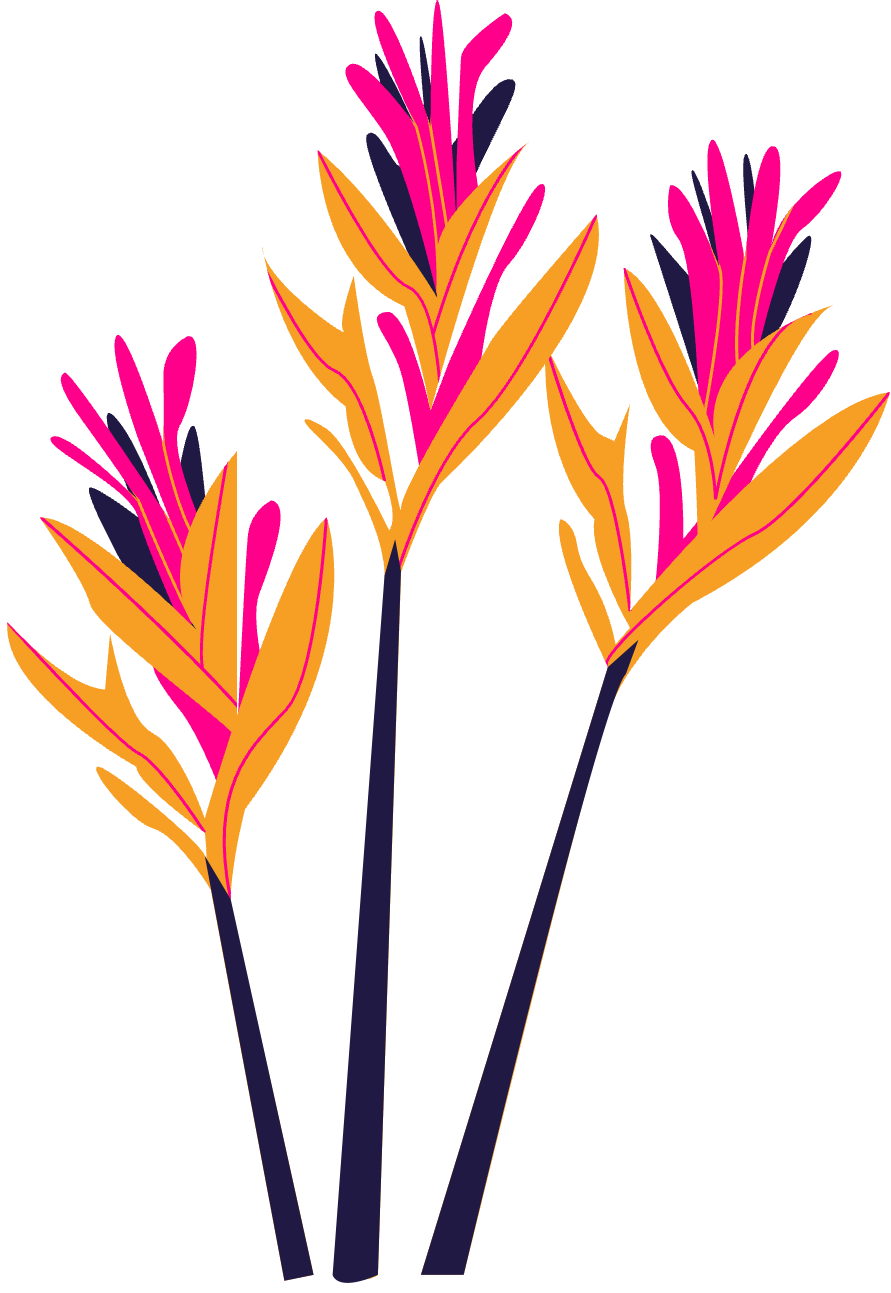 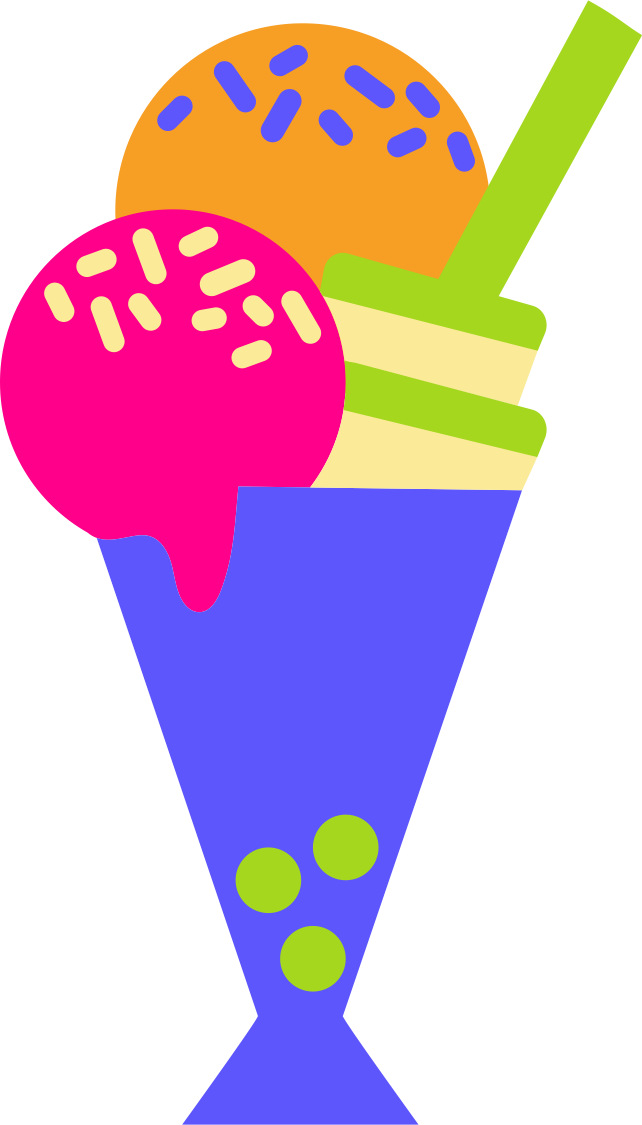 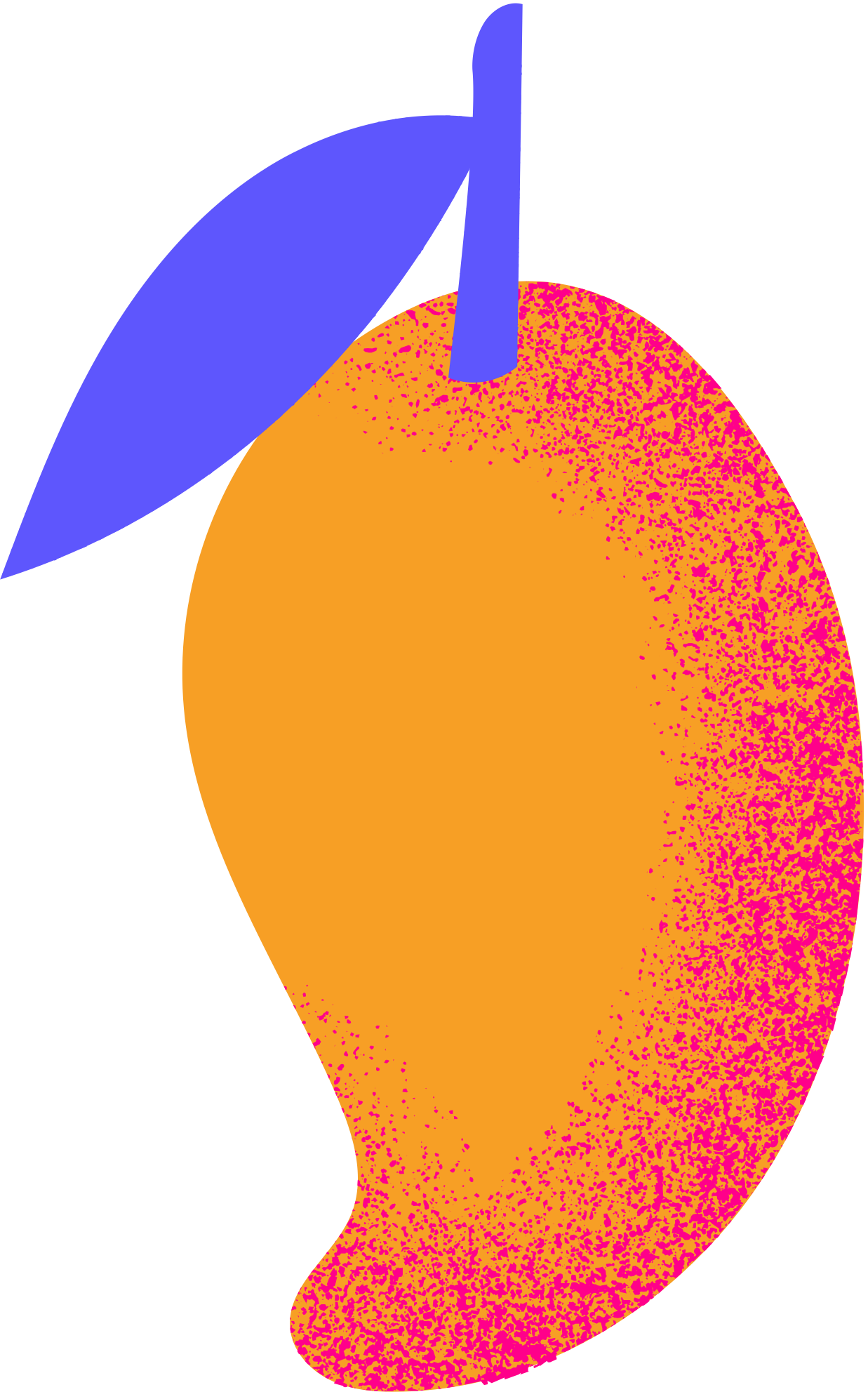 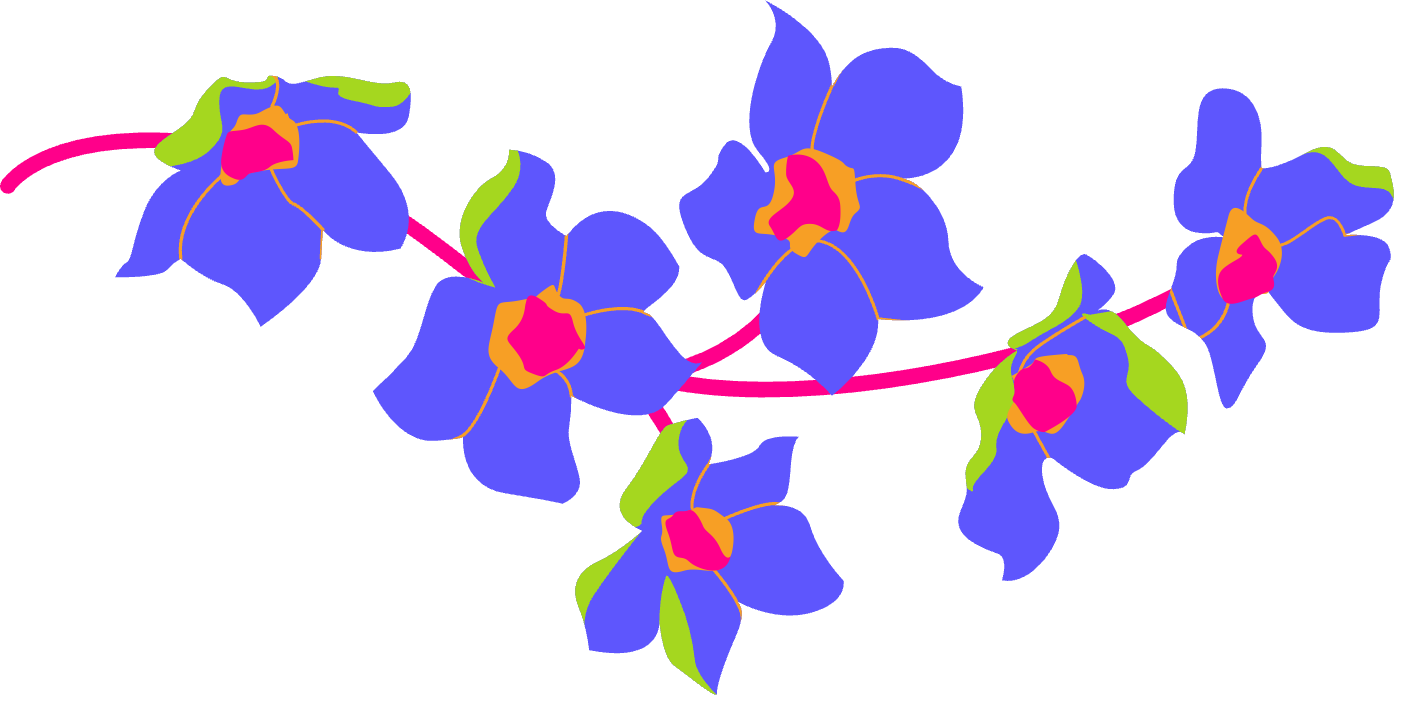 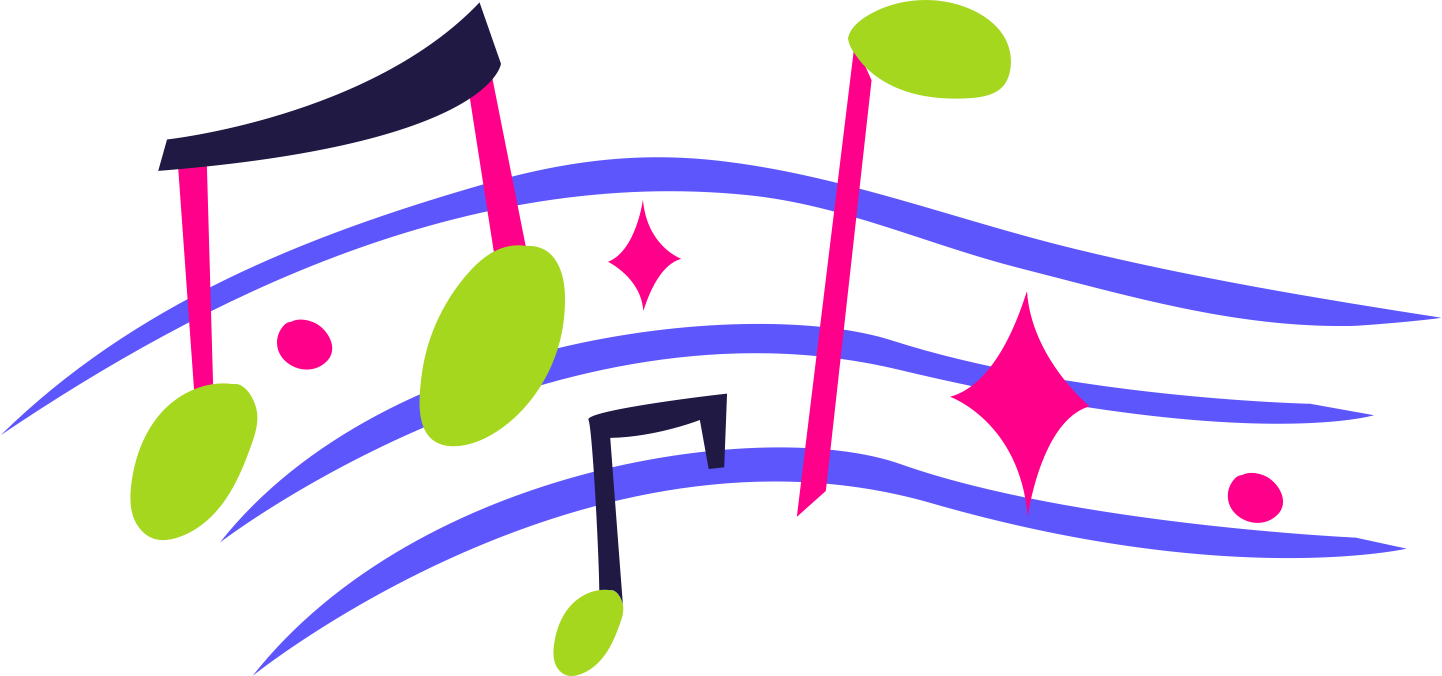 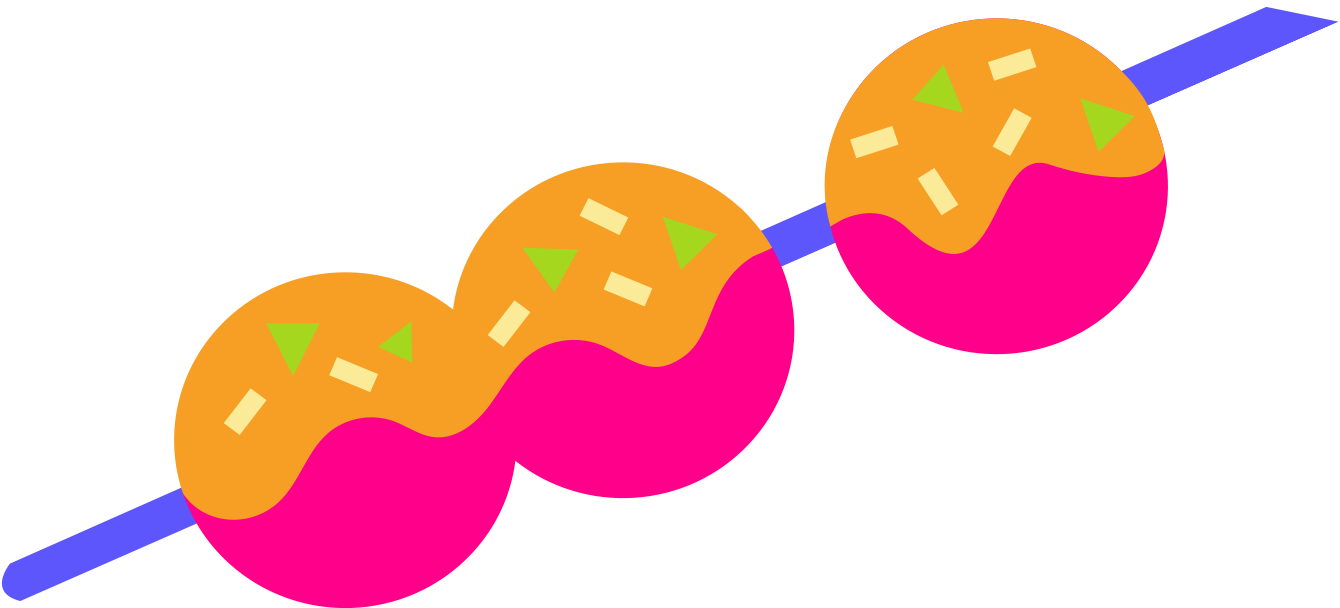 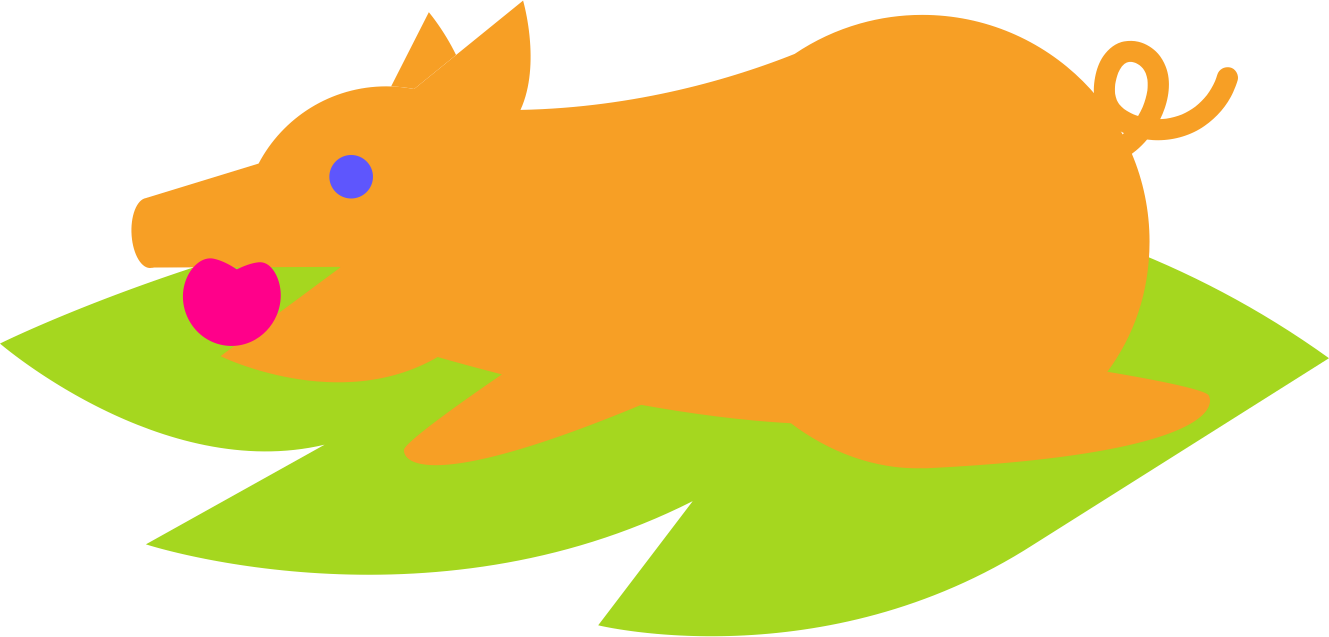 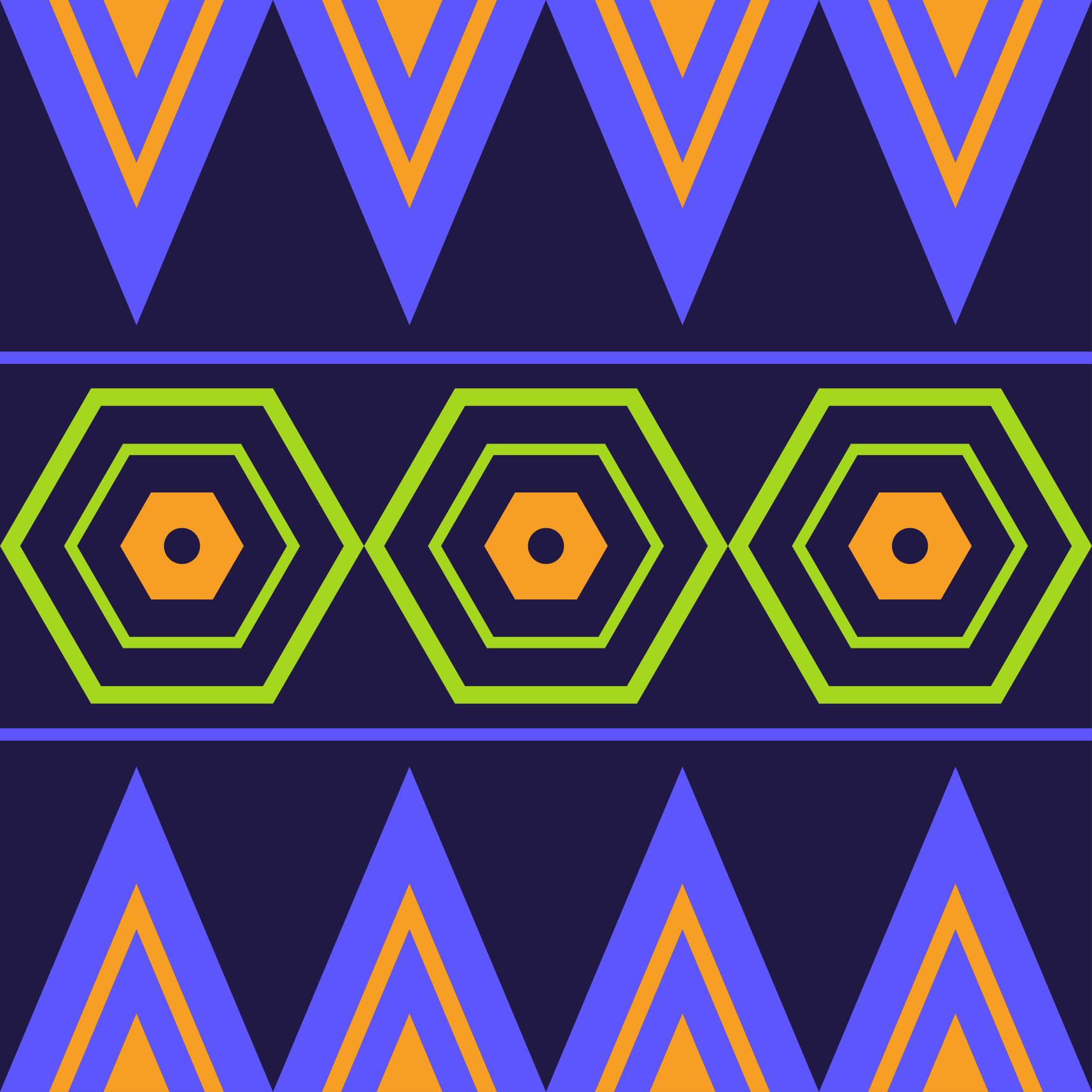 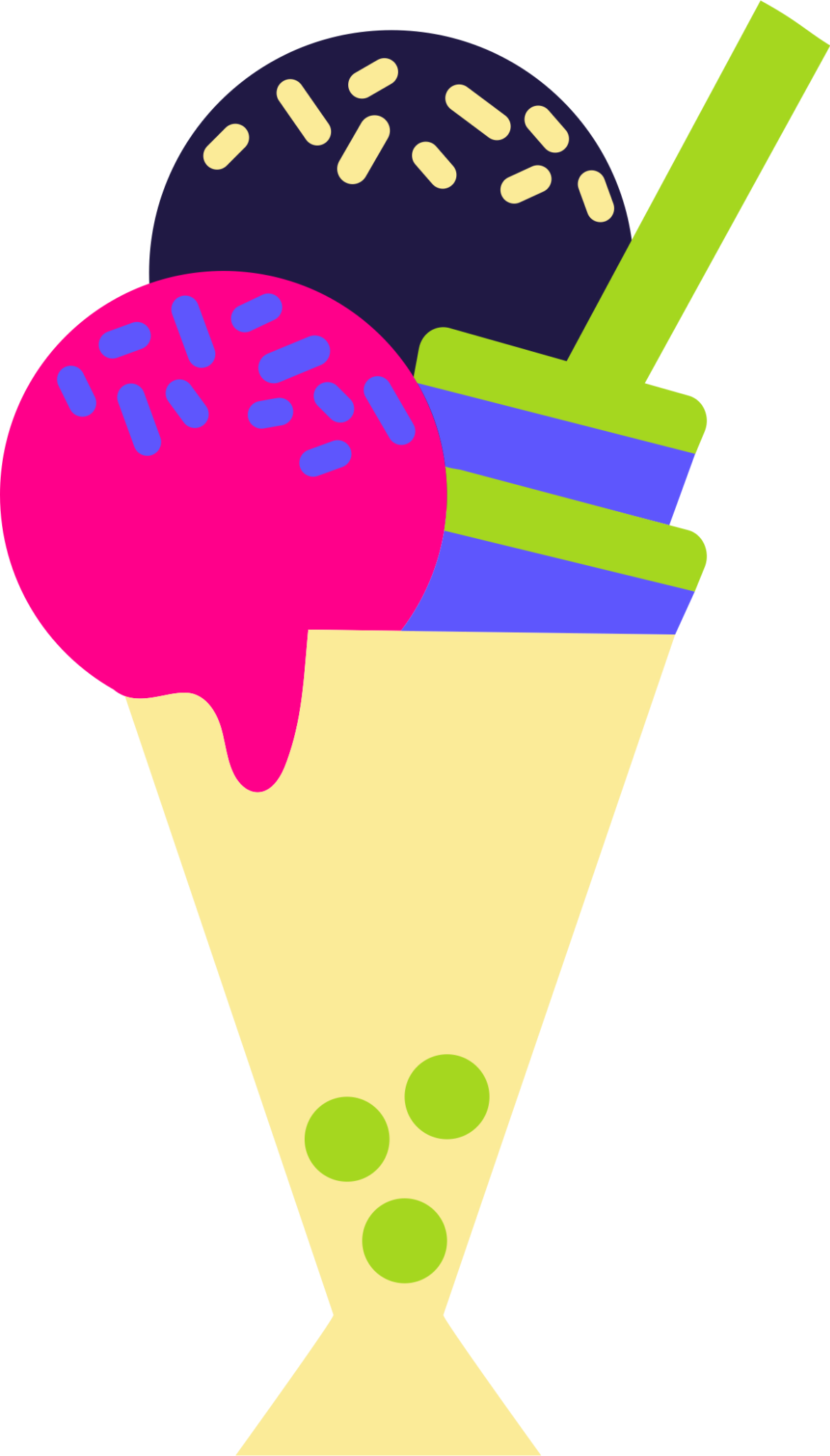 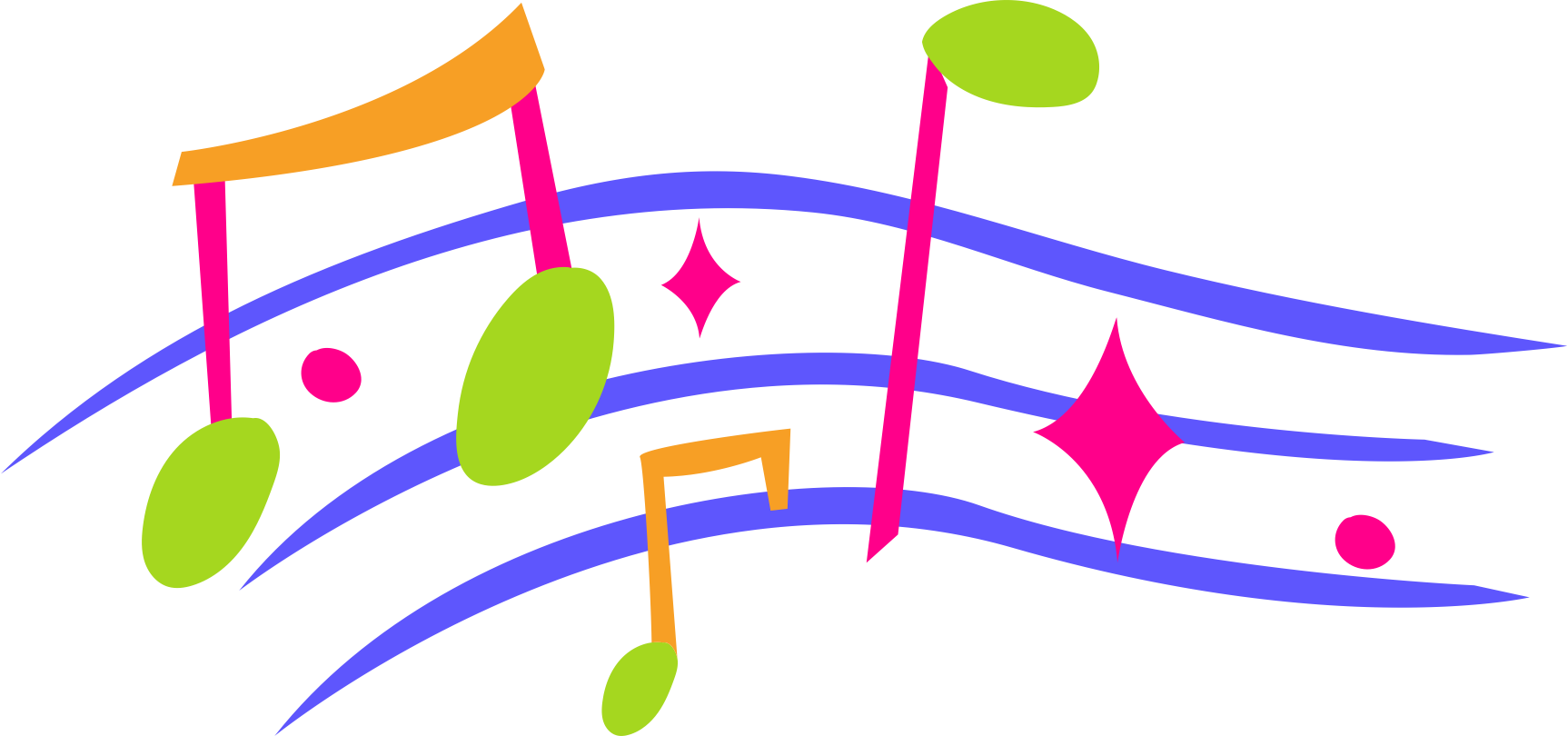 CREDITS
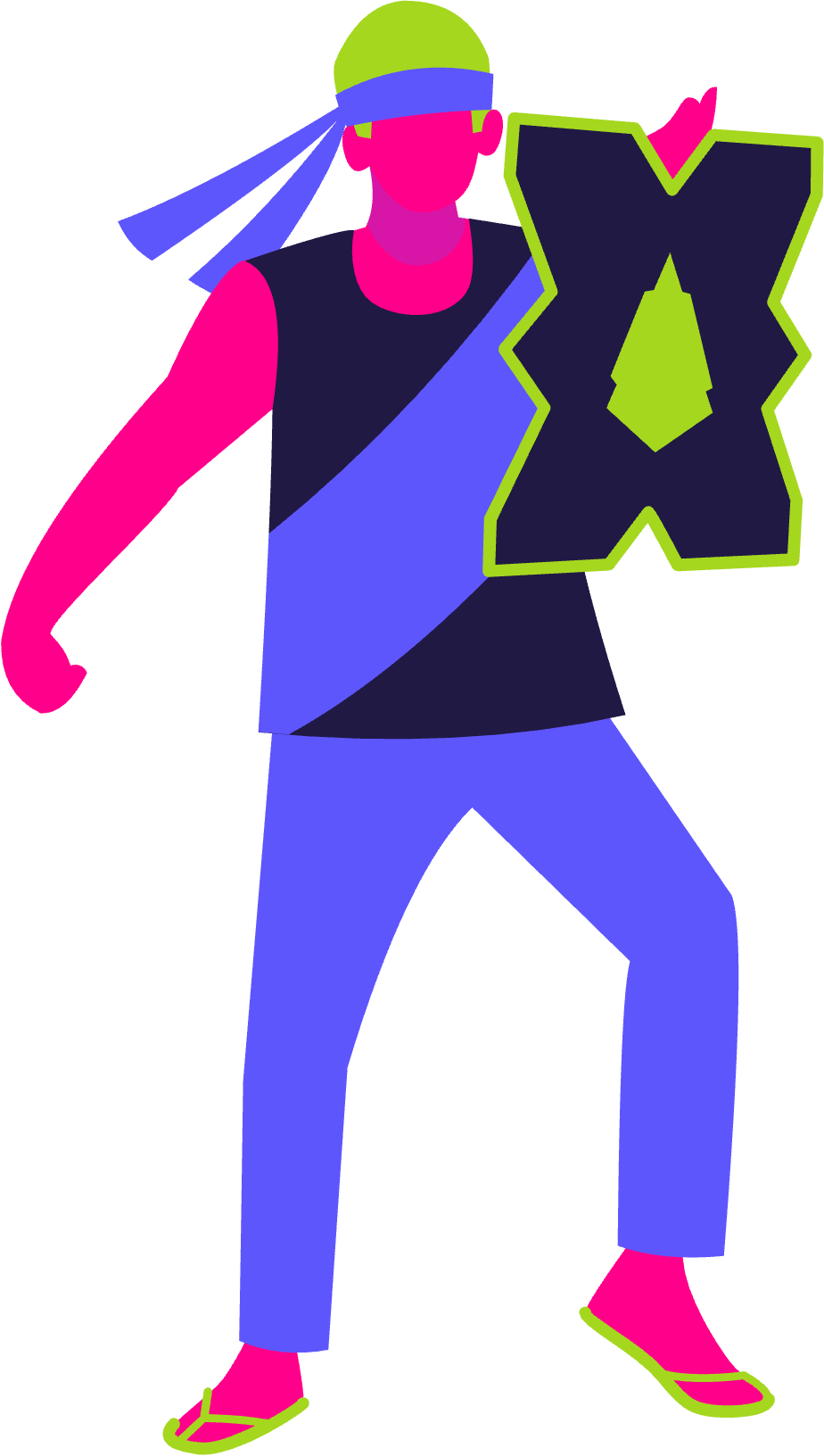 This presentation template is free for 
everyone to use thanks to the following:
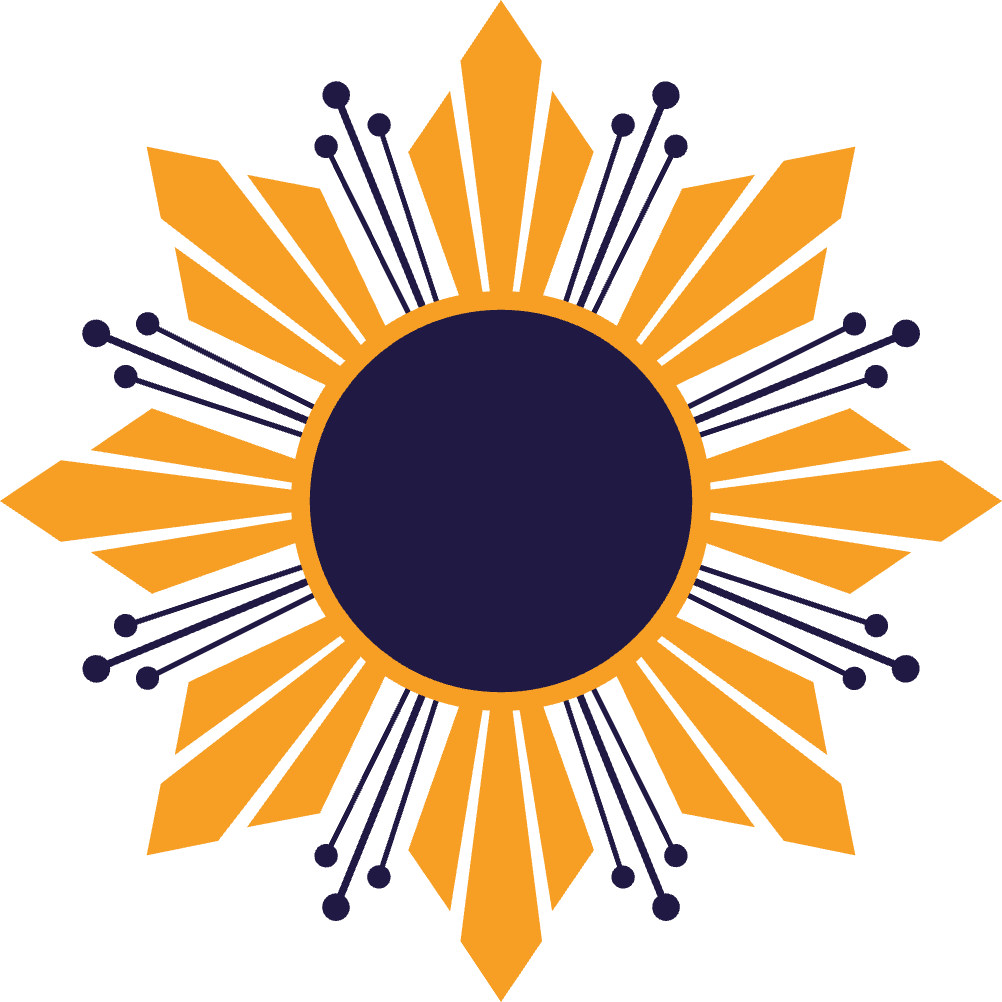 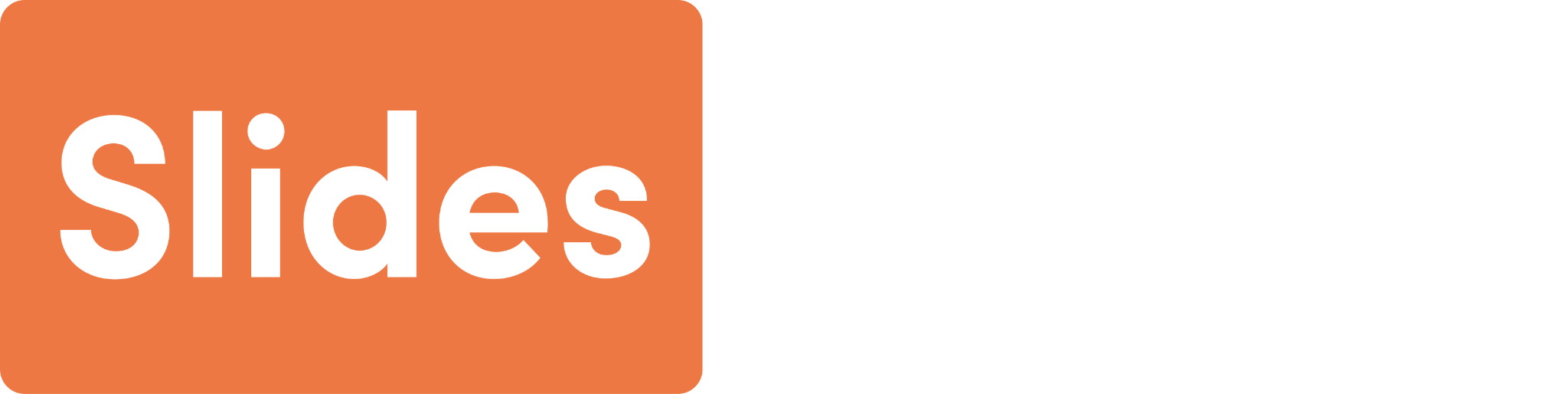 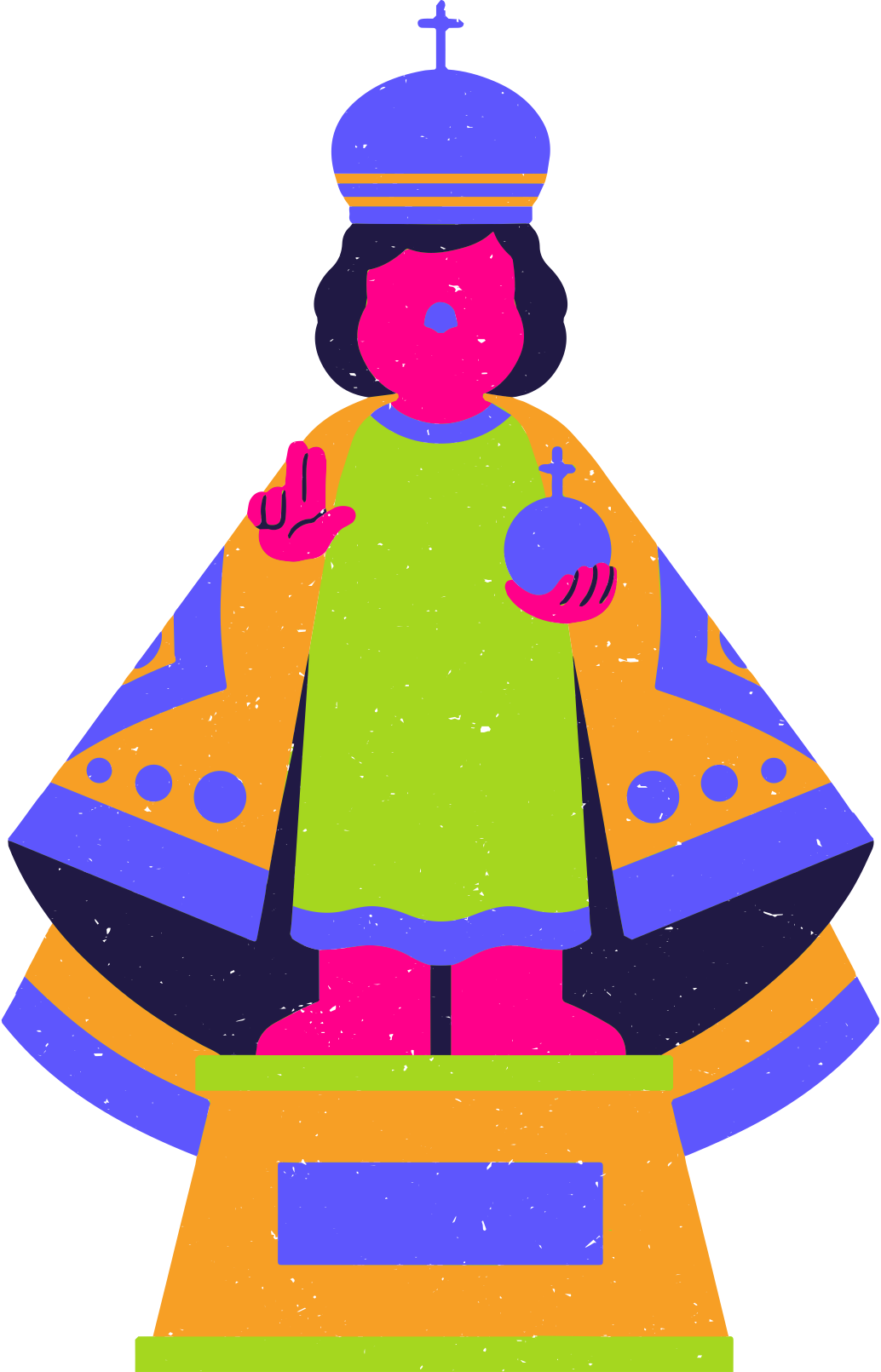 for the presentation template
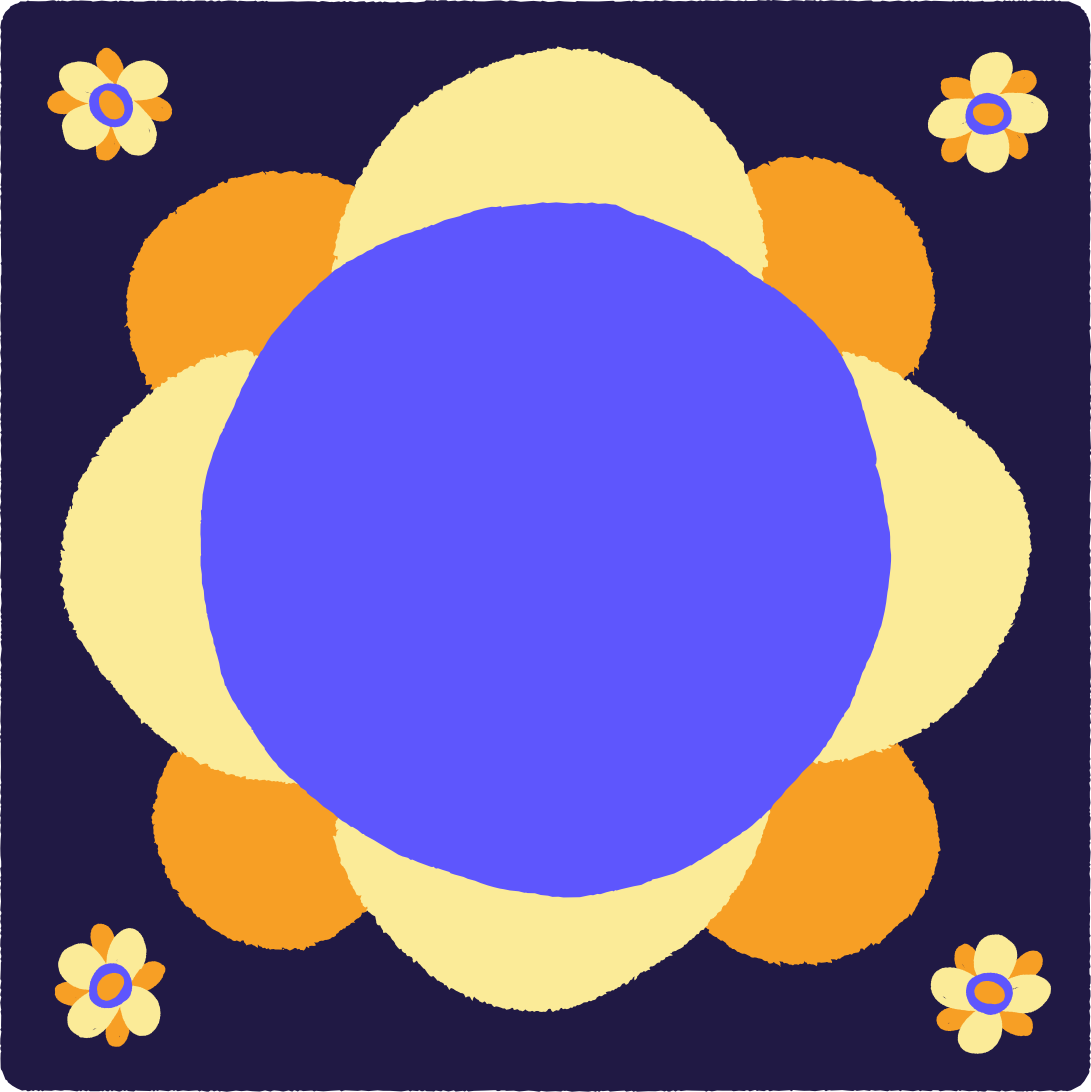 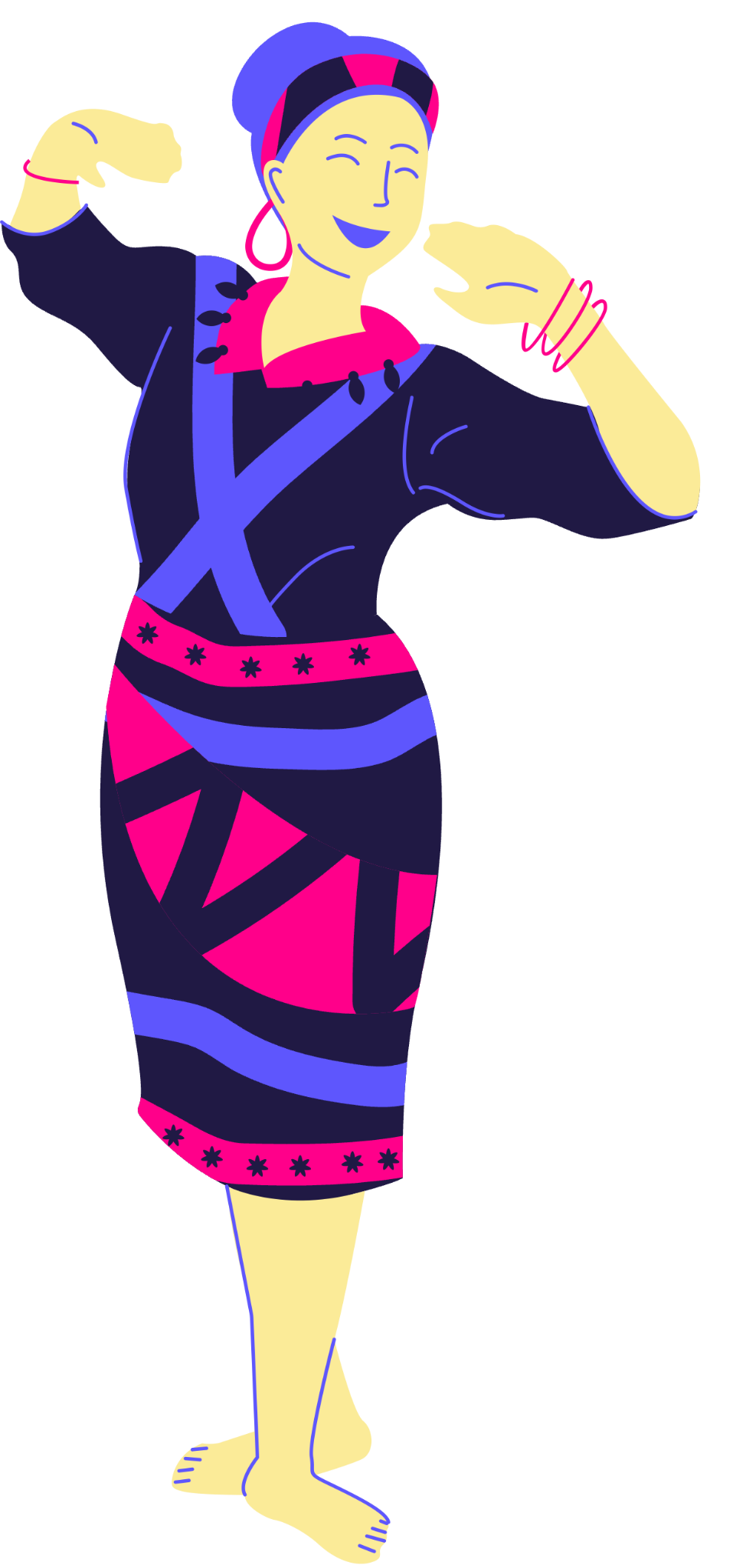 Pexels and Pixabay
For the photos
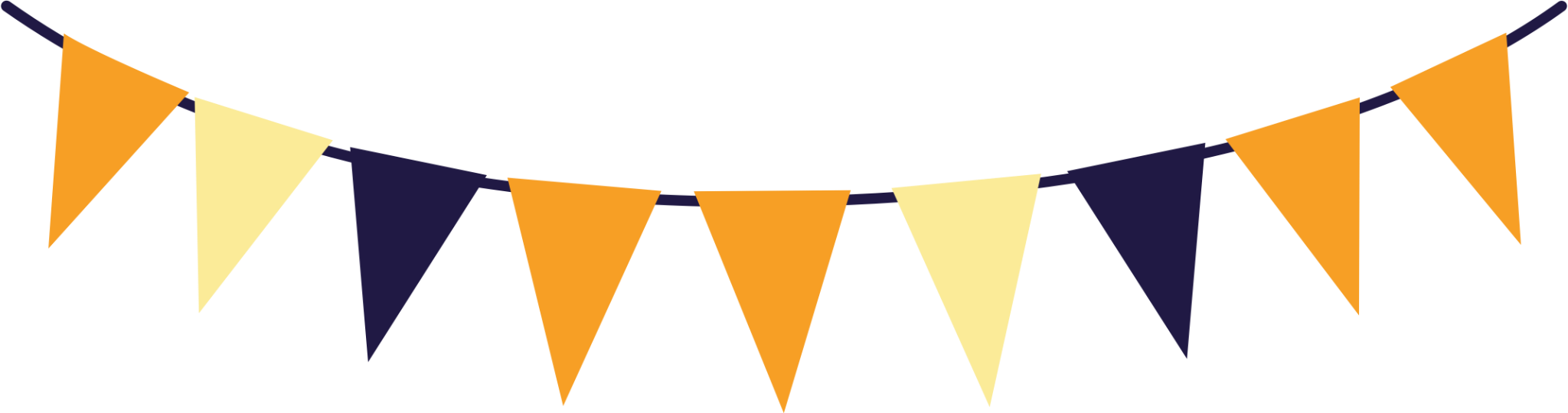